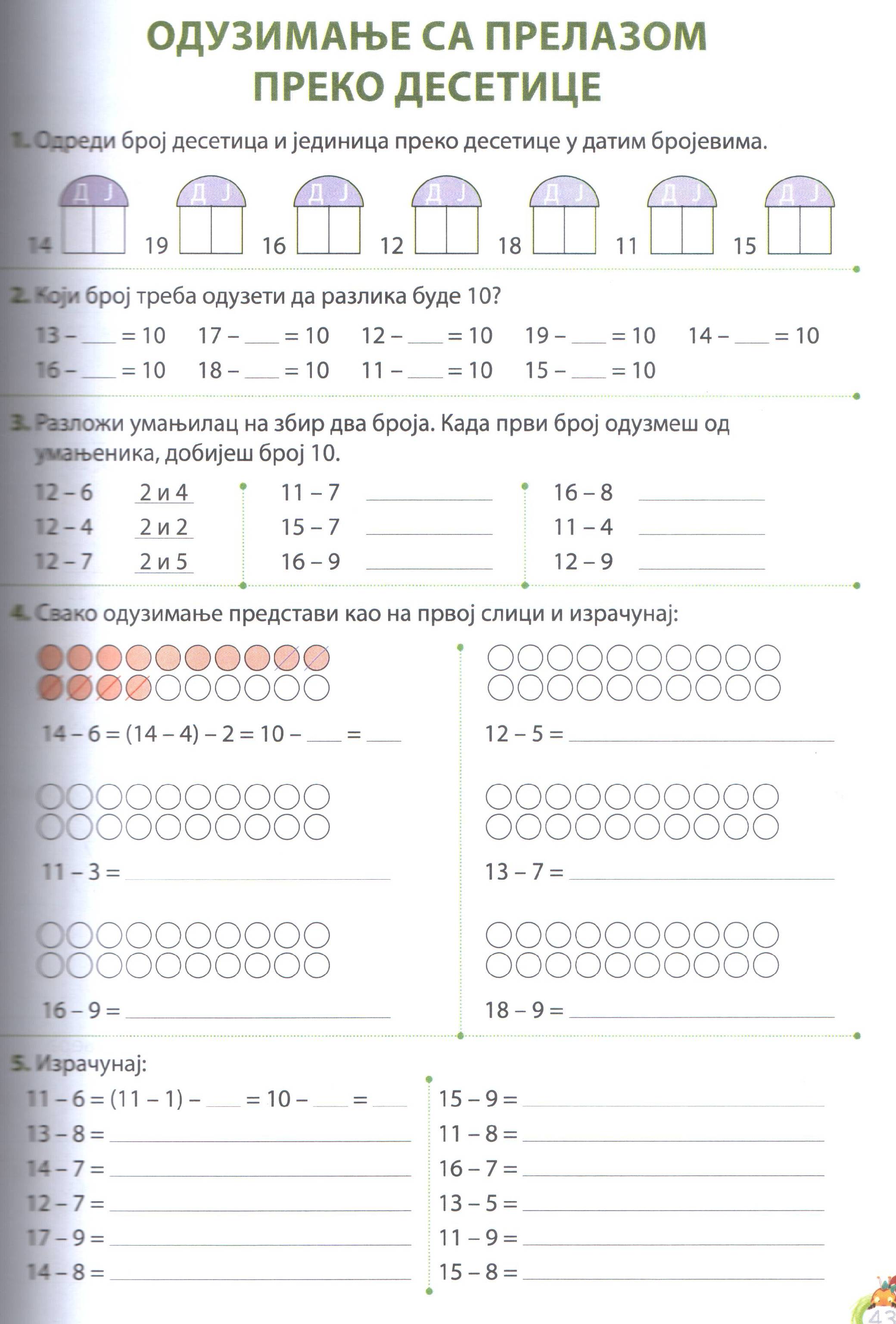 Препиши и израчунај.
Школски рад               26. 3. 2020.
Одузимање
1.
Који број треба одузети да разлика буде 10?
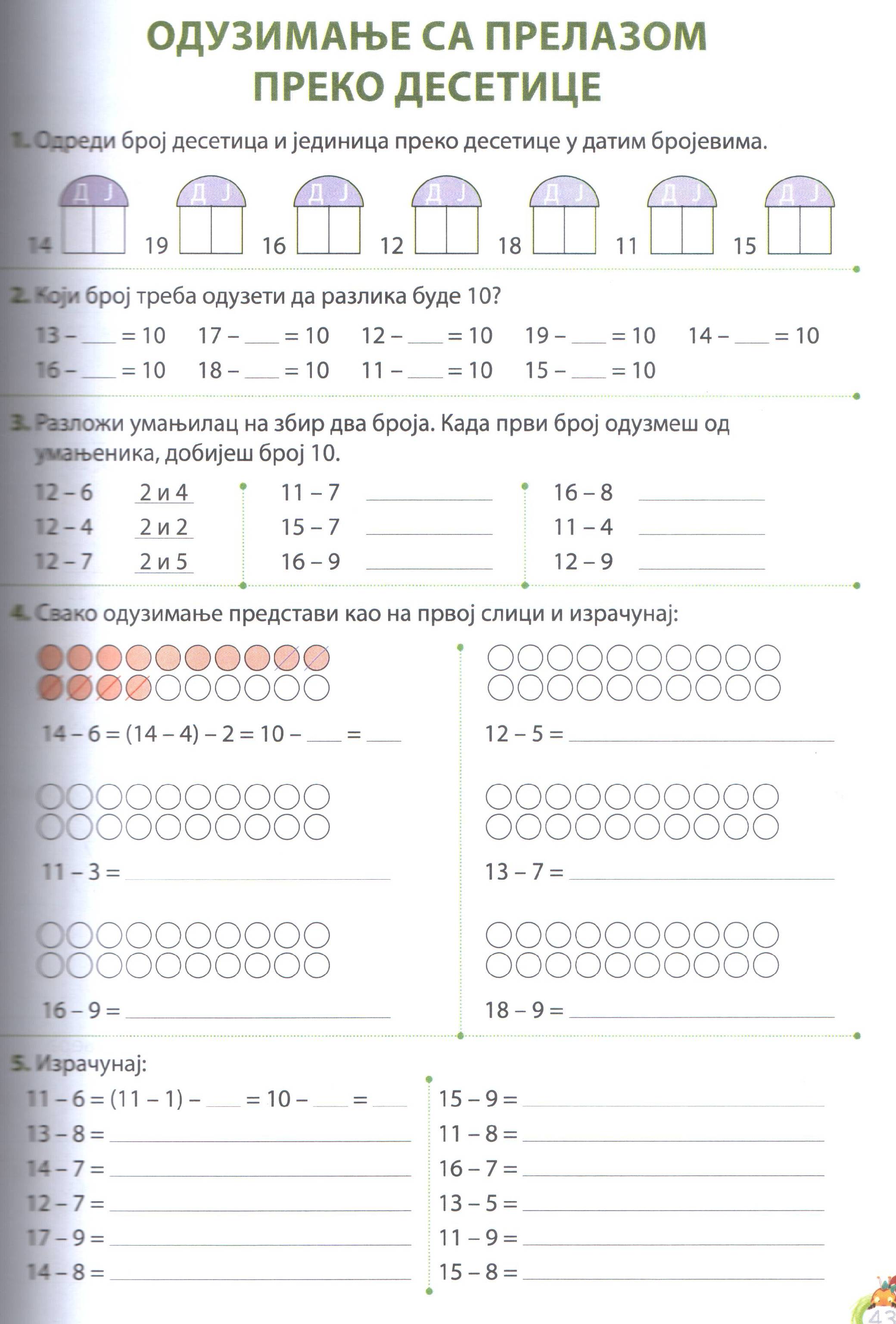 Препиши и израчунај.
Школски рад               26. 3. 2020.
Одузимање
1.
Који број треба одузети да разлика буде 10?
7
9
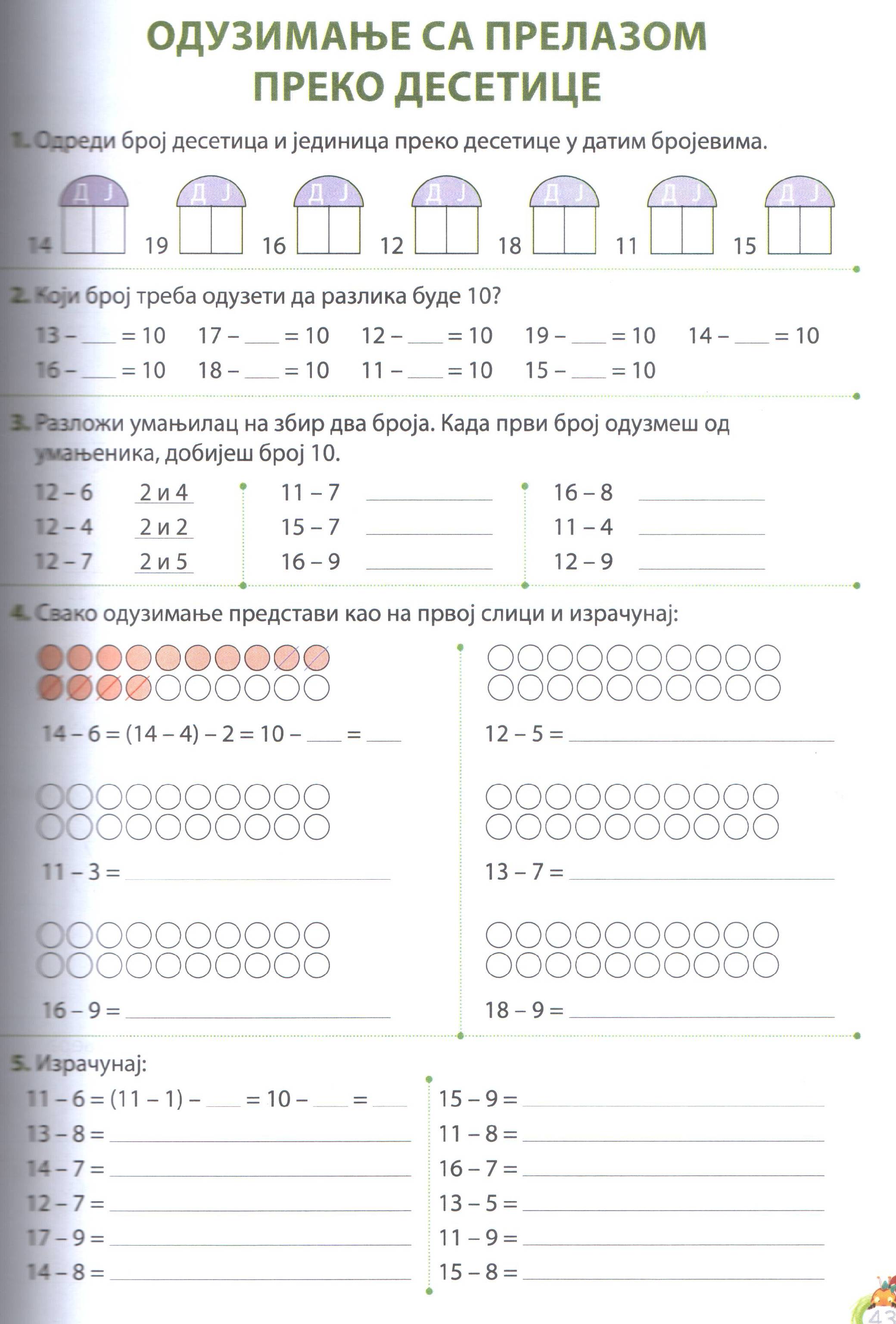 2
5
1
8
2.
Растави умањилац на збир два броја. Када први број 
одузмеш  од умањеника, добијеш број 10.
умањеник
умањилац
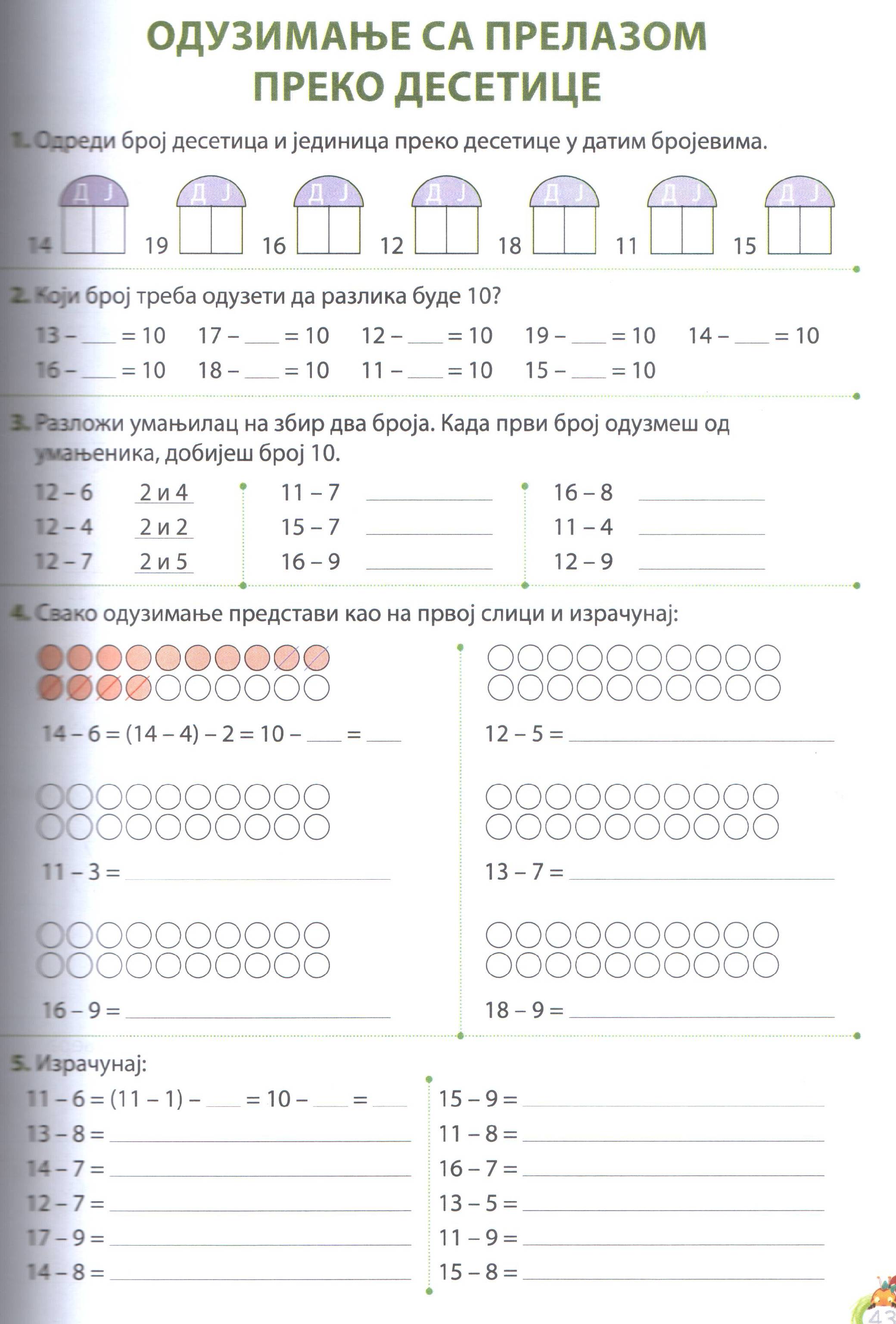 12 – 6
Препиши и израчунај.
Школски рад               26. 3. 2020.
Одузимање
1.
Који број треба одузети да разлика буде 10?
7
9
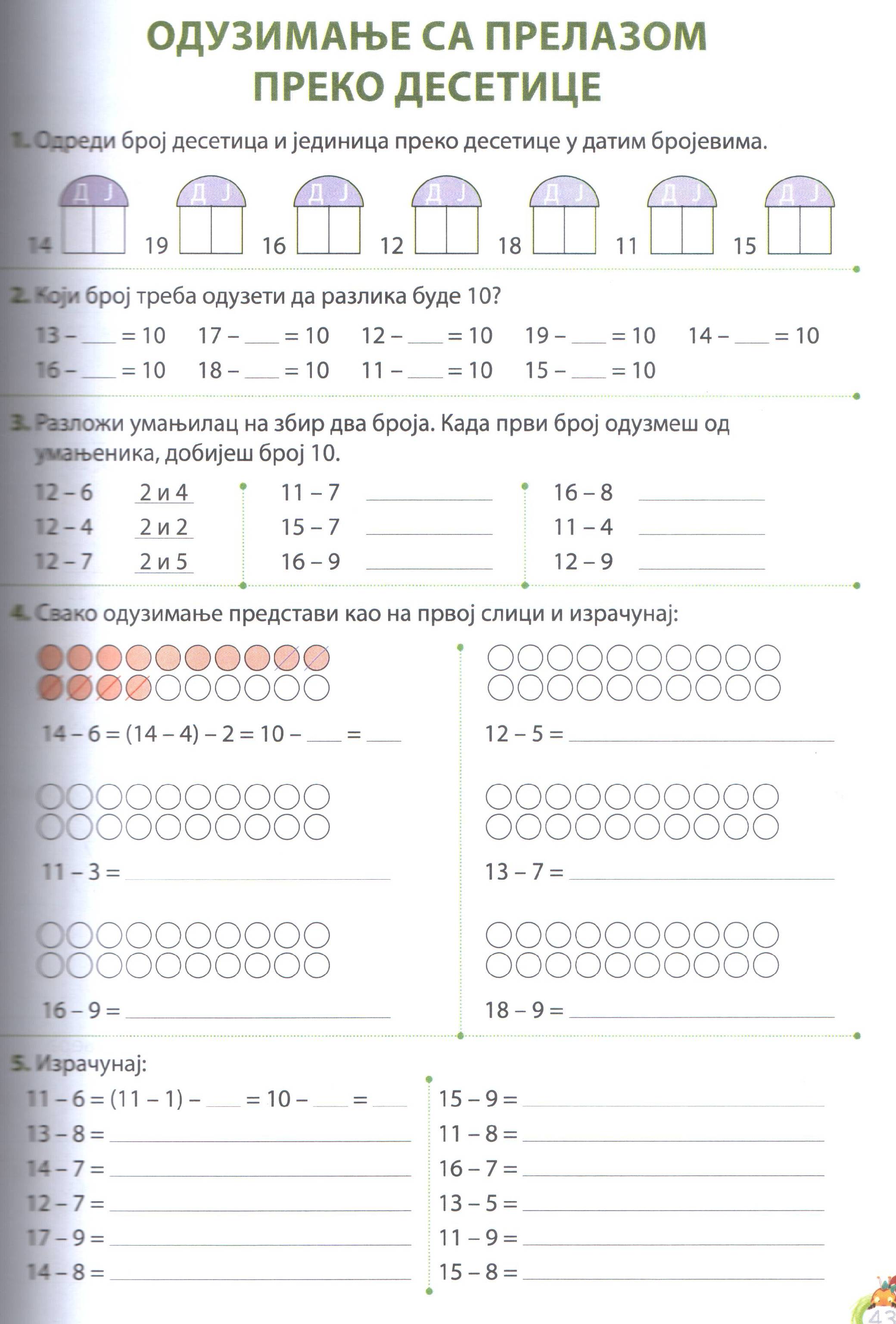 2
5
1
8
2.
Растави умањилац на збир два броја. Када први број 
одузмеш  од умањеника, добијеш број 10.
умањеник
умањилац
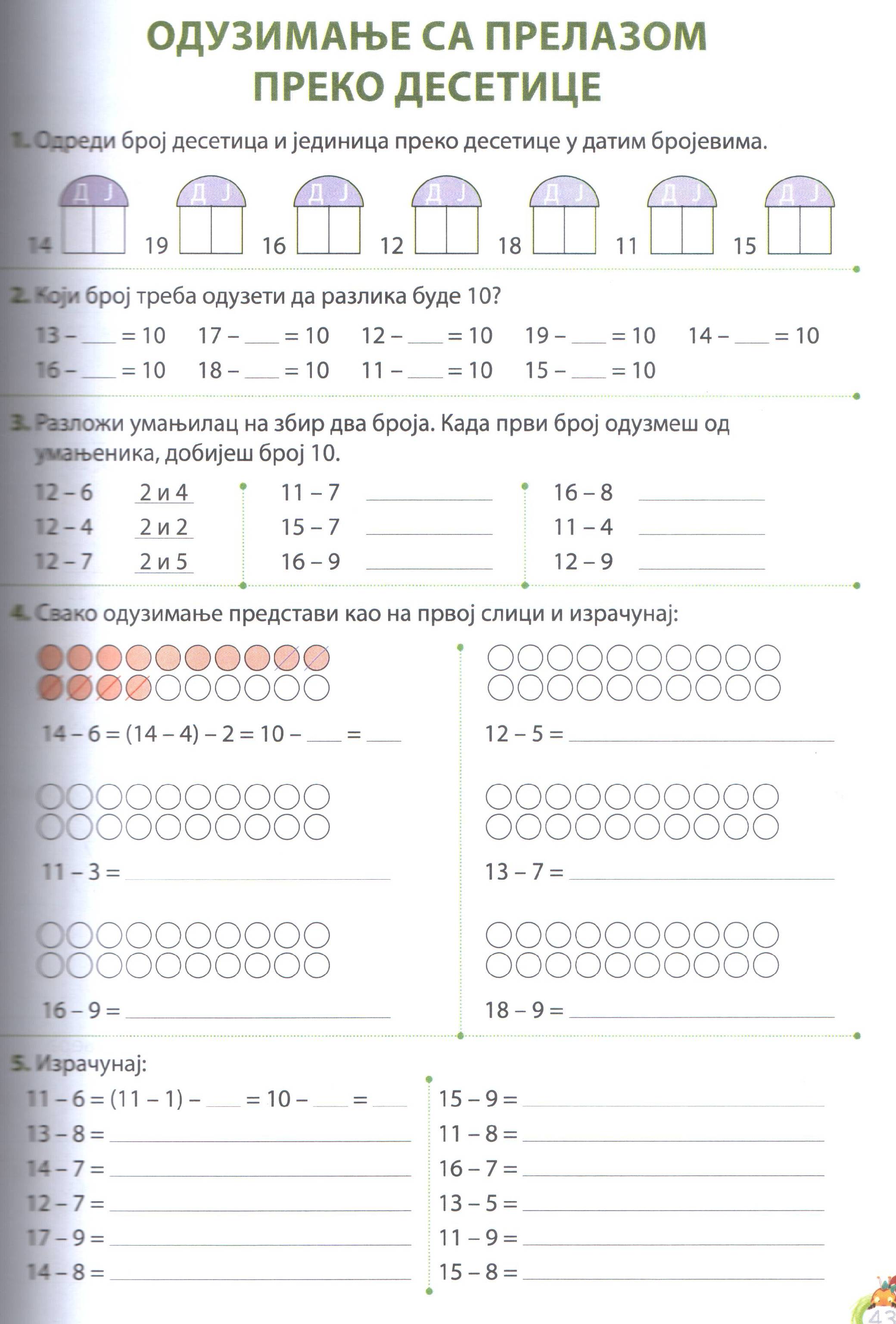 12 – 6
12 – 4
12 – 7
Препиши и израчунај.
Школски рад               26. 3. 2020.
Одузимање
1.
Који број треба одузети да разлика буде 10?
7
9
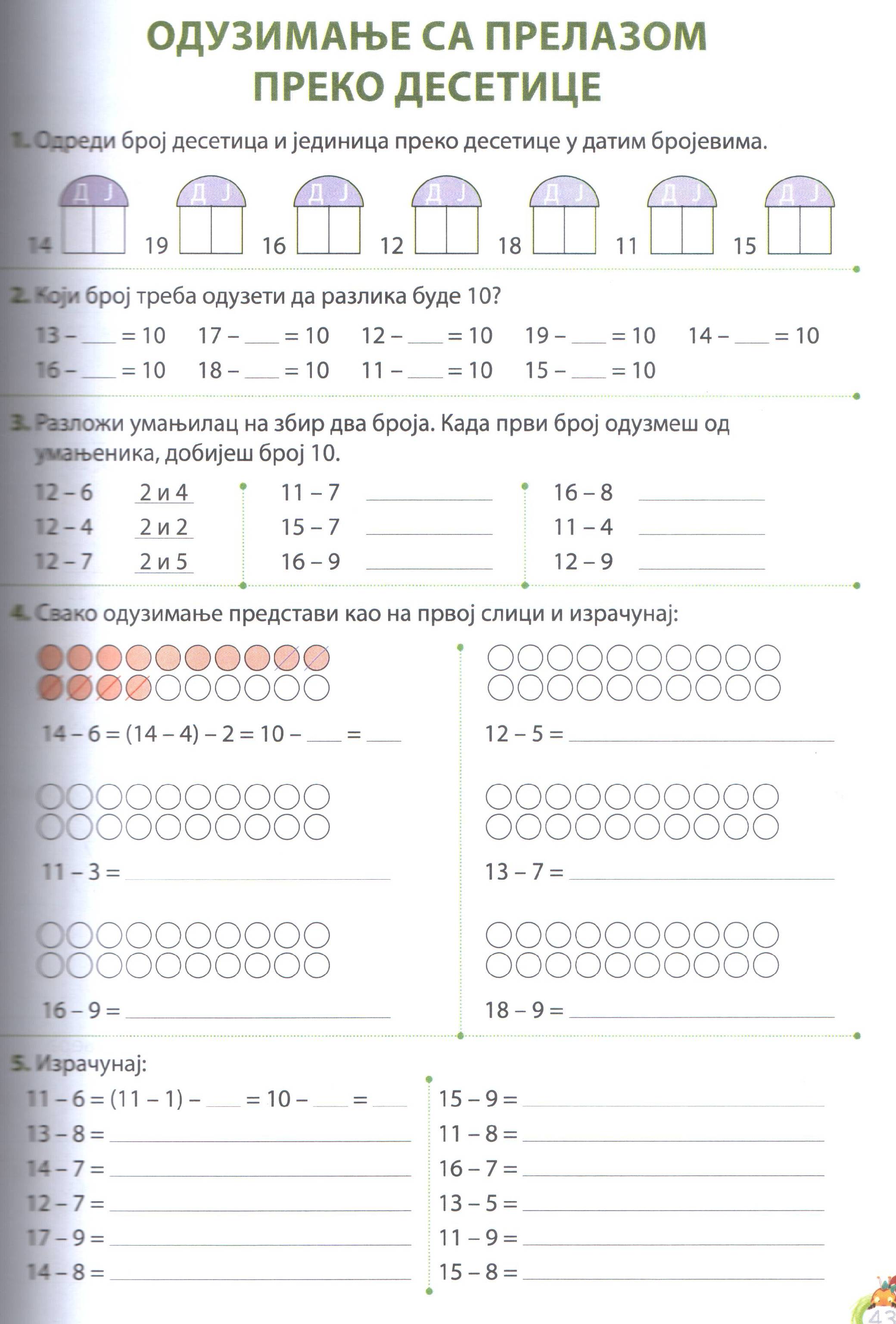 2
5
1
8
2.
Растави умањилац на збир два броја. Када први број 
одузмеш  од умањеника, добијеш број 10.
умањеник
умањилац
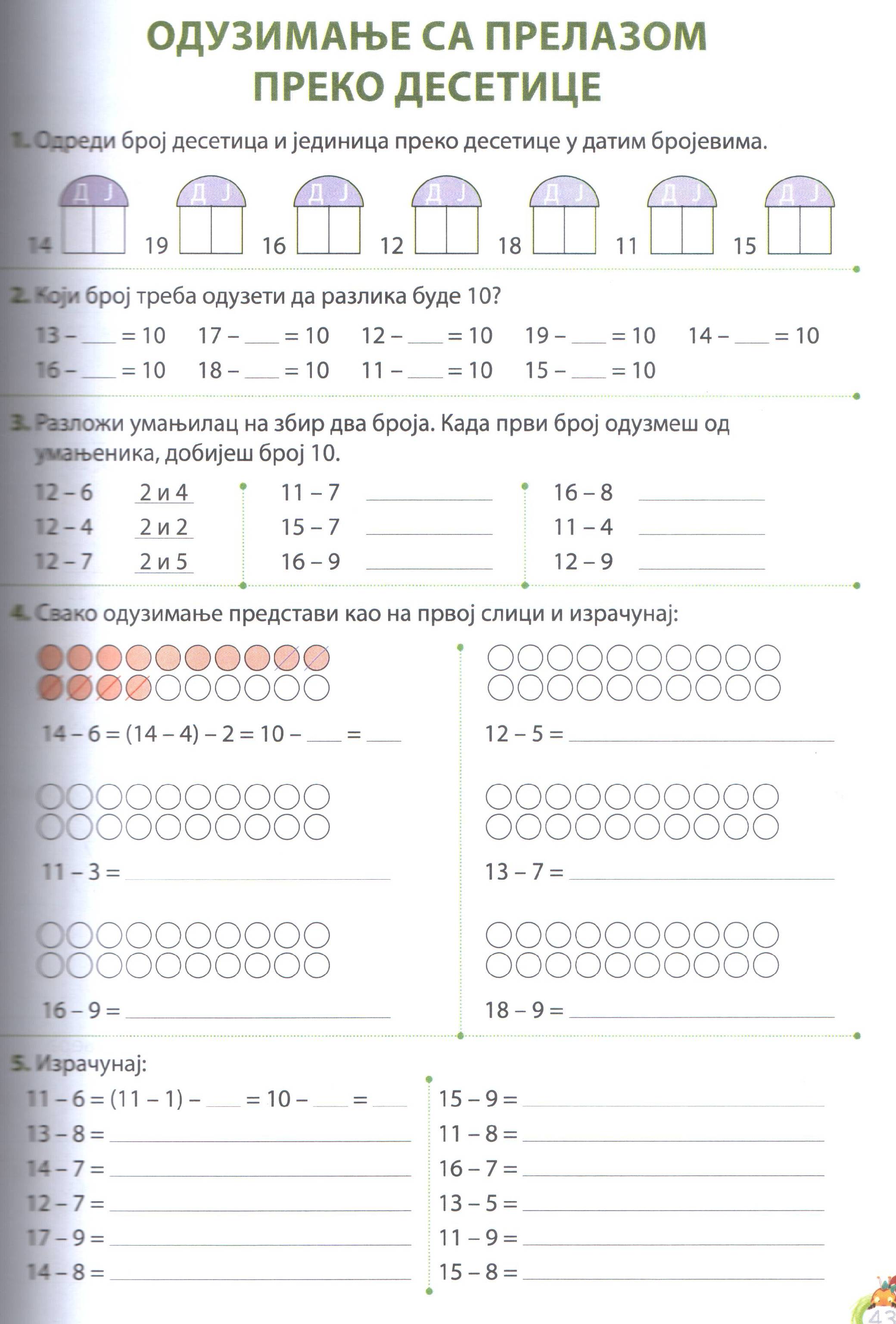 12 – 6
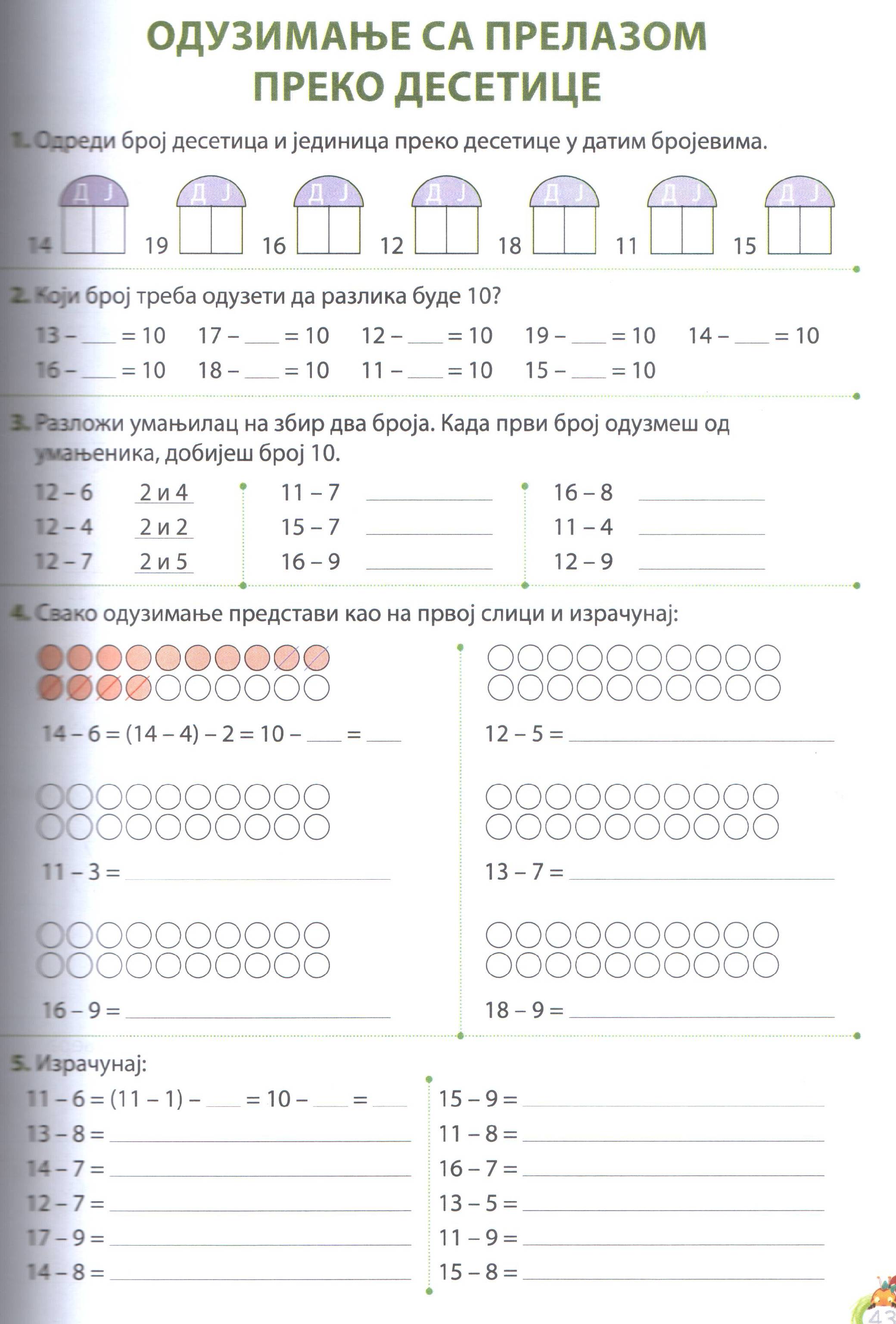 12 – 4
12 – 7
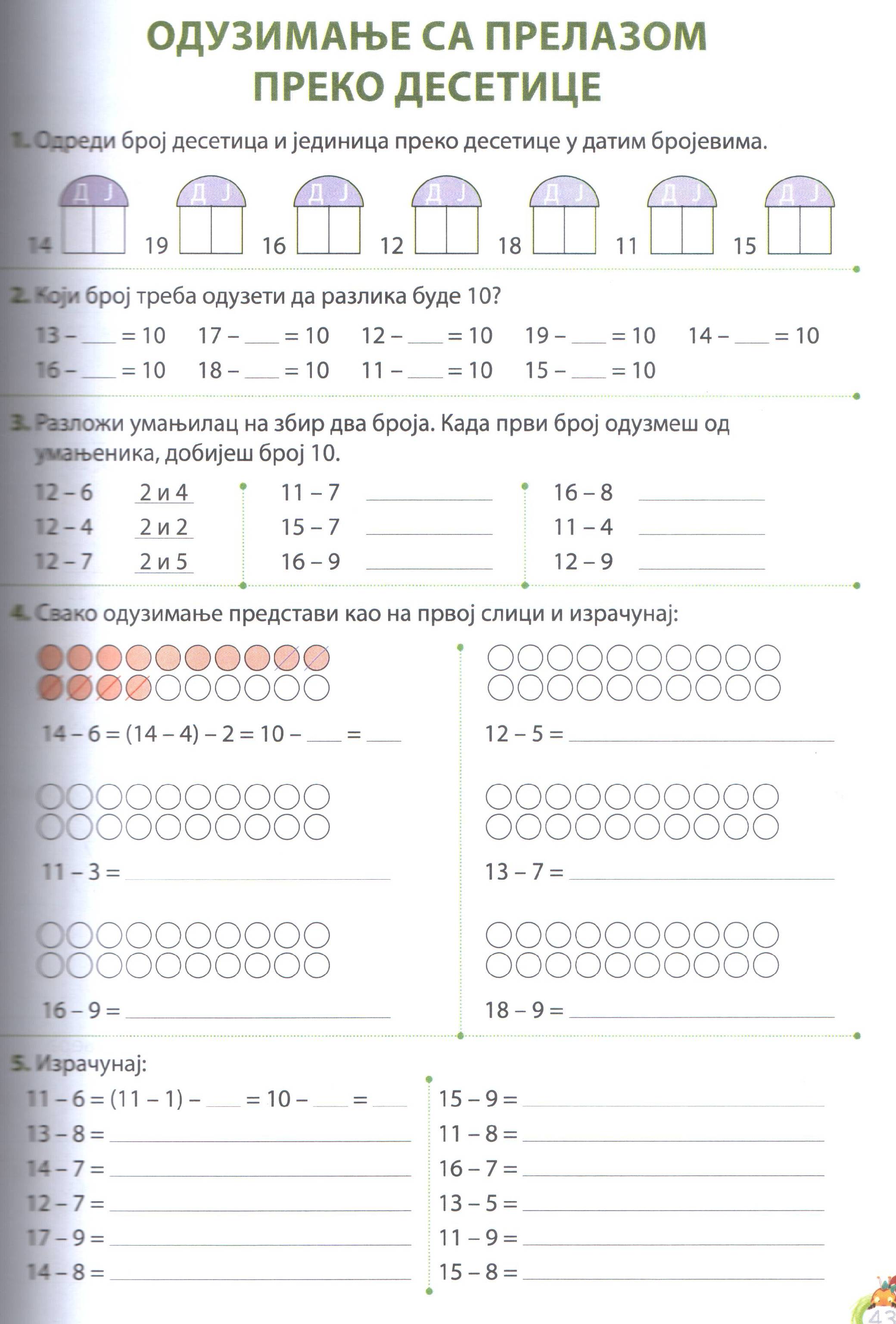 Препиши и израчунај.
Школски рад               26. 3. 2020.
Одузимање
1.
Који број треба одузети да разлика буде 10?
7
9
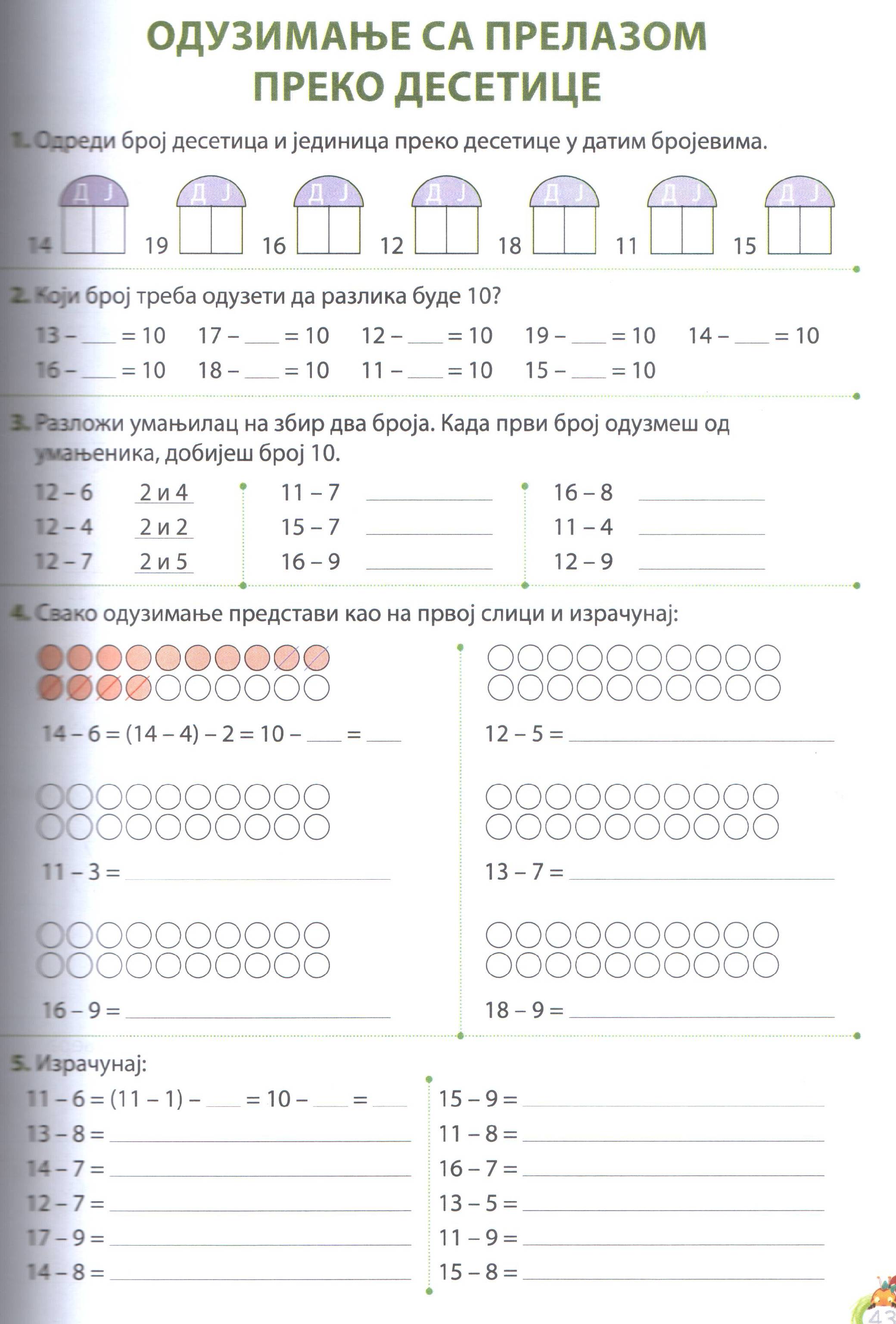 2
5
1
8
2.
Растави умањилац на збир два броја. Када први број 
одузмеш  од умањеника, добијеш број 10.
умањеник
умањилац
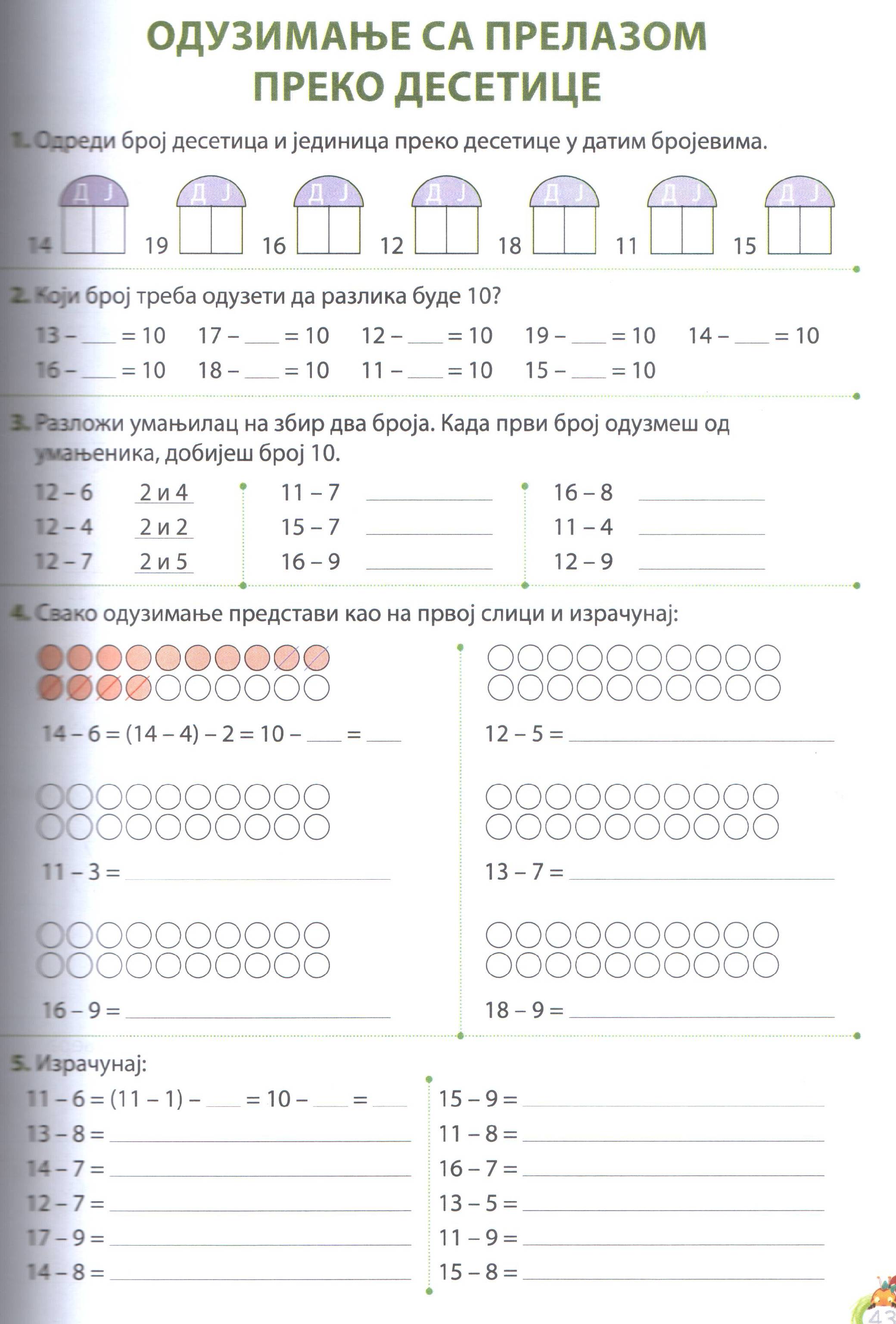 12 – 6
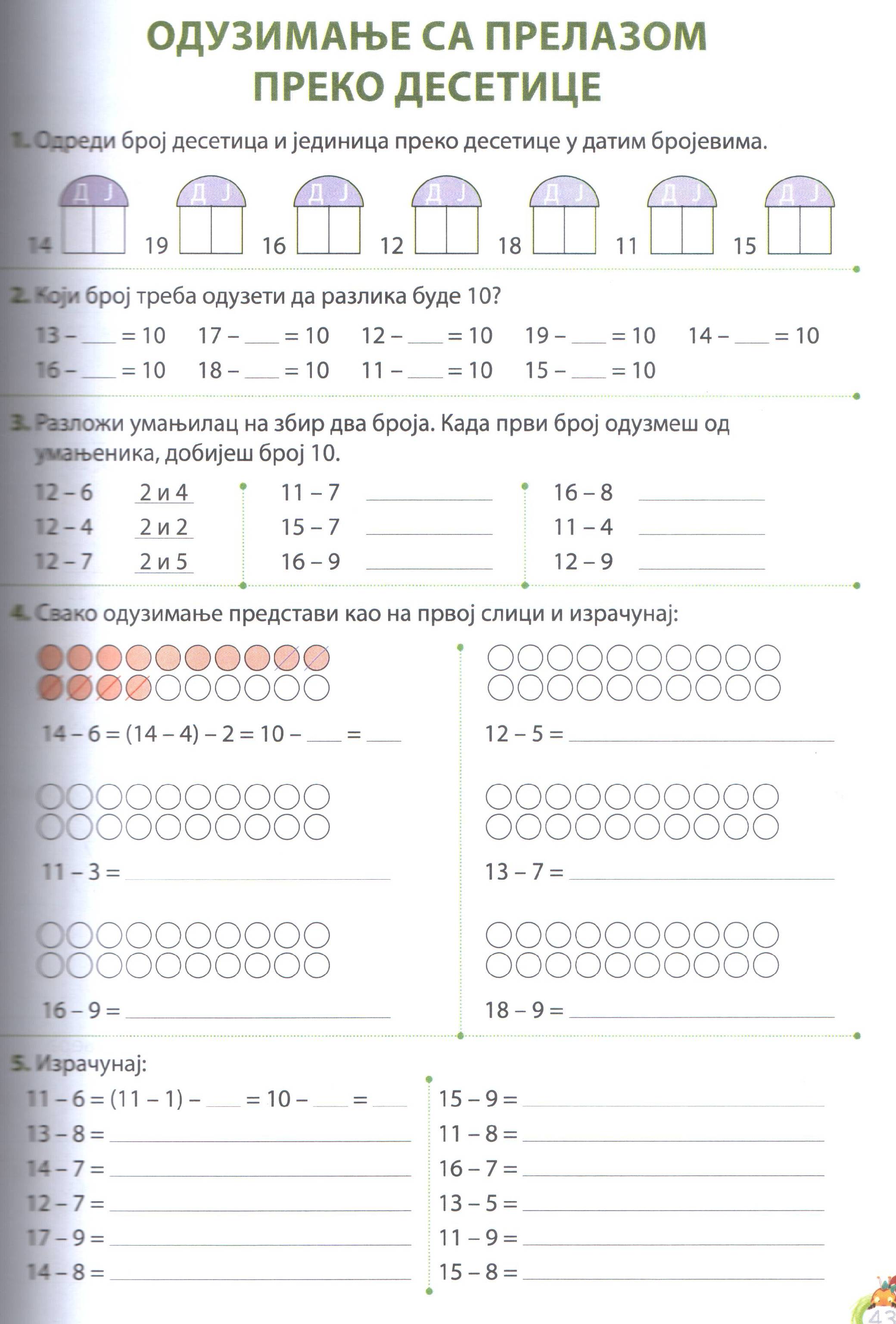 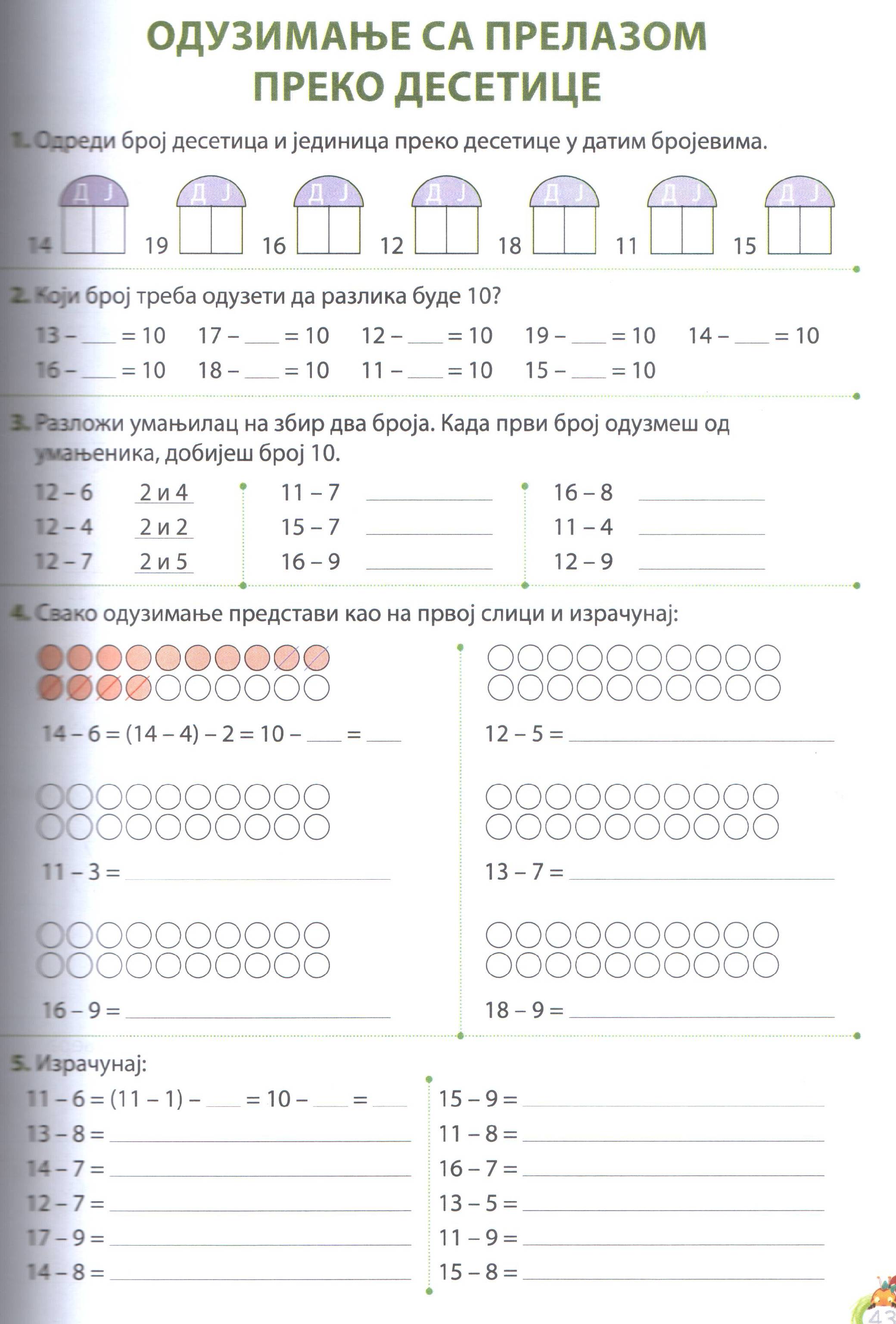 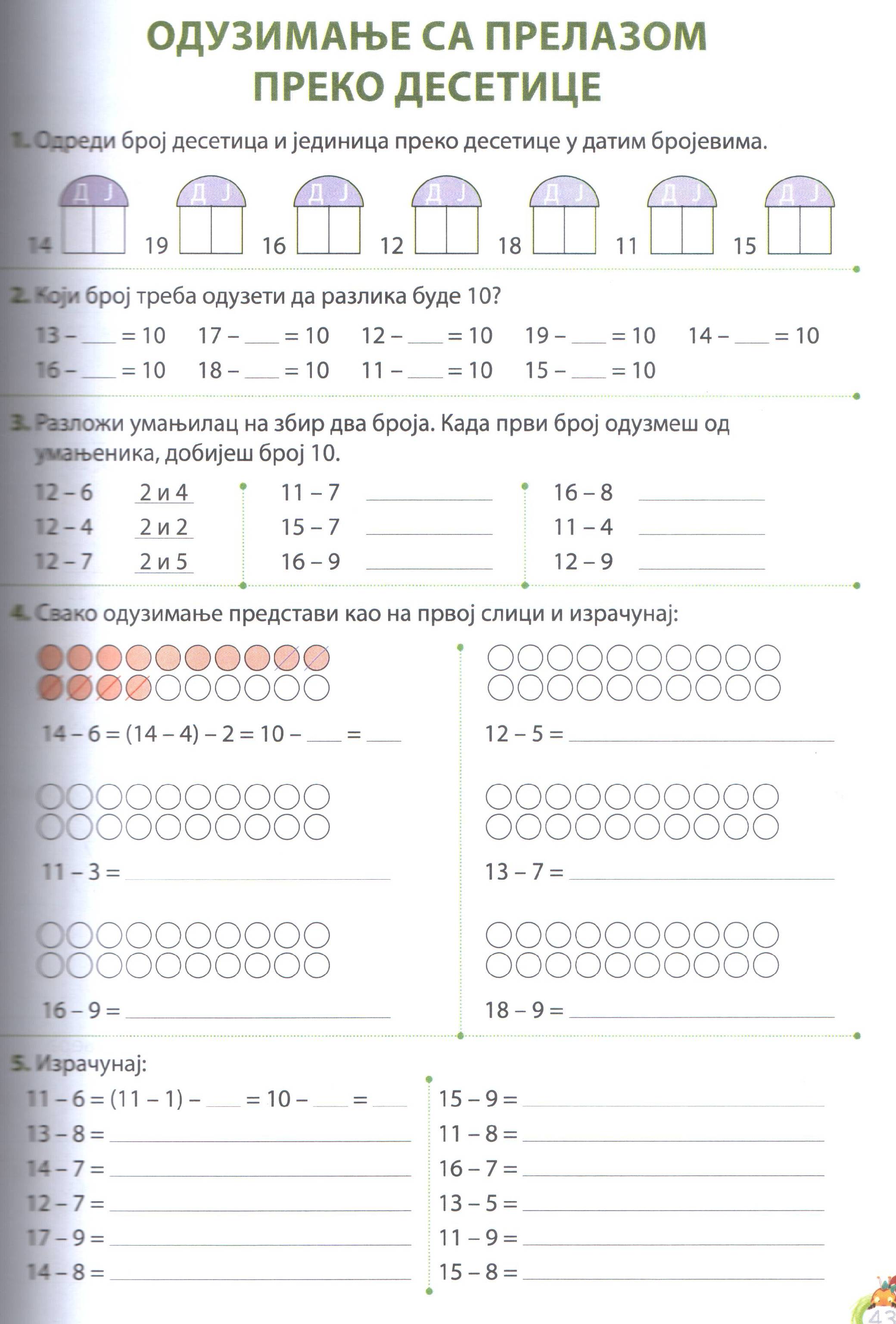 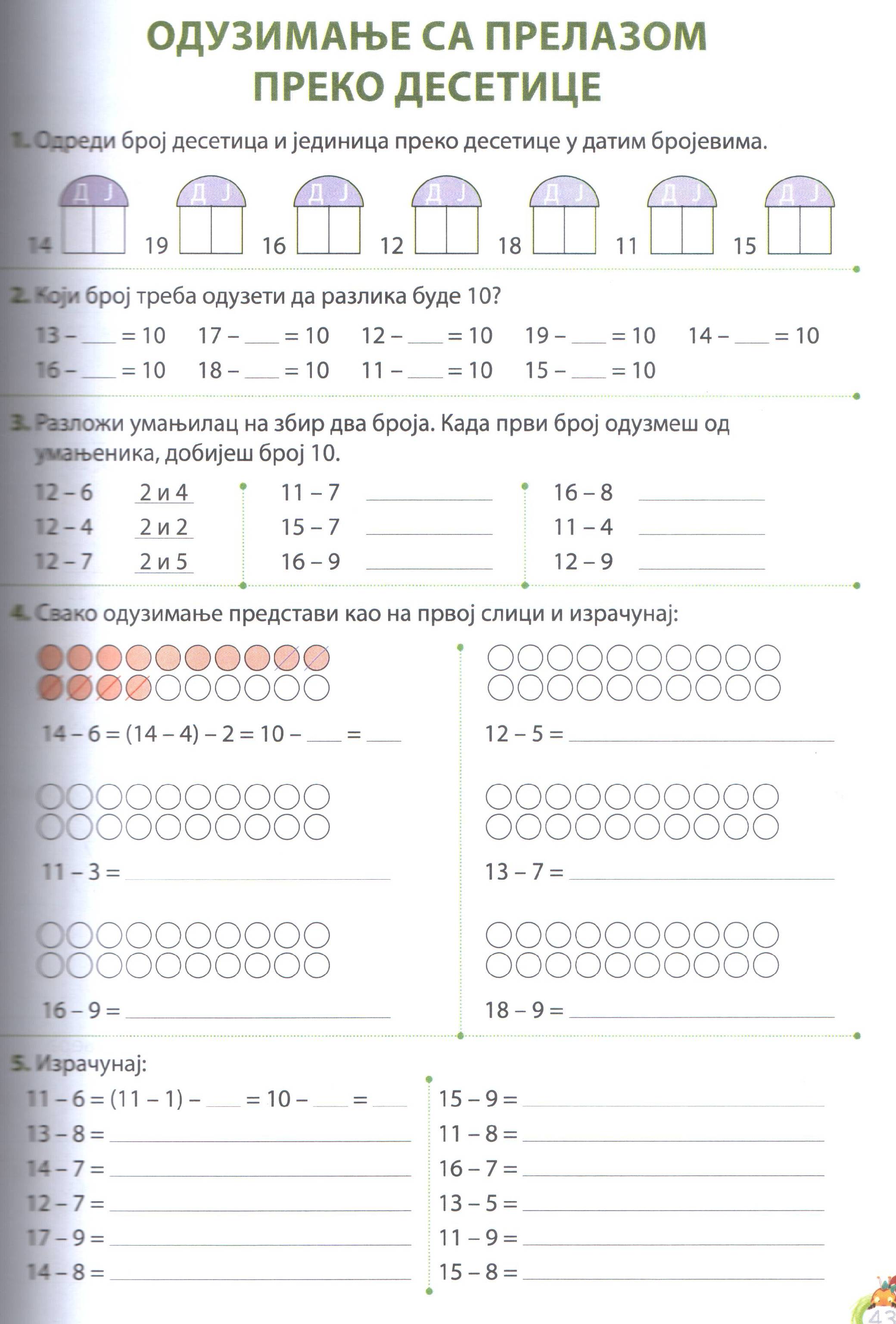 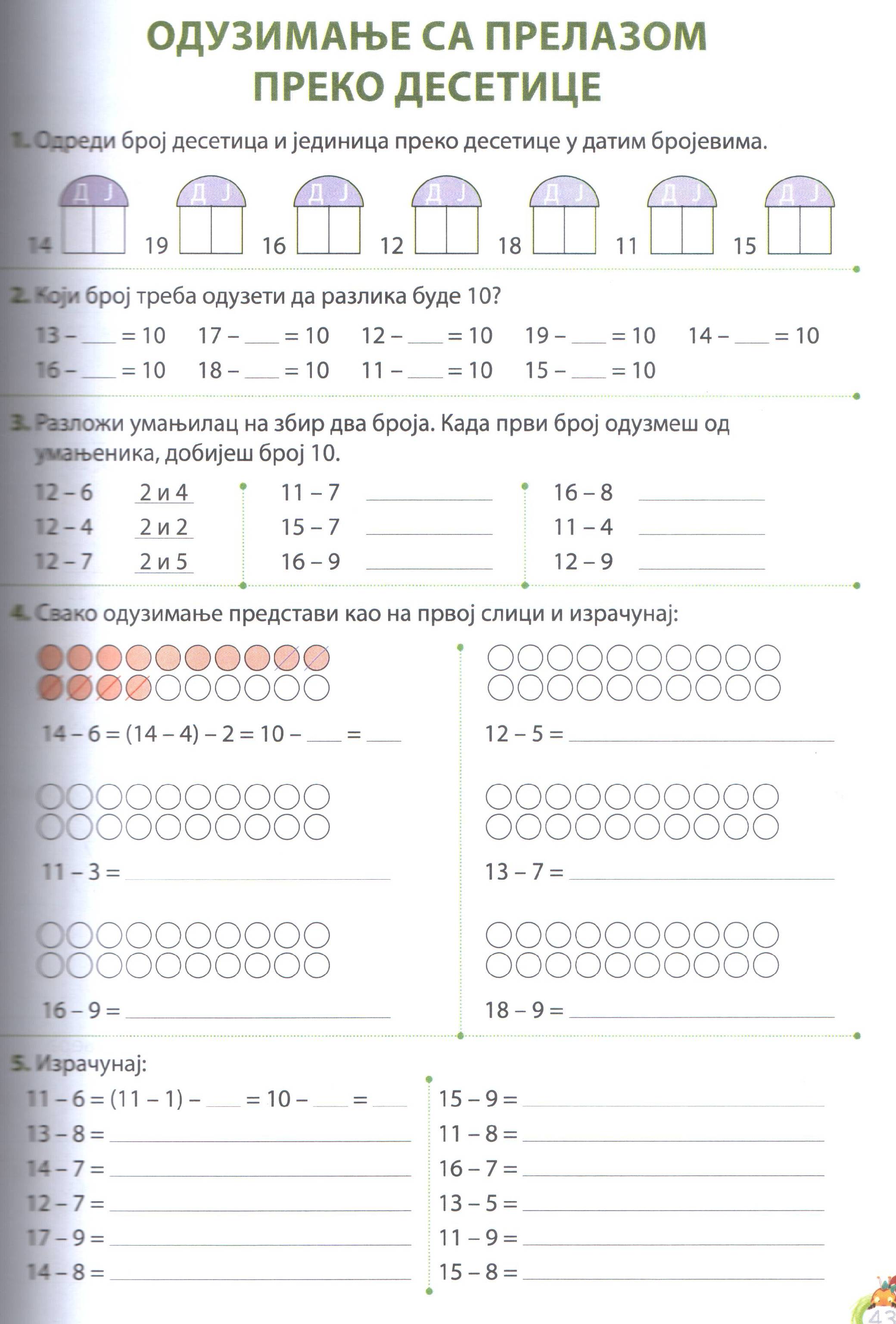 12 – 4
12 – 7
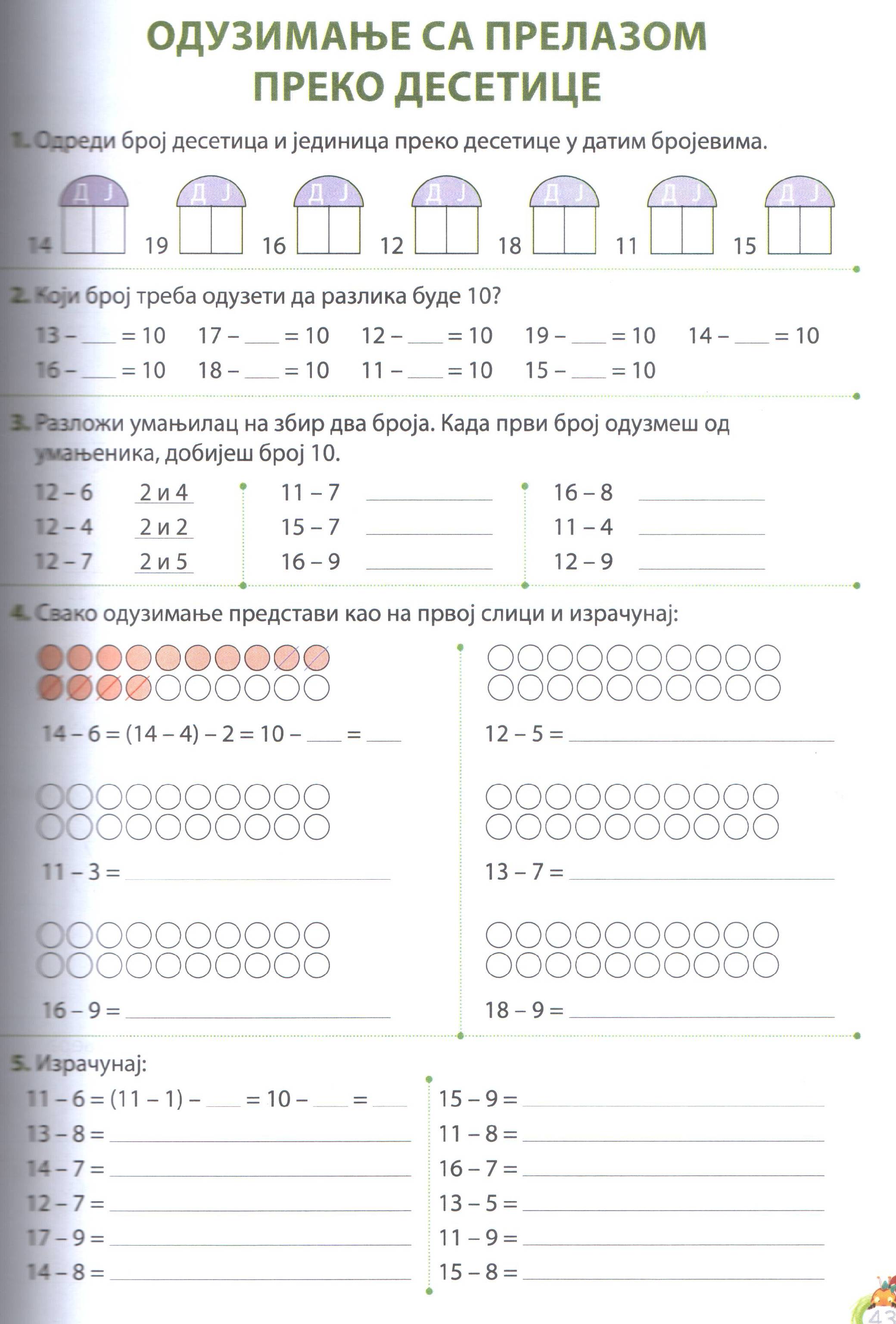 Препиши и израчунај.
Школски рад               26. 3. 2020.
Одузимање
1.
Који број треба одузети да разлика буде 10?
7
9
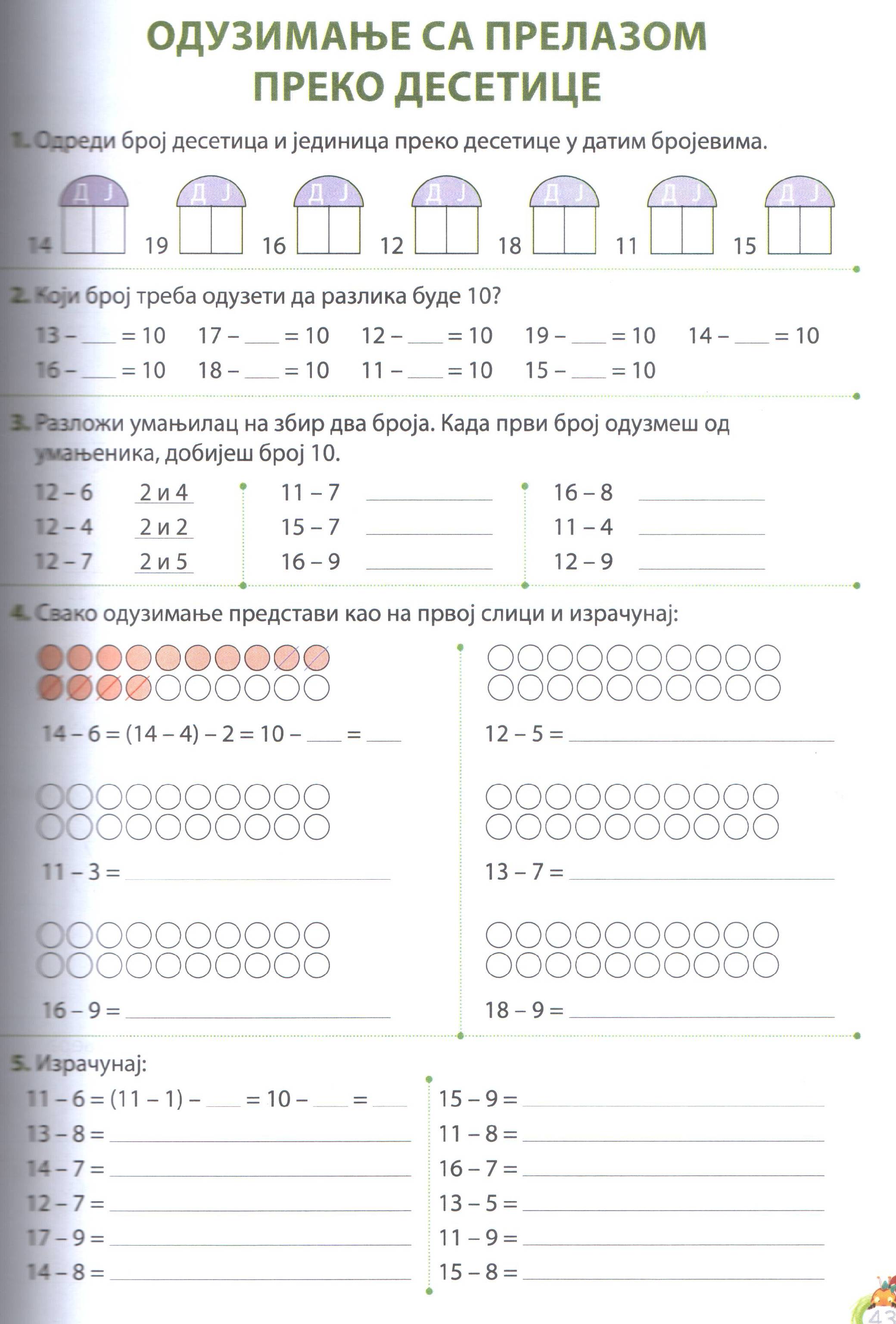 2
5
1
8
2.
Растави умањилац на збир два броја. Када први број 
одузмеш  од умањеника, добијеш број 10.
умањеник
умањилац
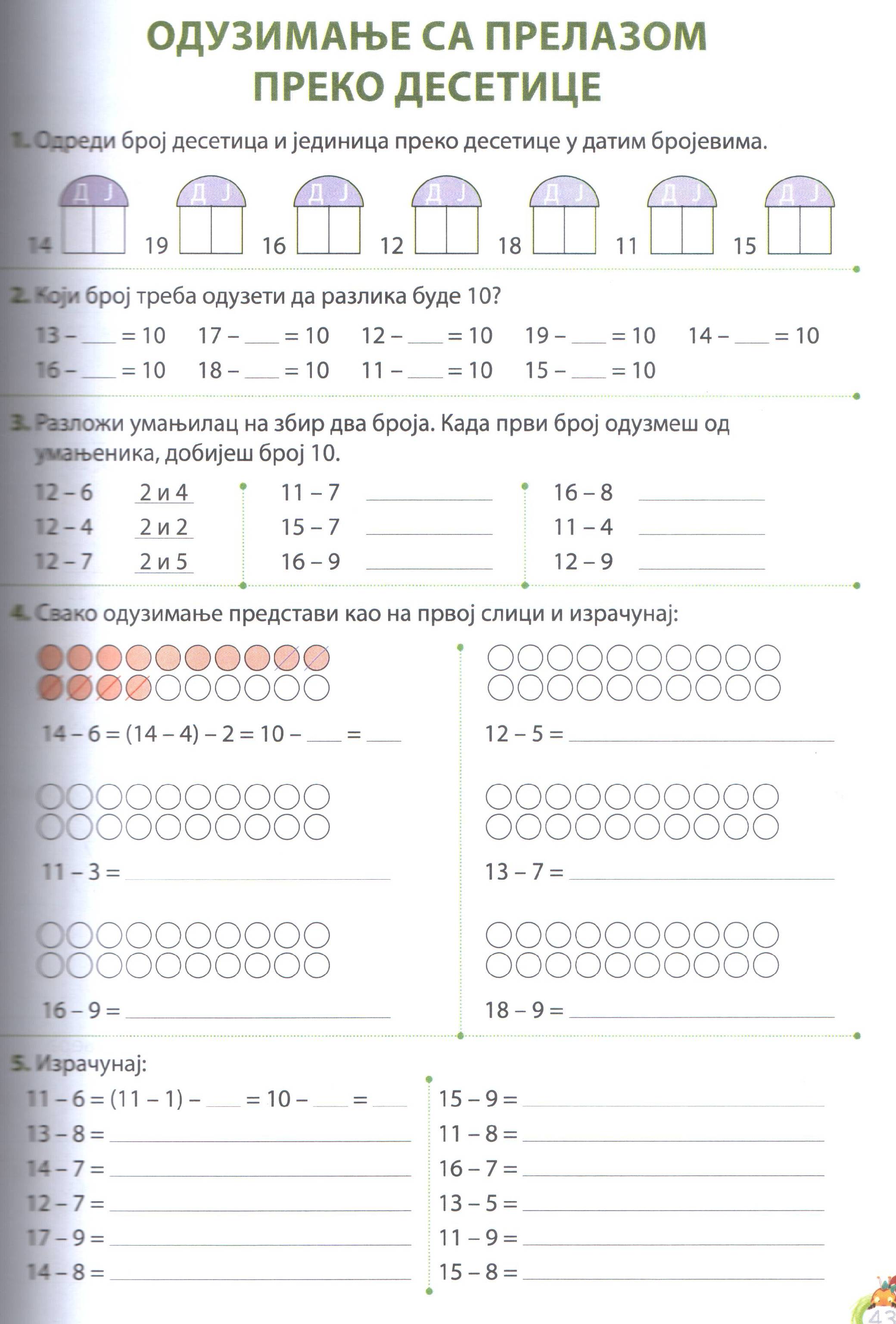 12 – 6
1 и 6
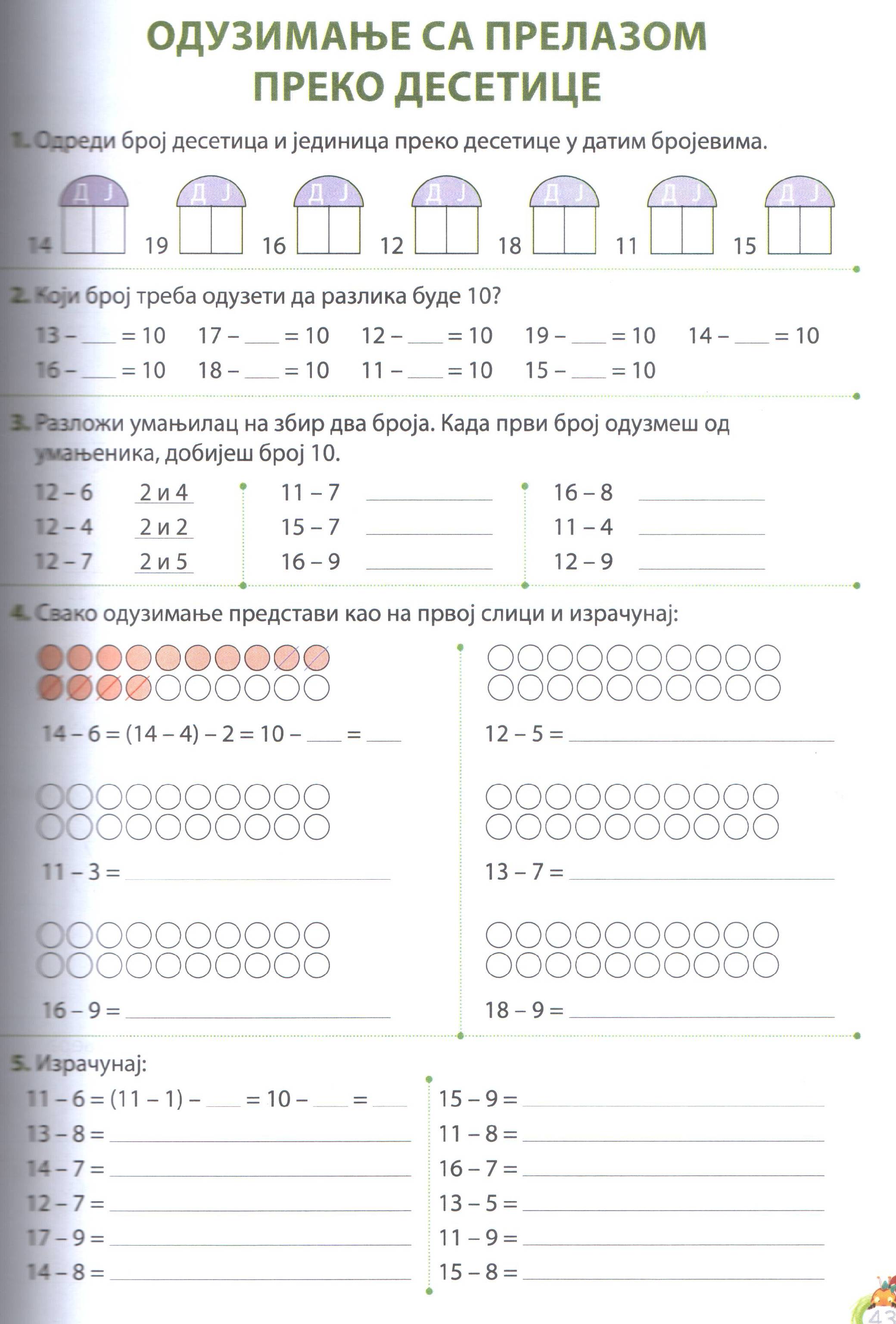 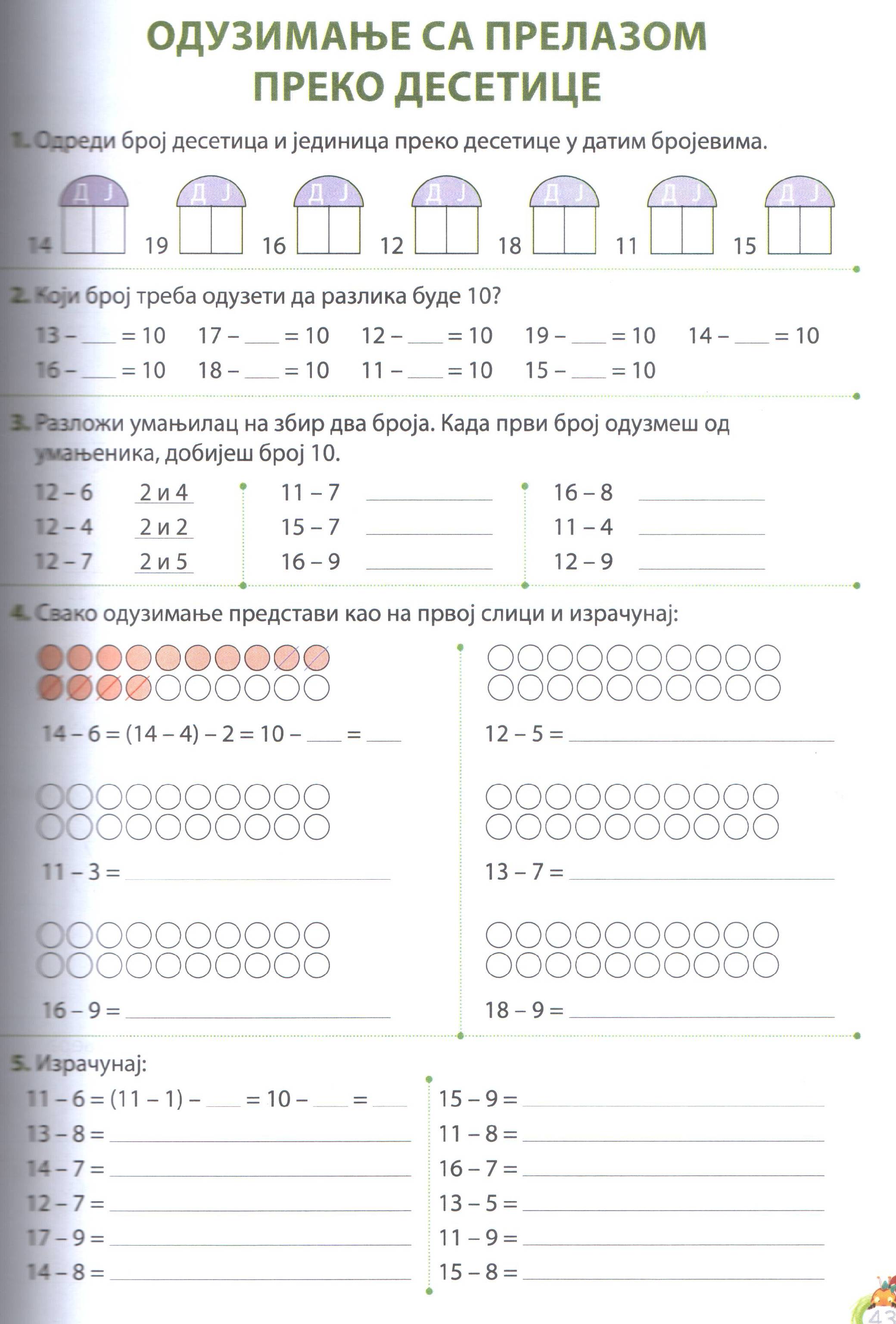 6 и 2
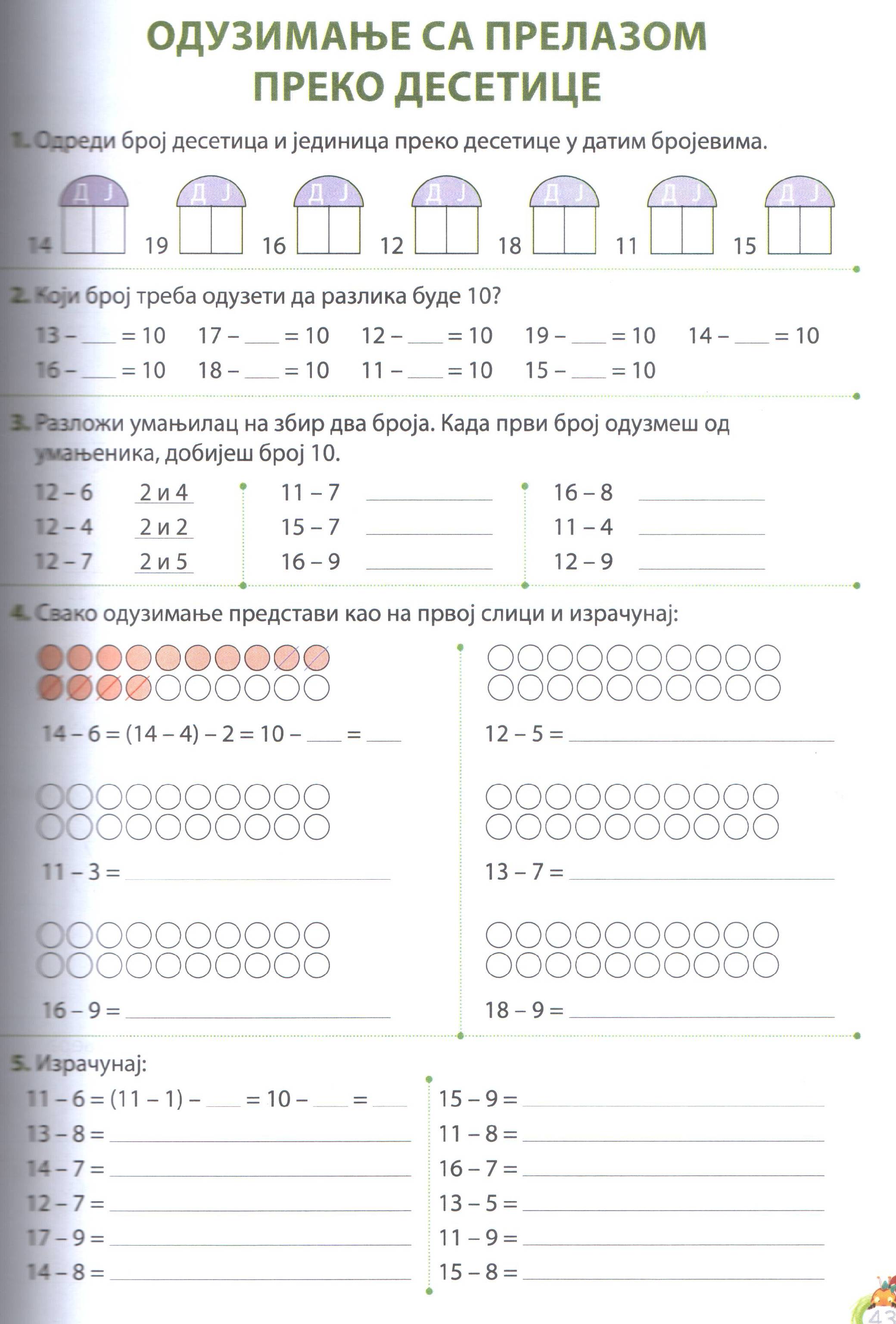 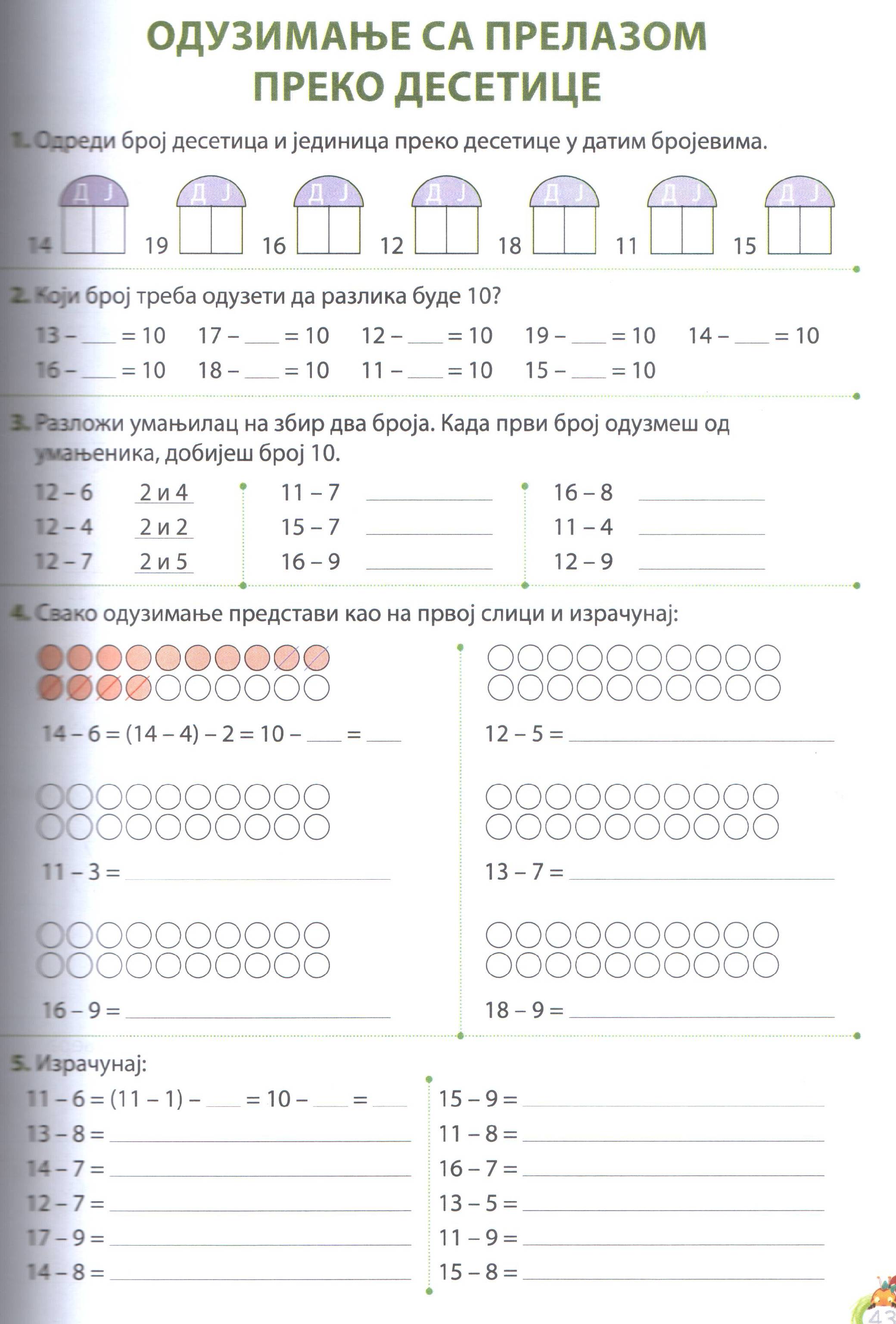 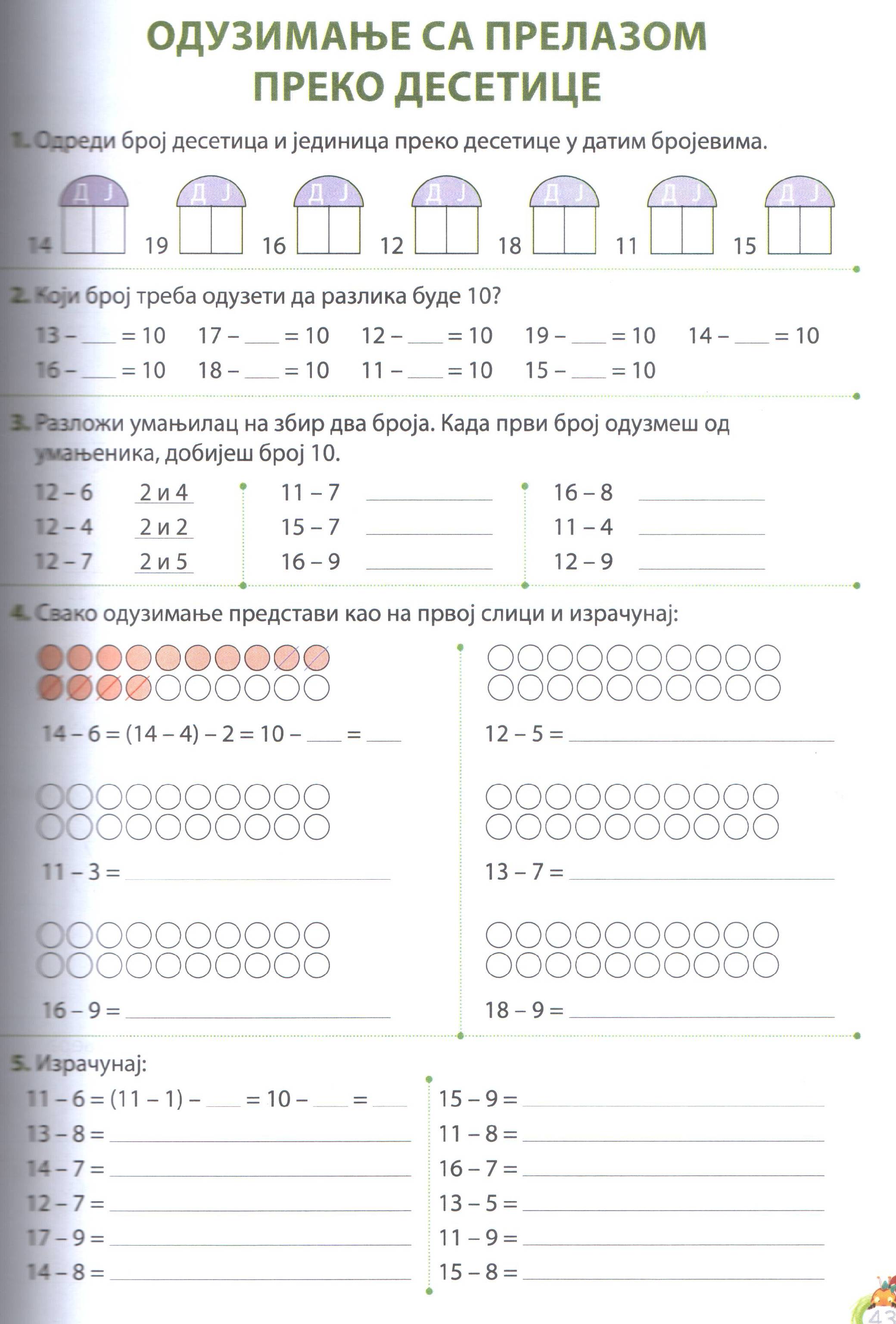 12 – 4
5 и 2
1 и 3
12 – 7
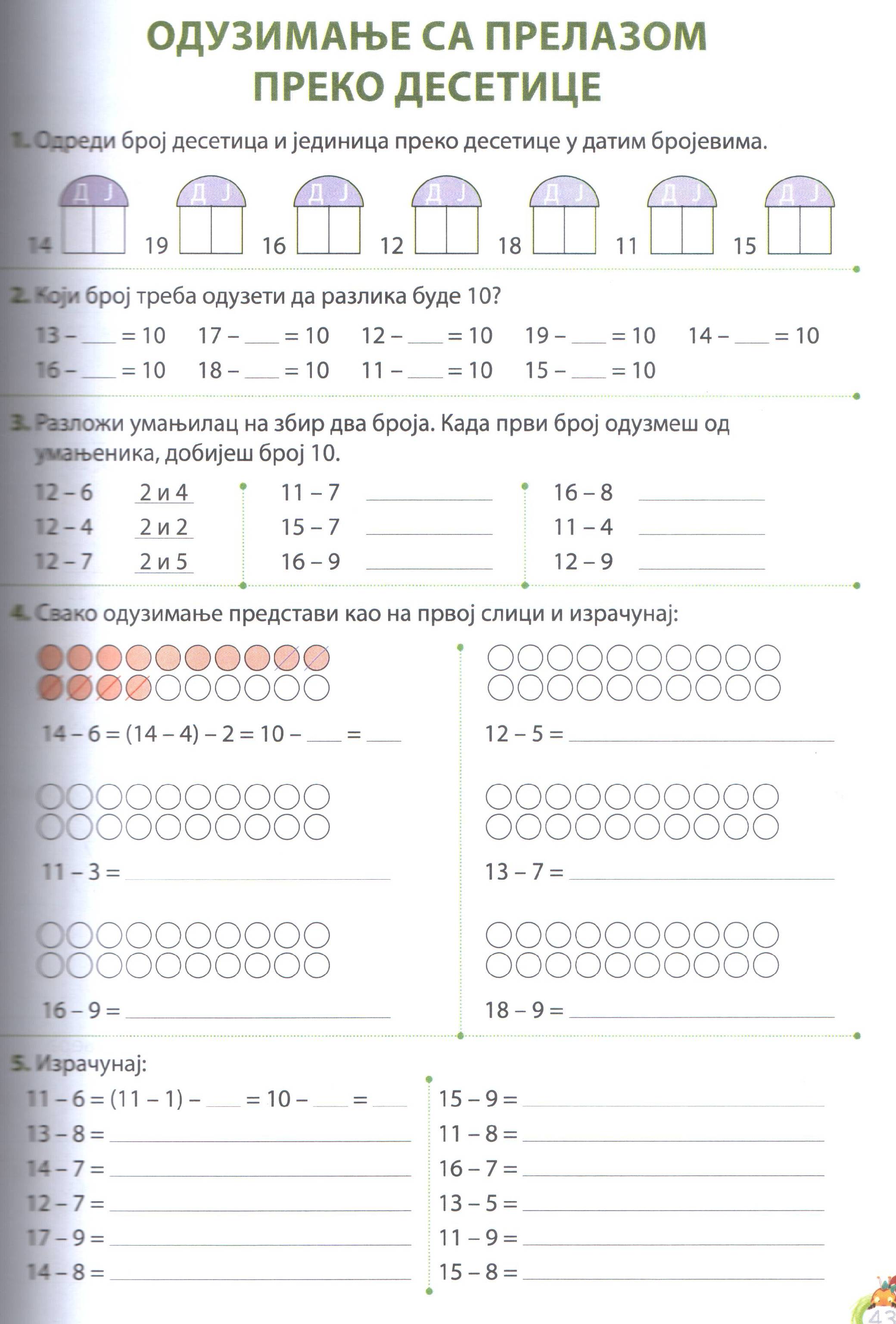 6 и 3
2 и 7
3.
Препиш, нацртај и израчунај.
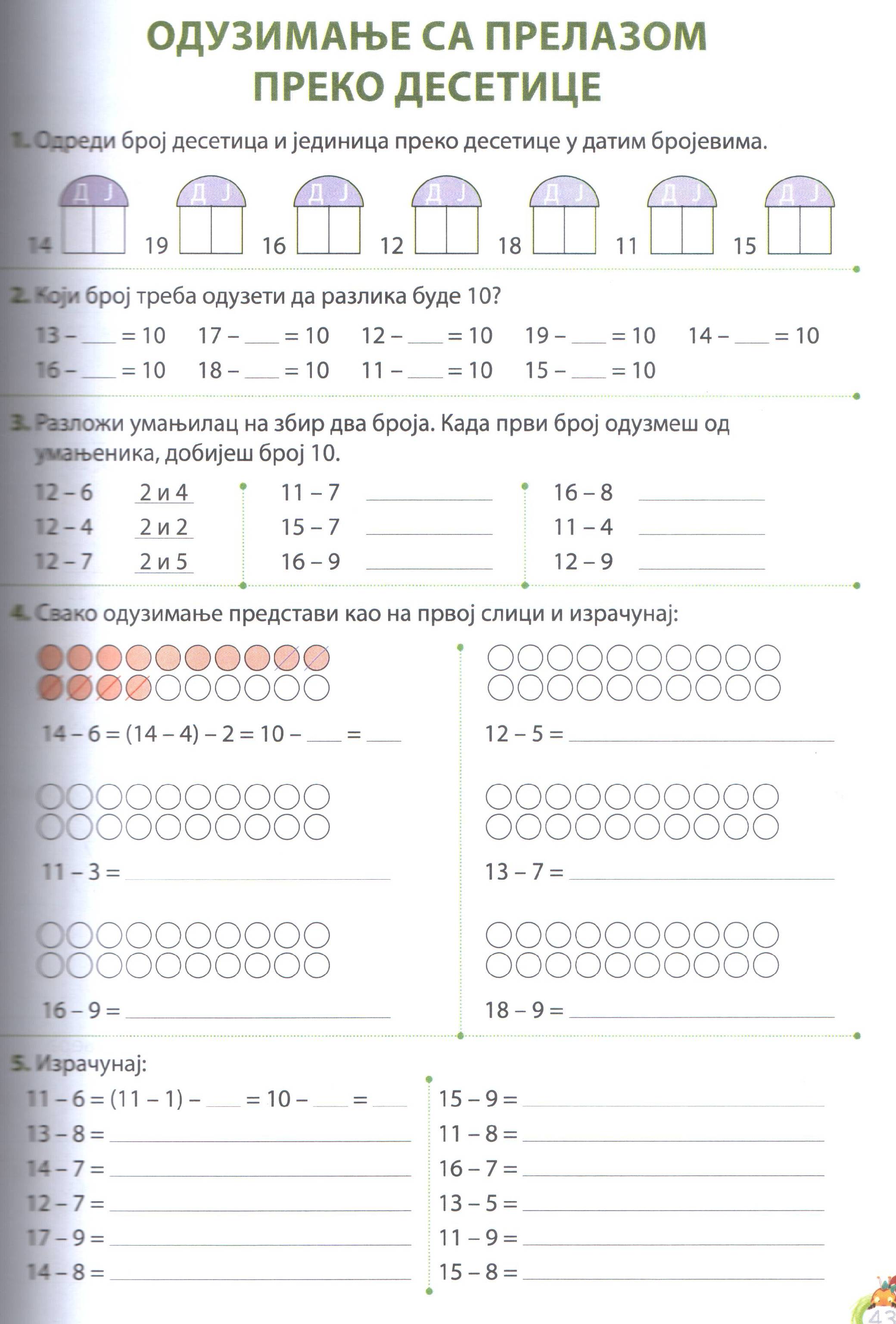 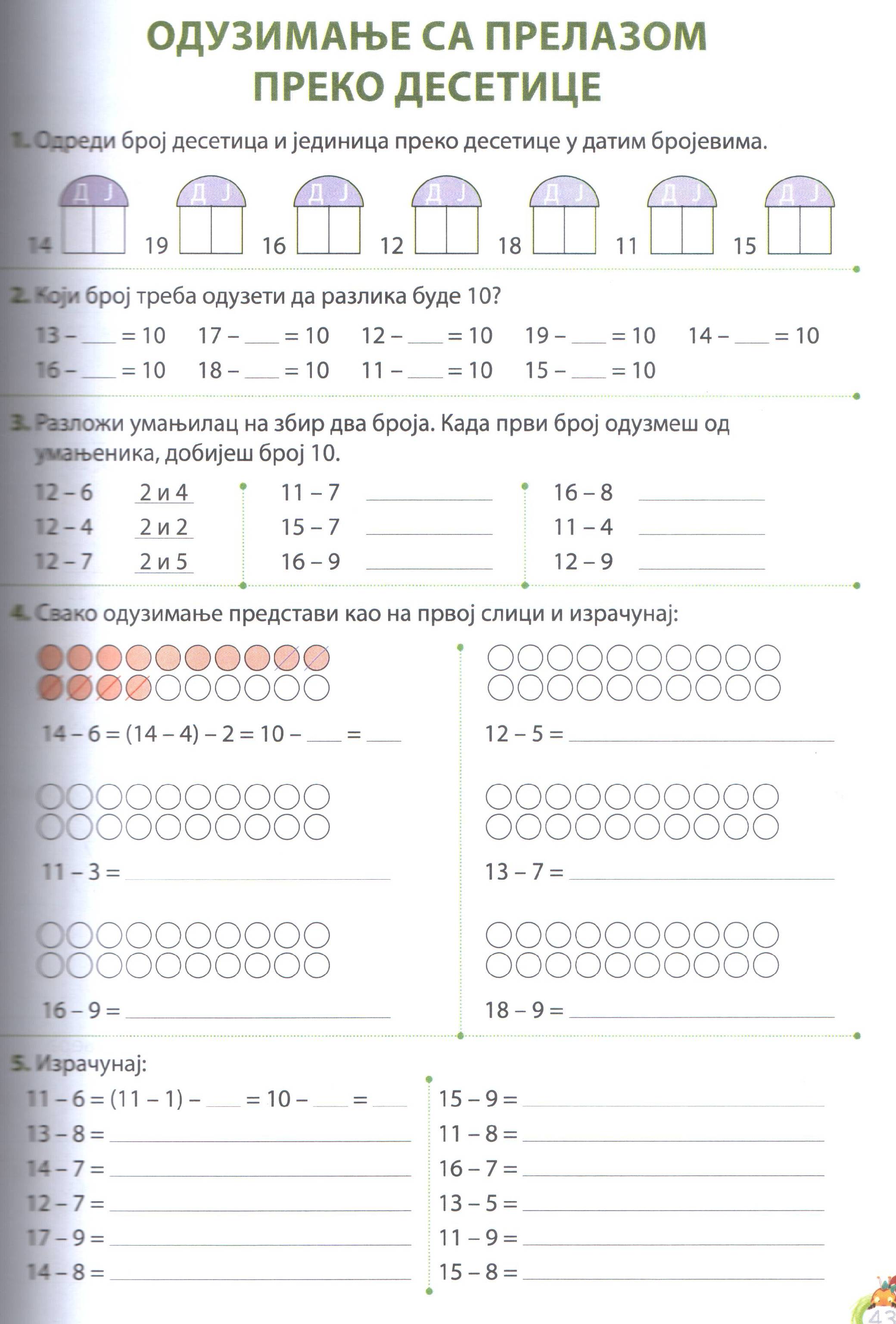 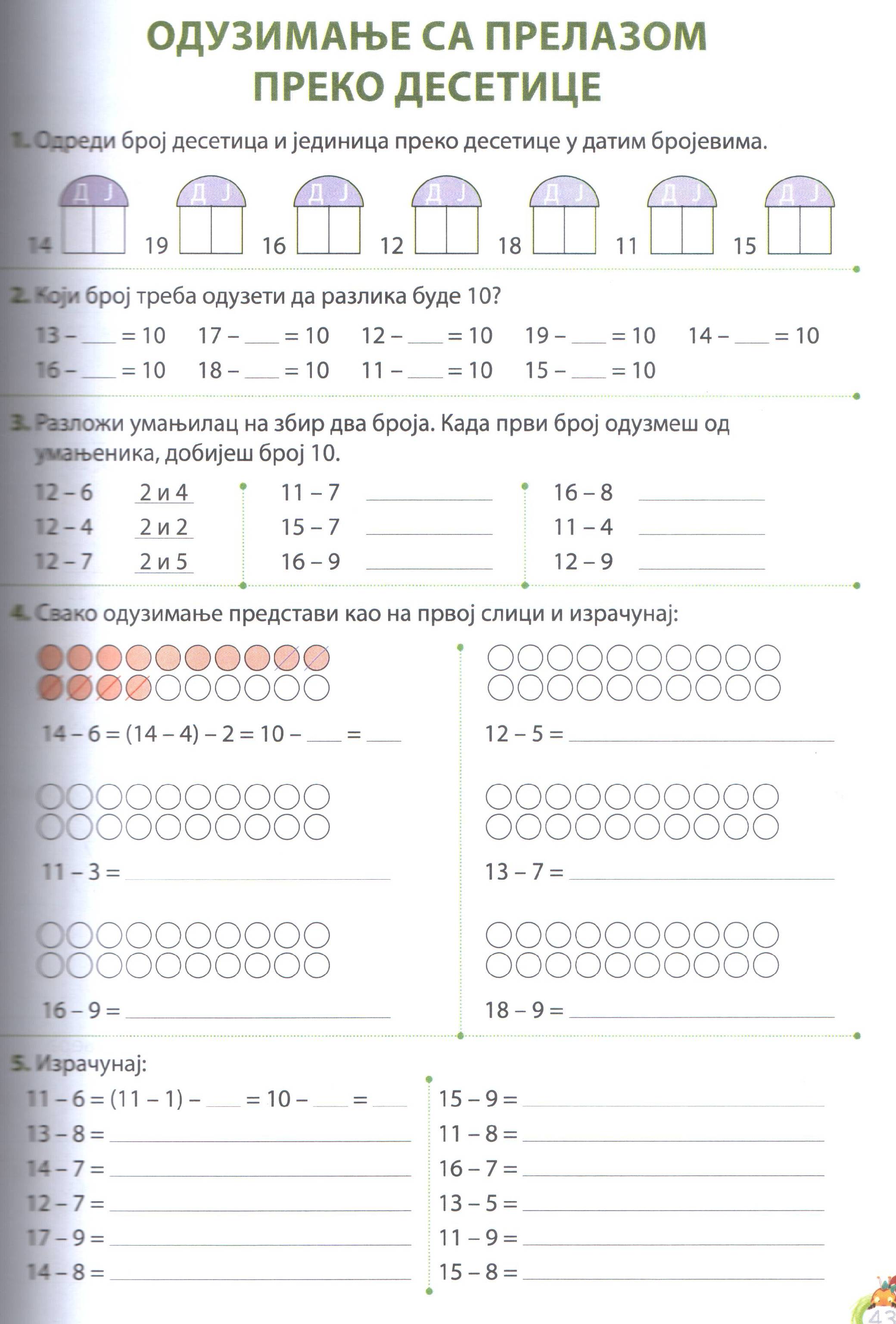 3.
Препиш, нацртај и израчунај.
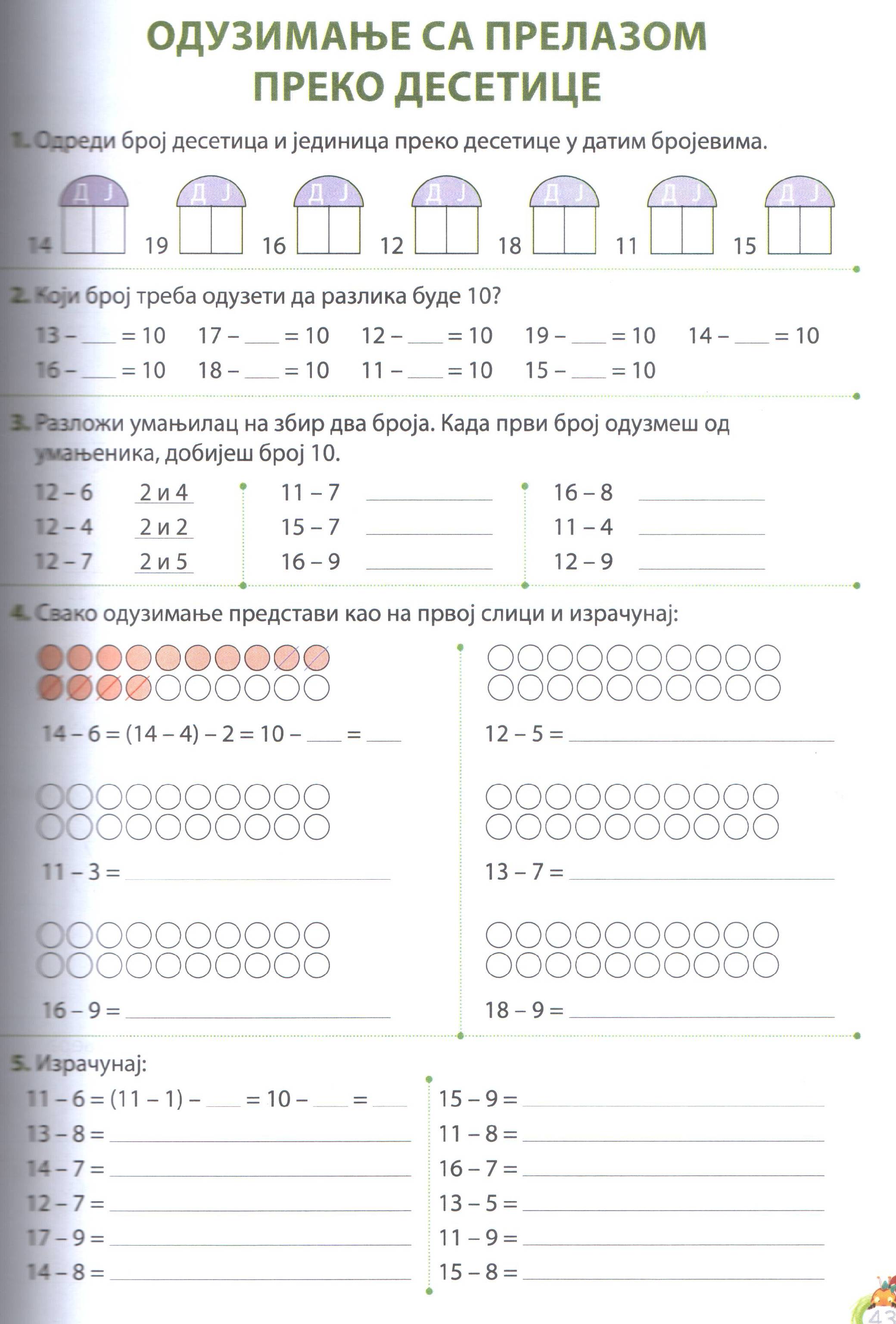 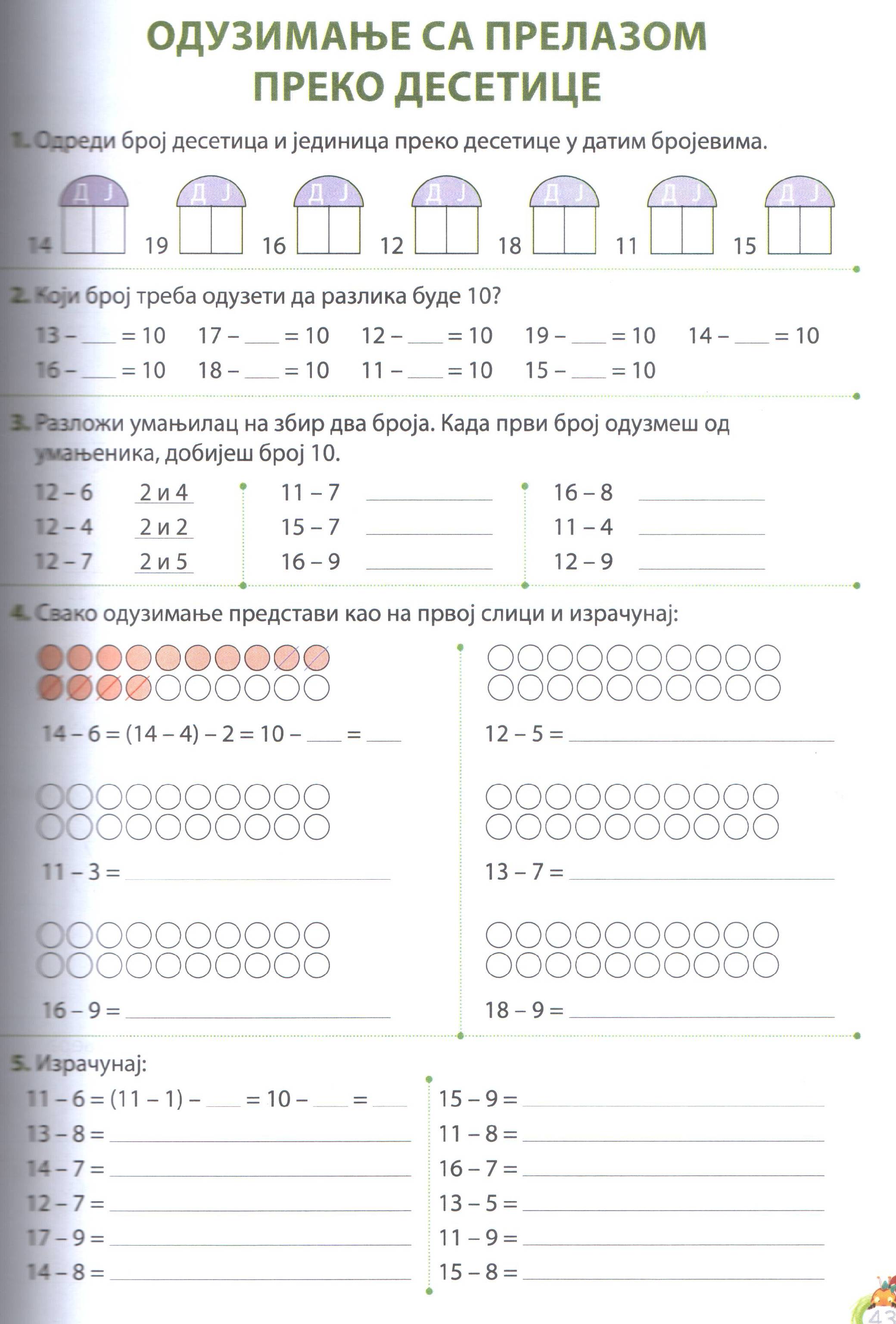 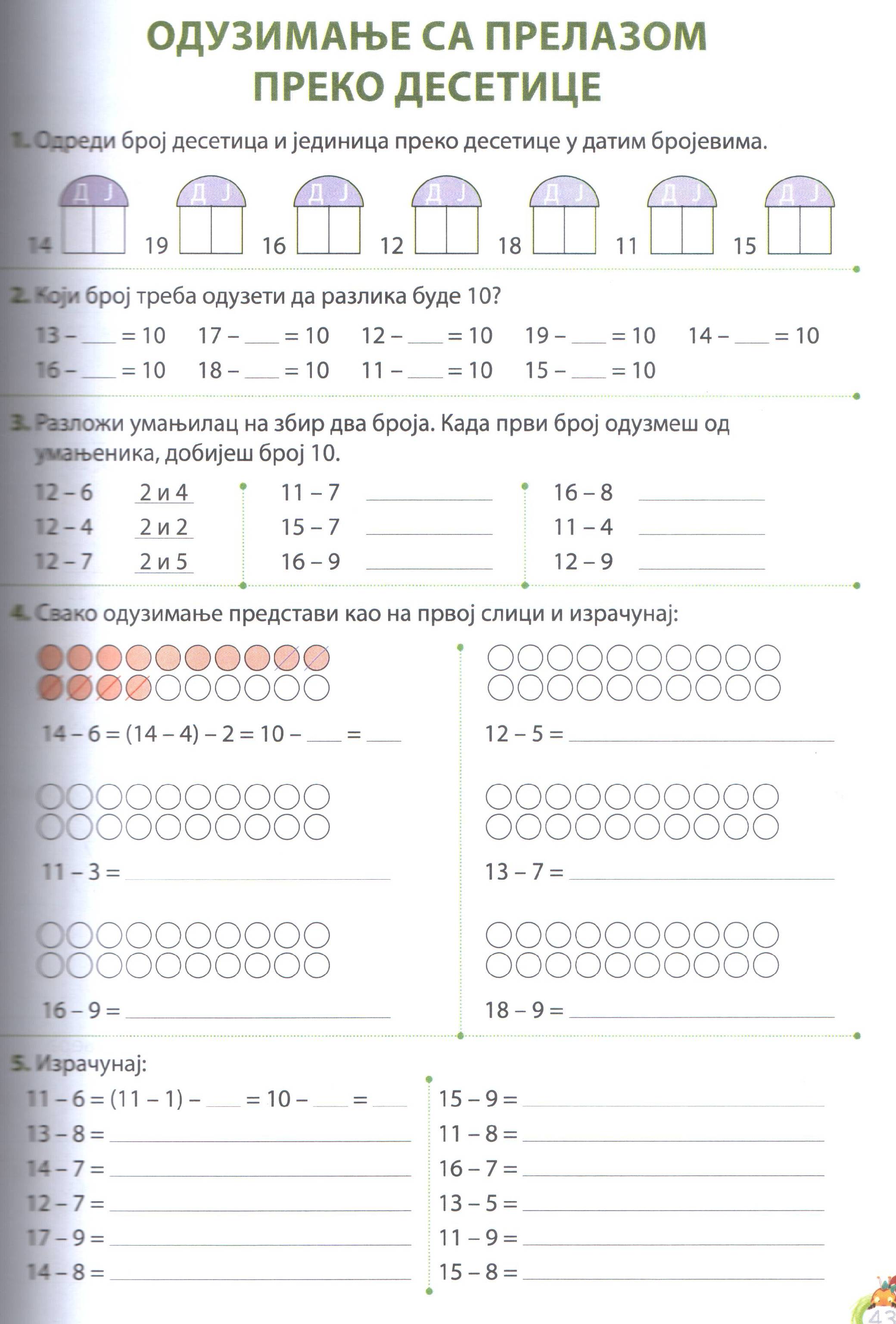 3.
Препиш, нацртај и израчунај.
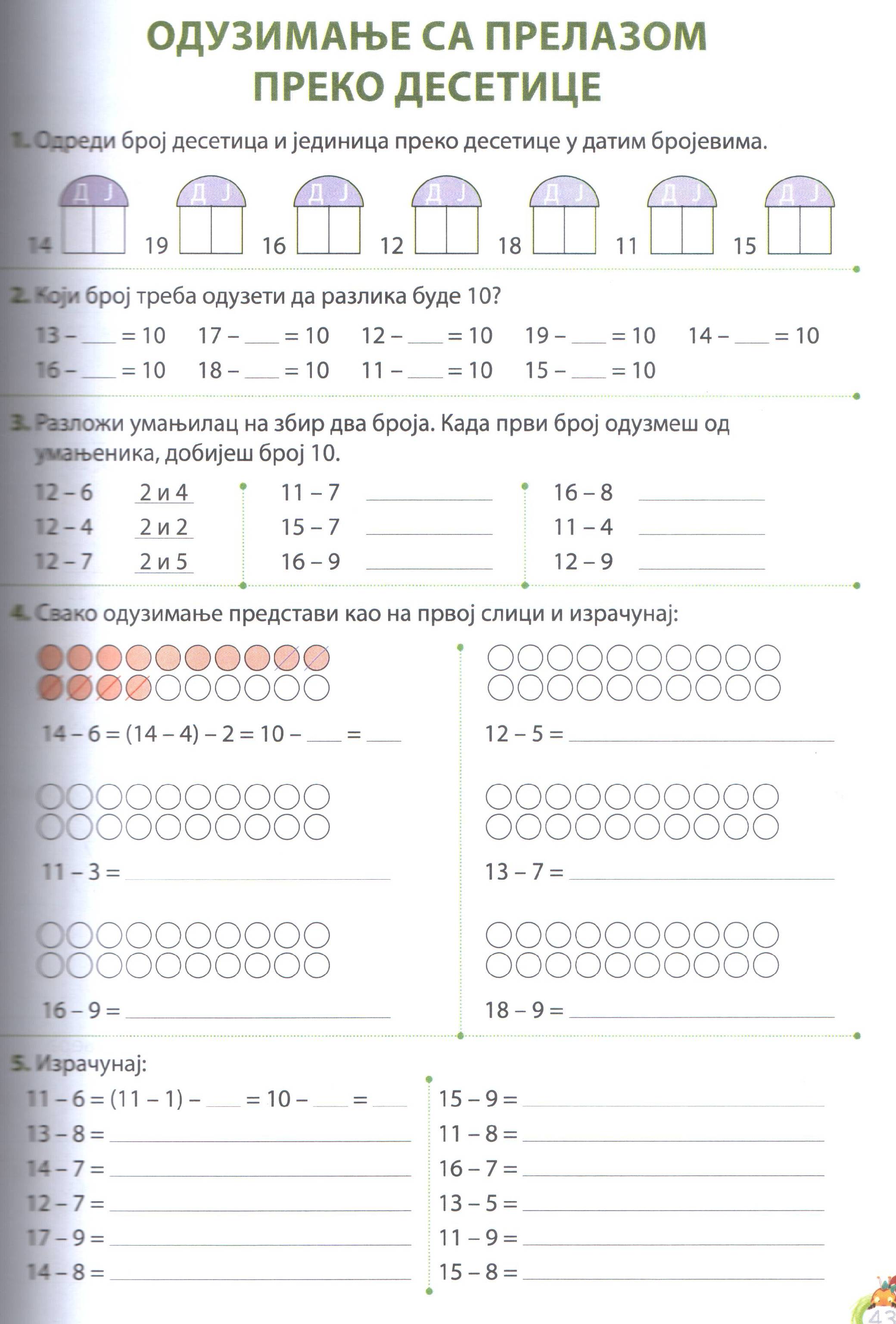 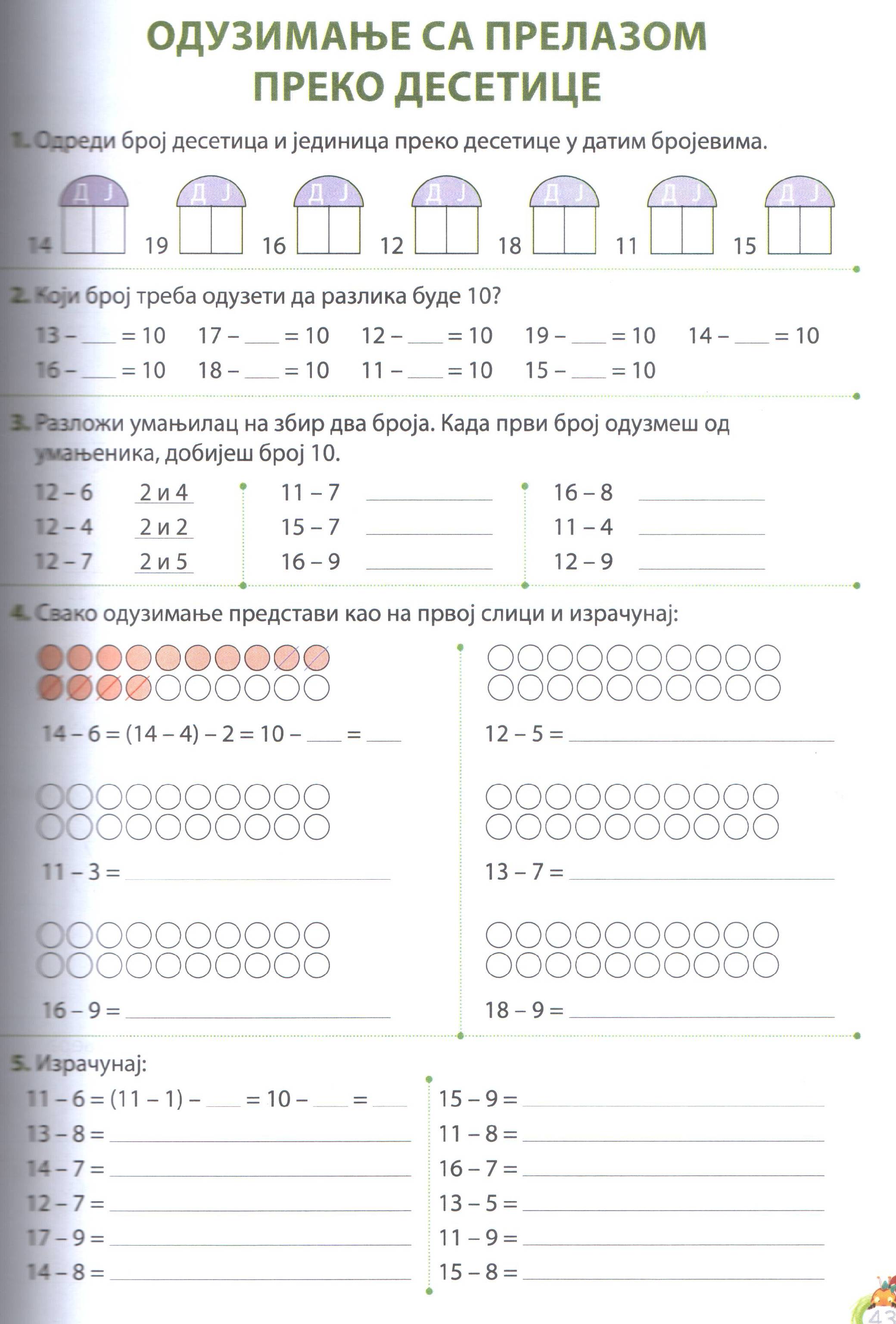 (12 – 2)
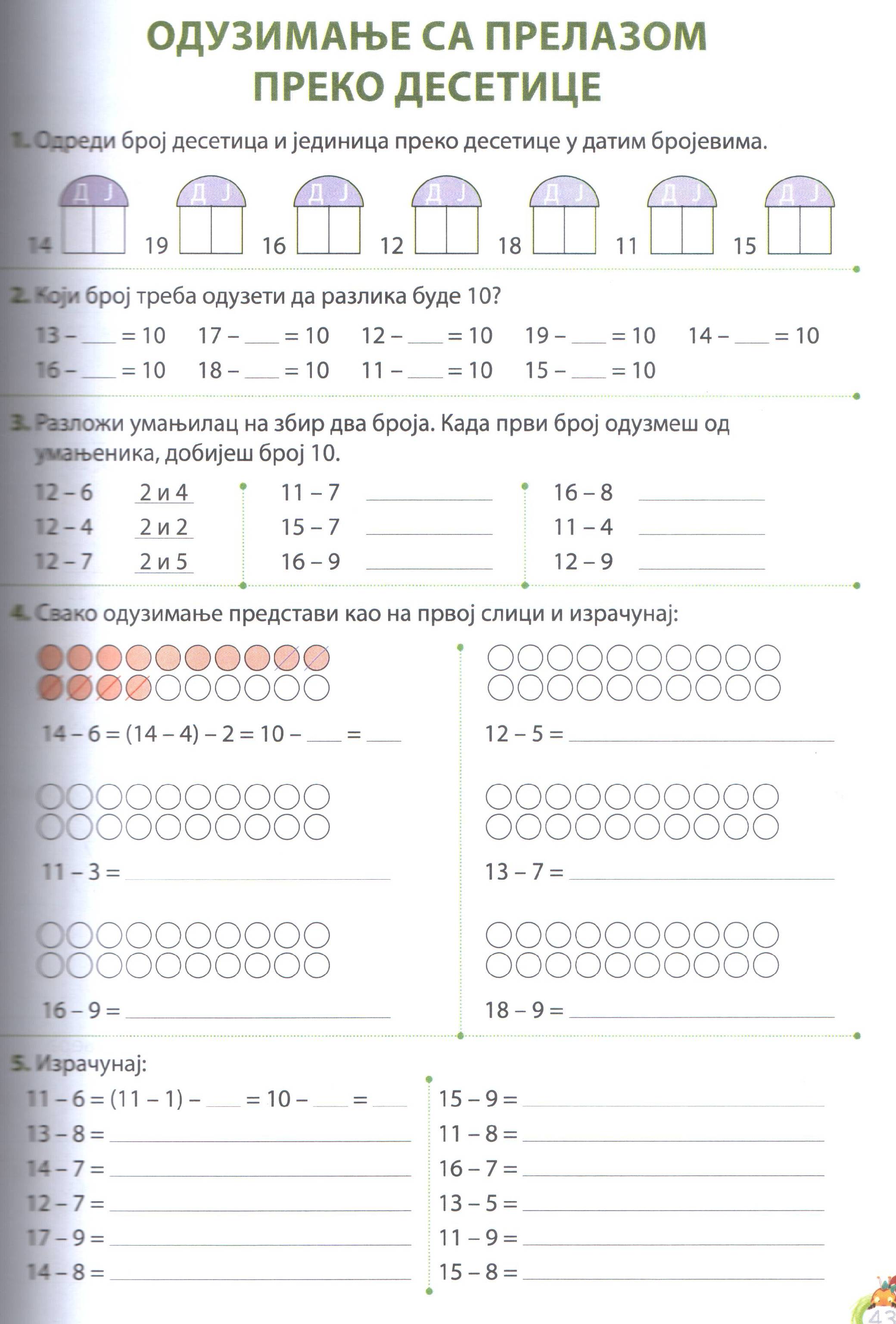 3.
Препиш, нацртај и израчунај.
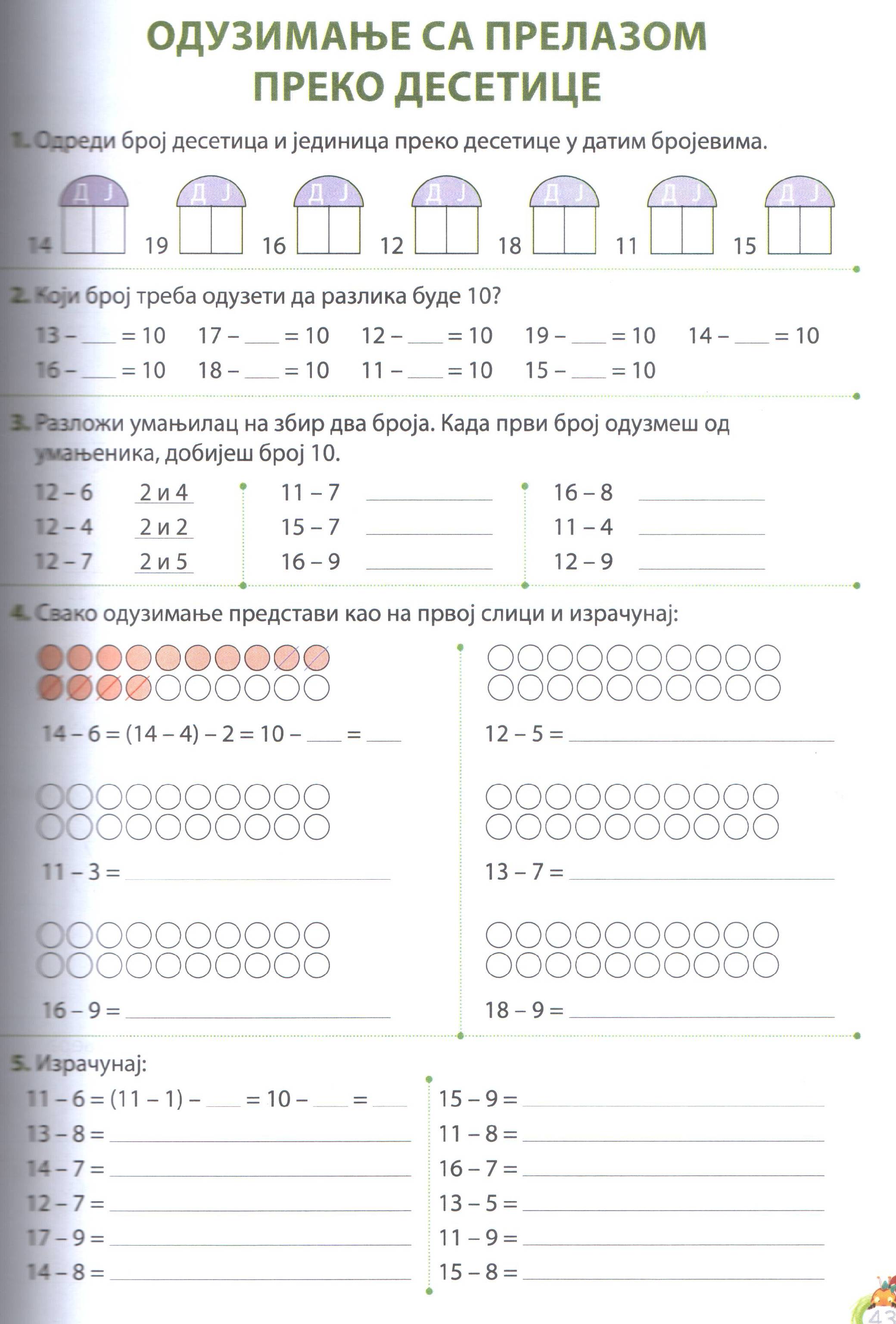 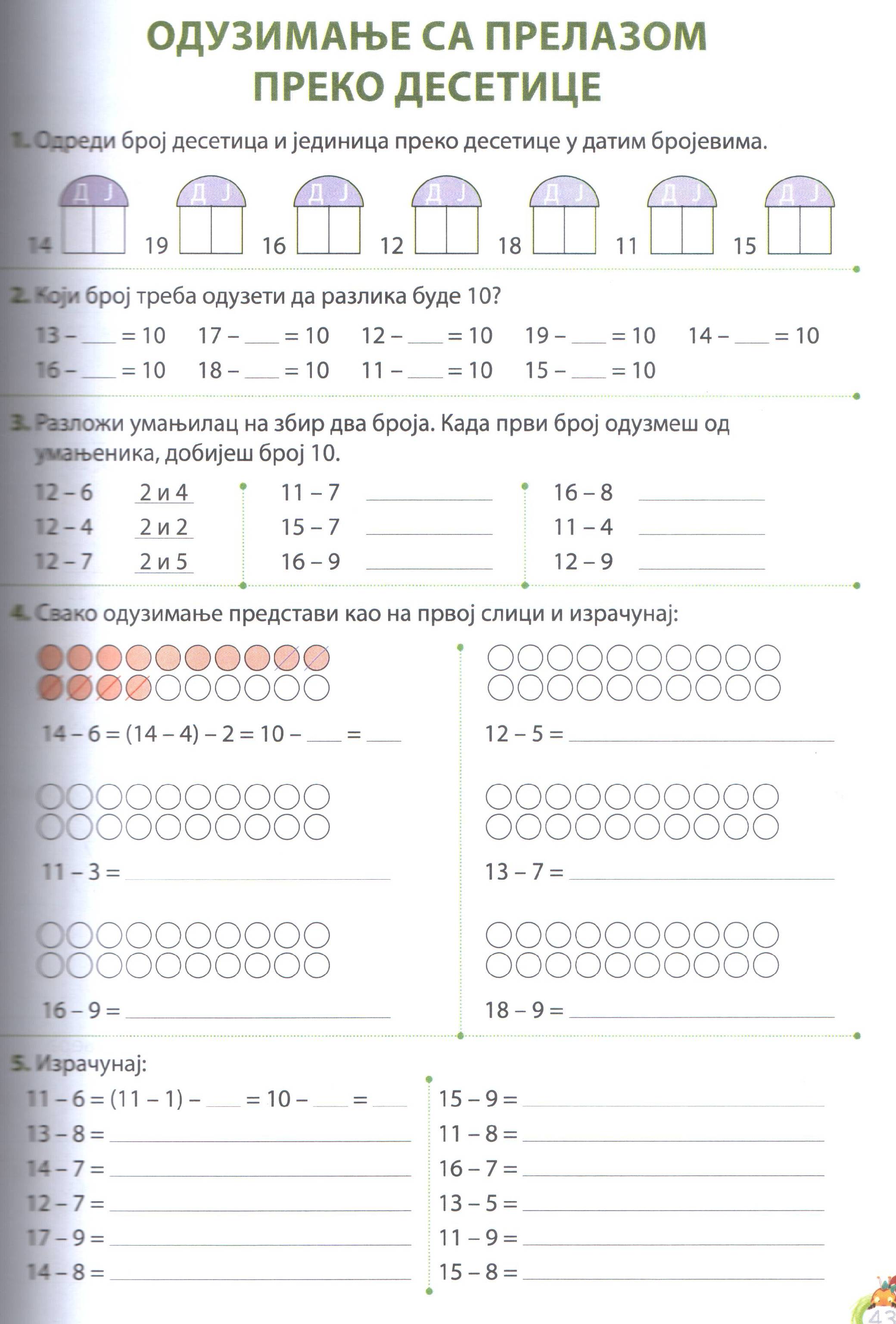 (12 – 2)
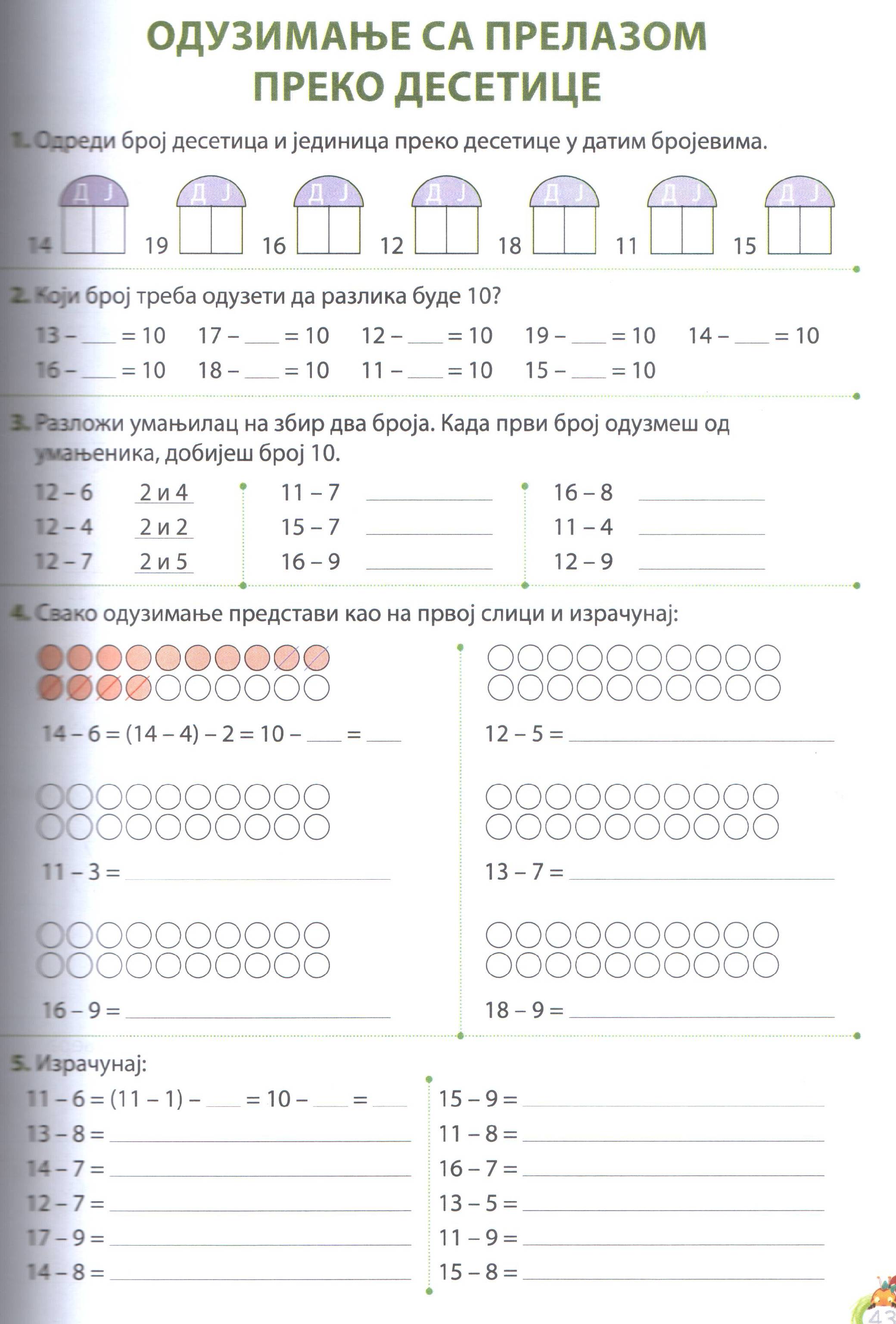 3.
Препиш, нацртај и израчунај.
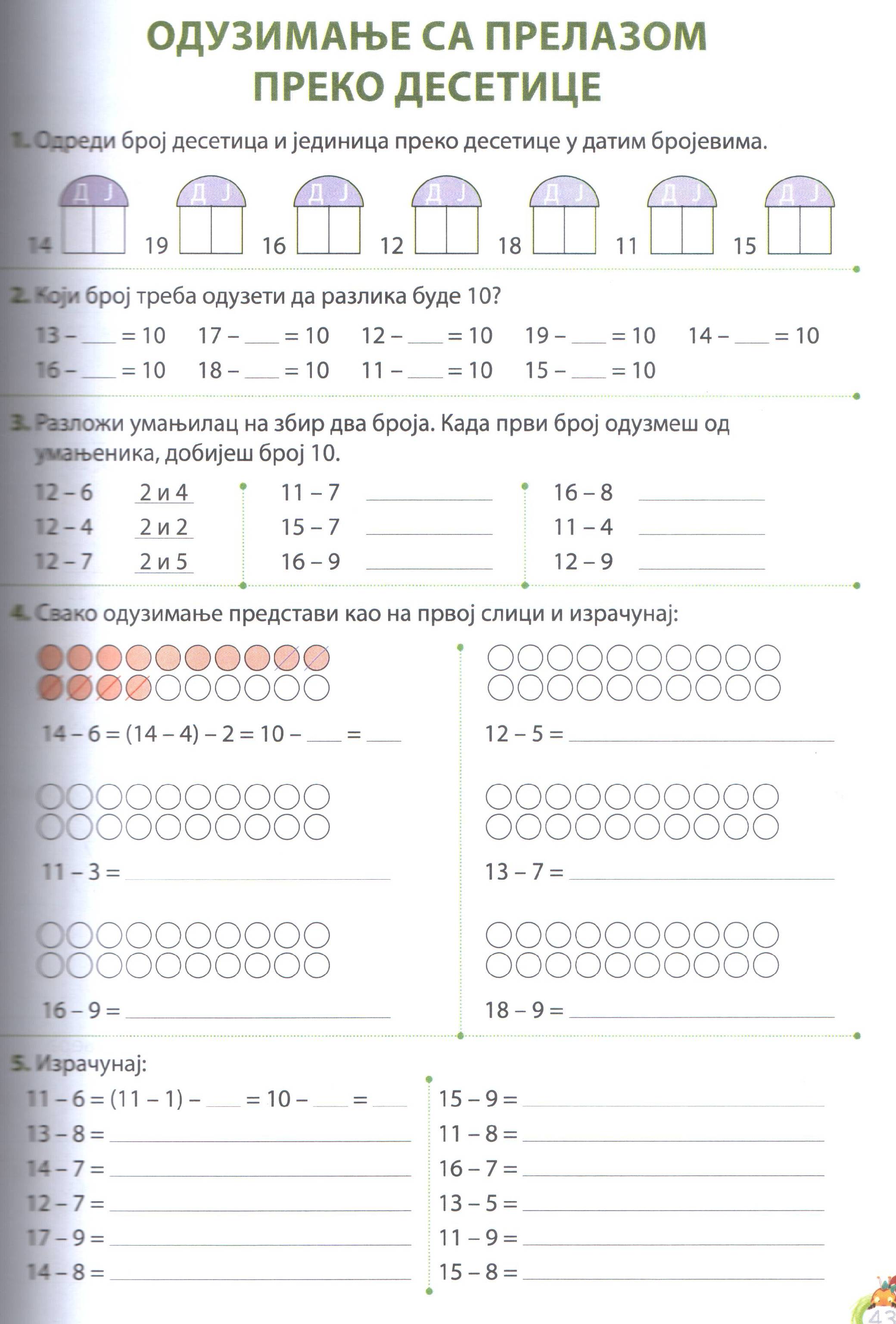 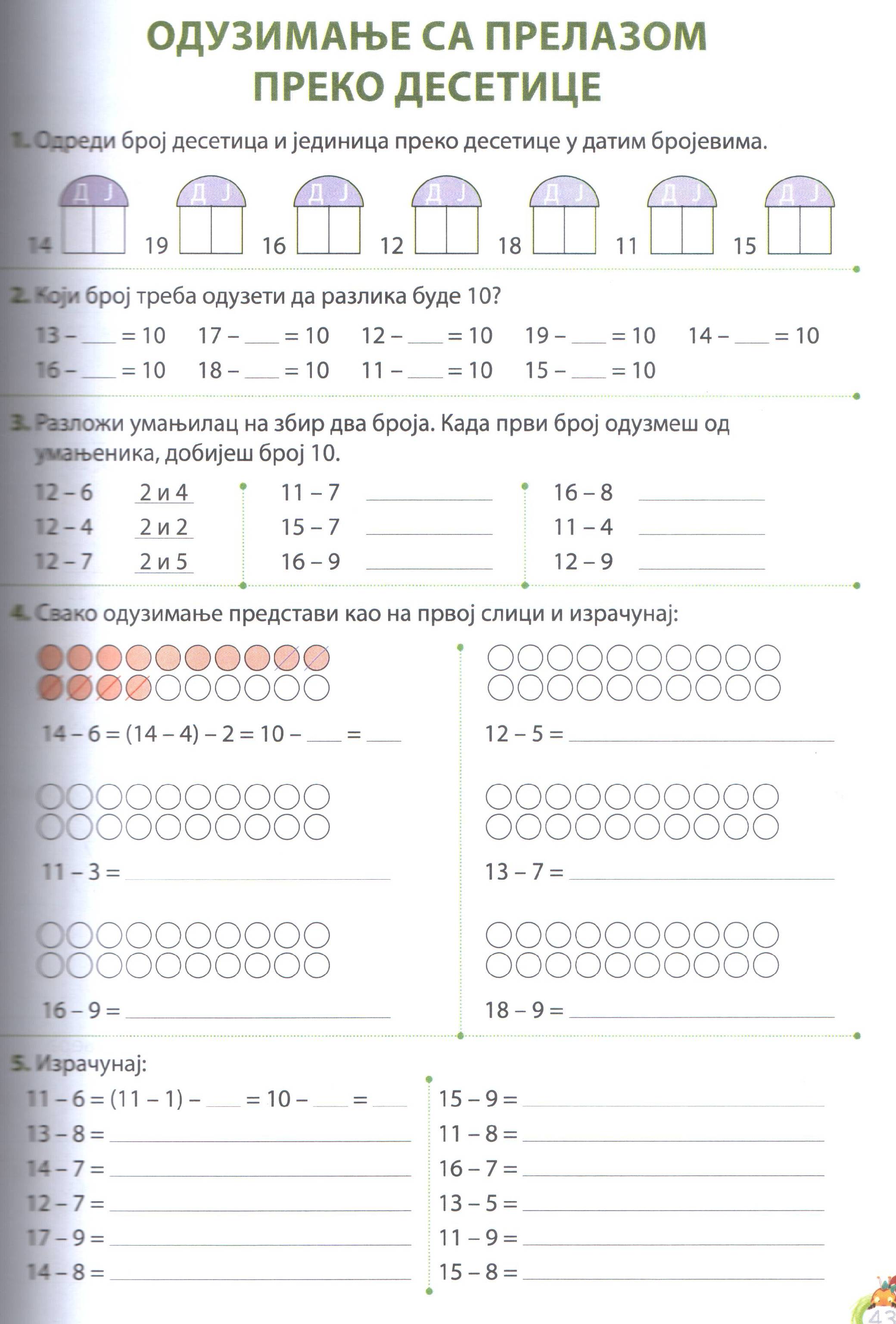 (12 – 2) – 3 =
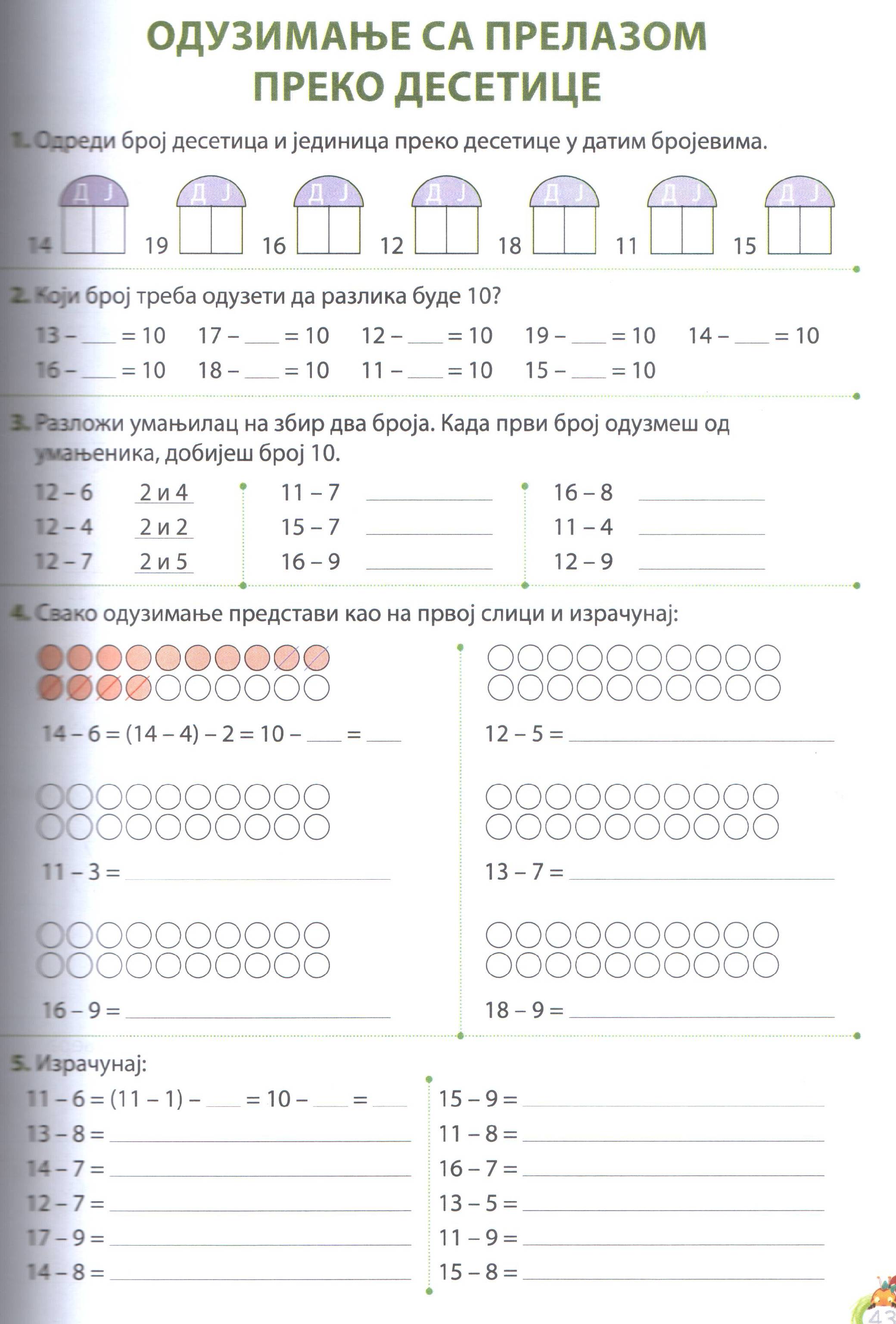 3.
Препиш, нацртај и израчунај.
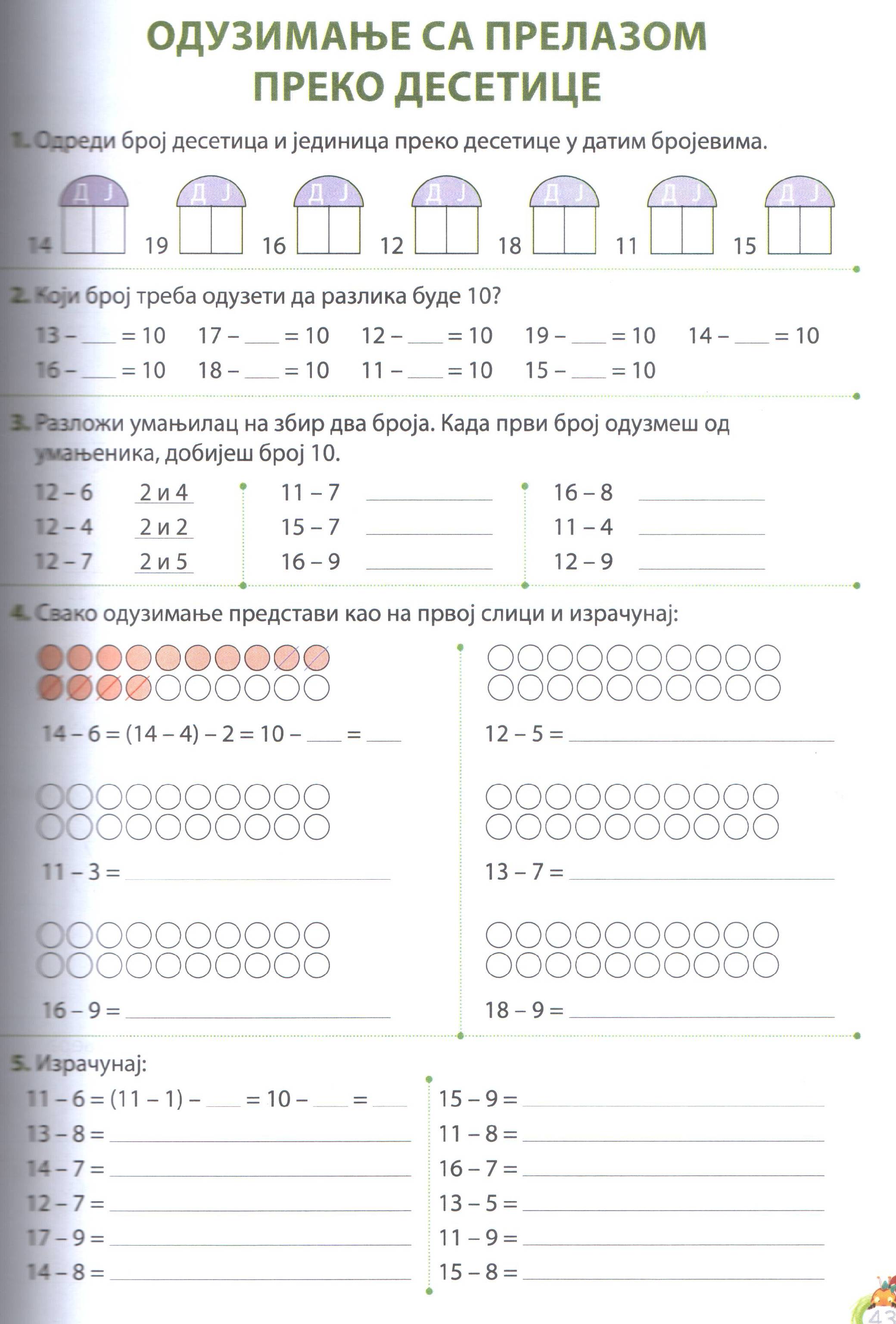 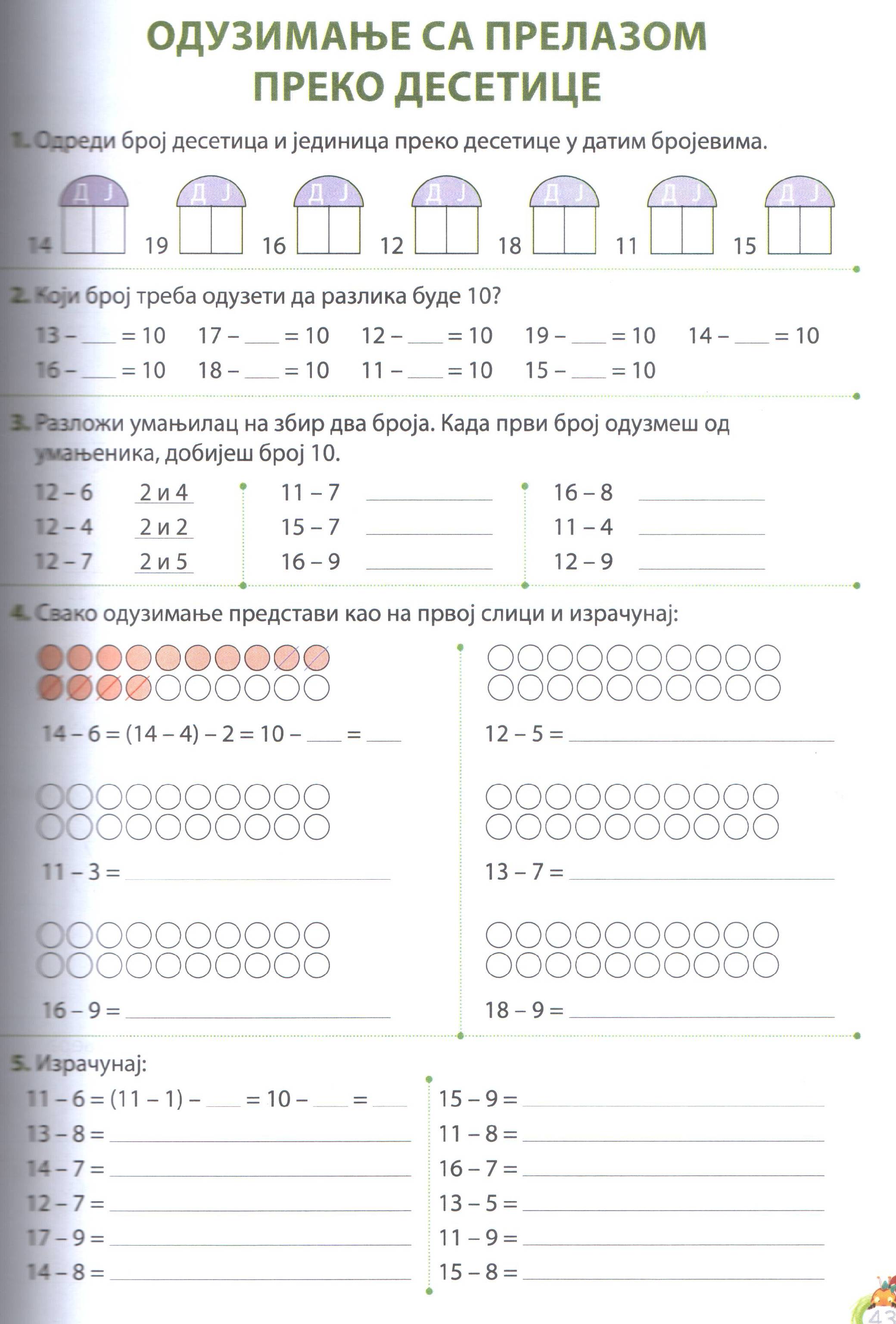 (12 – 2) – 3 = 10 – 3 =
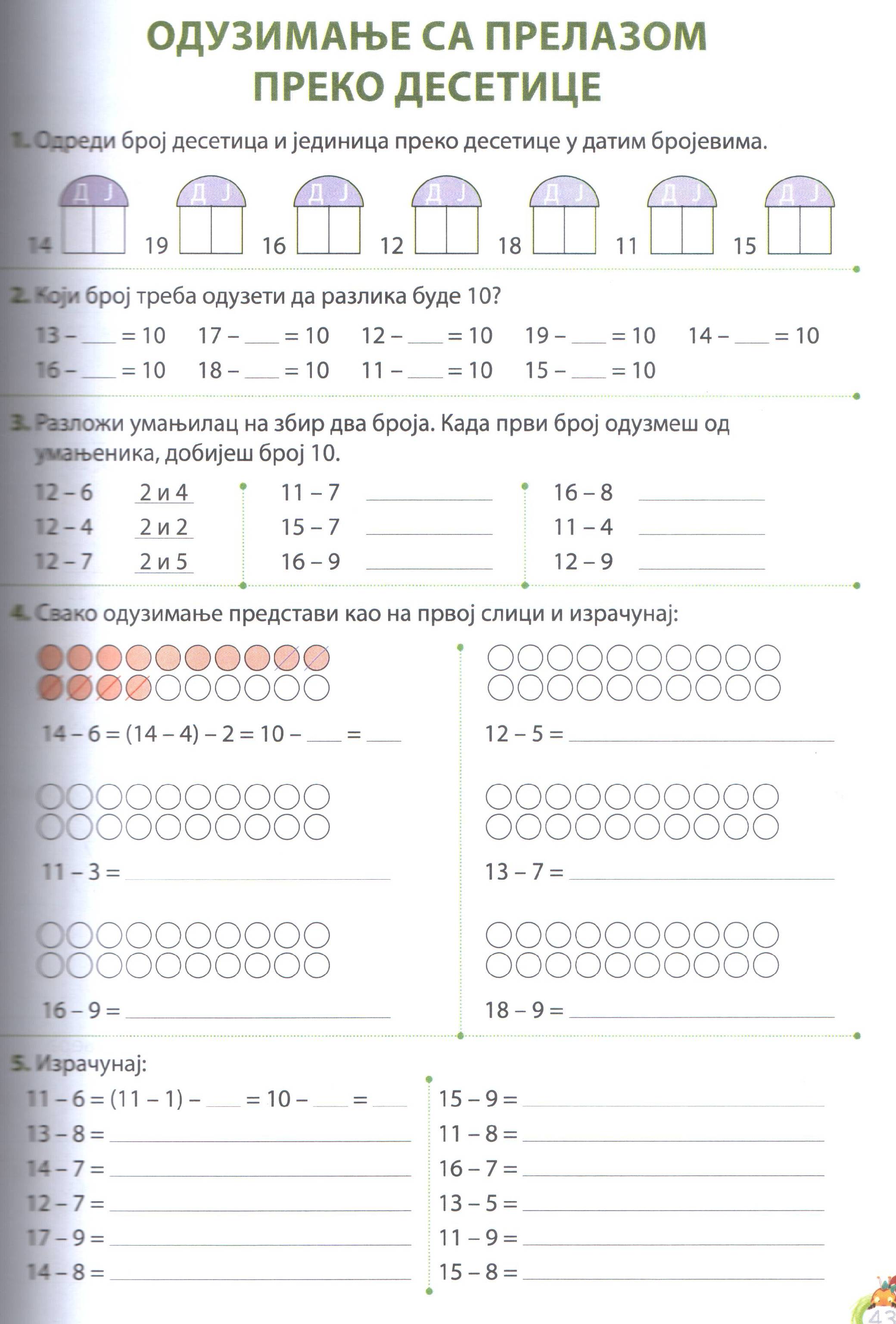 3.
Препиш, нацртај и израчунај.
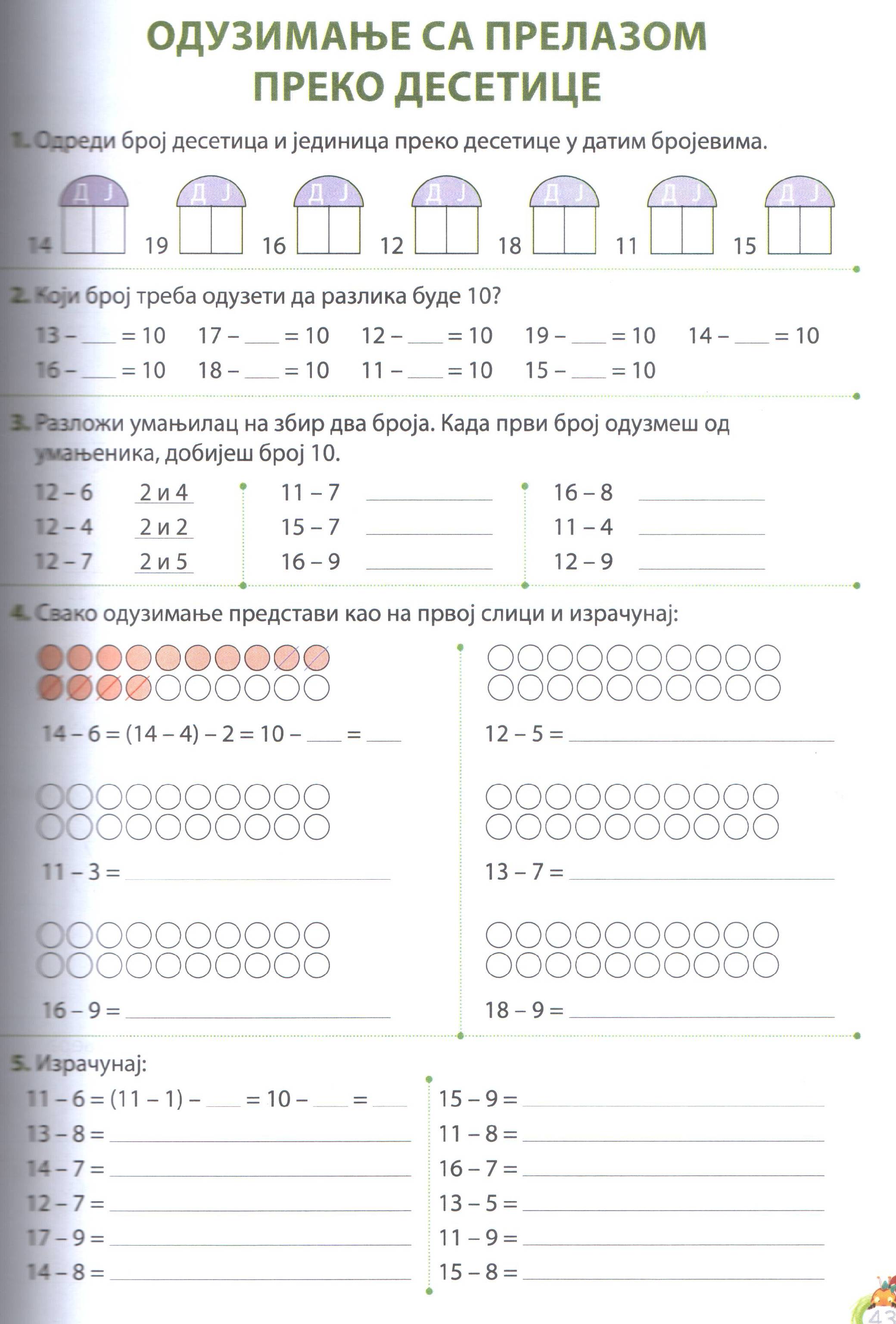 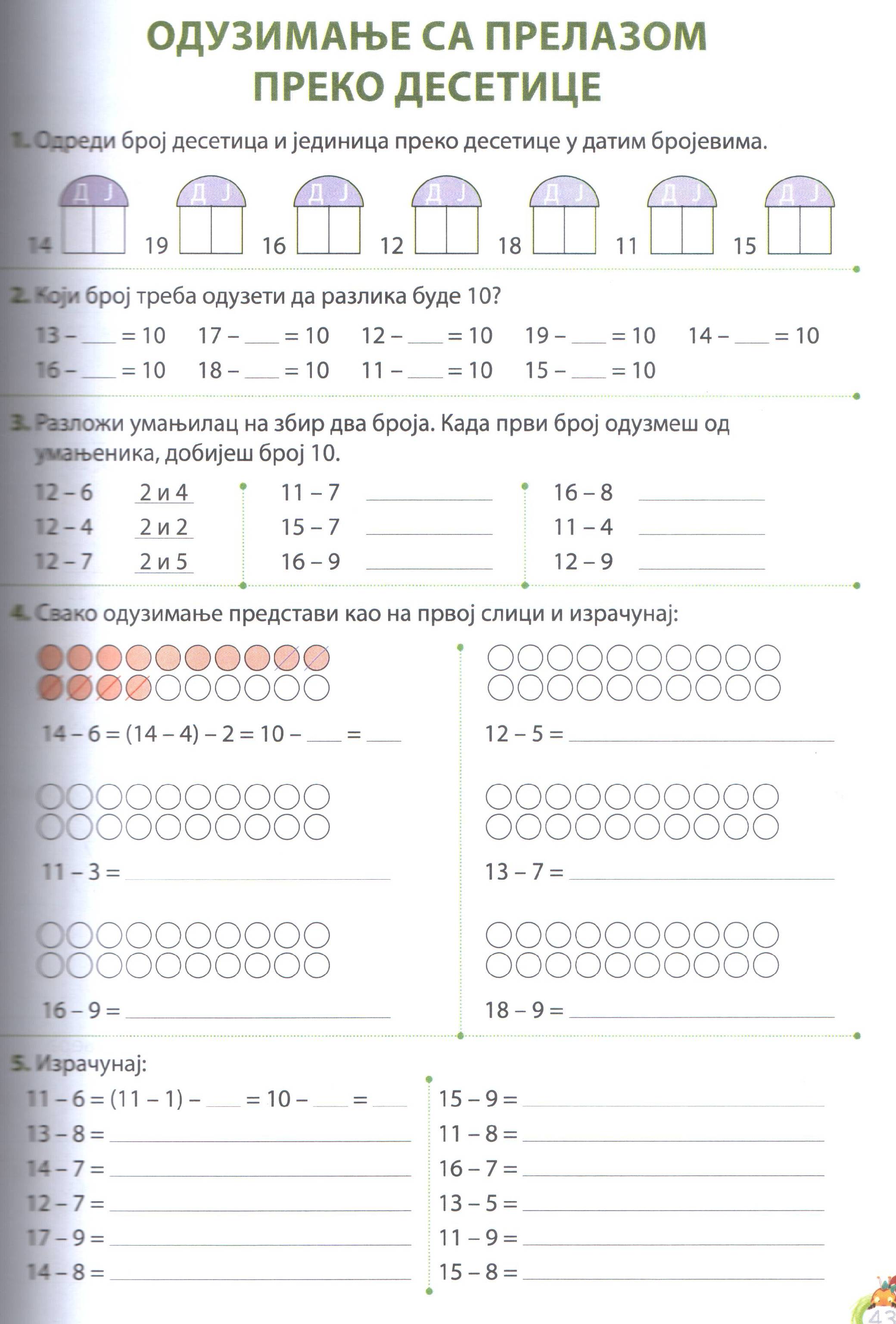 (12 – 2) – 3 = 10 – 3 = 7
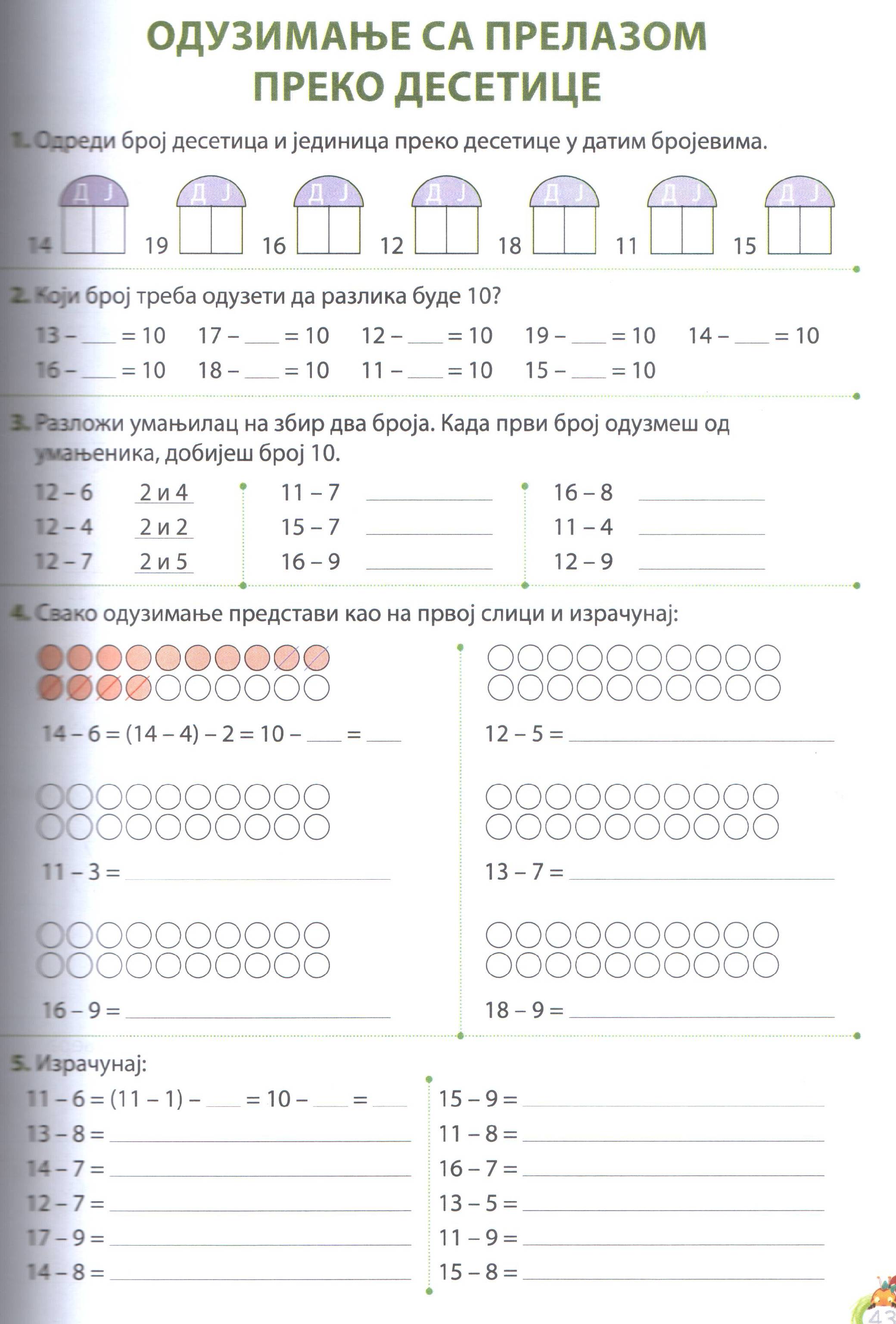 3.
Препиш, нацртај и израчунај.
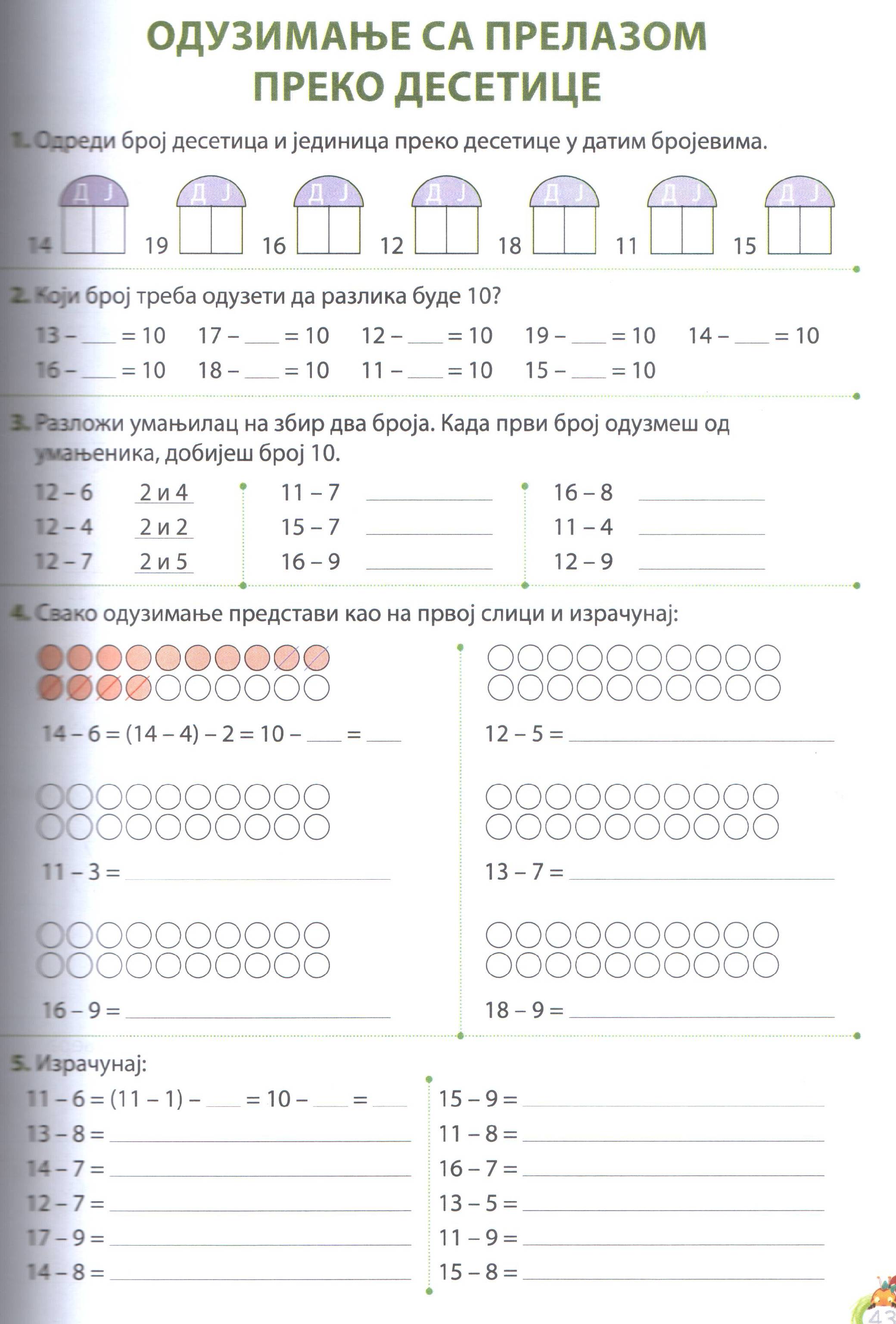 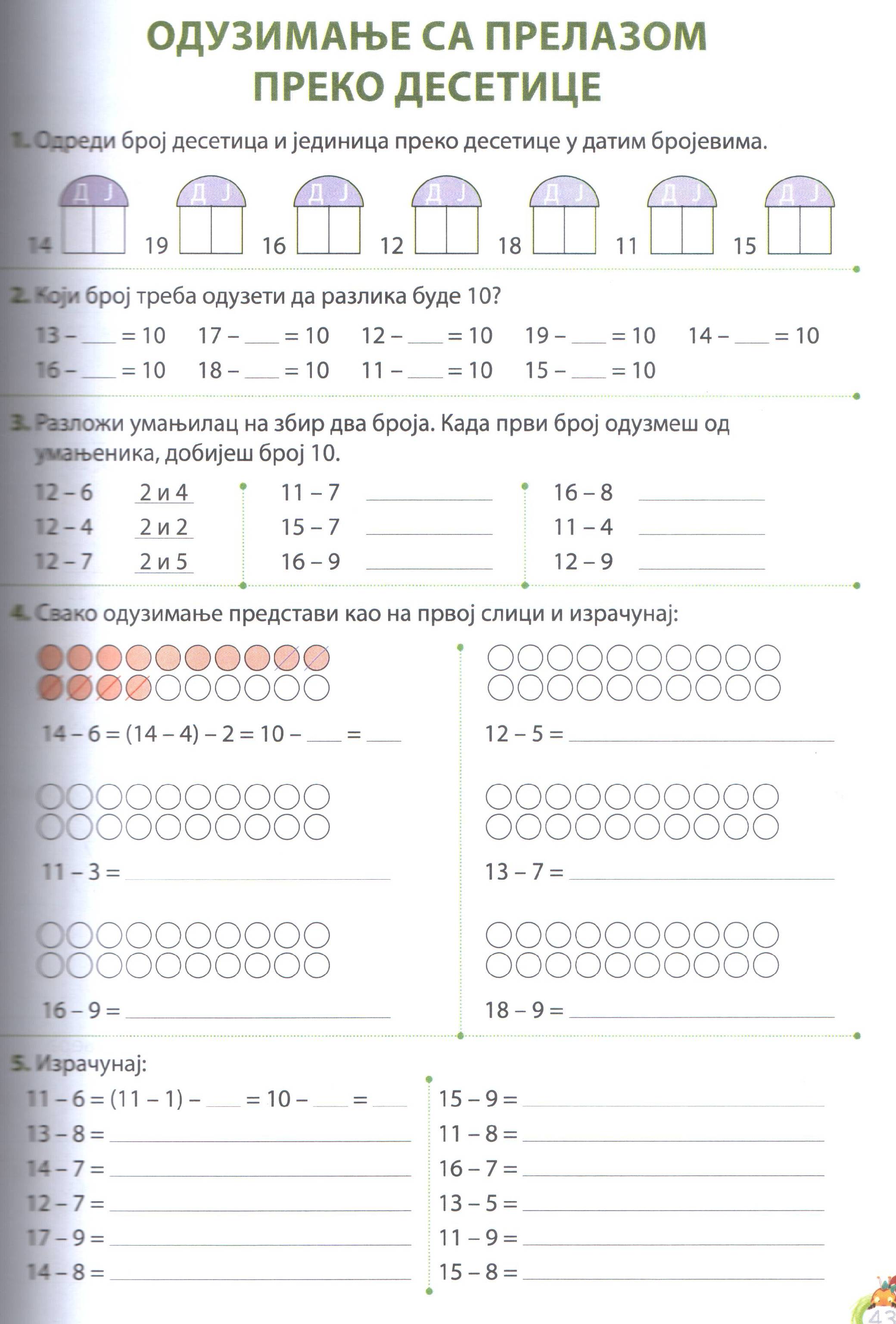 (12 – 2) – 3 = 10 – 3 = 7
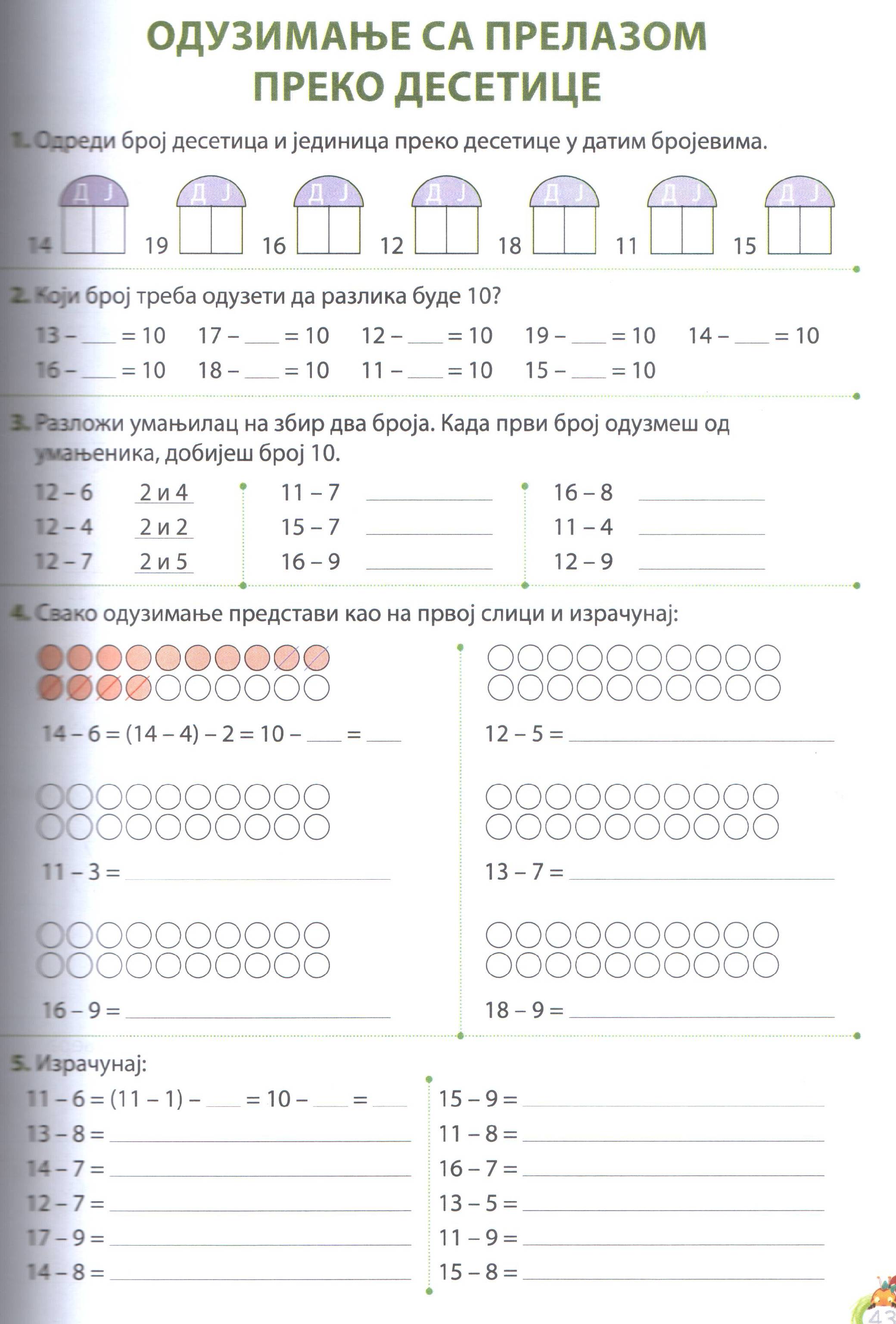 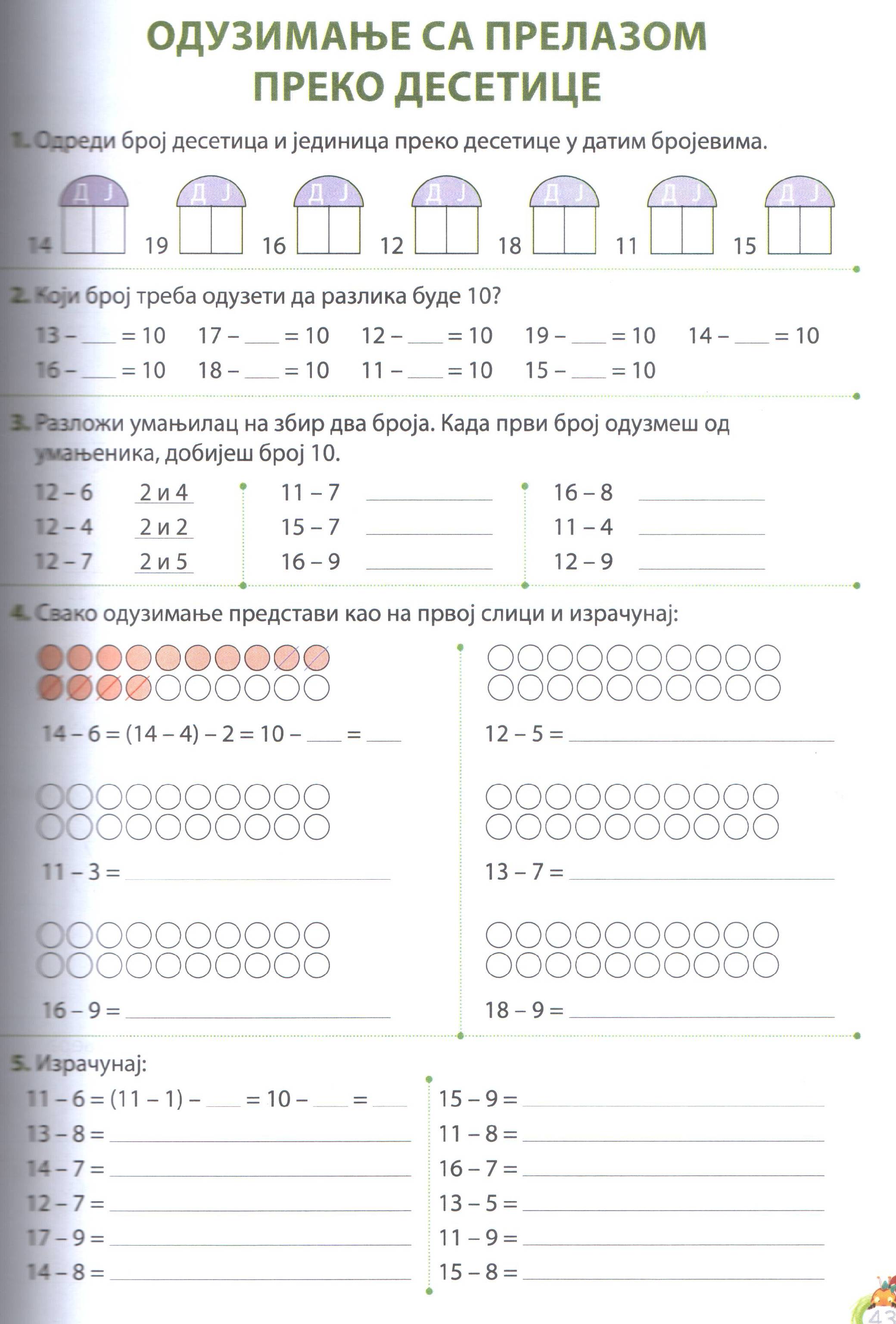 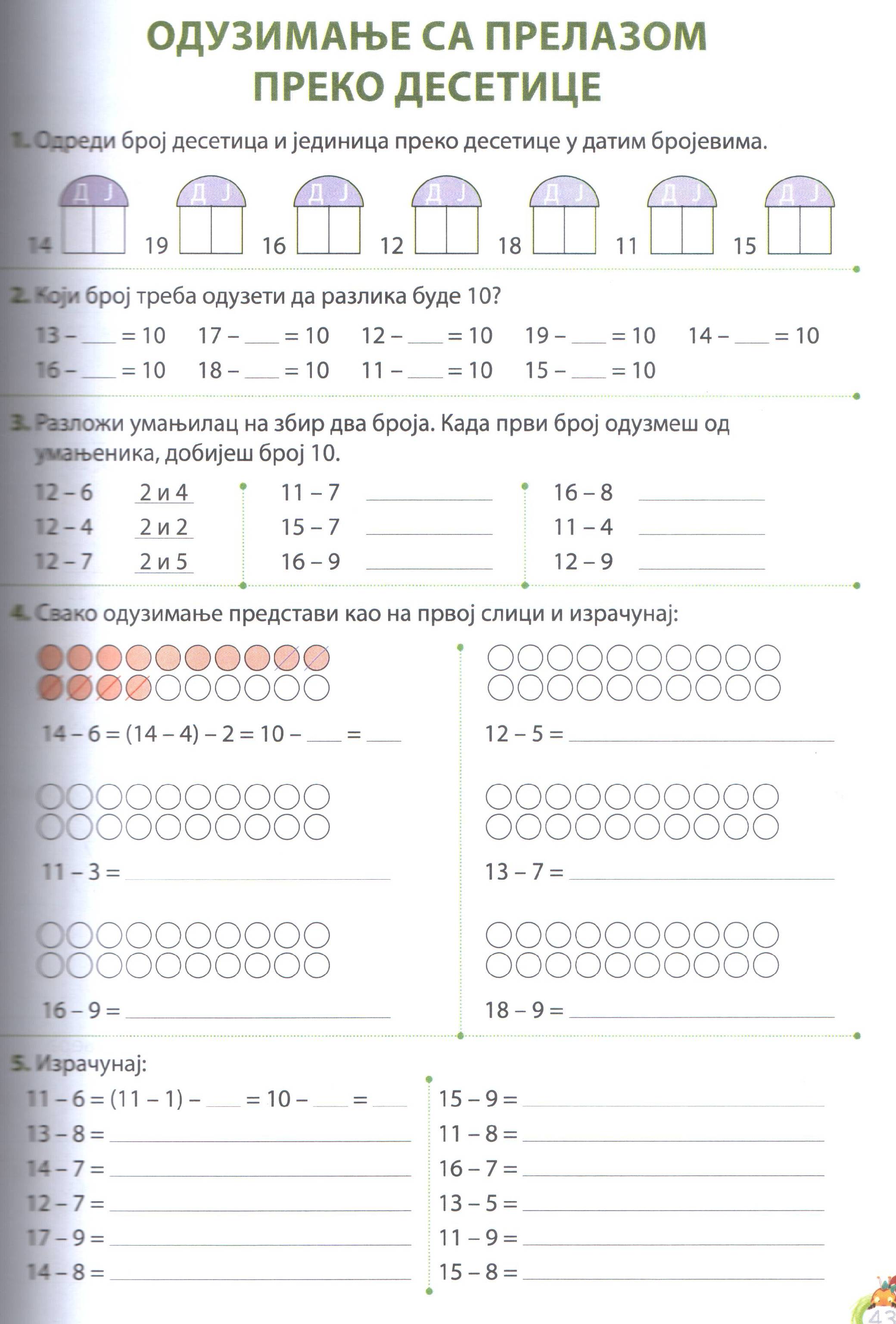 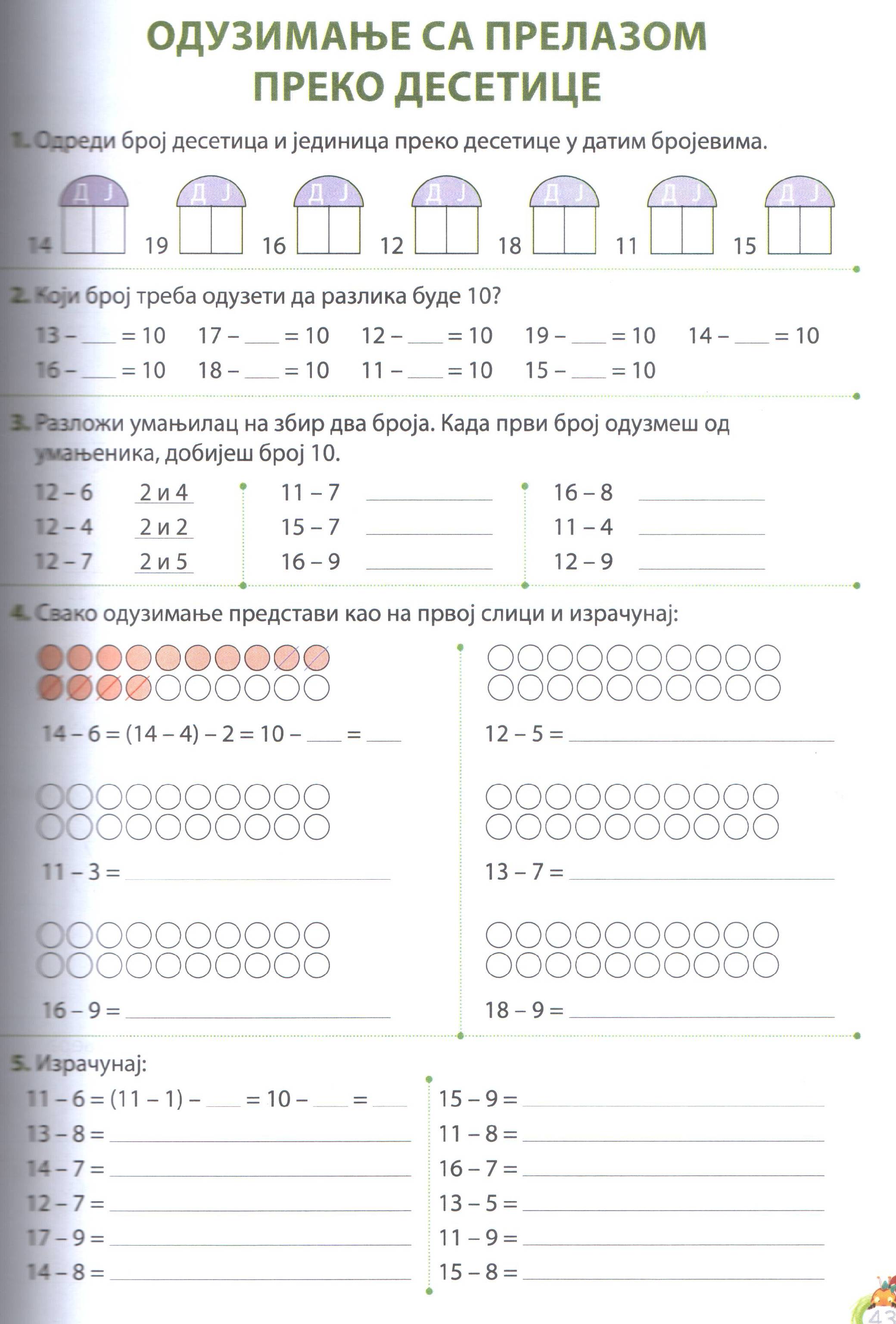 3.
Препиш, нацртај и израчунај.
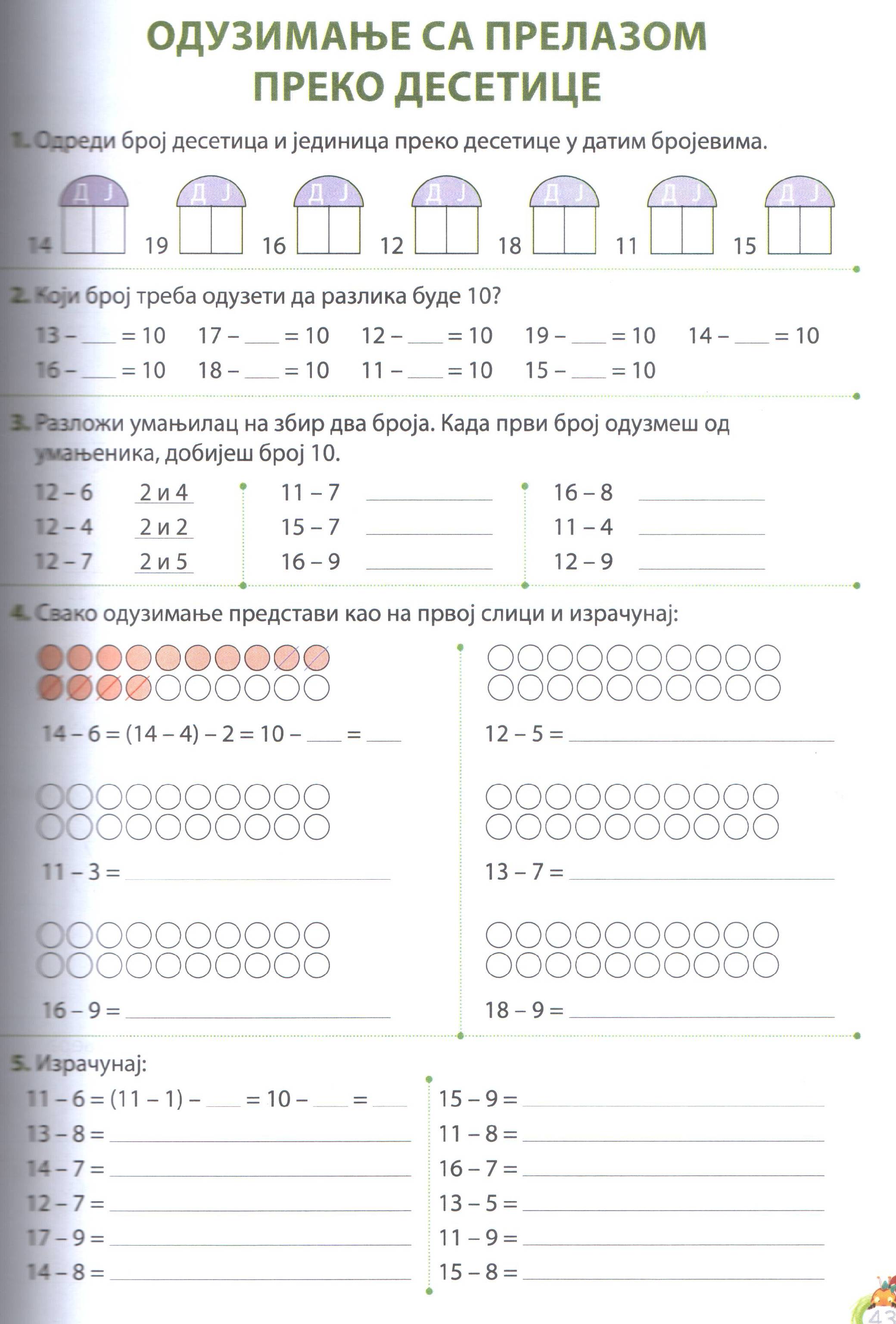 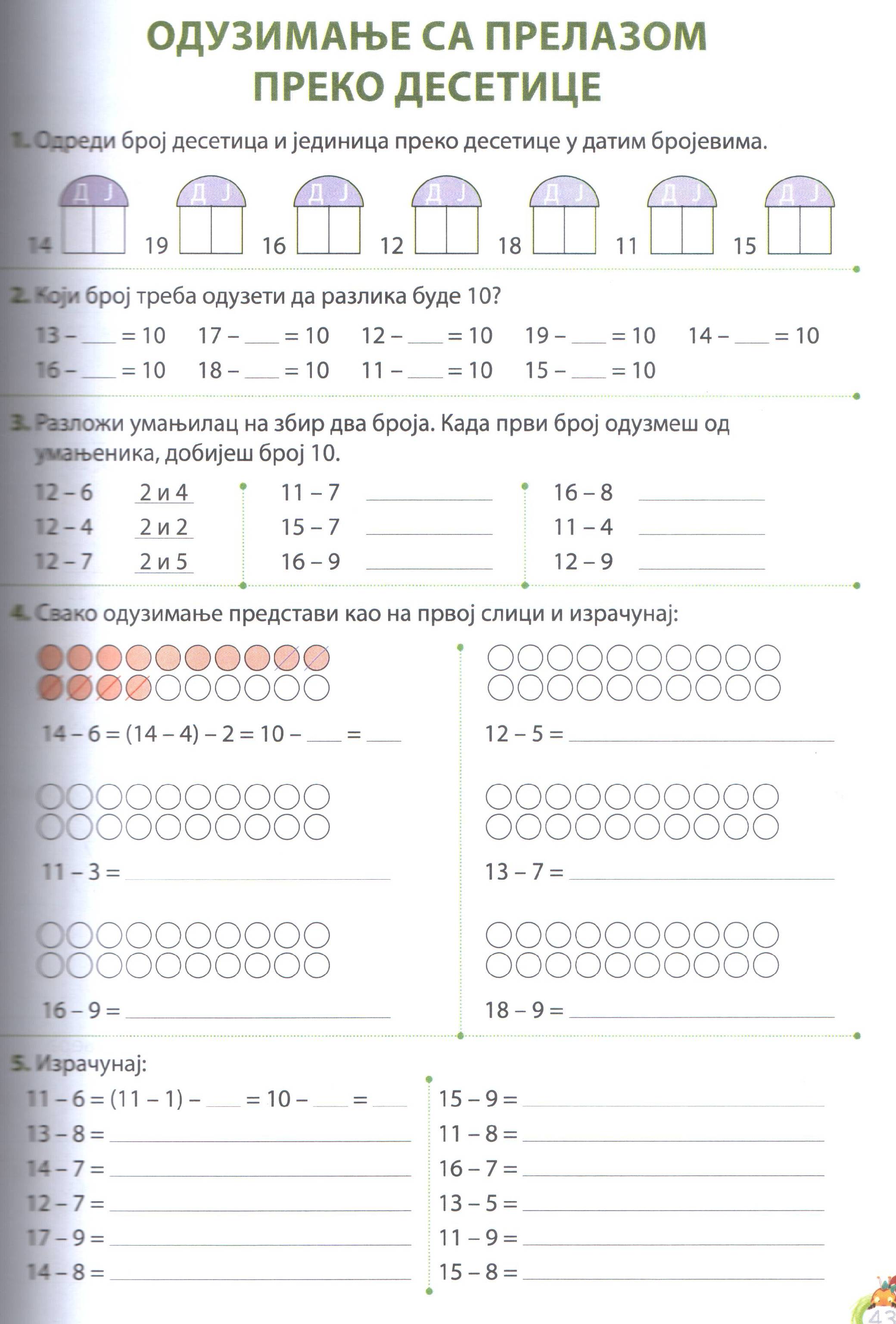 (12 – 2) – 3 = 10 – 3 = 7
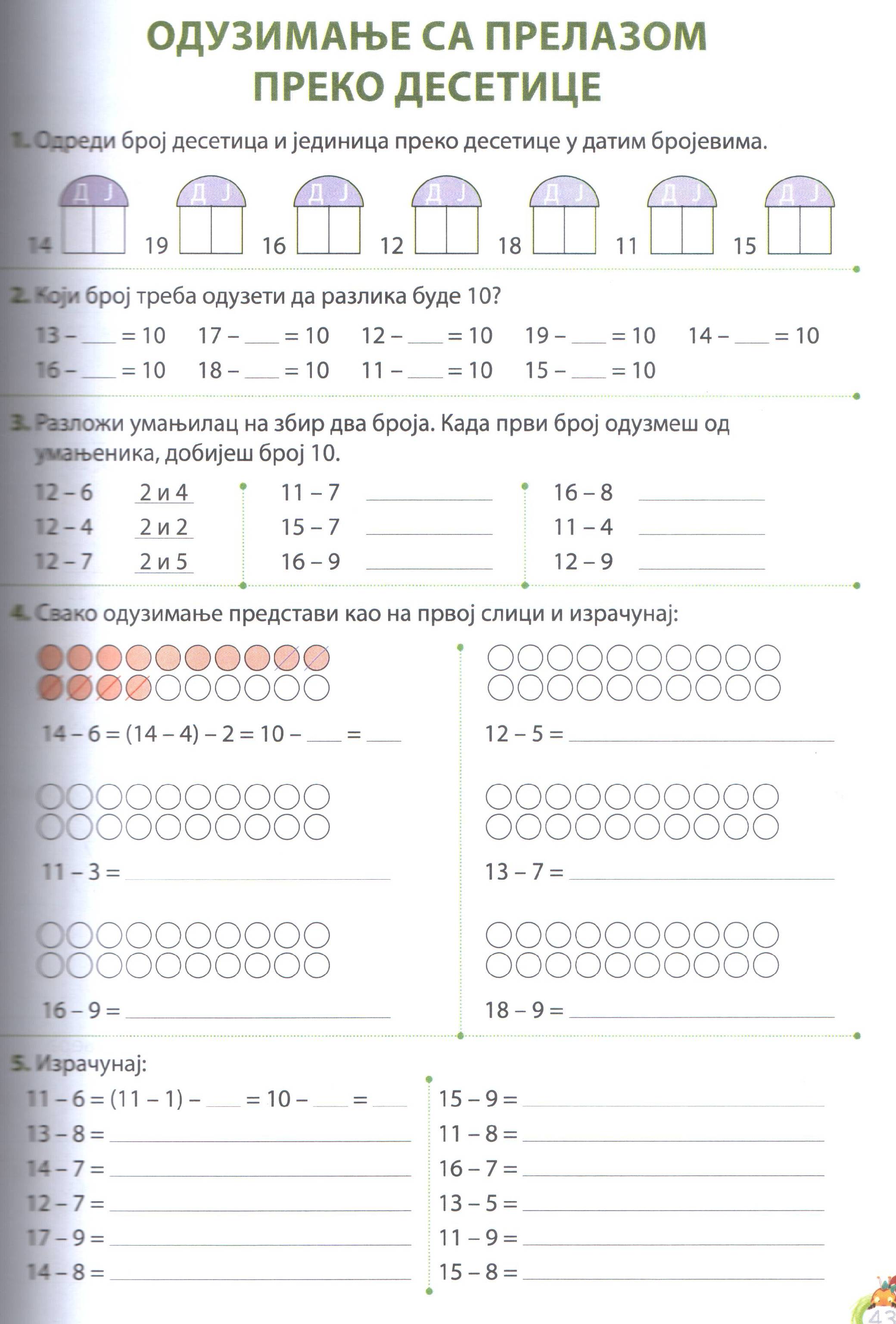 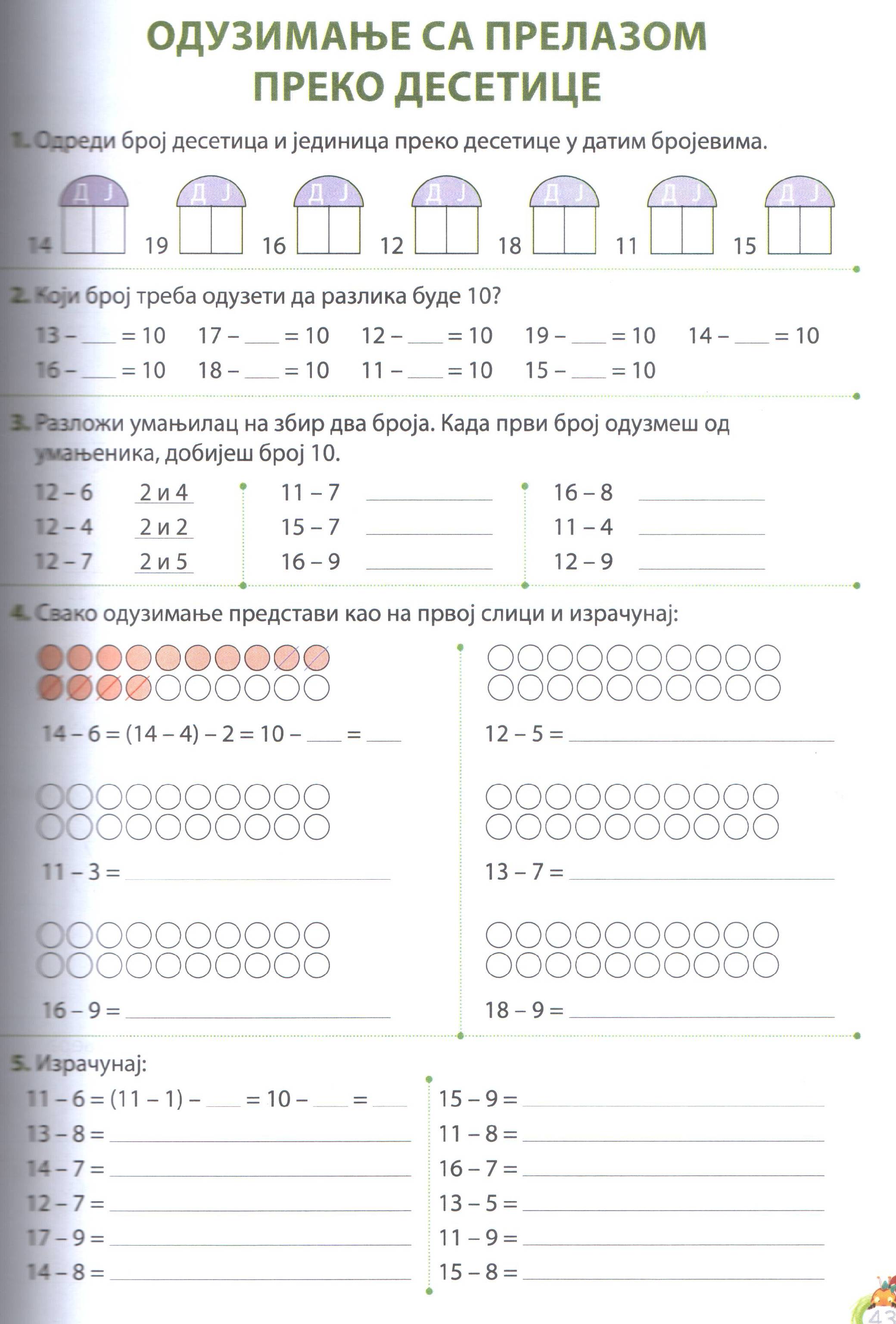 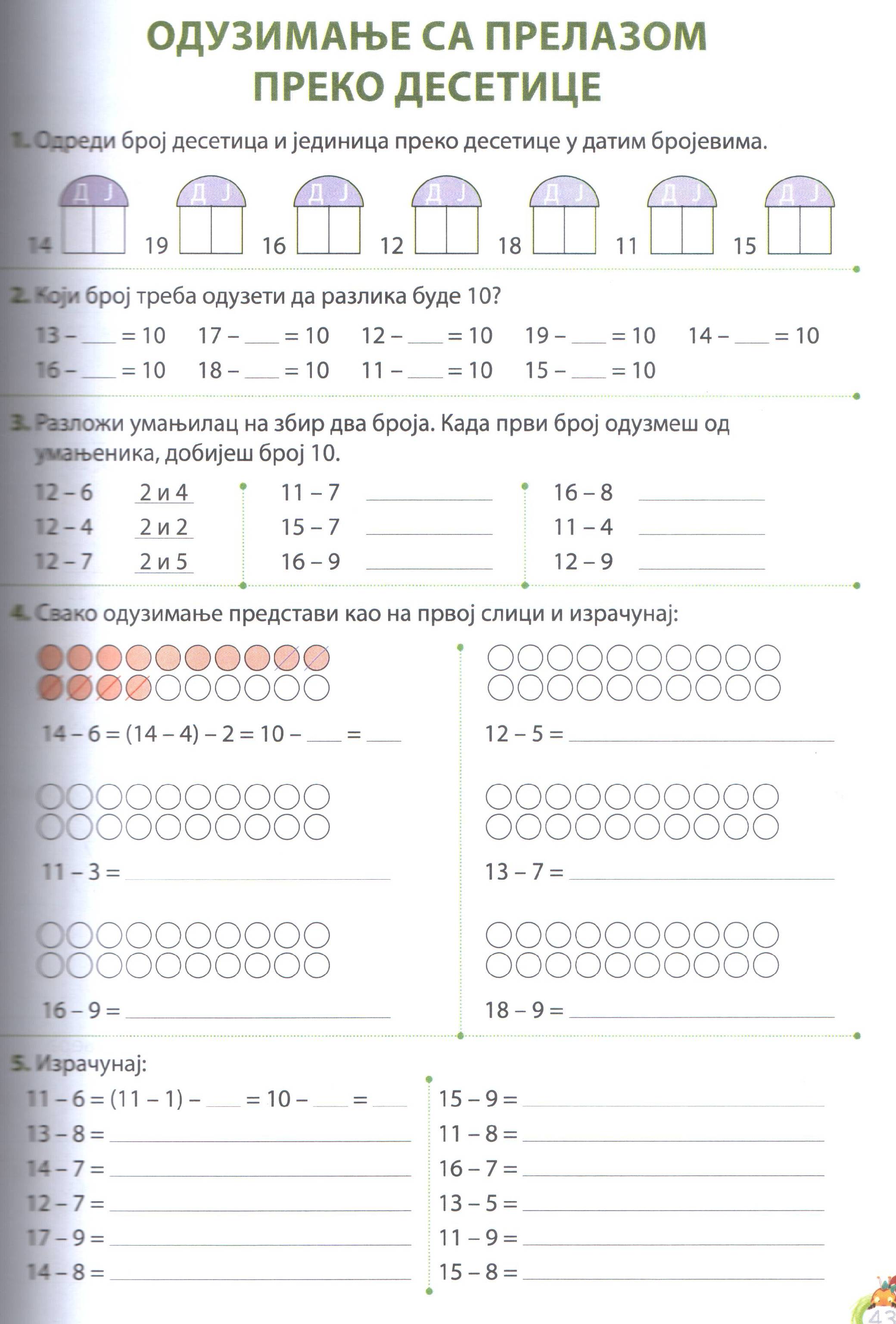 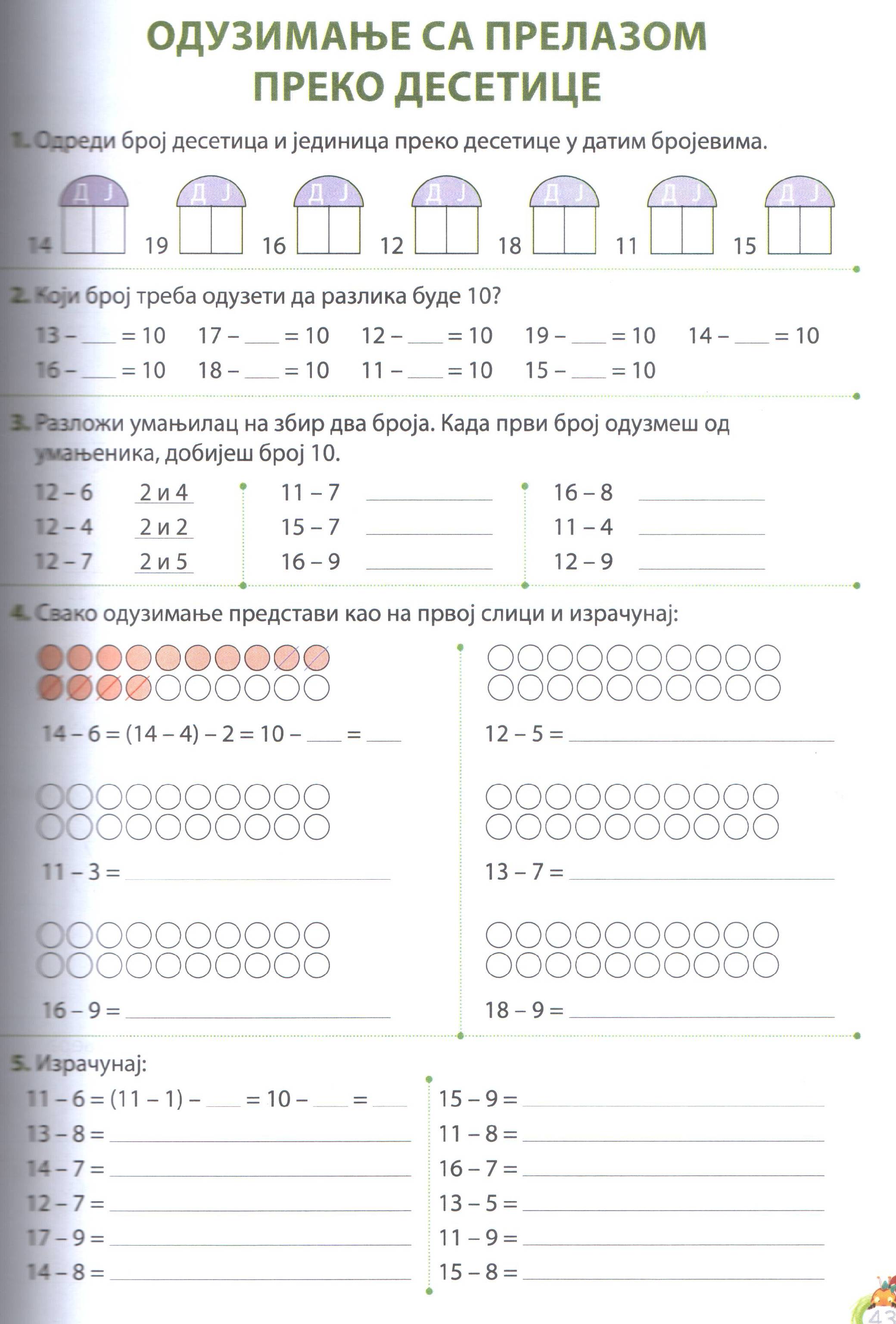 3.
Препиш, нацртај и израчунај.
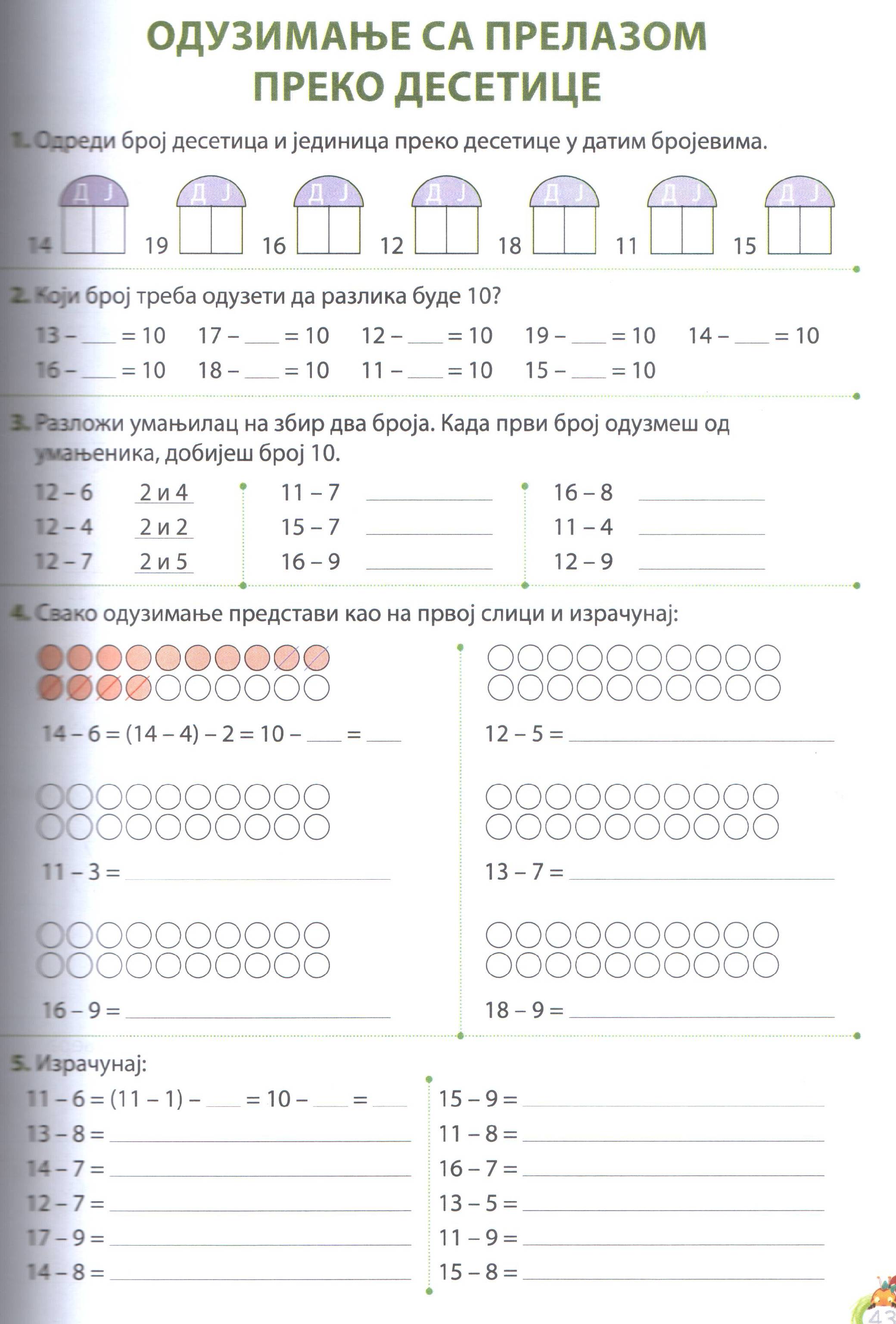 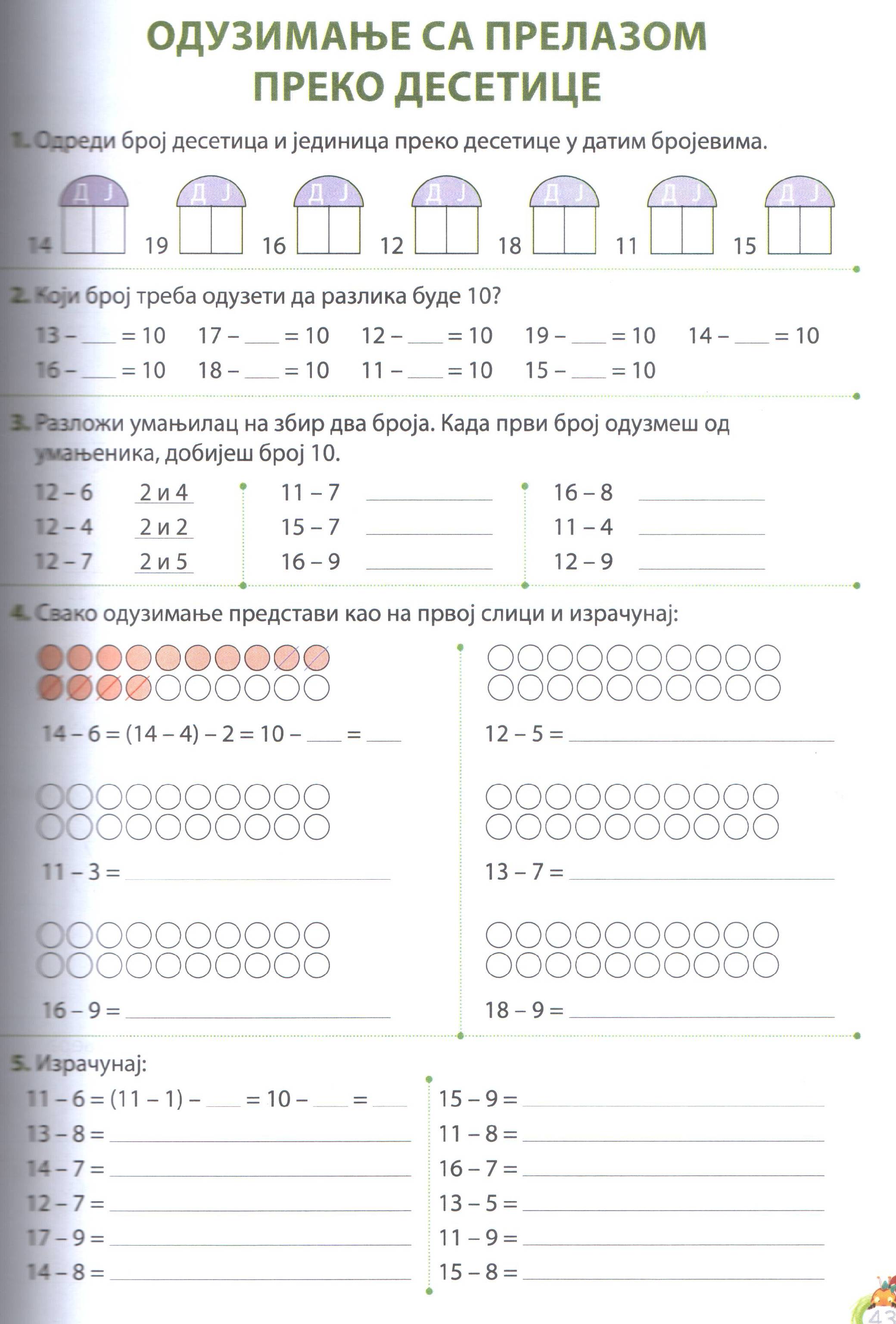 (12 – 2) – 3 = 10 – 3 = 7
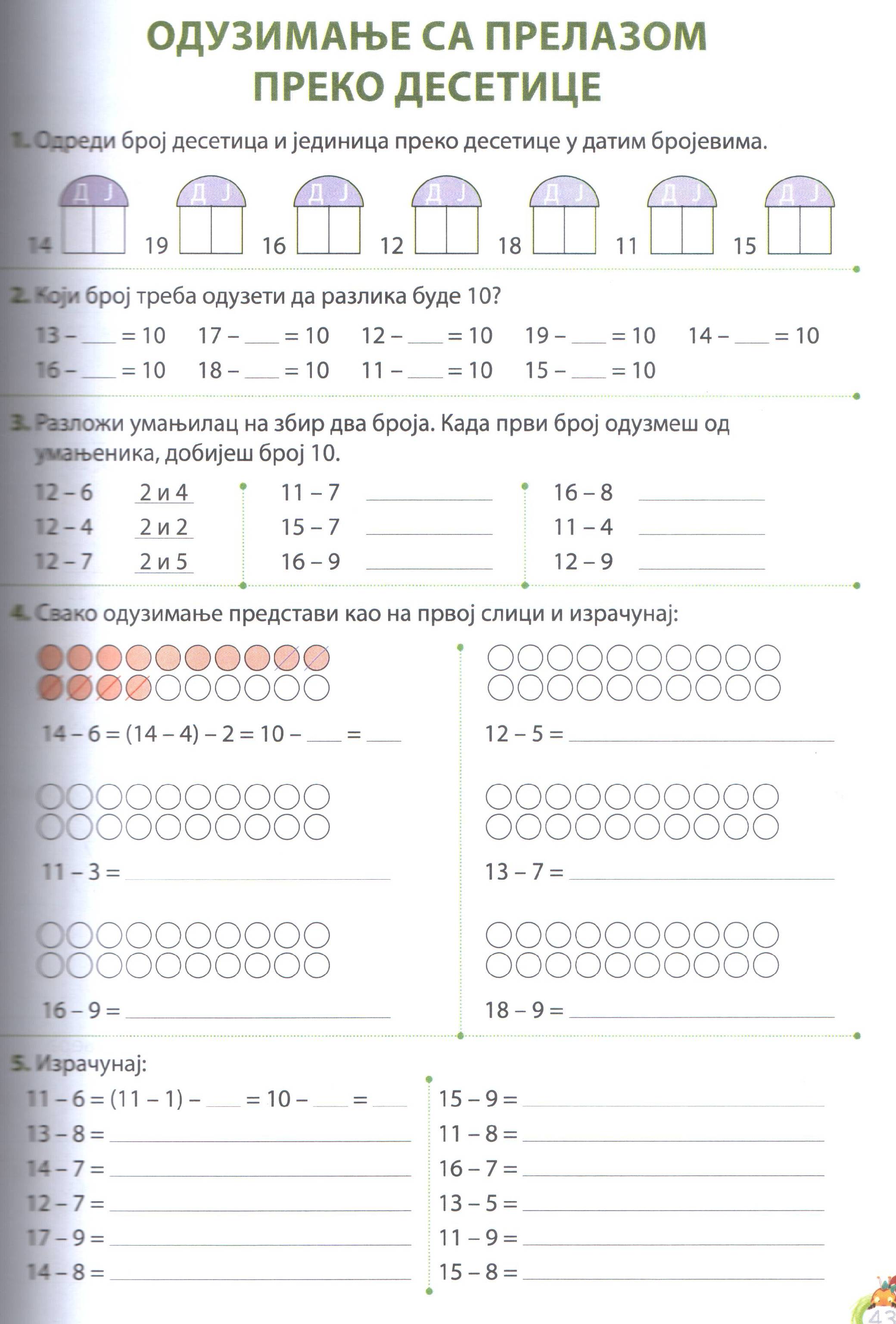 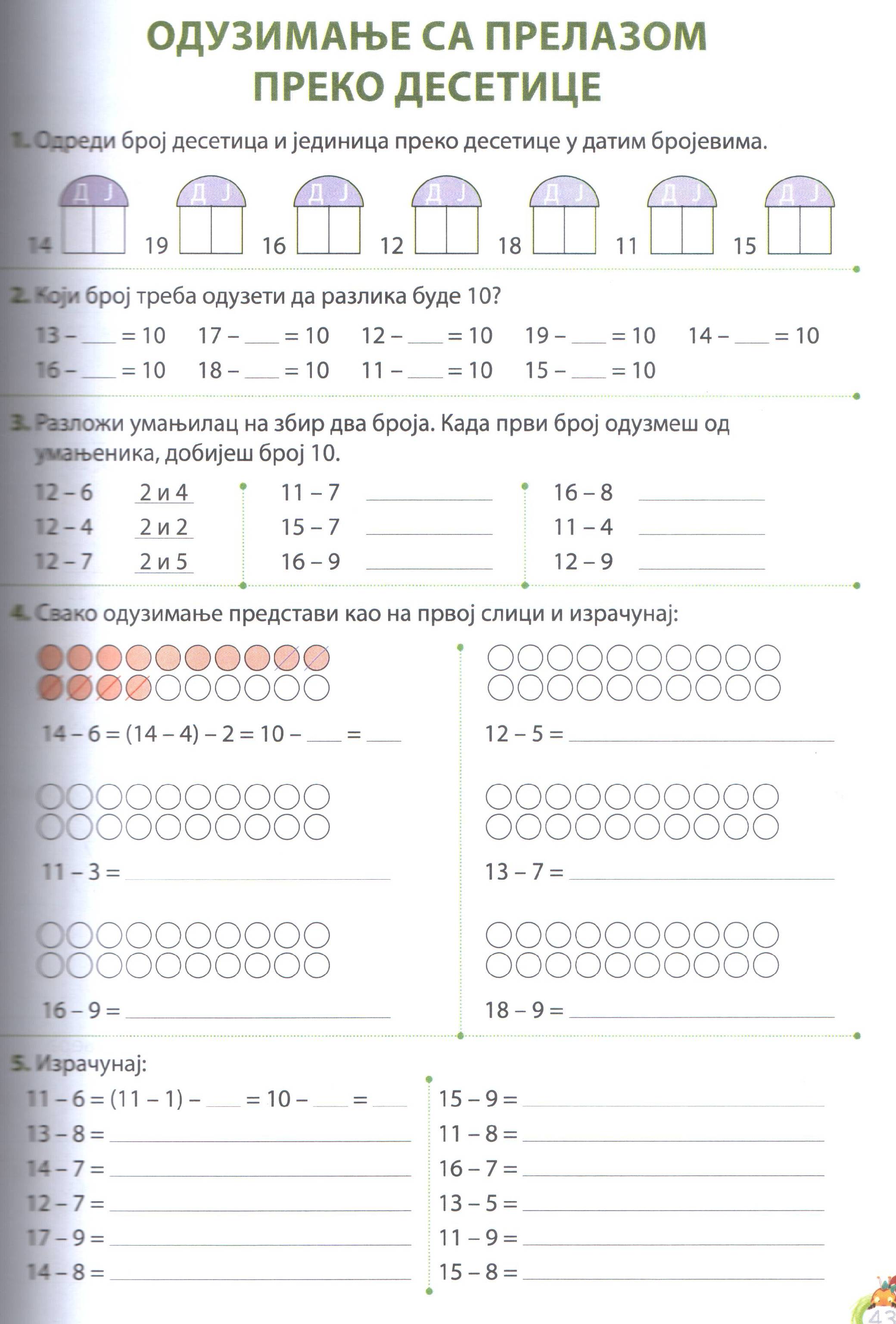 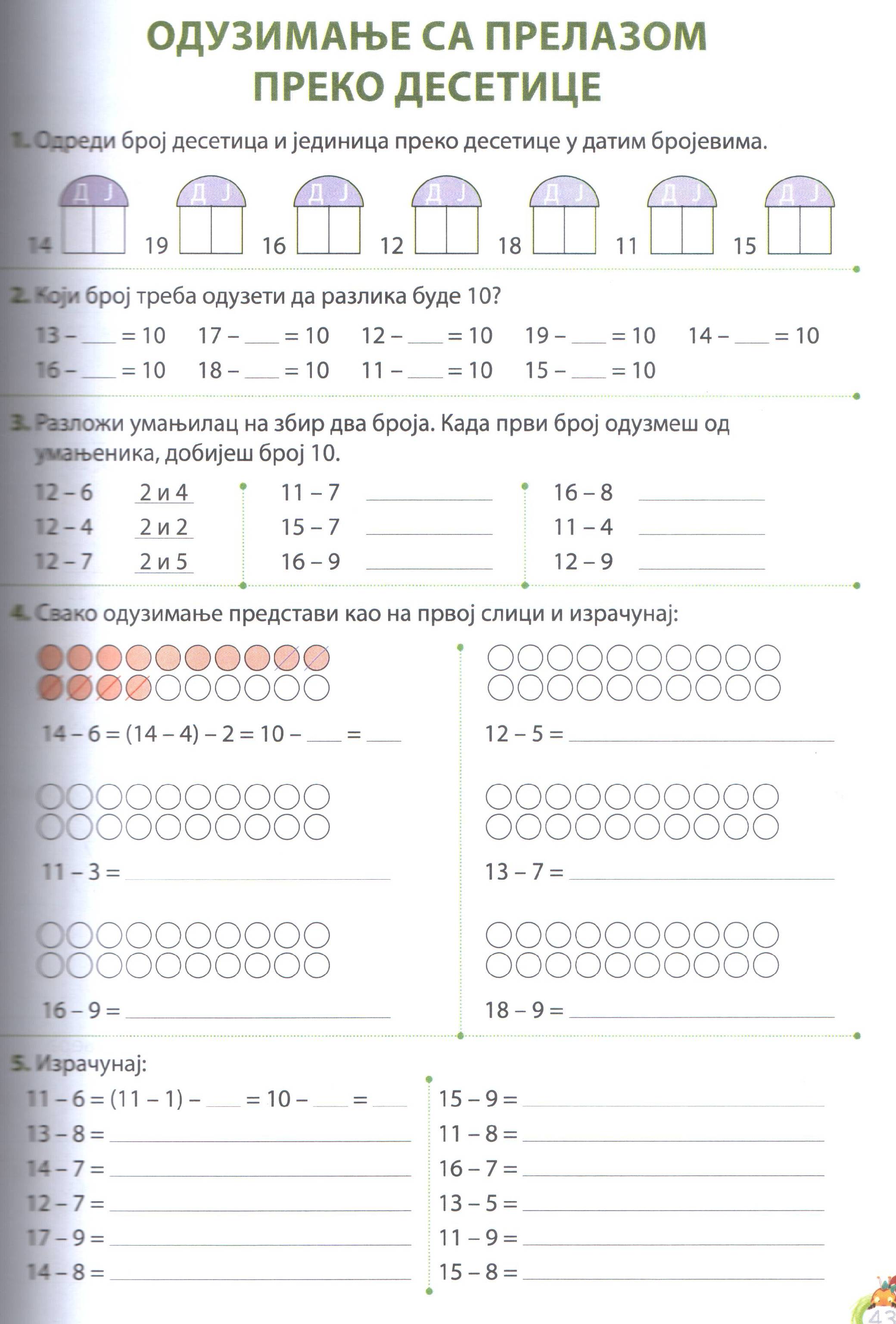 (13 – 3) – 4 =
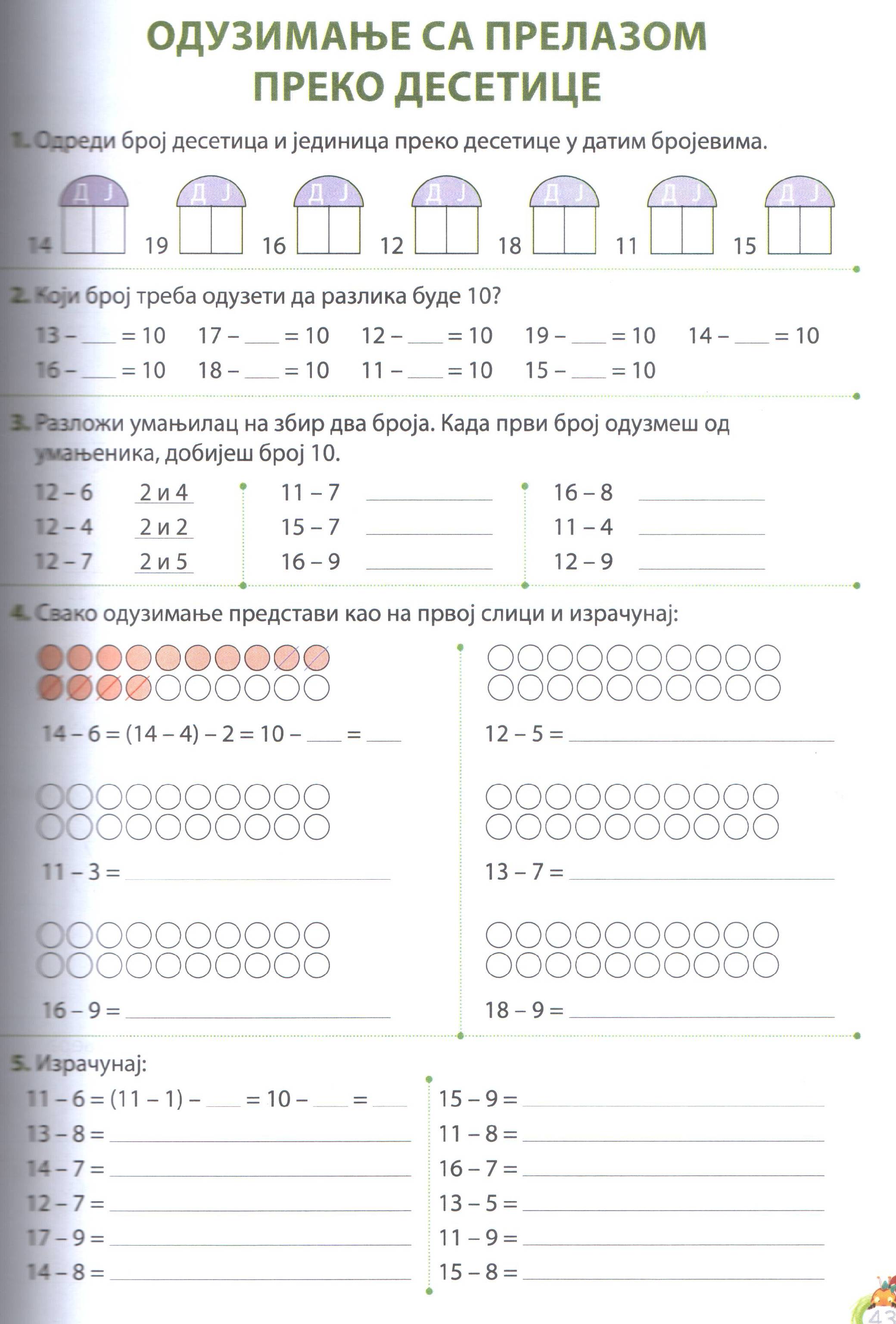 3.
Препиш, нацртај и израчунај.
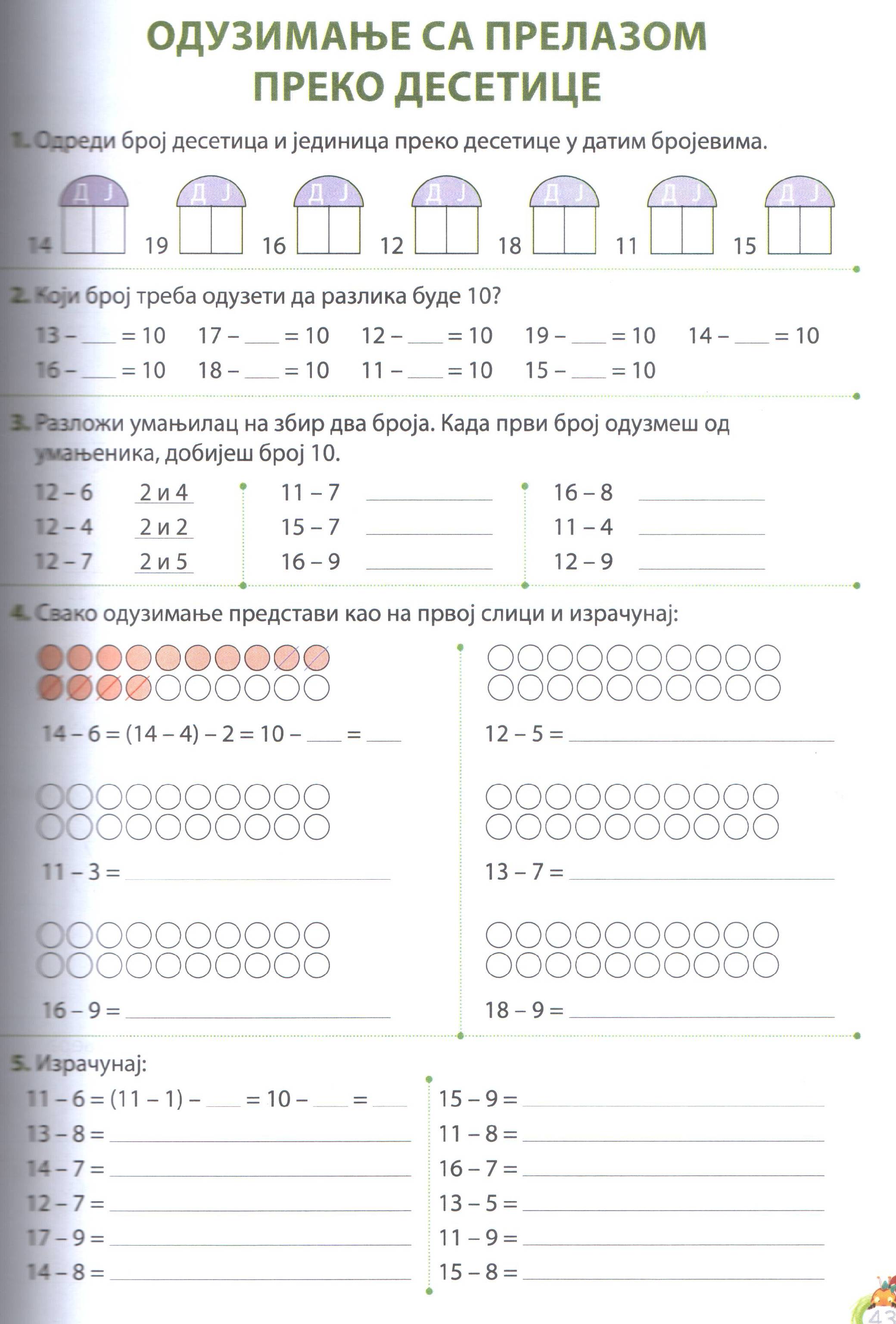 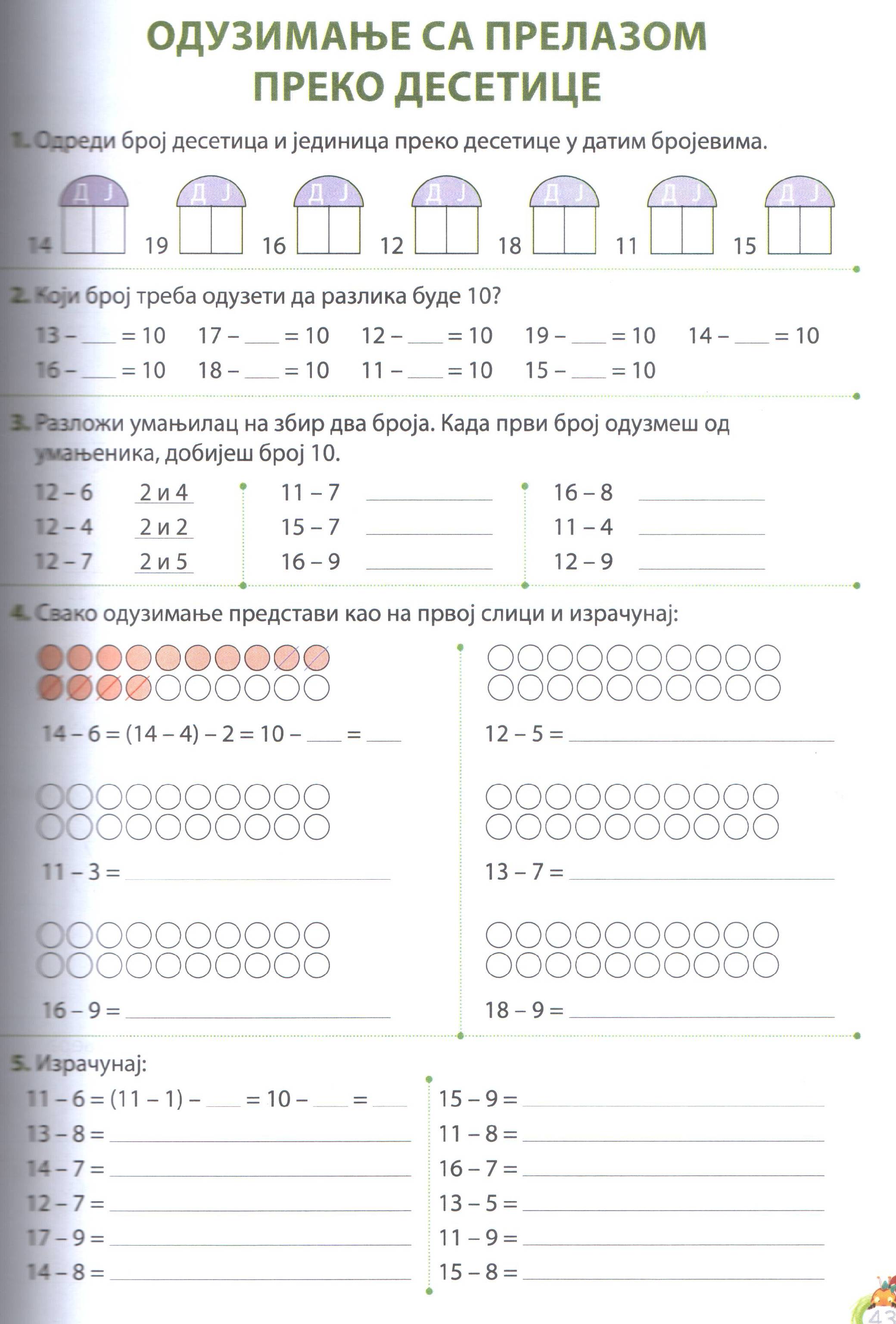 (12 – 2) – 3 = 10 – 3 = 7
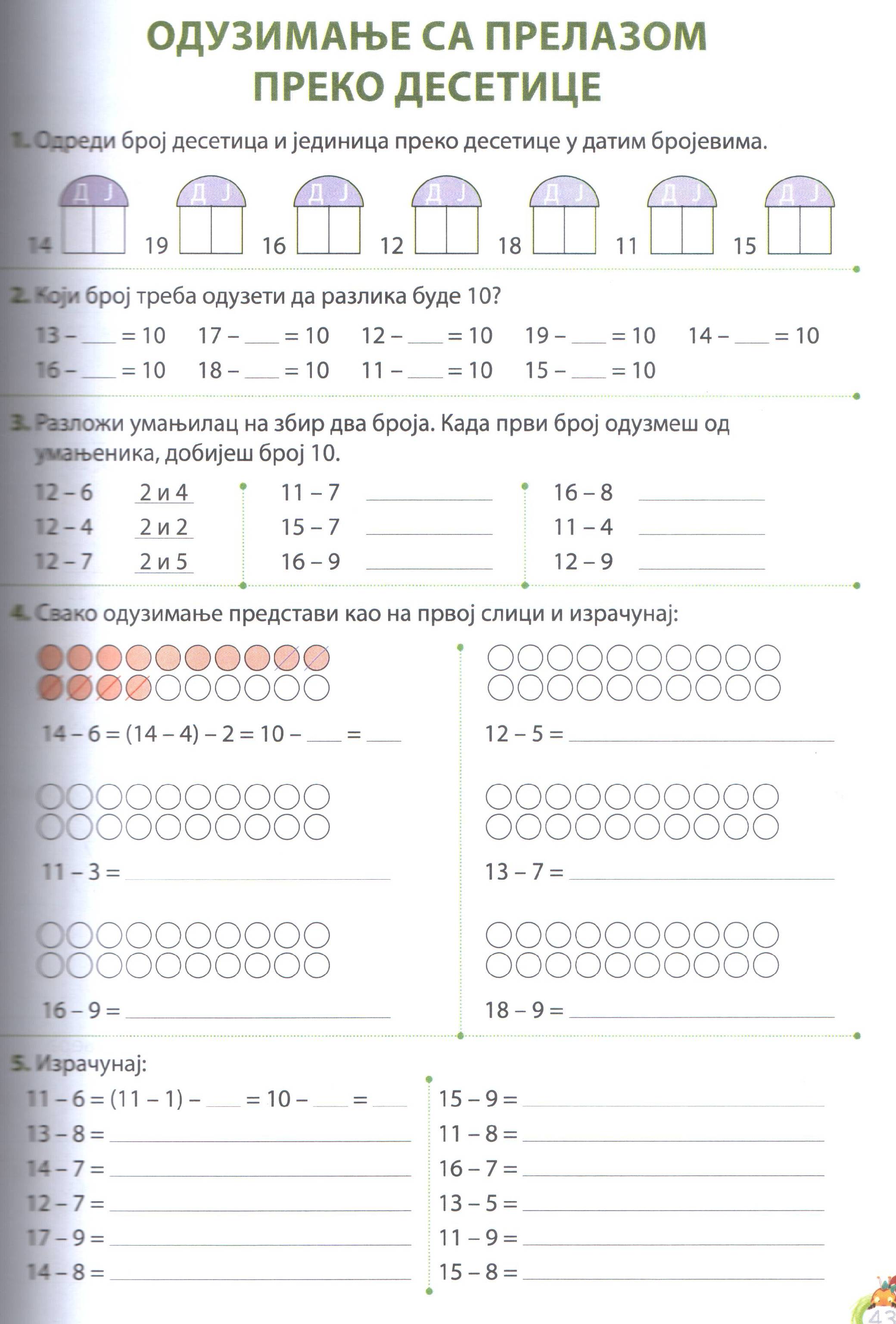 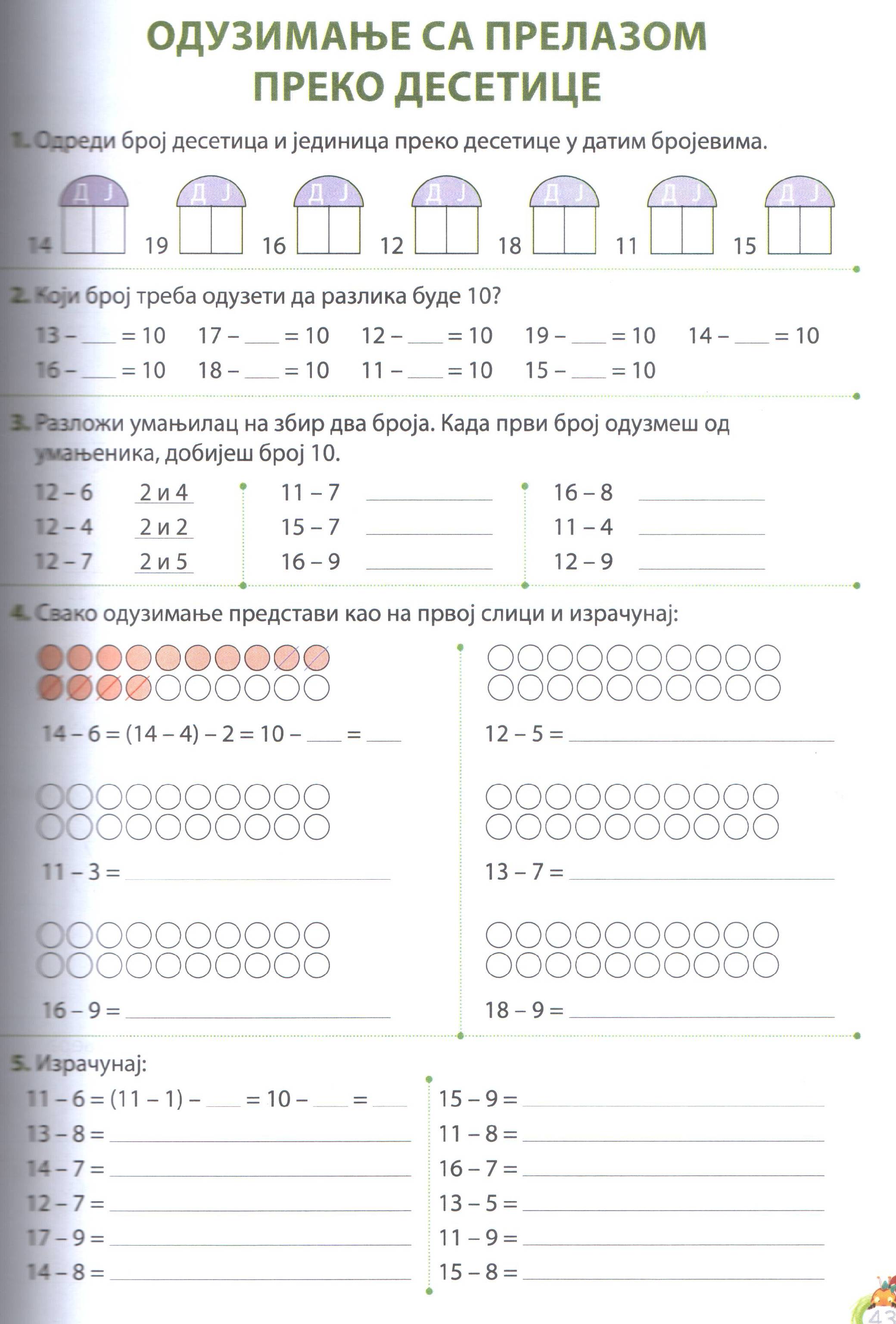 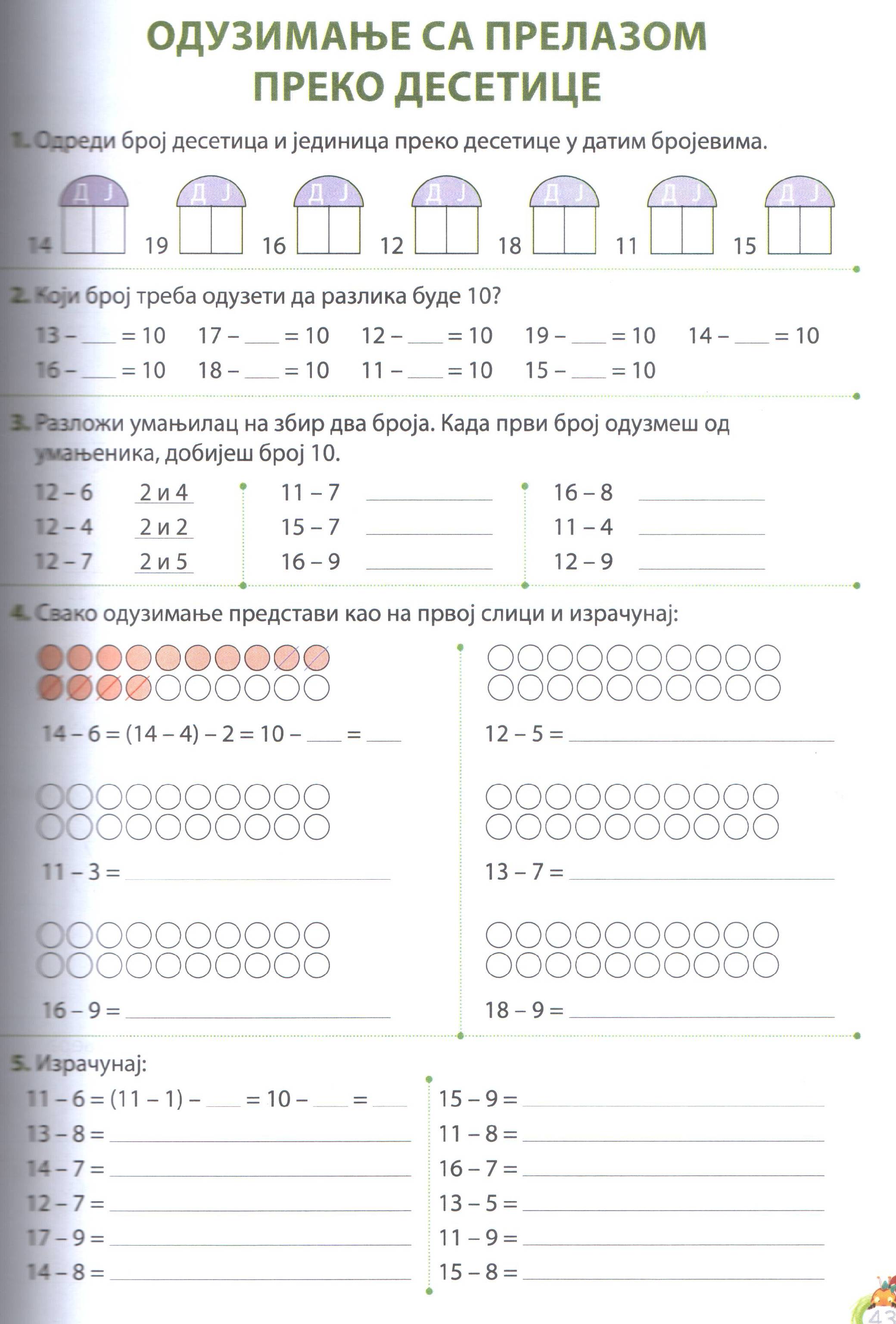 (13 – 3) – 4 = 10 – 4 =
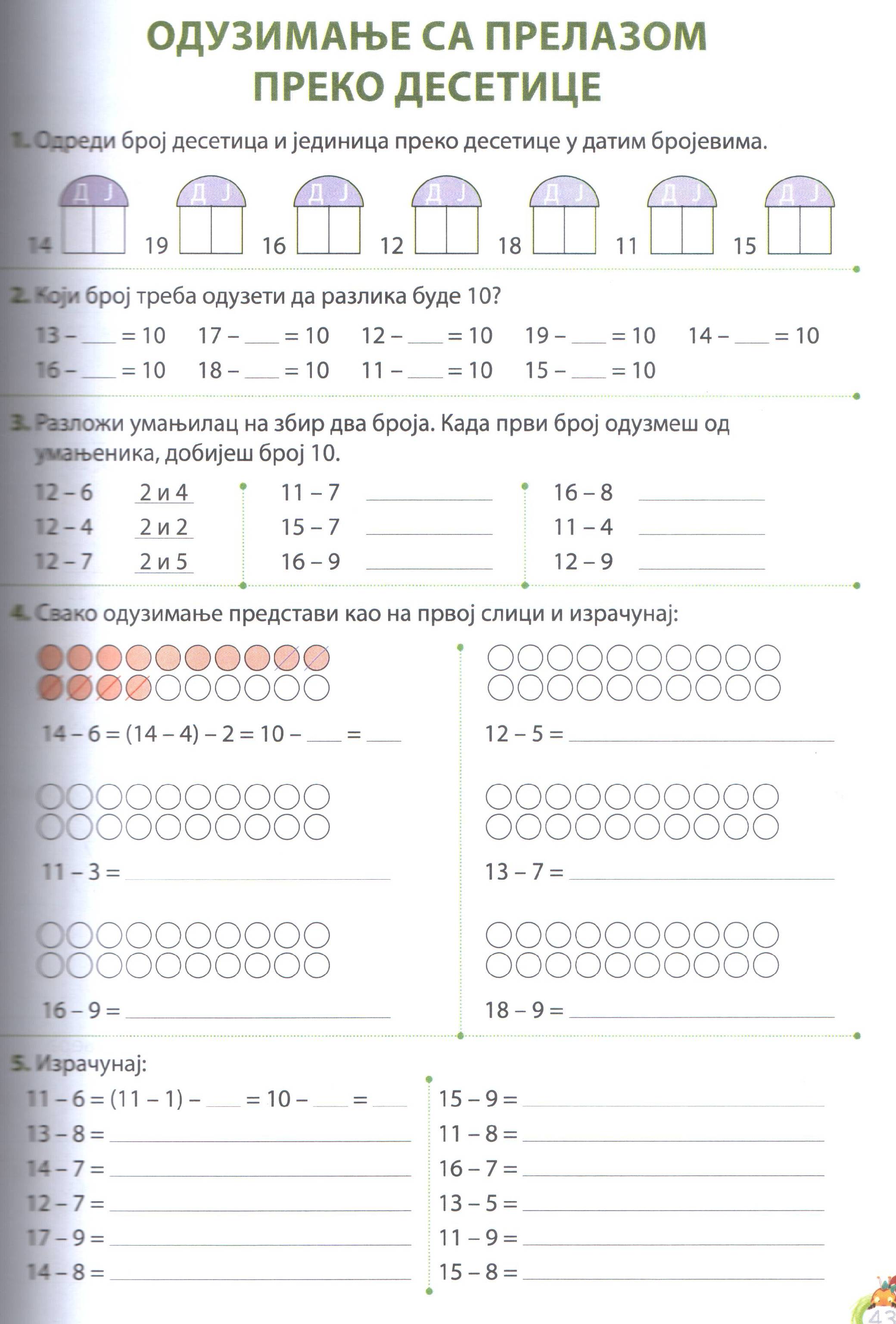 3.
Препиш, нацртај и израчунај.
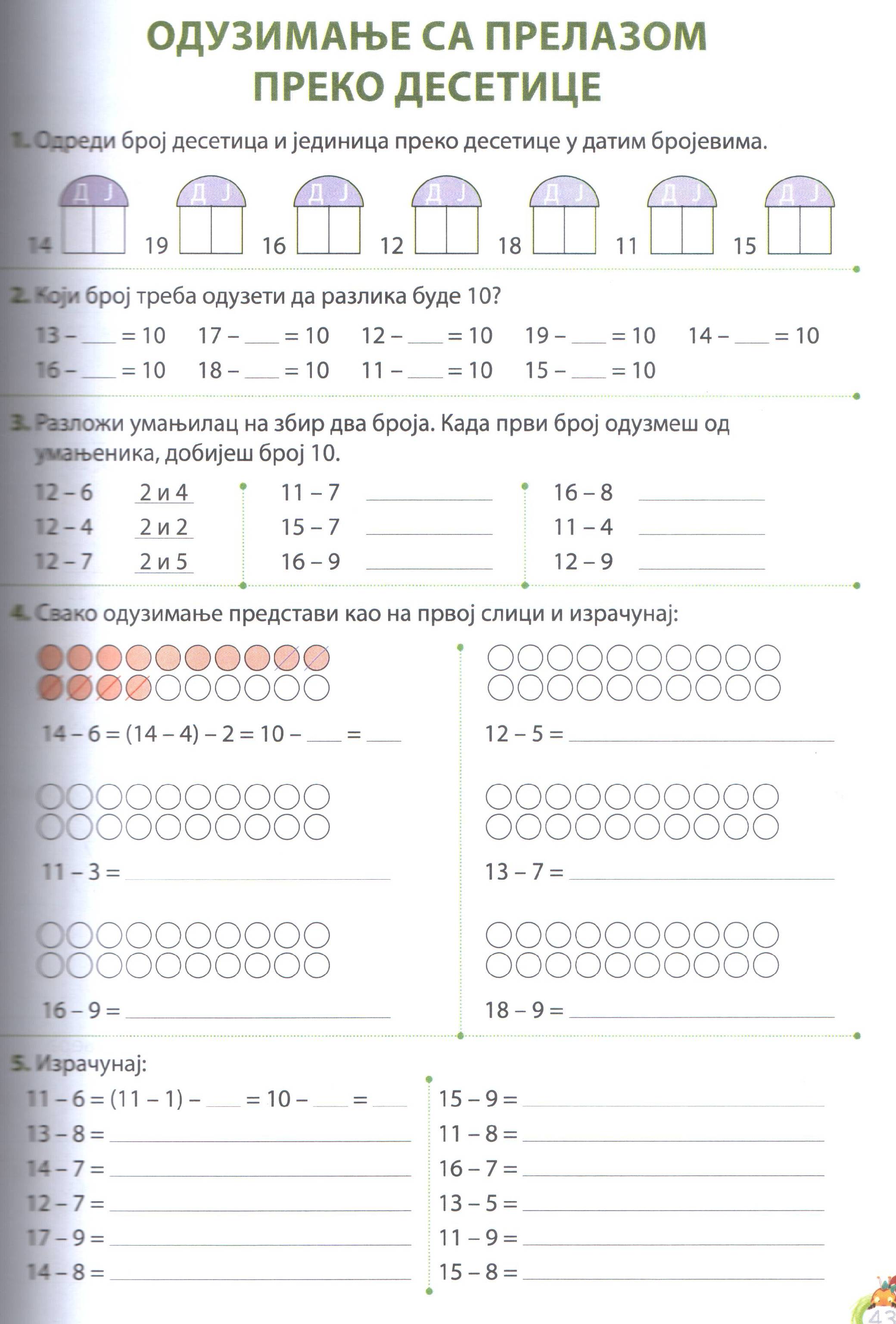 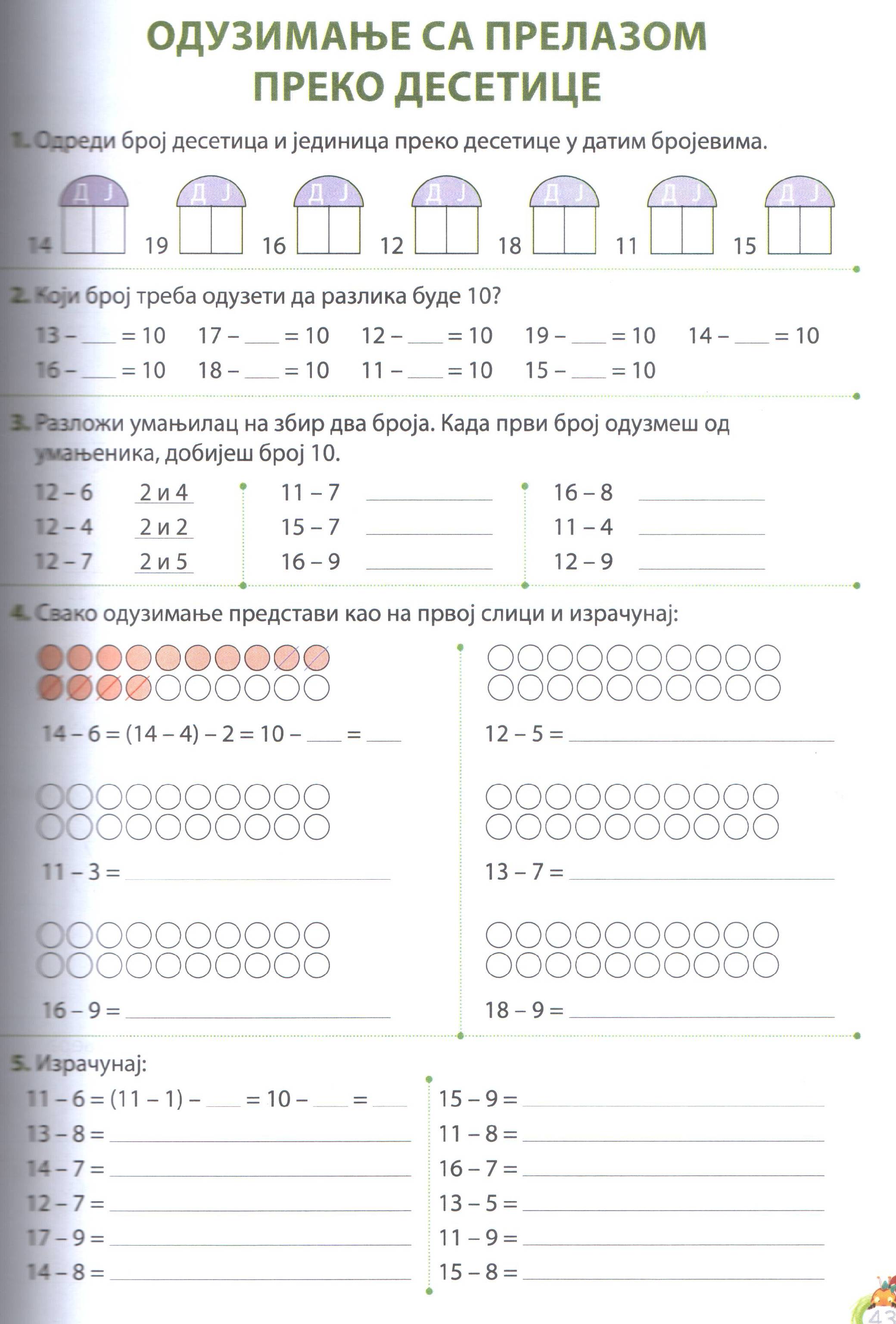 (12 – 2) – 3 = 10 – 3 = 7
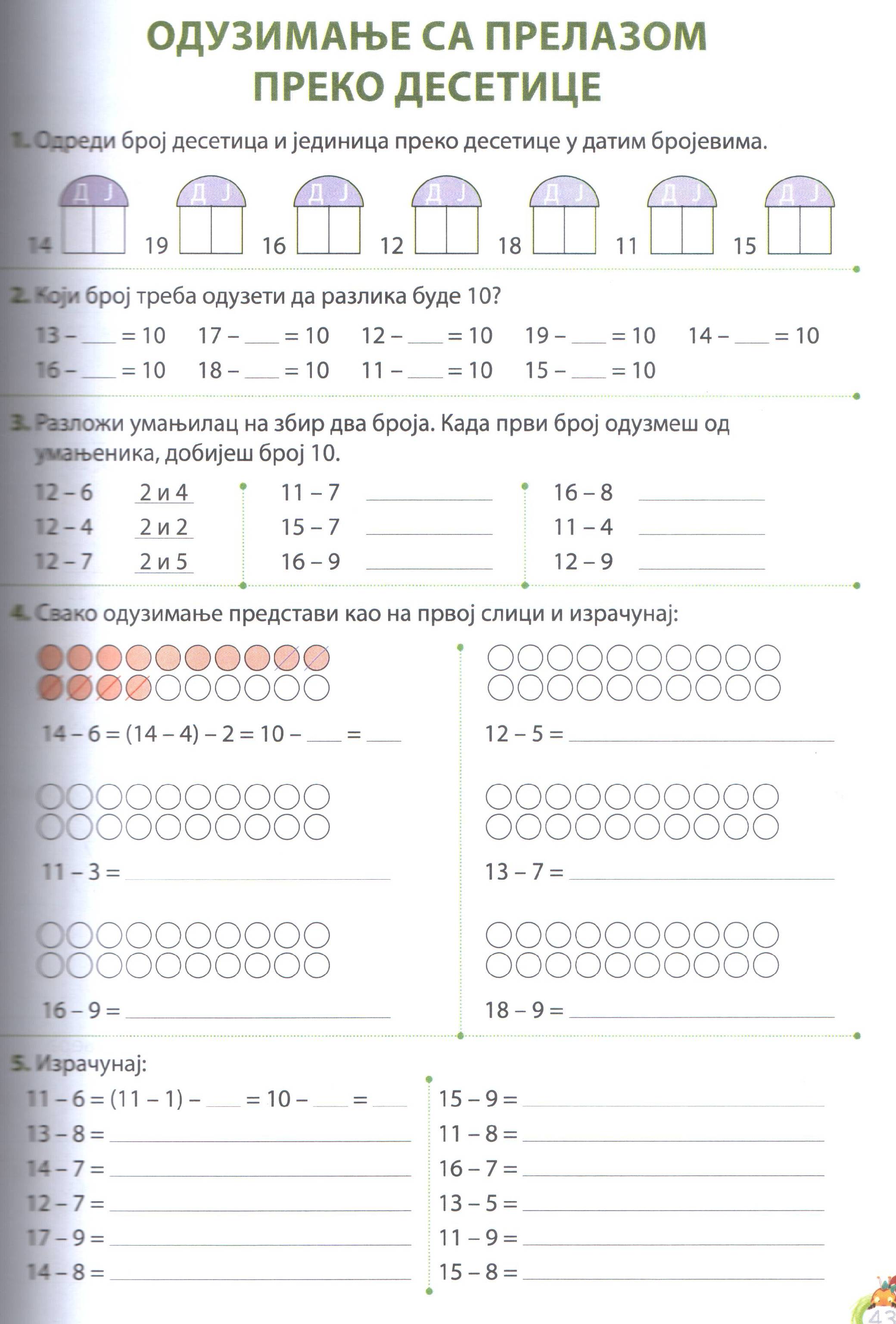 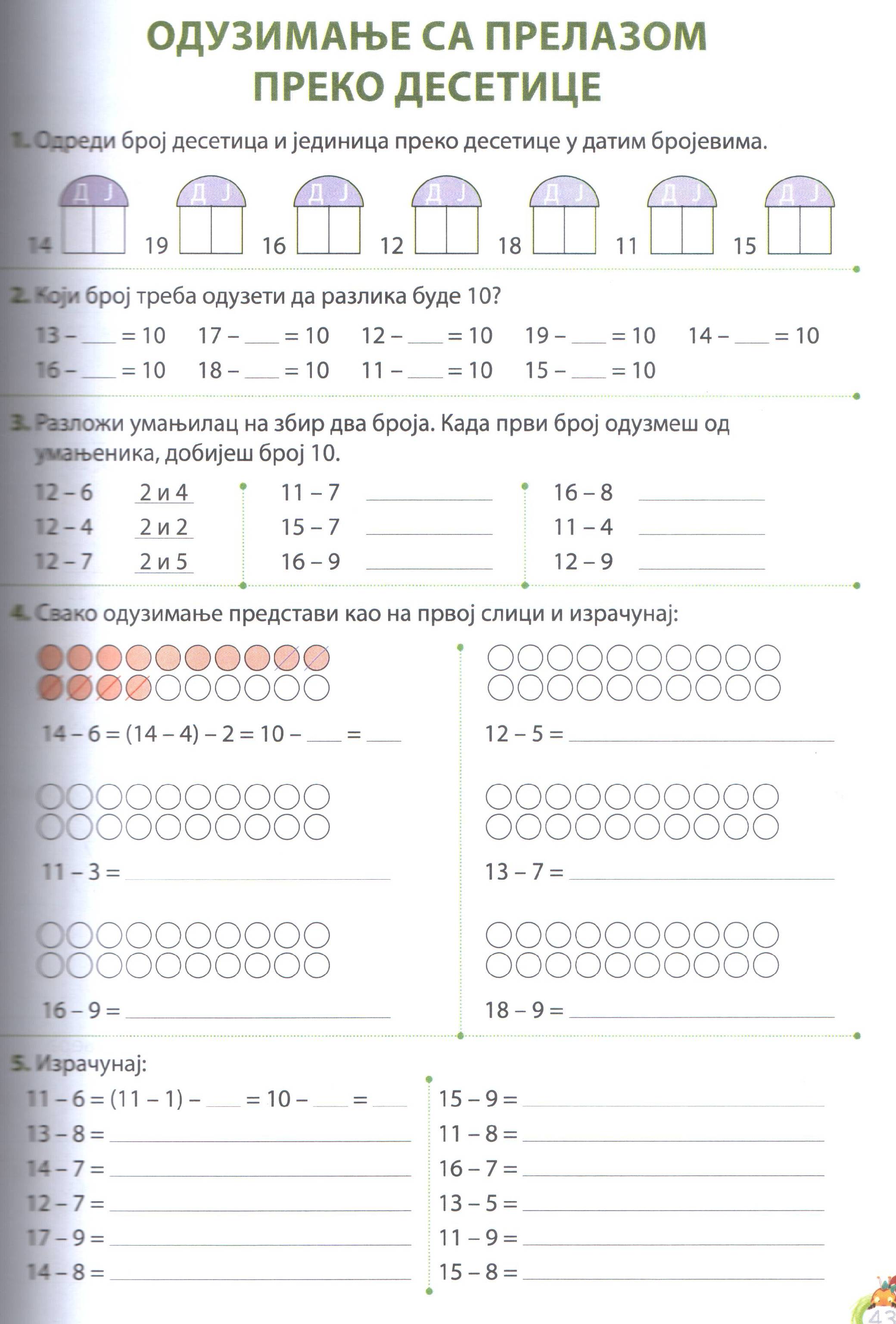 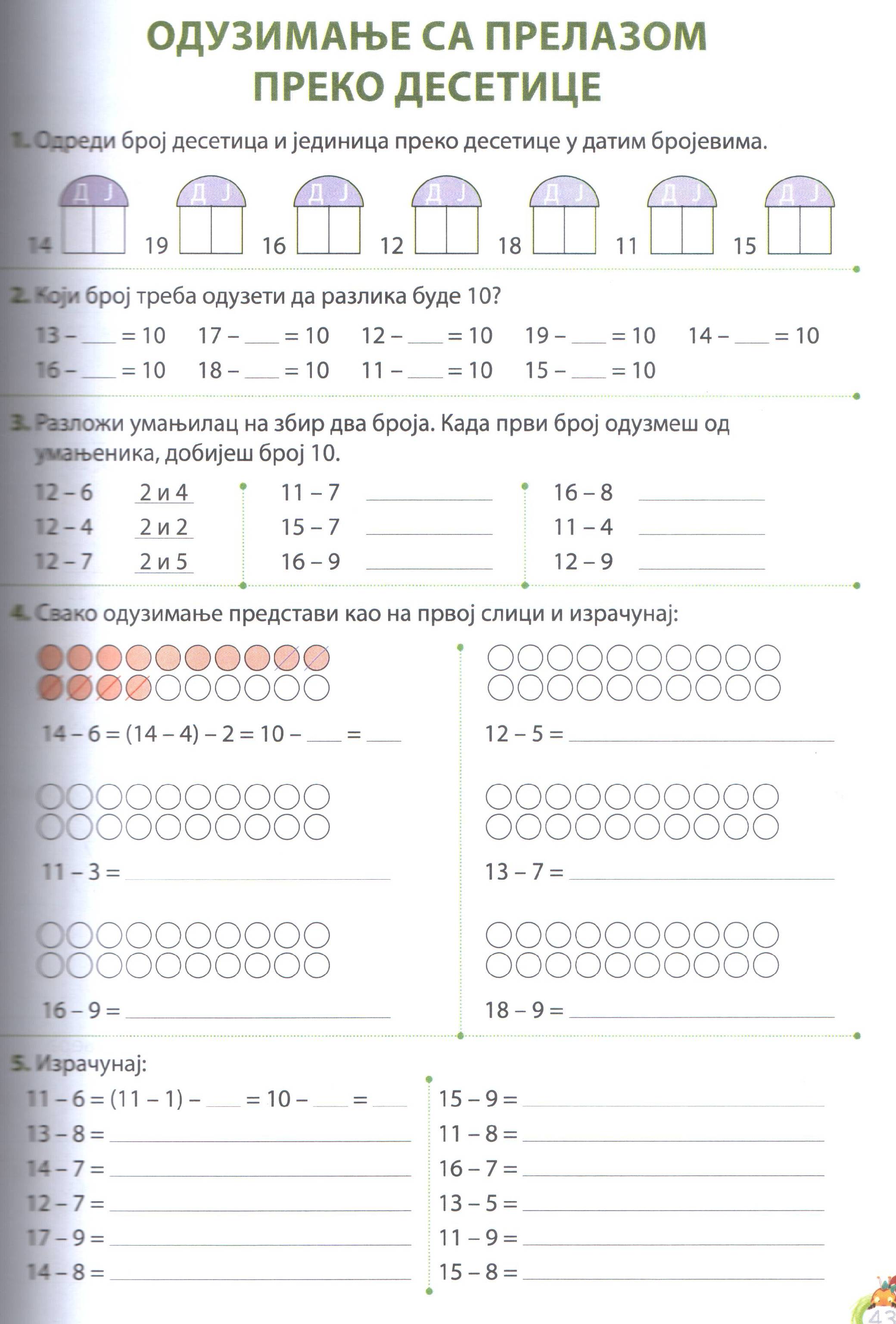 (13 – 3) – 4 = 10 – 4 = 6
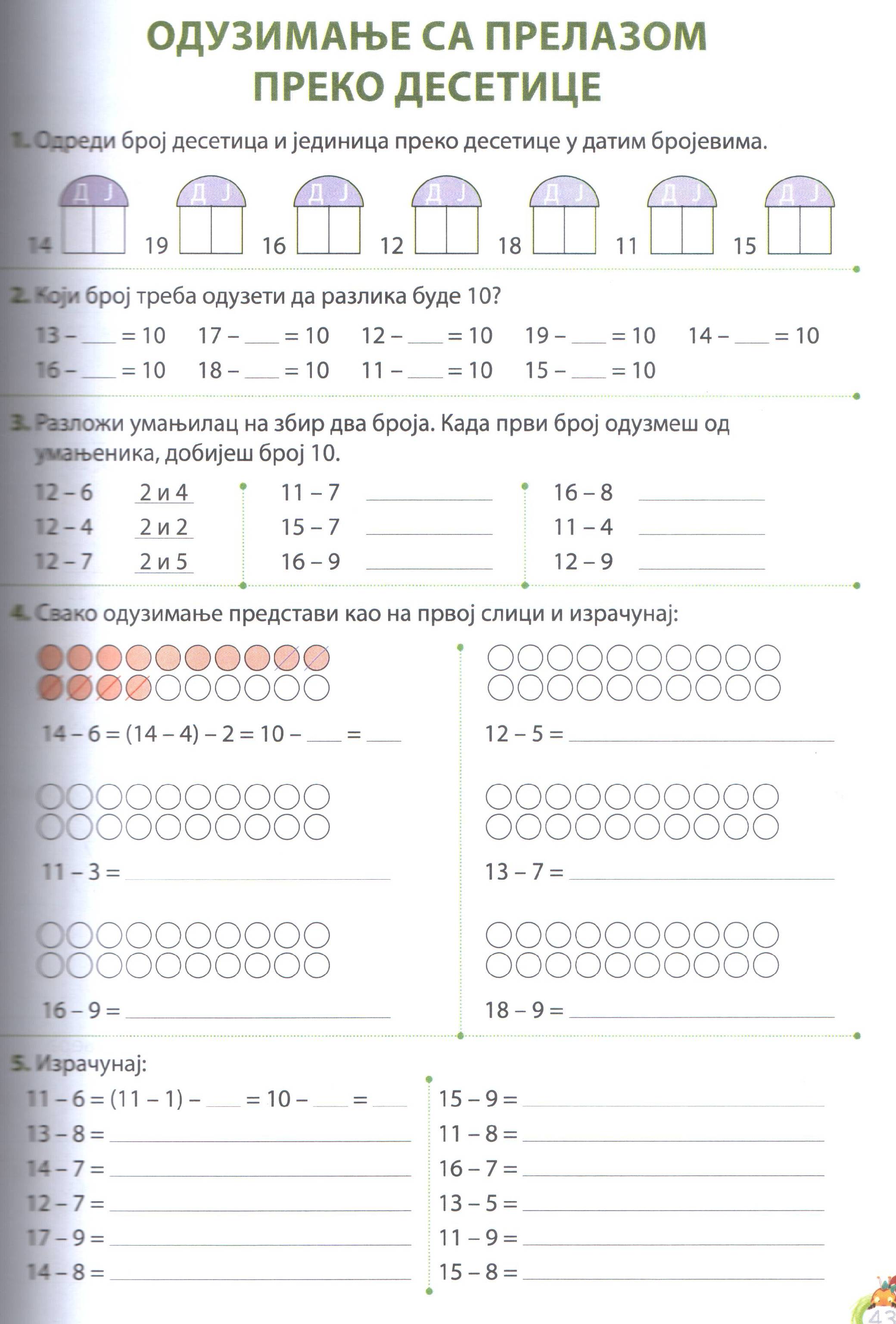 3.
Препиш, нацртај и израчунај.
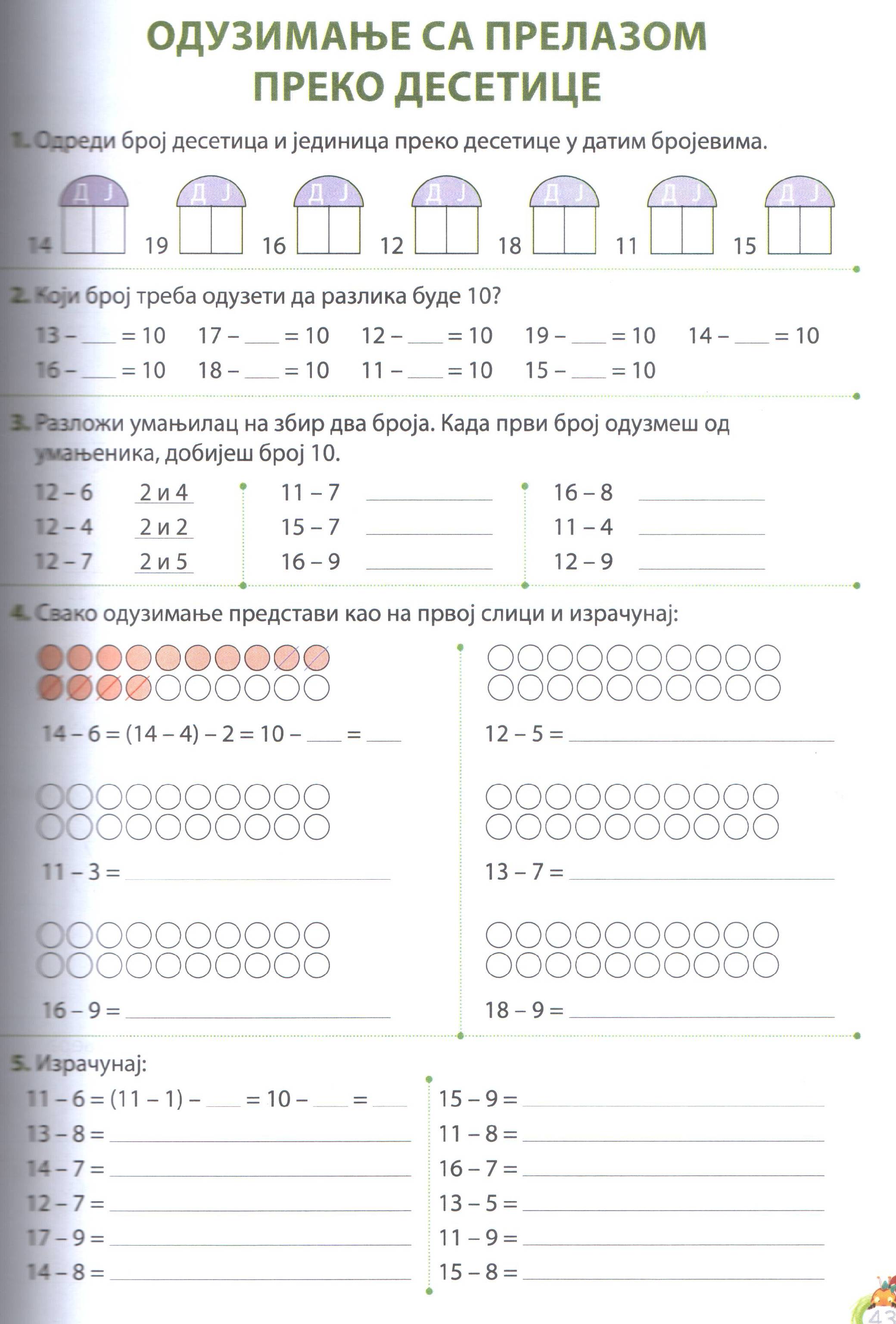 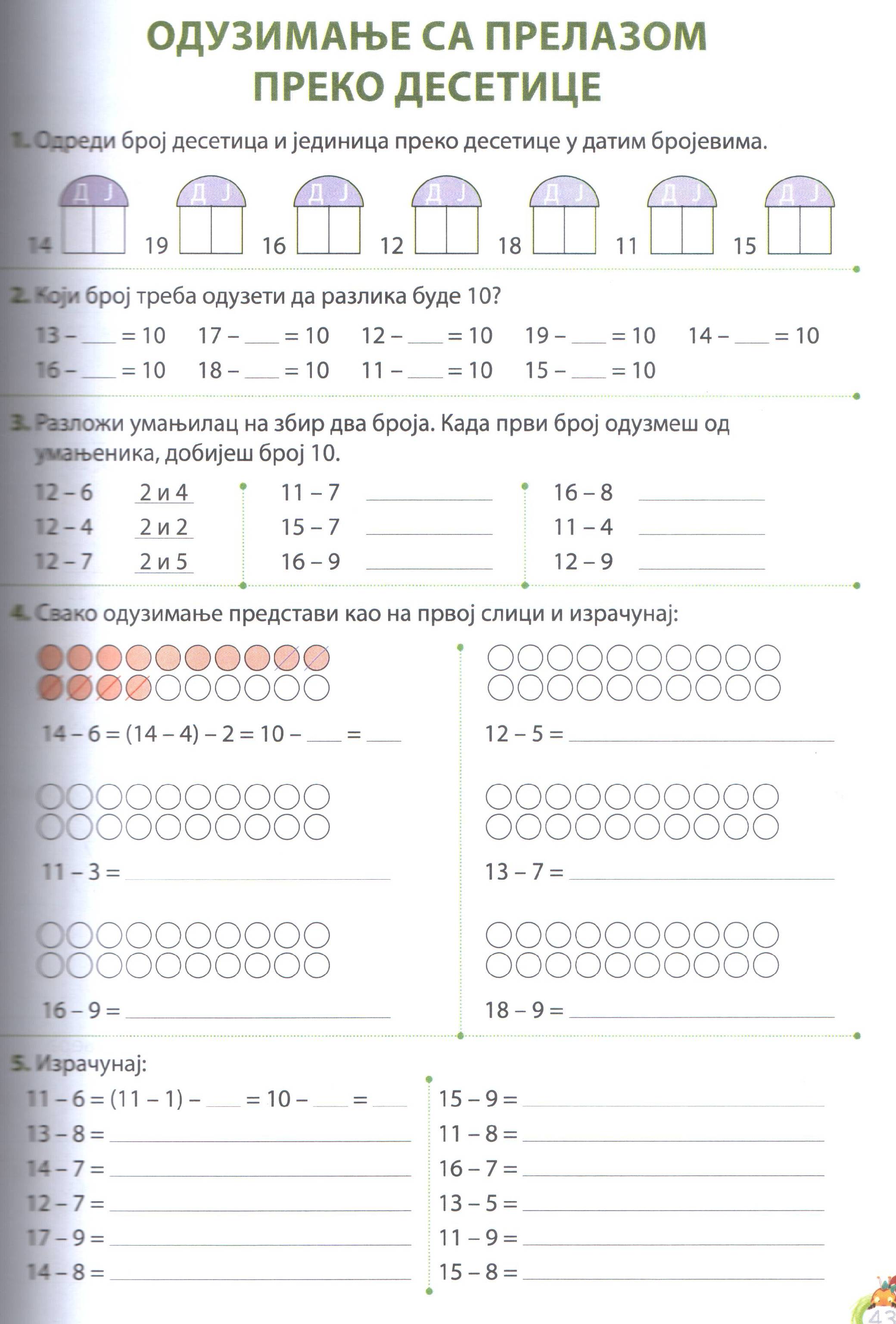 (12 – 2) – 3 = 10 – 3 = 7
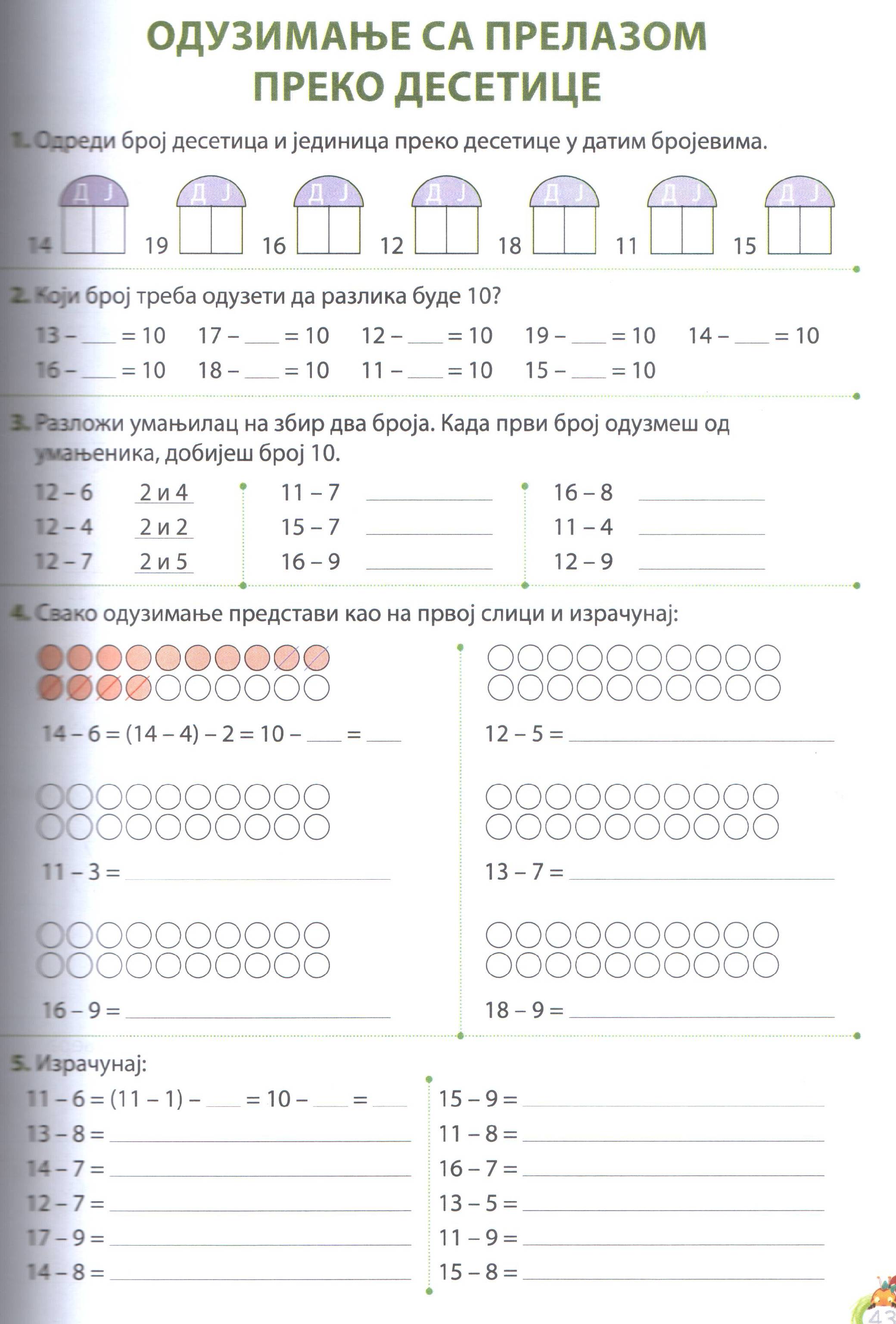 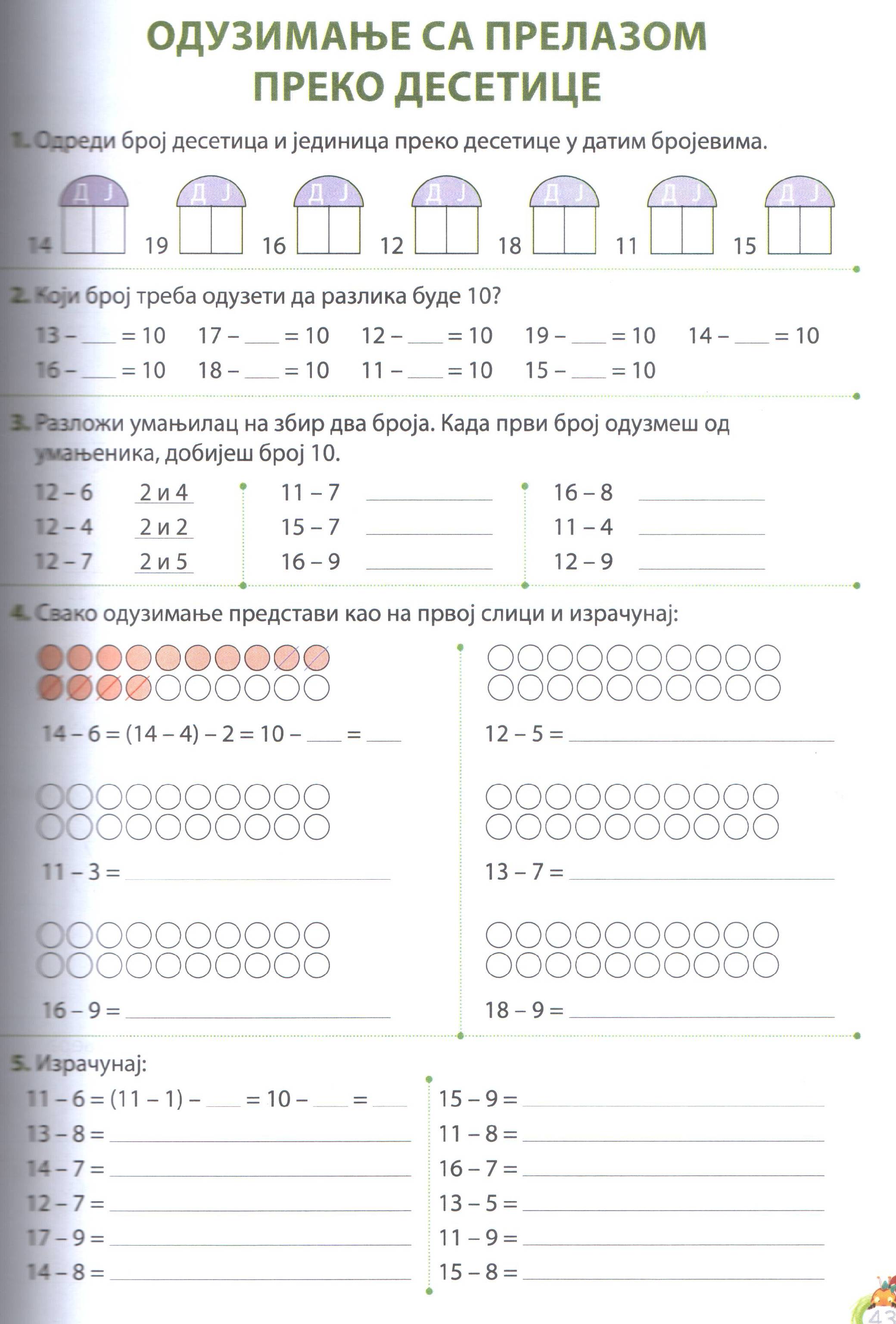 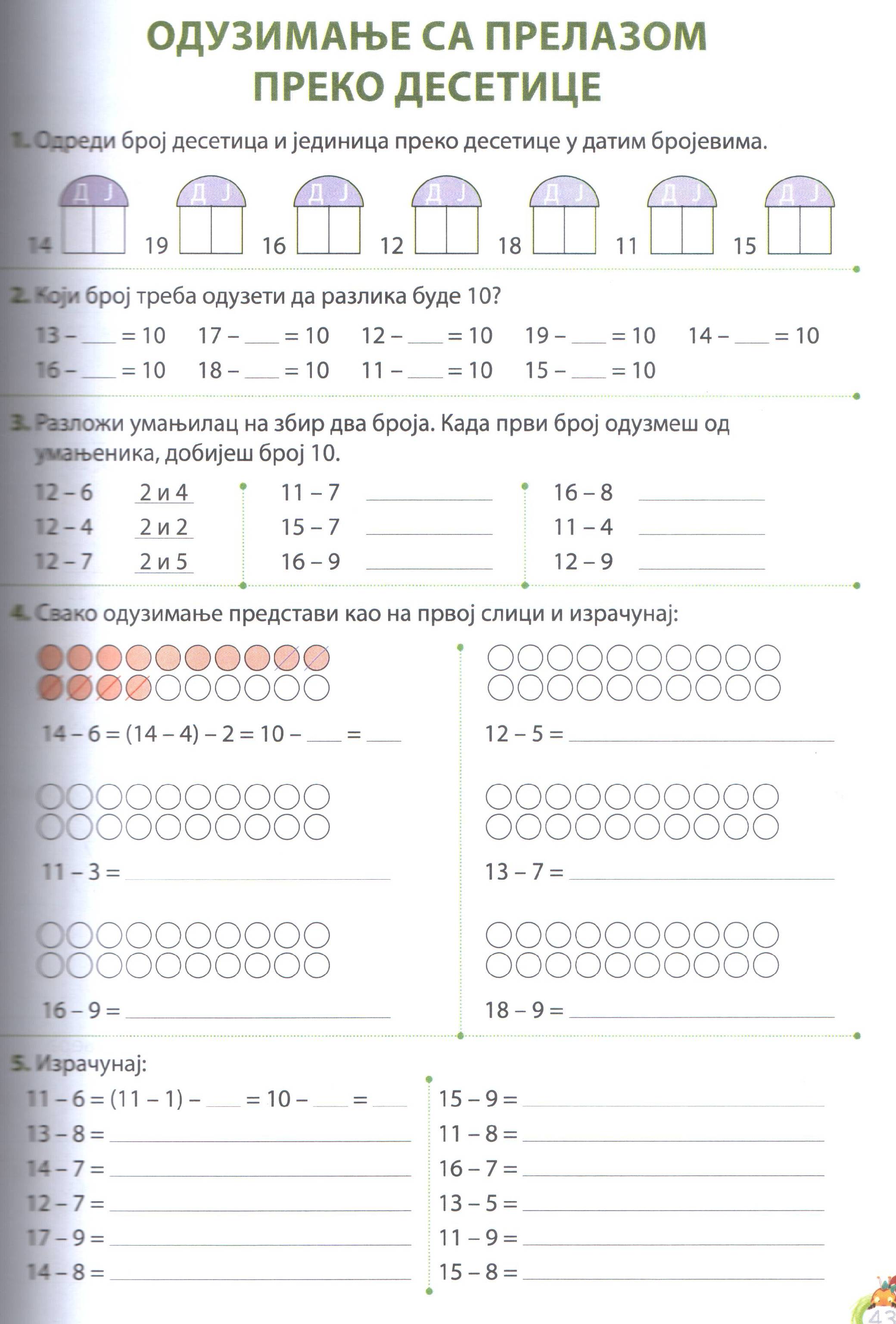 (13 – 3) – 4 = 10 – 4 = 6
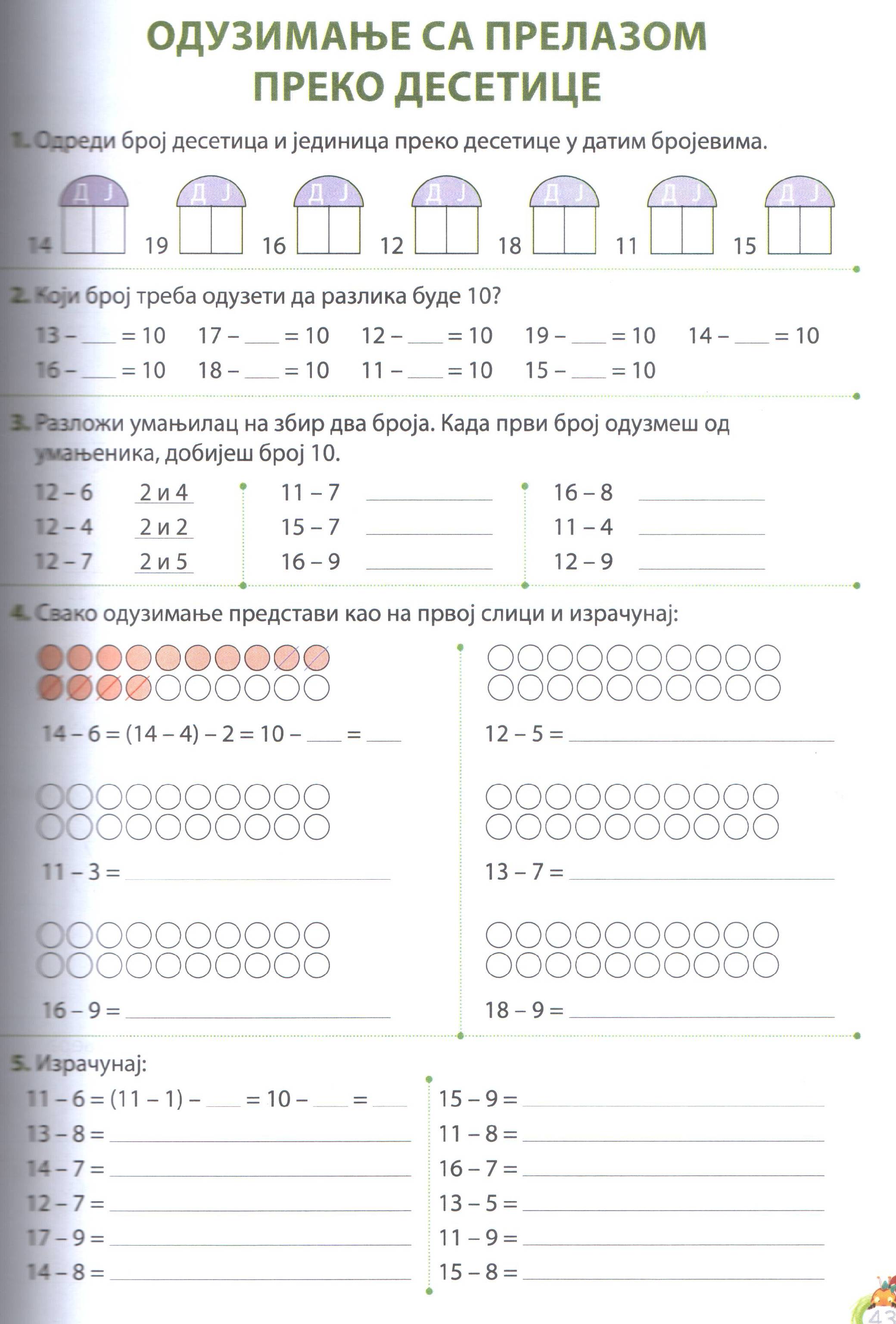 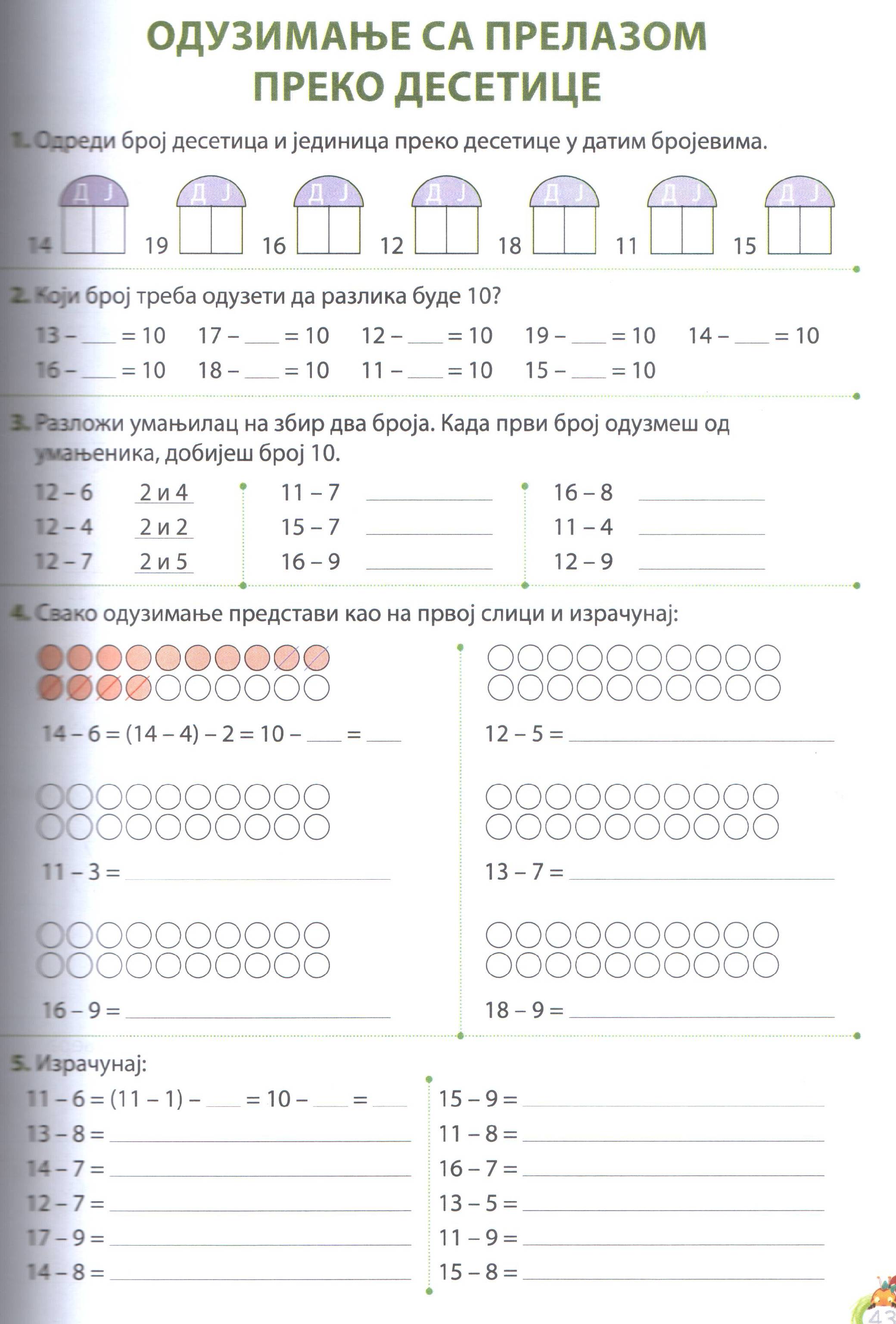 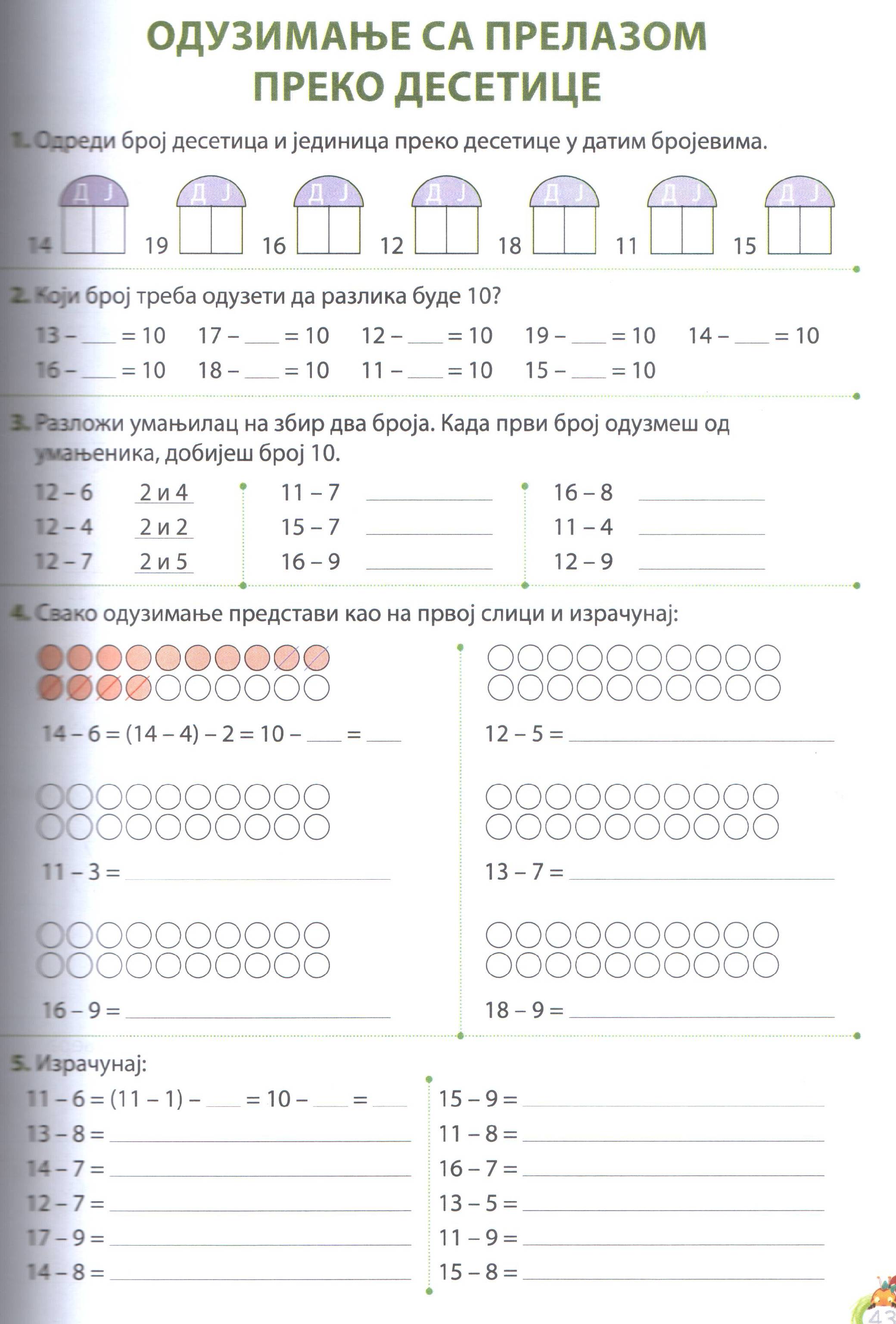 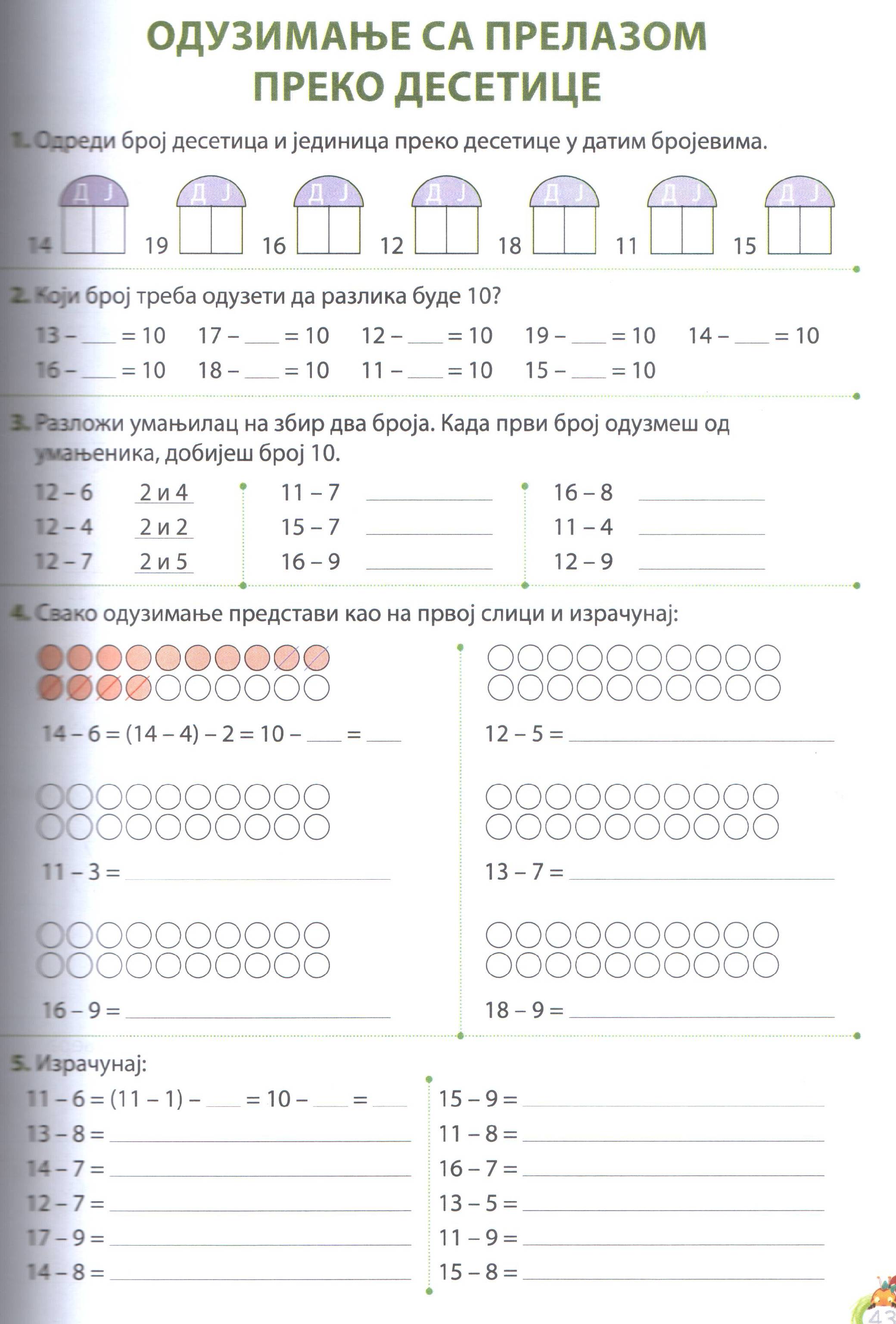 3.
Препиш, нацртај и израчунај.
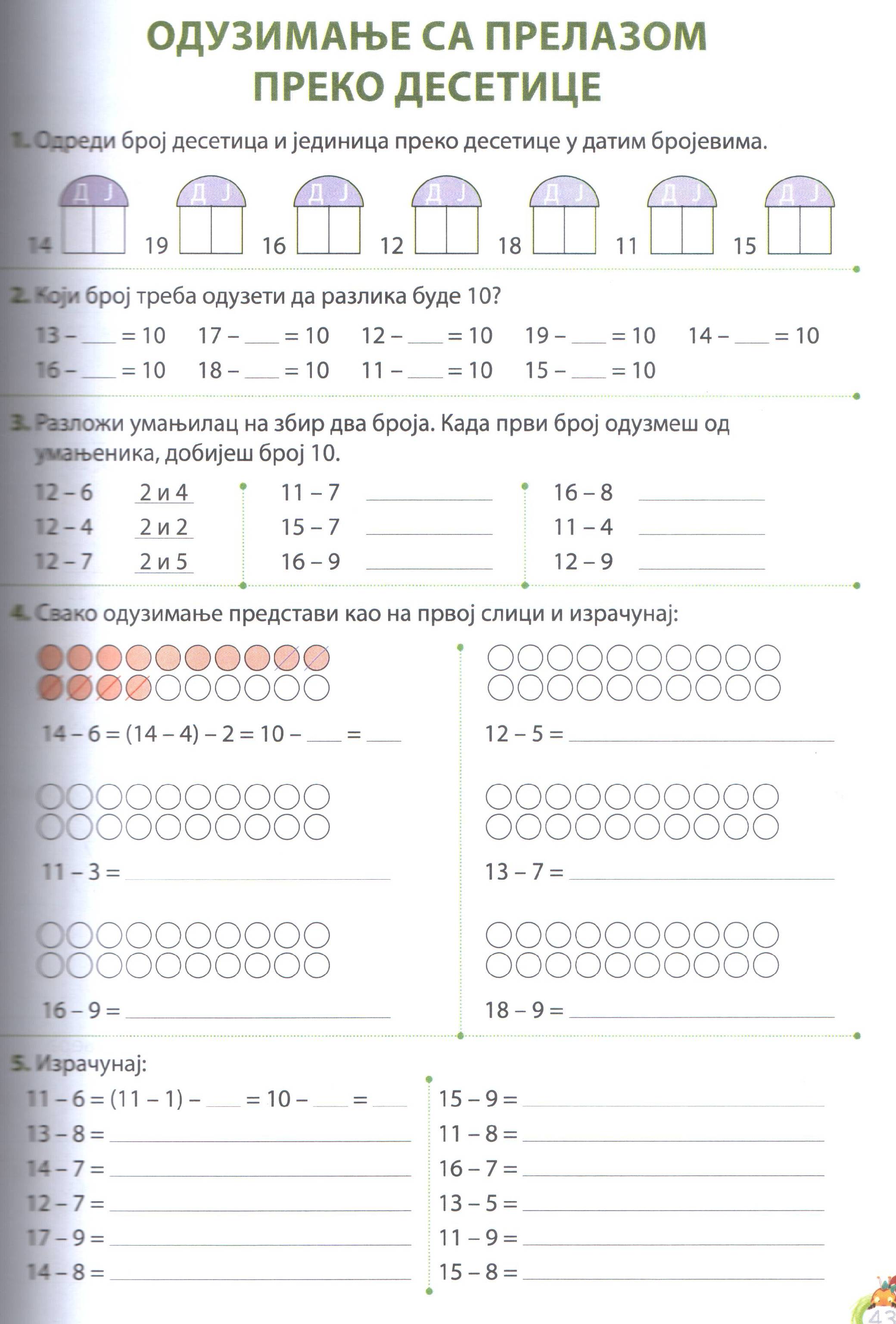 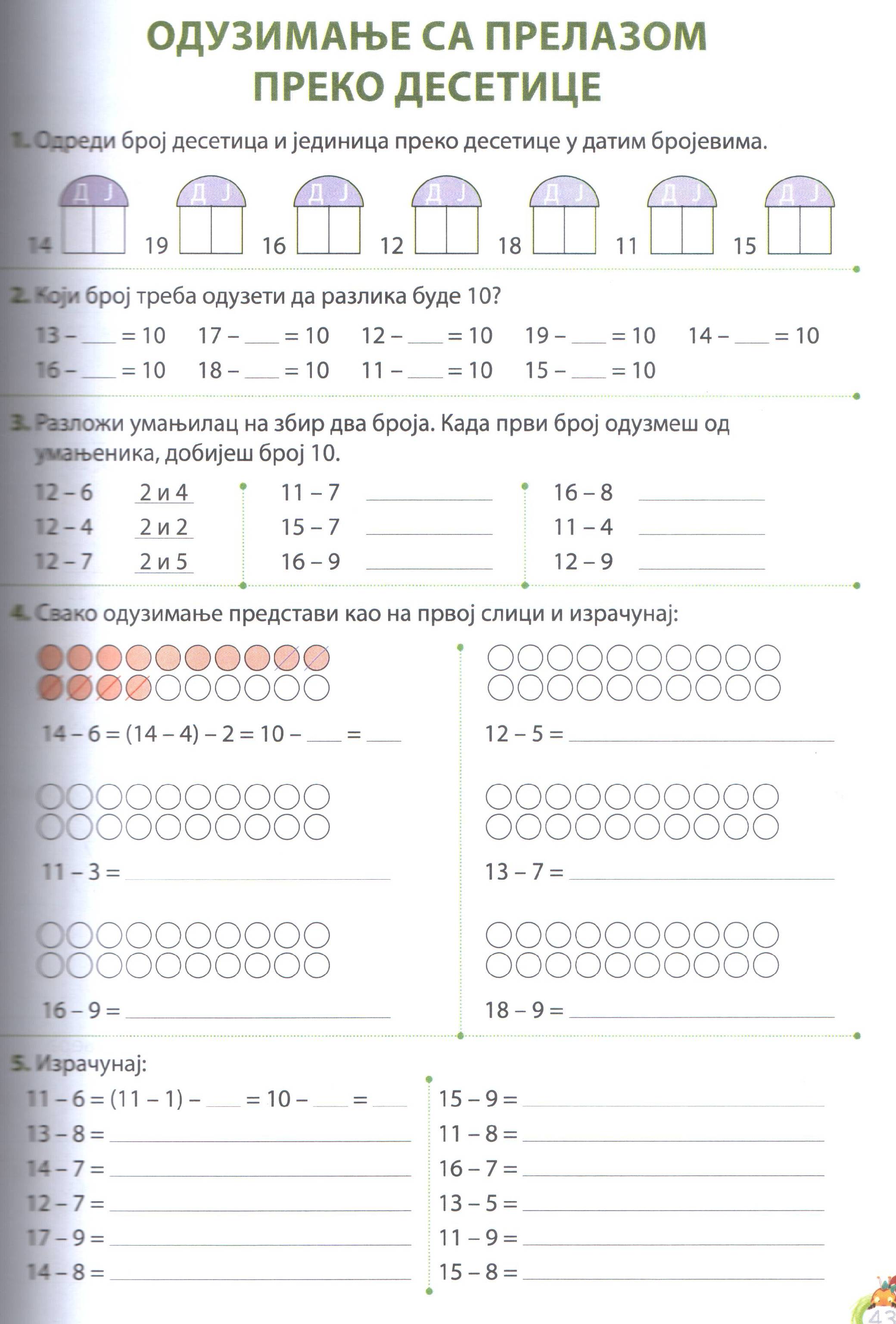 (12 – 2) – 3 = 10 – 3 = 7
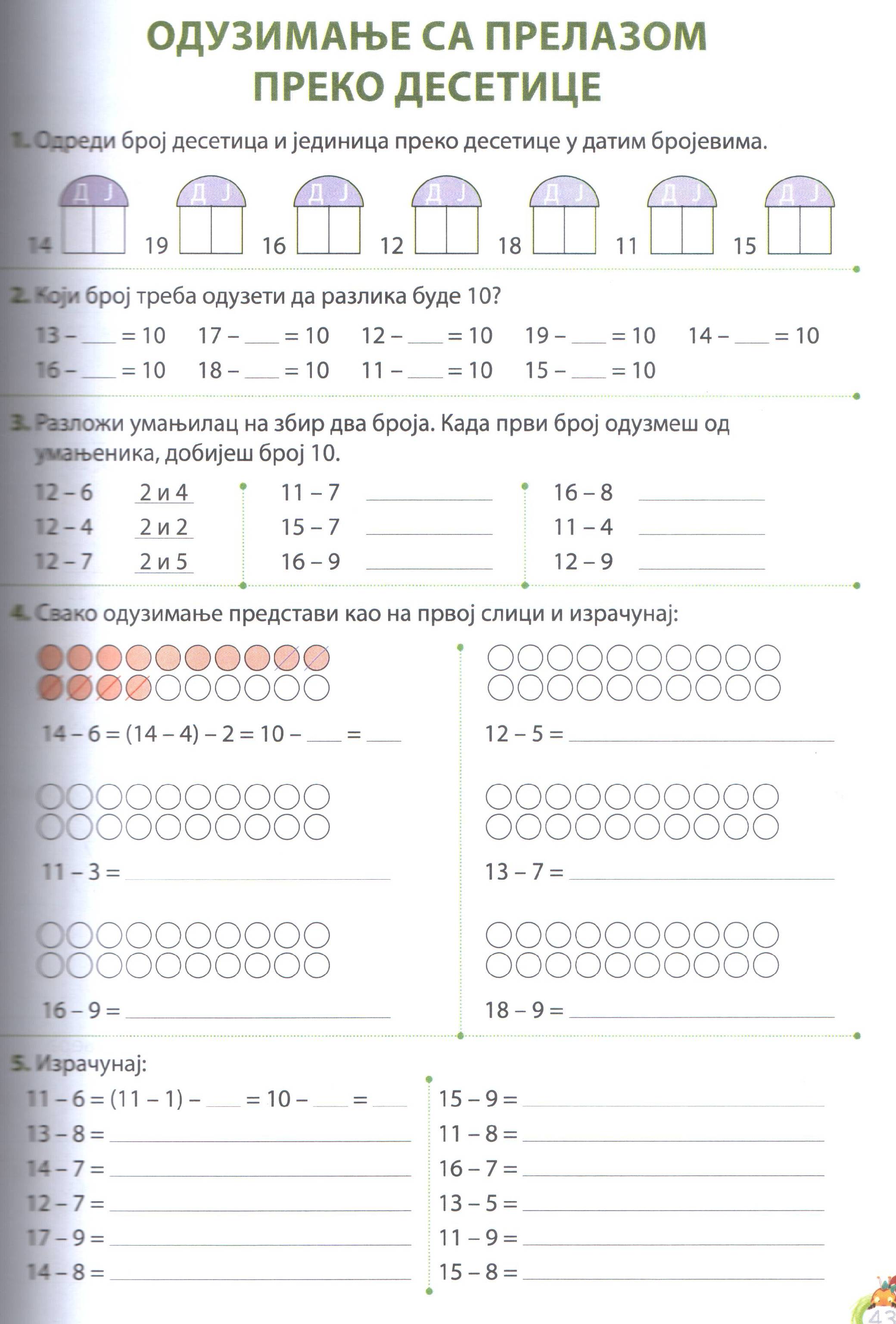 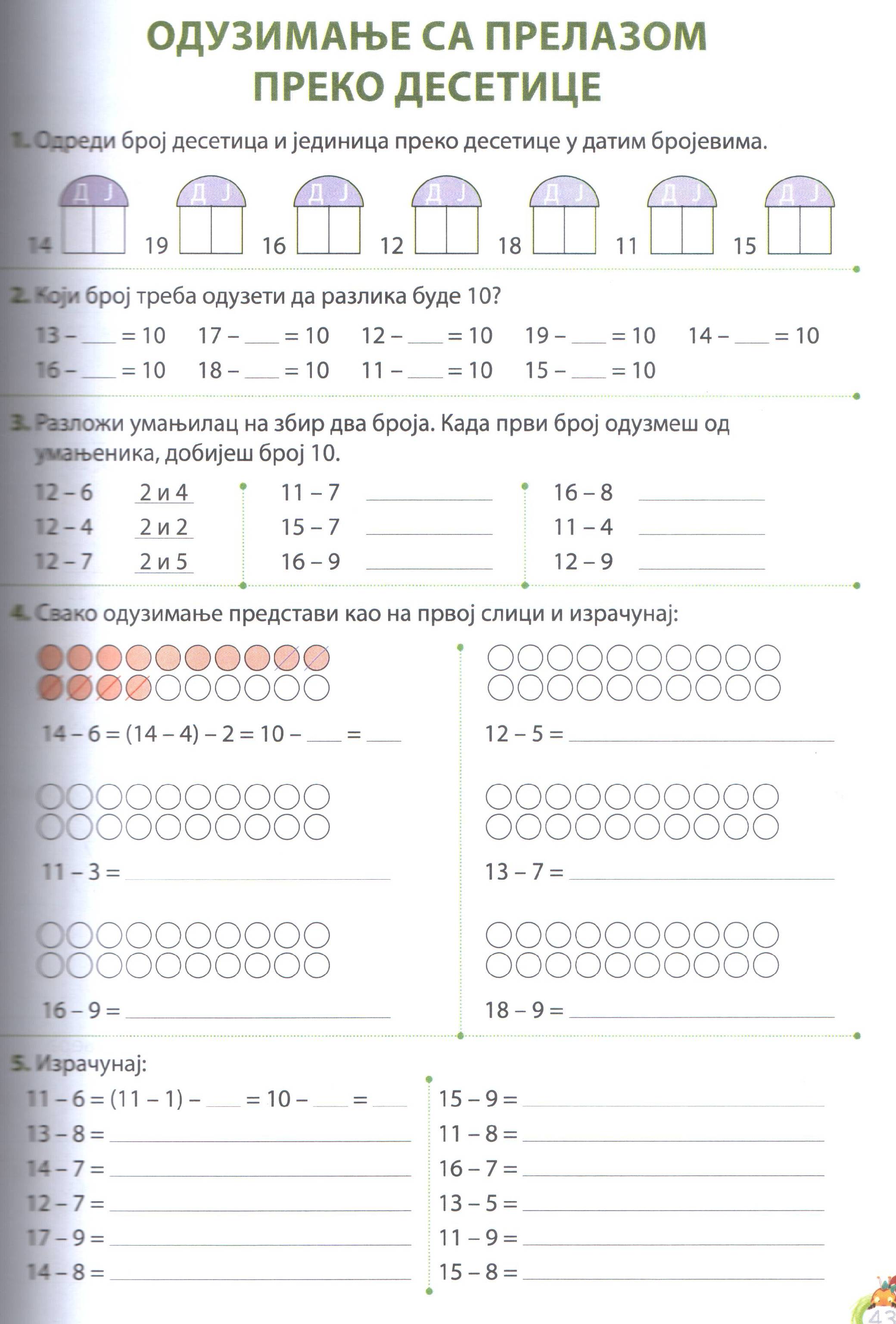 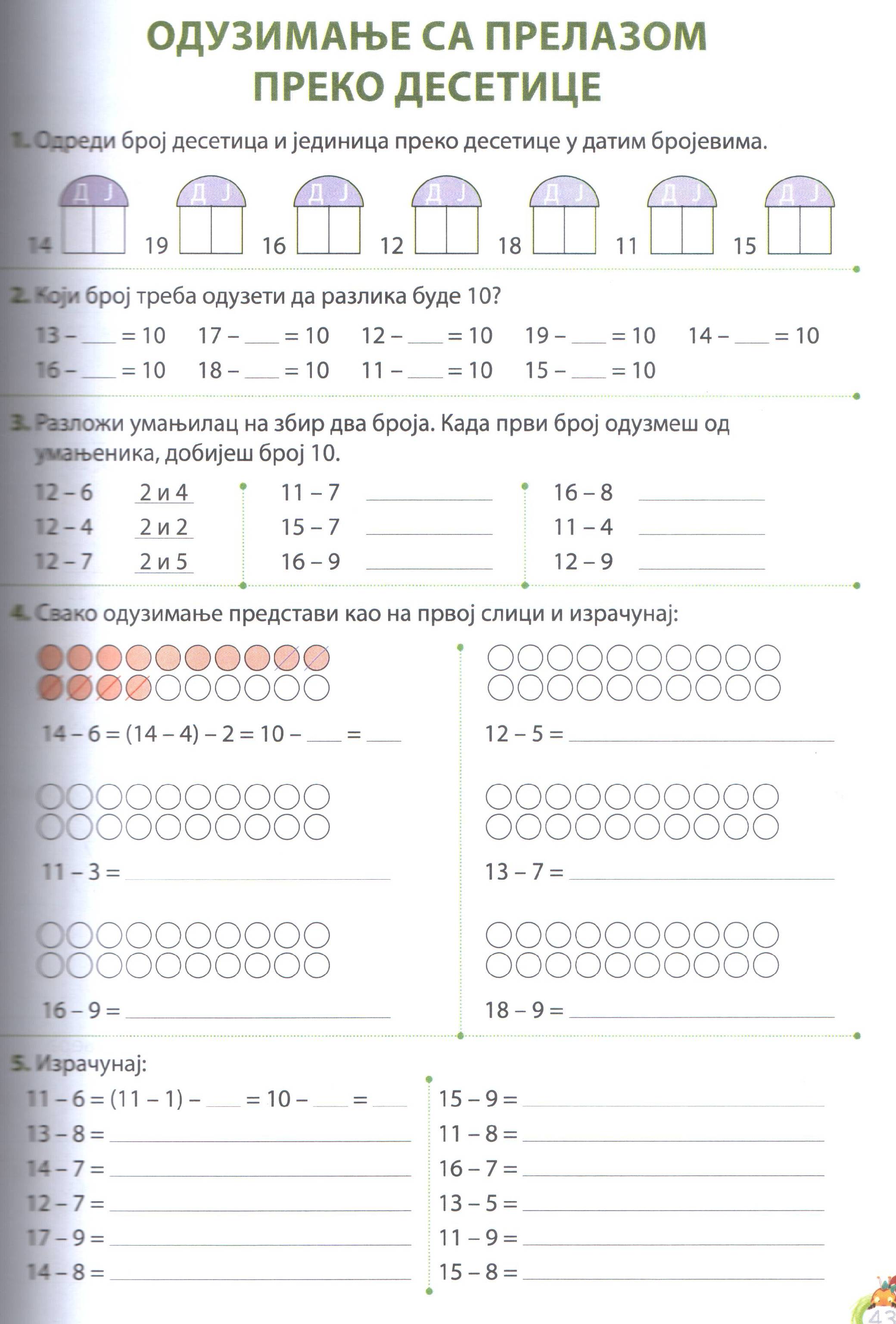 (13 – 3) – 4 = 10 – 4 = 6
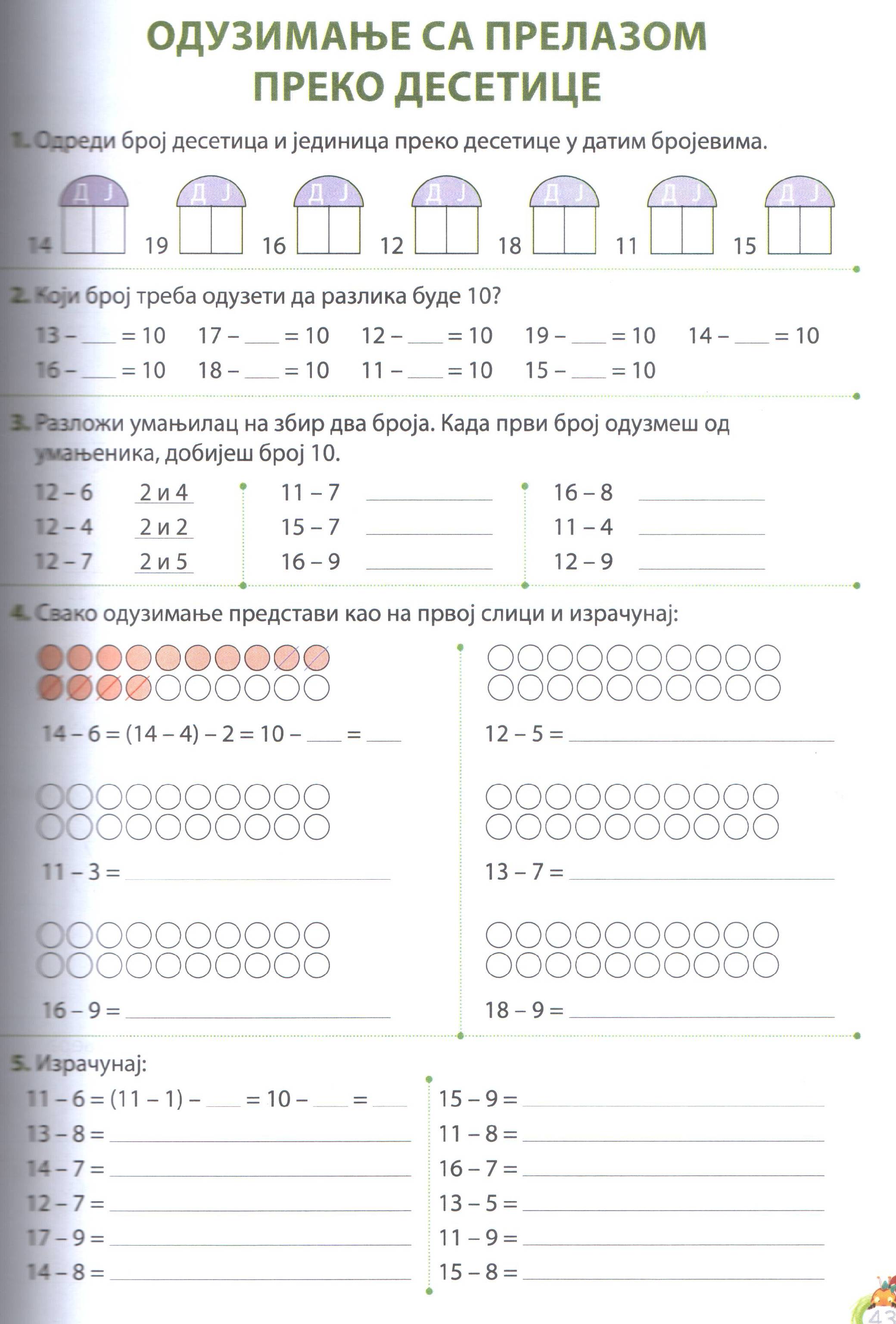 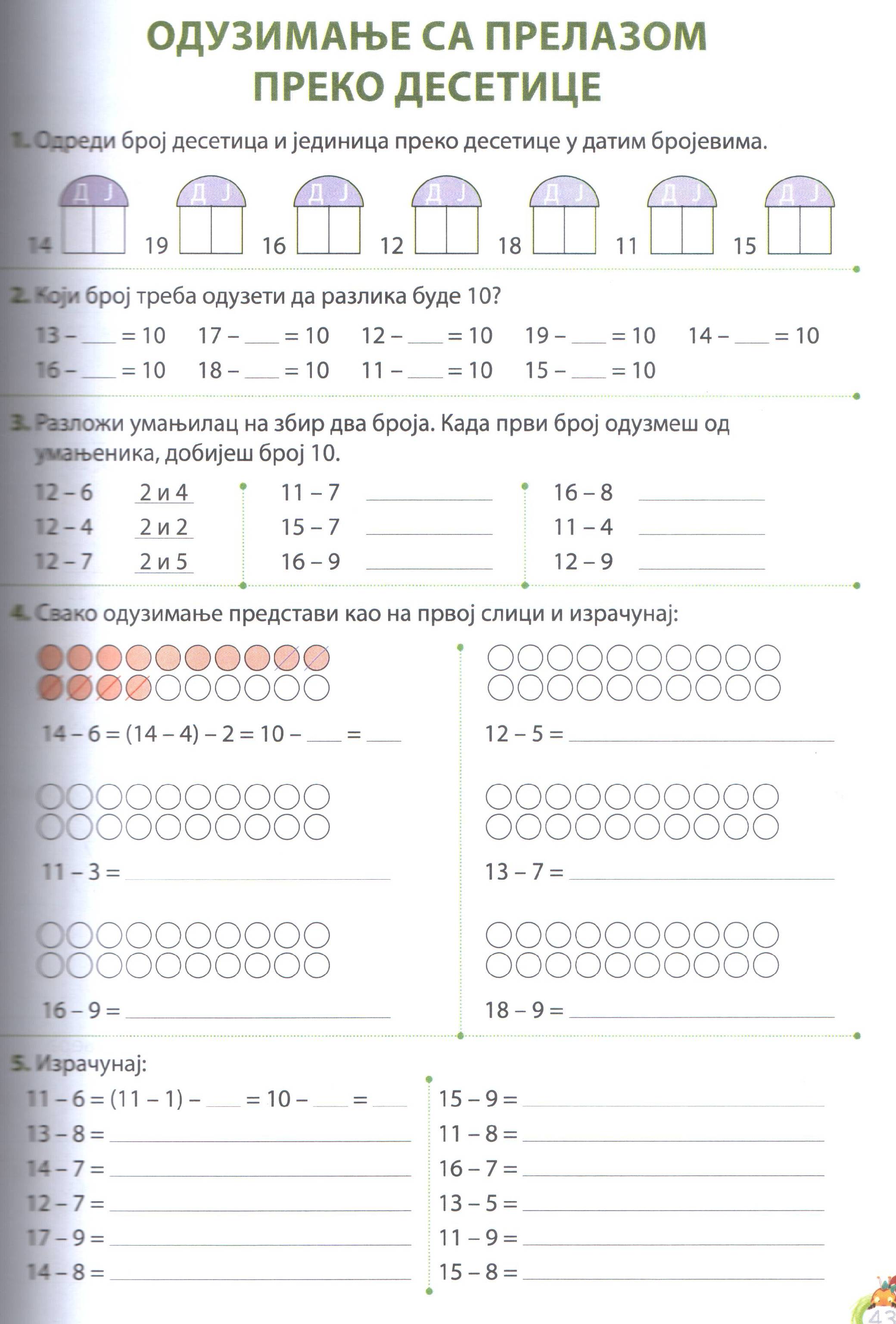 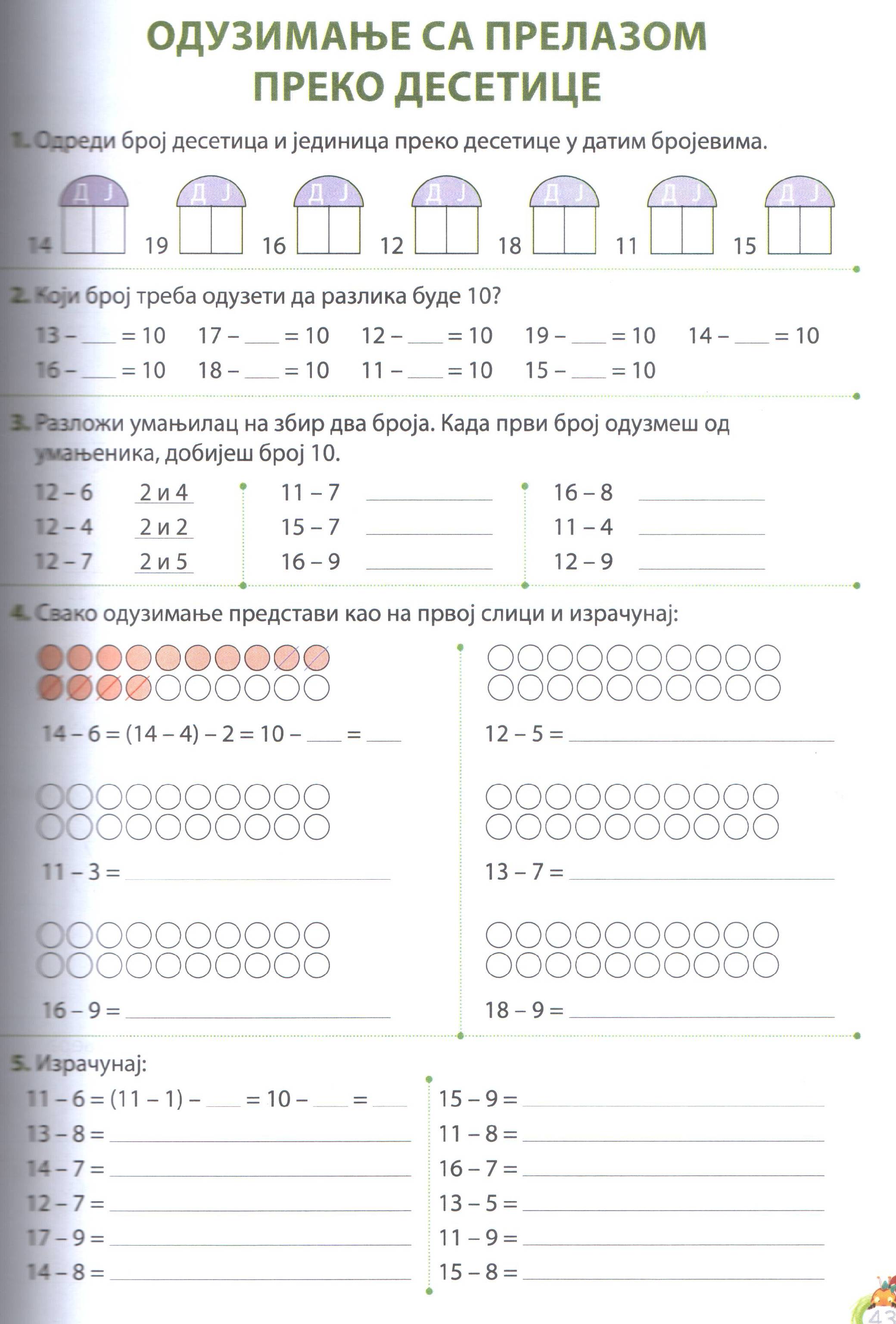 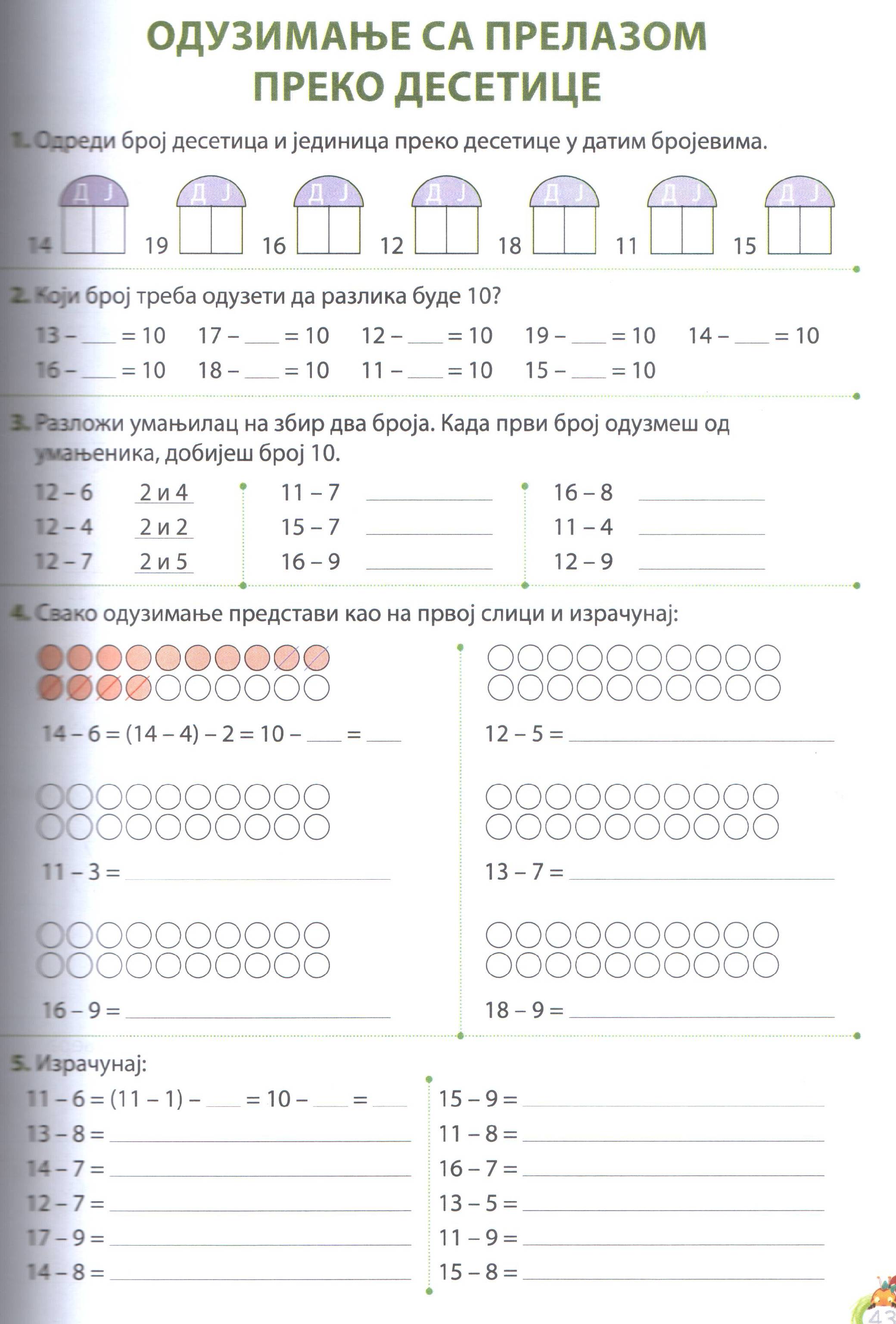 3.
Препиш, нацртај и израчунај.
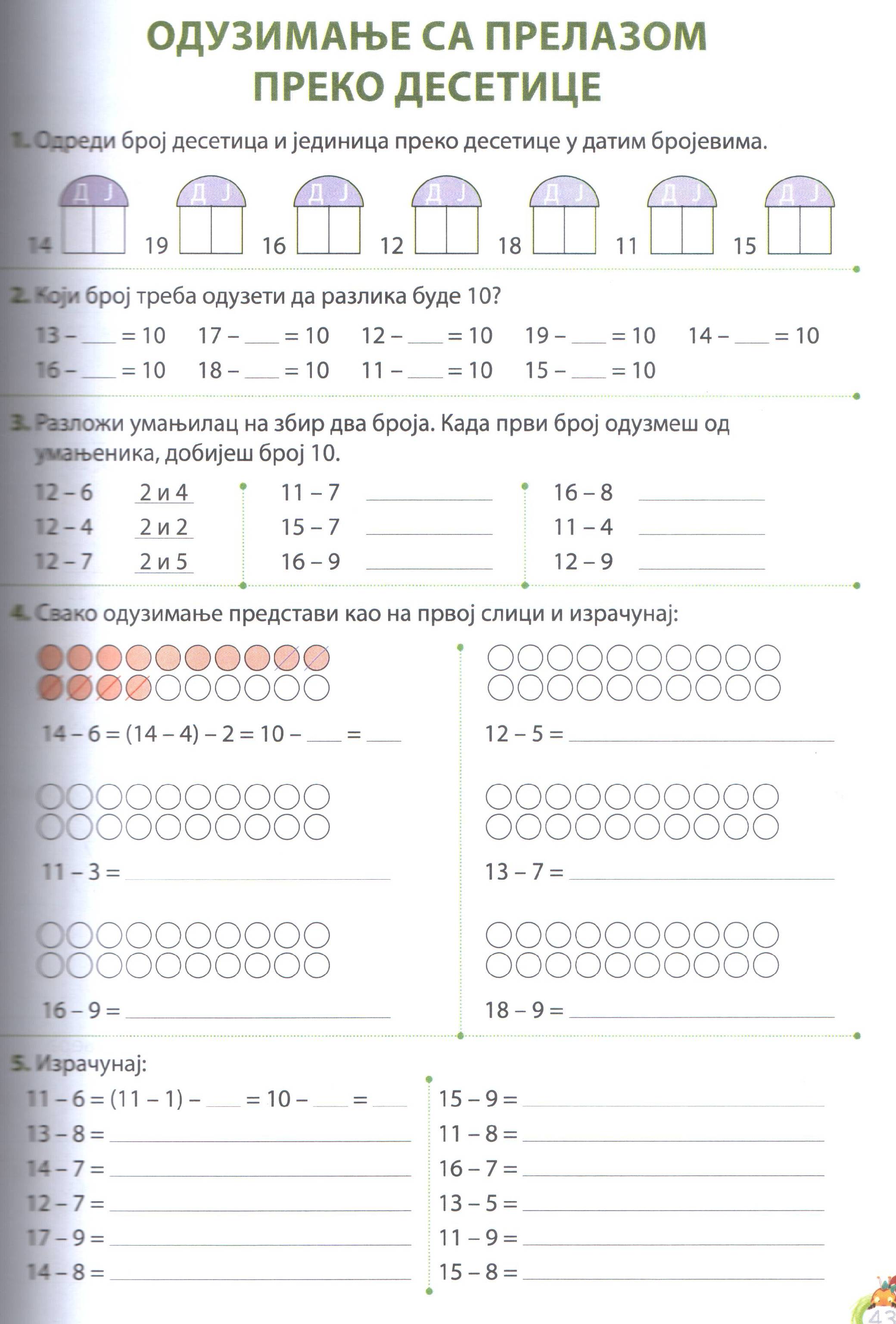 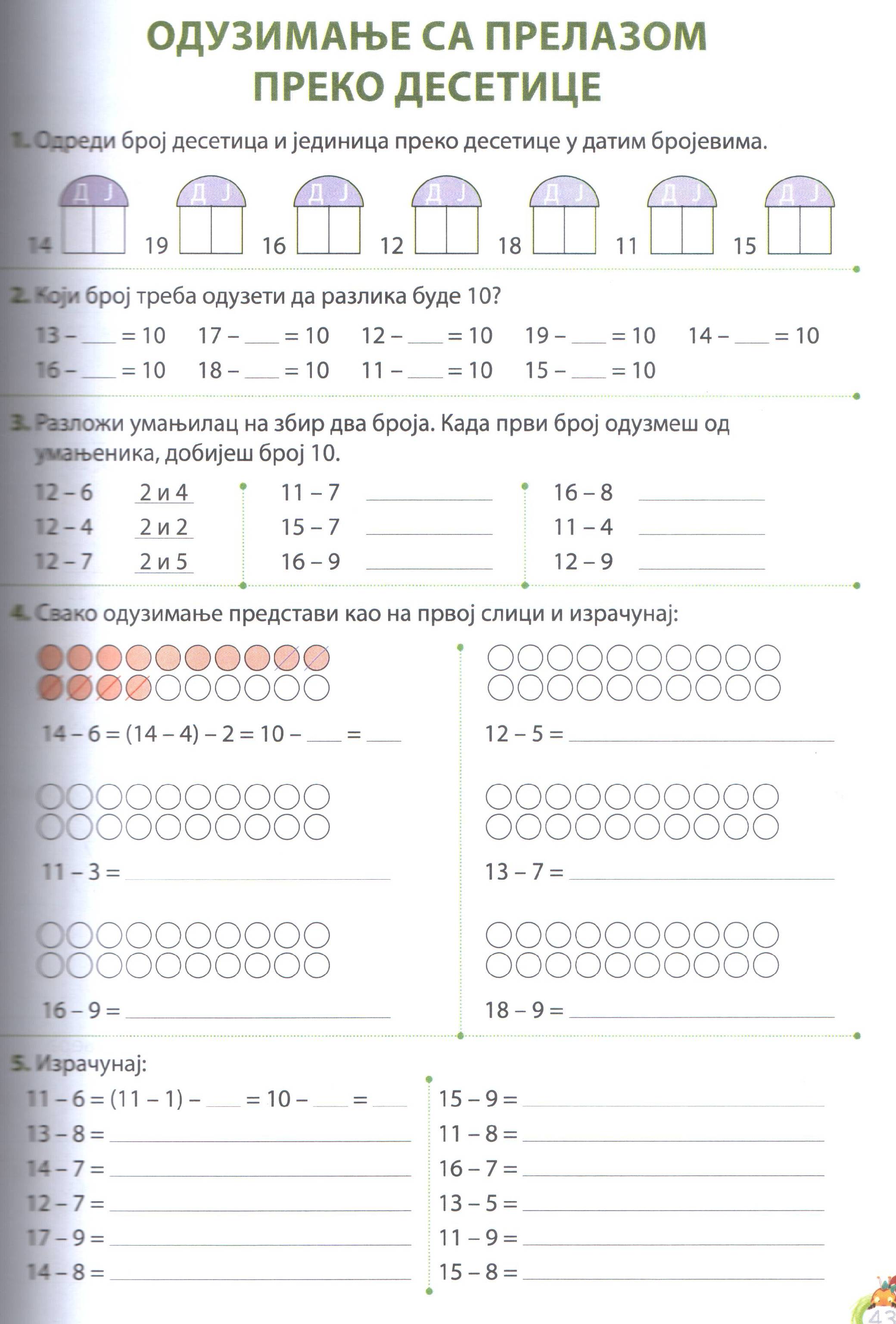 (12 – 2) – 3 = 10 – 3 = 7
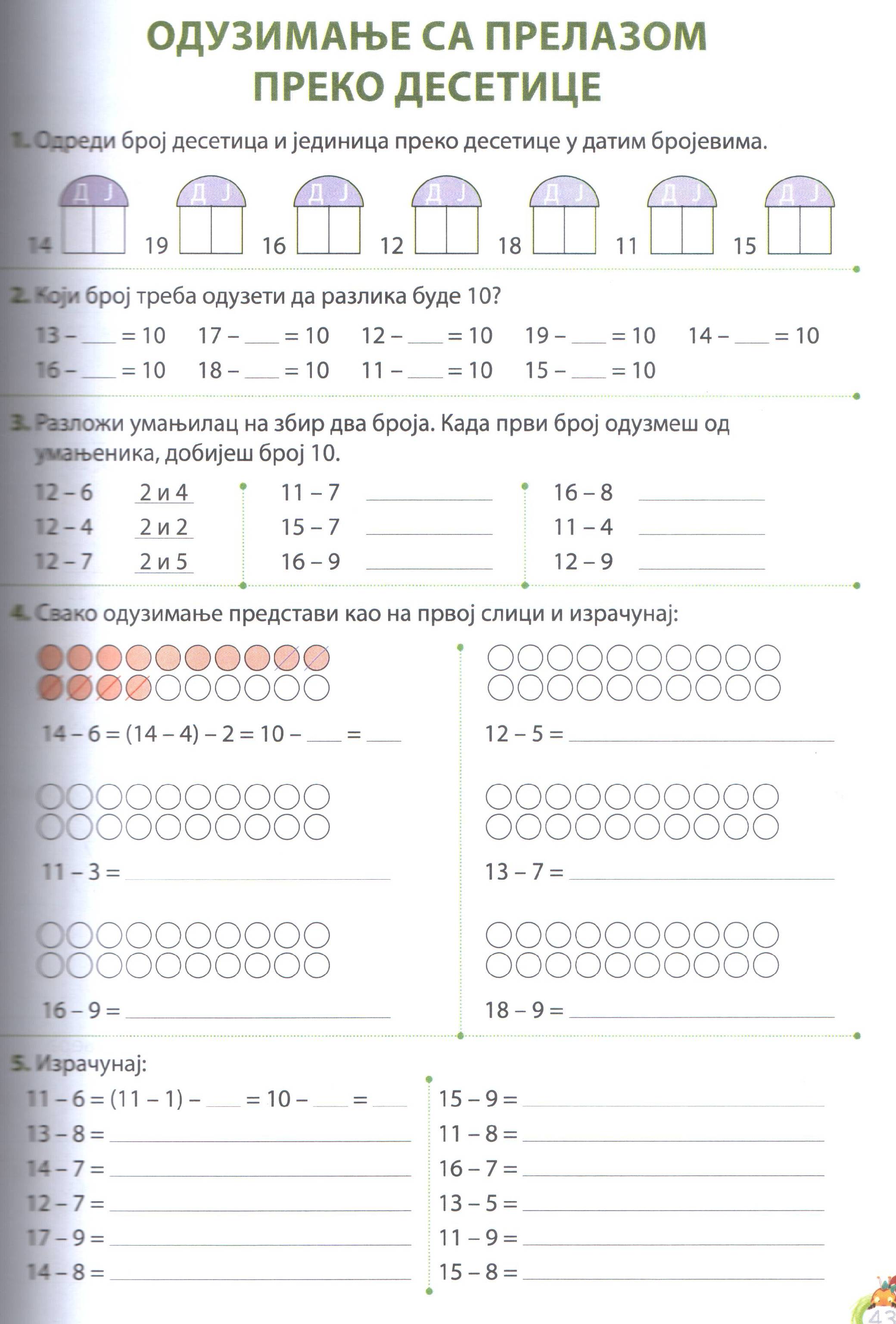 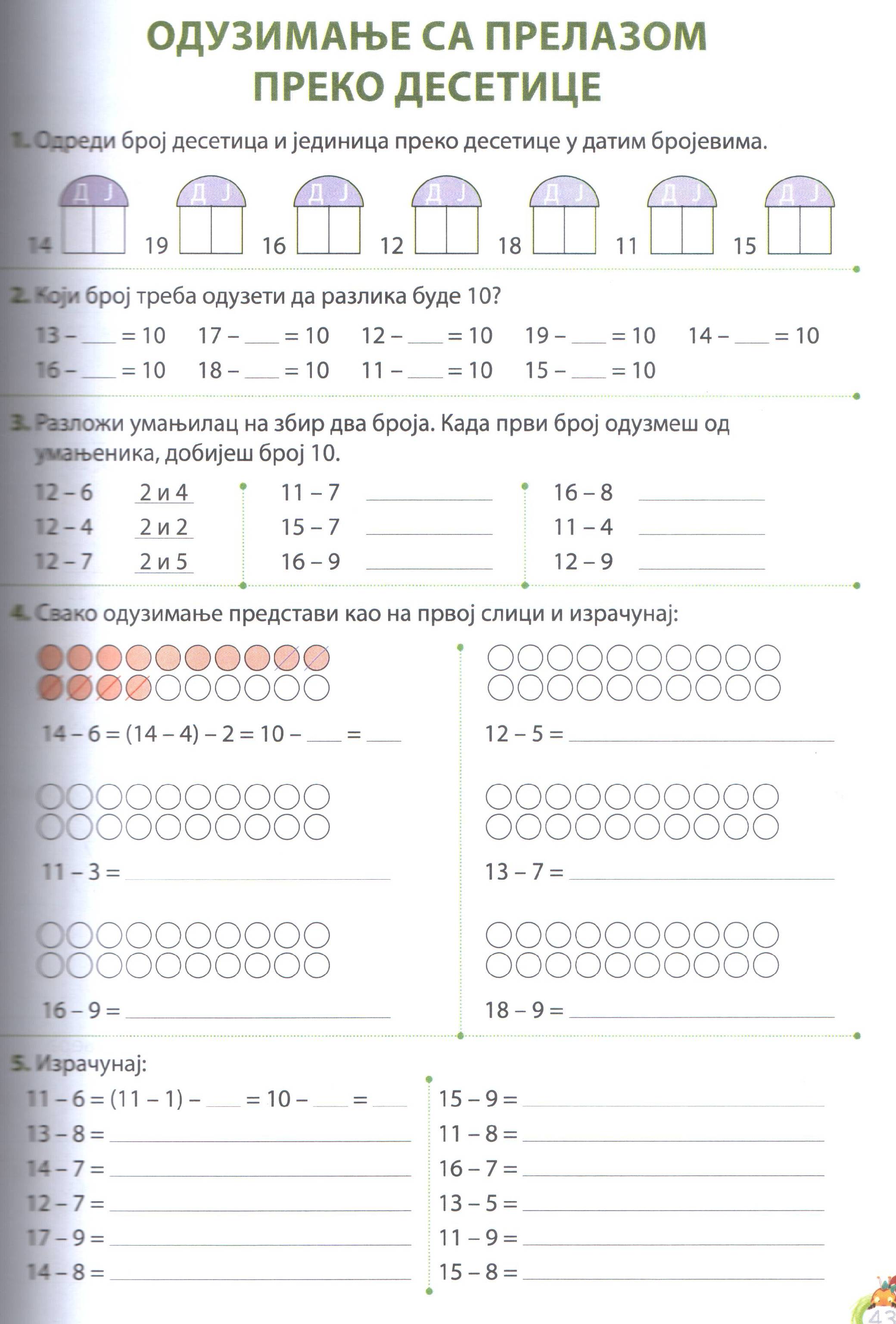 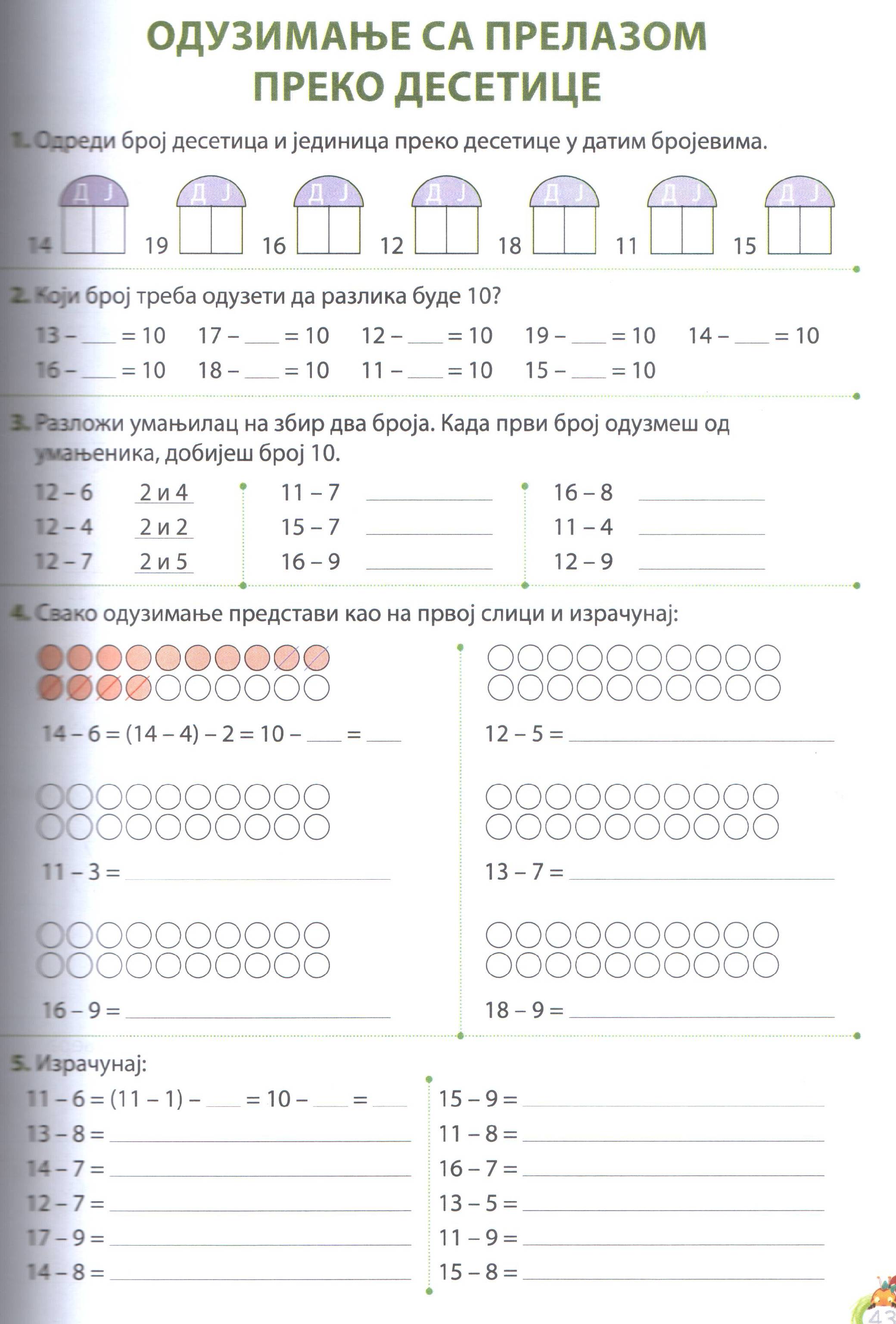 (13 – 3) – 4 = 10 – 4 = 6
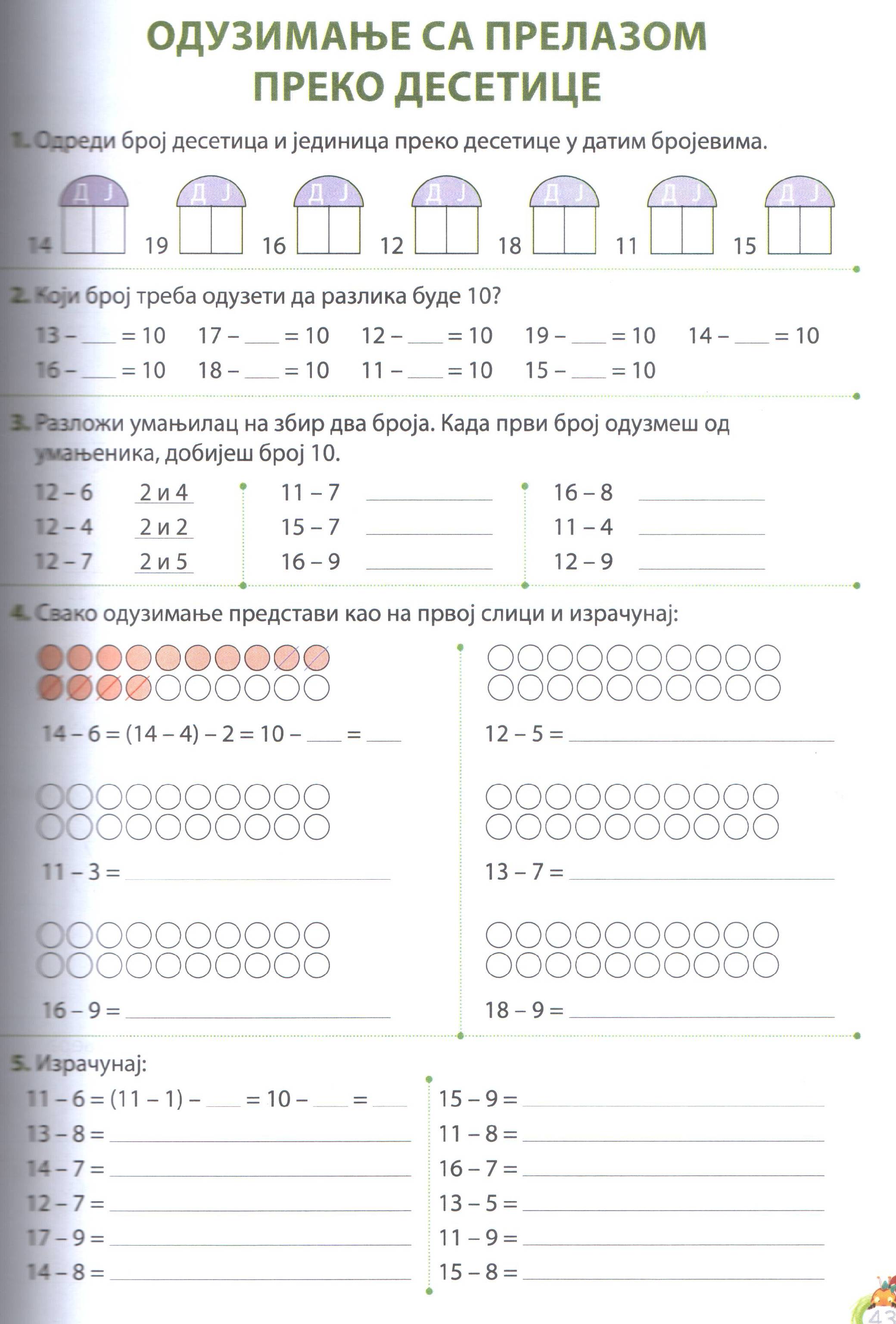 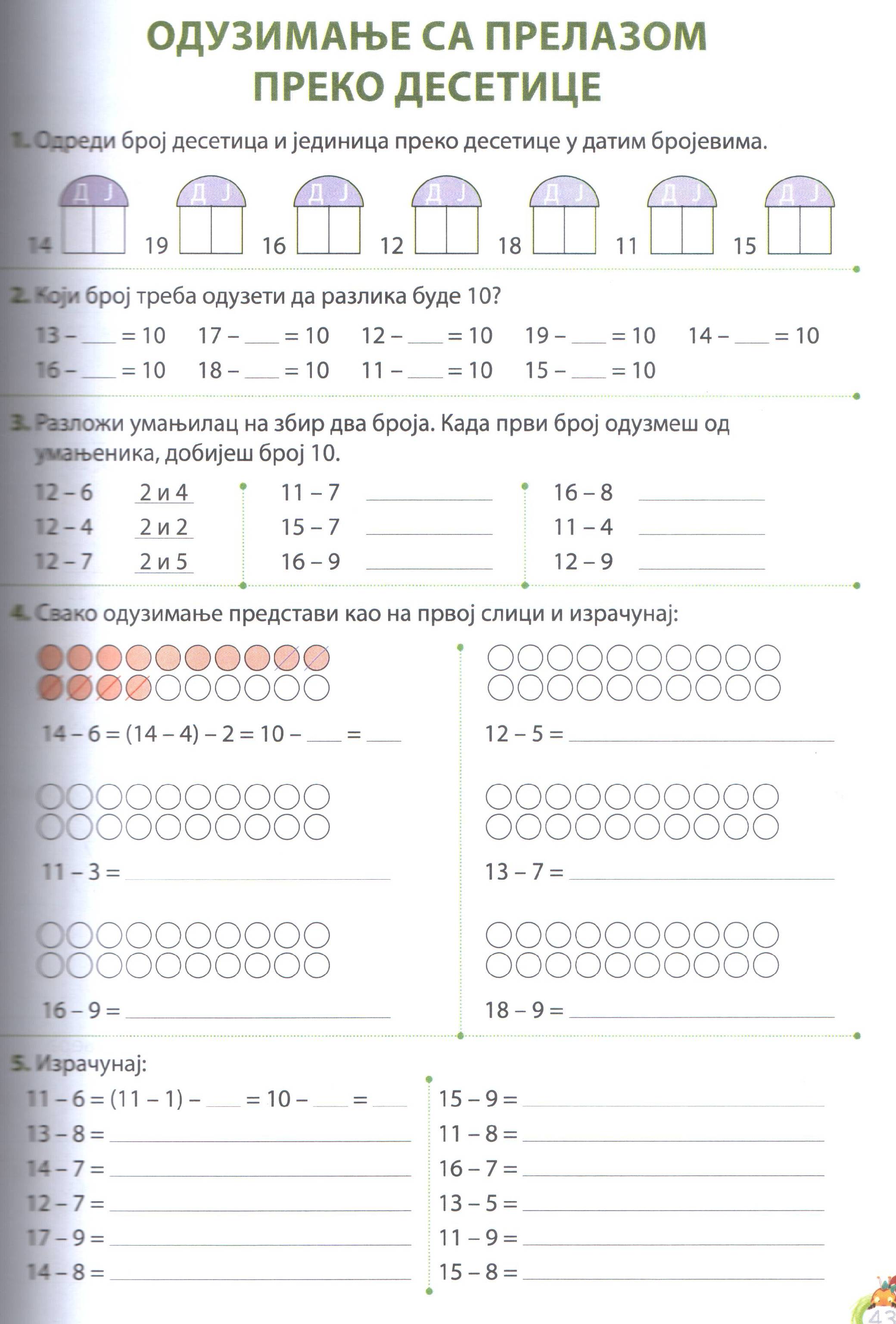 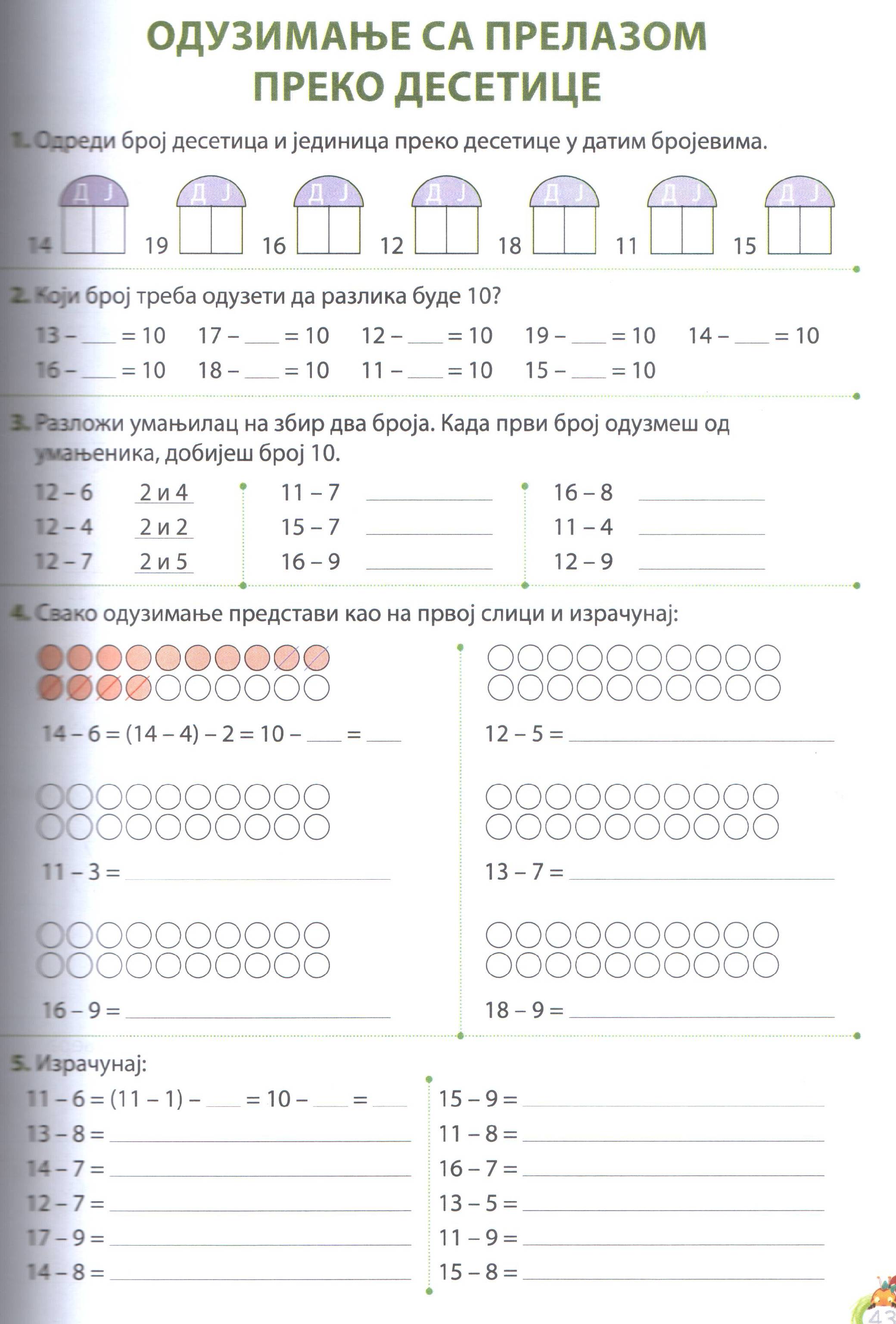 (18 – 8) – 1 =
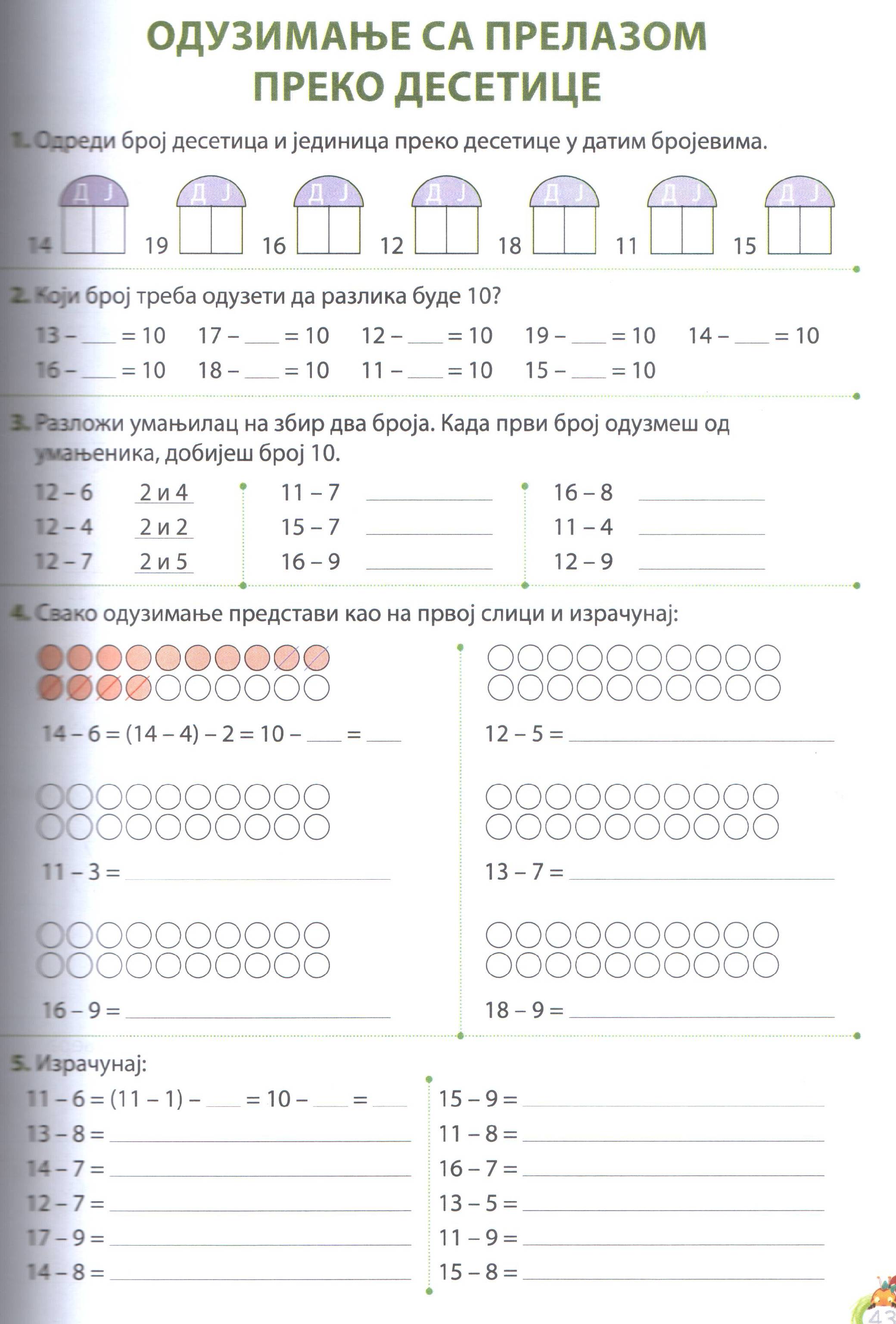 3.
Препиш, нацртај и израчунај.
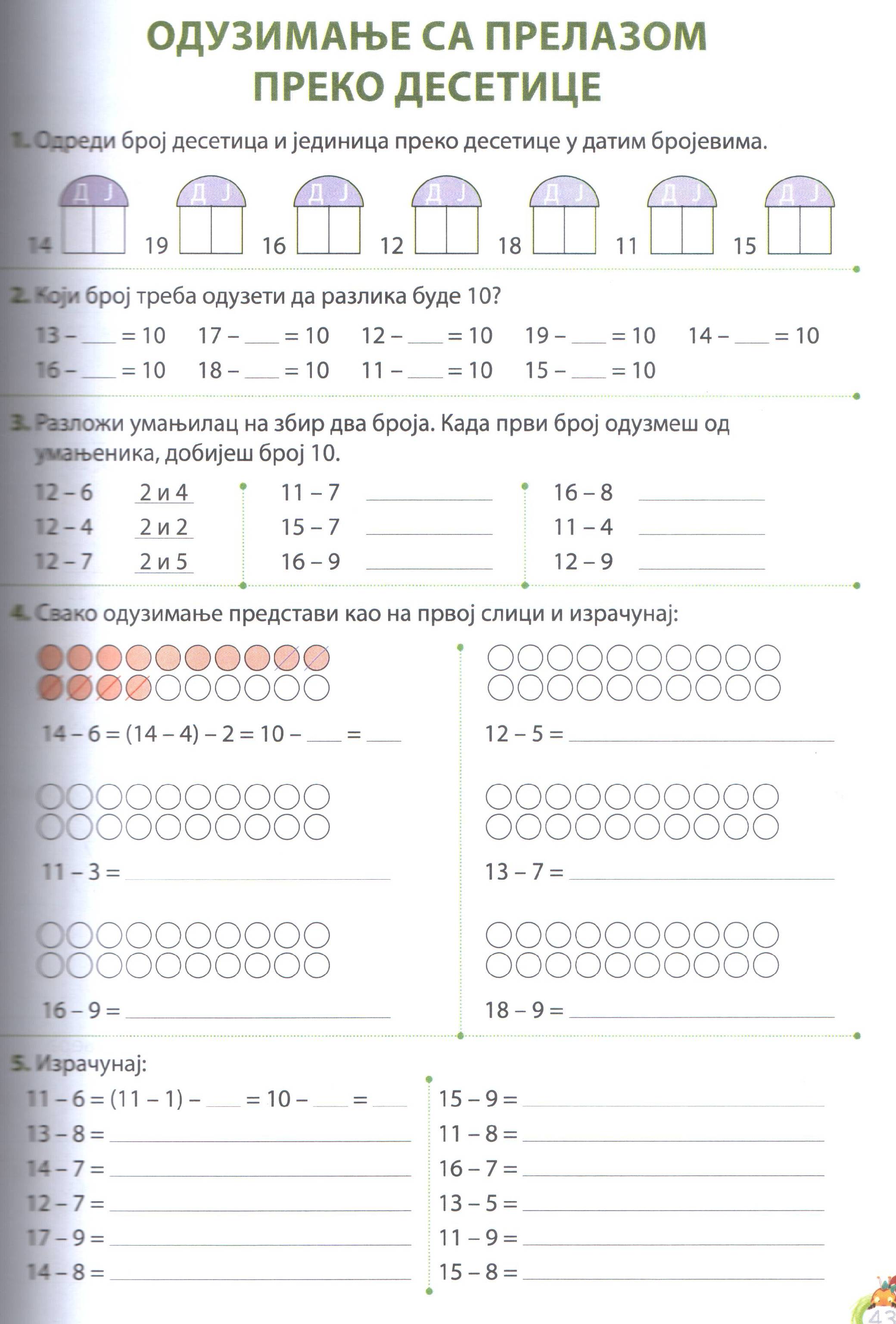 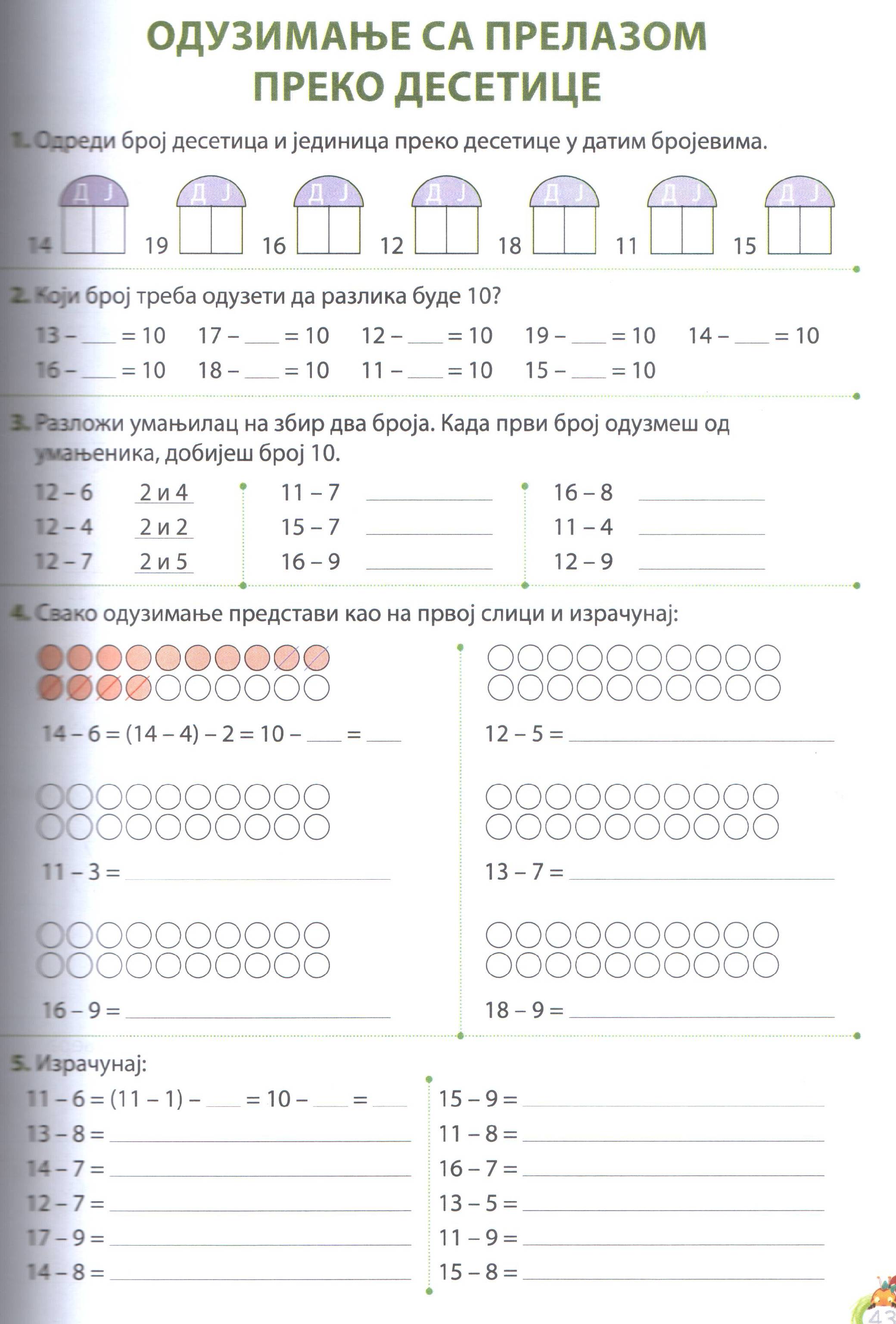 (12 – 2) – 3 = 10 – 3 = 7
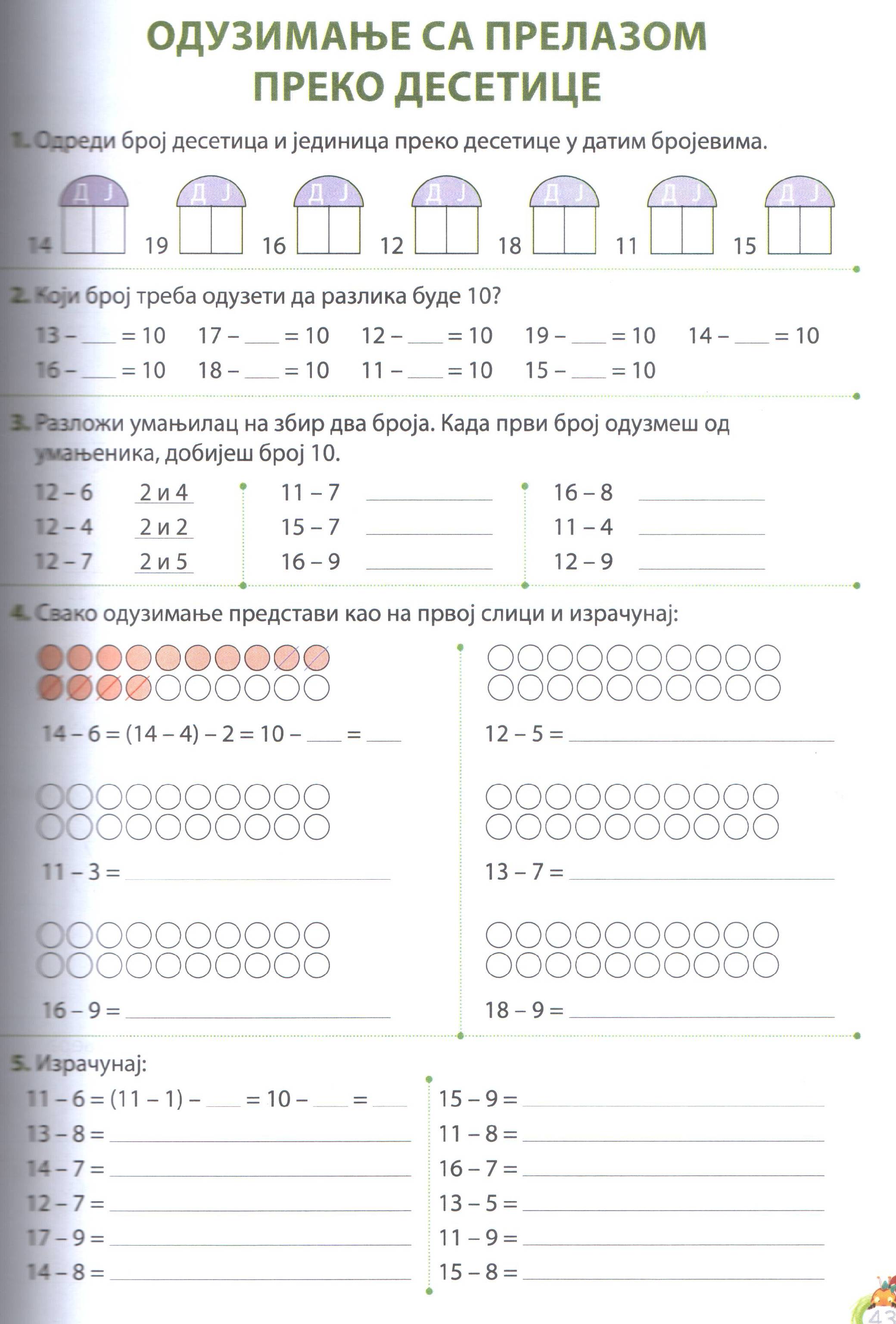 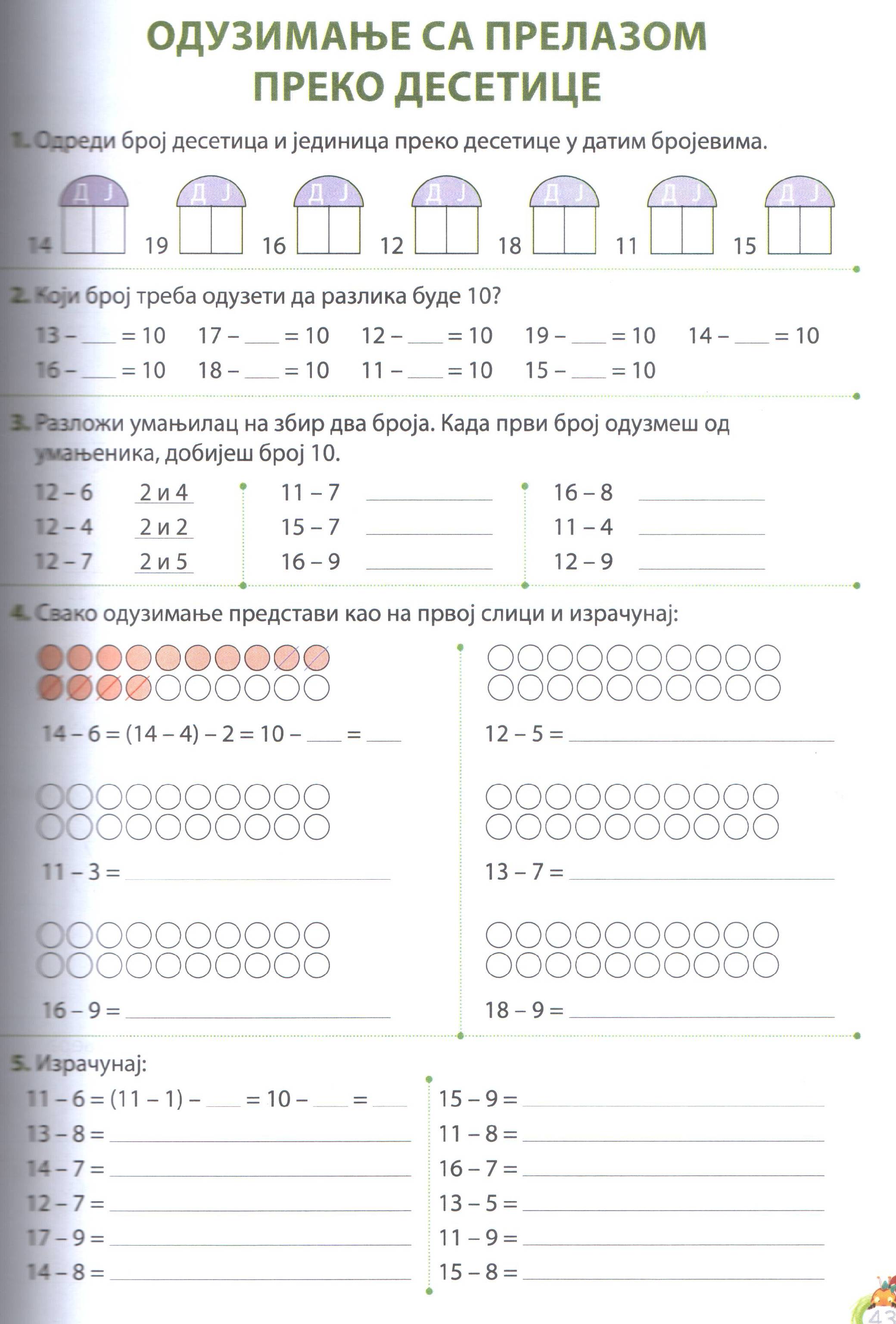 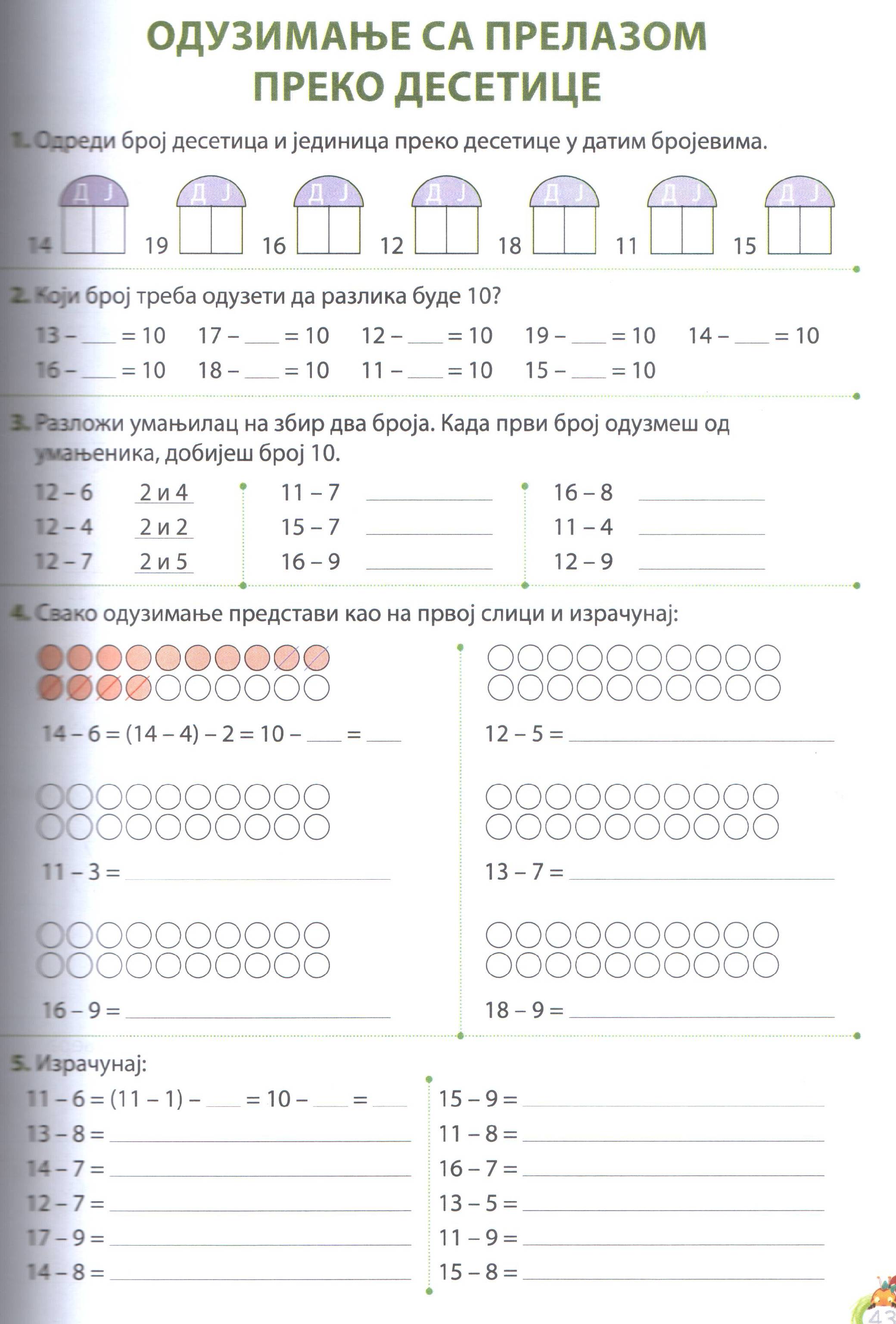 (13 – 3) – 4 = 10 – 4 = 6
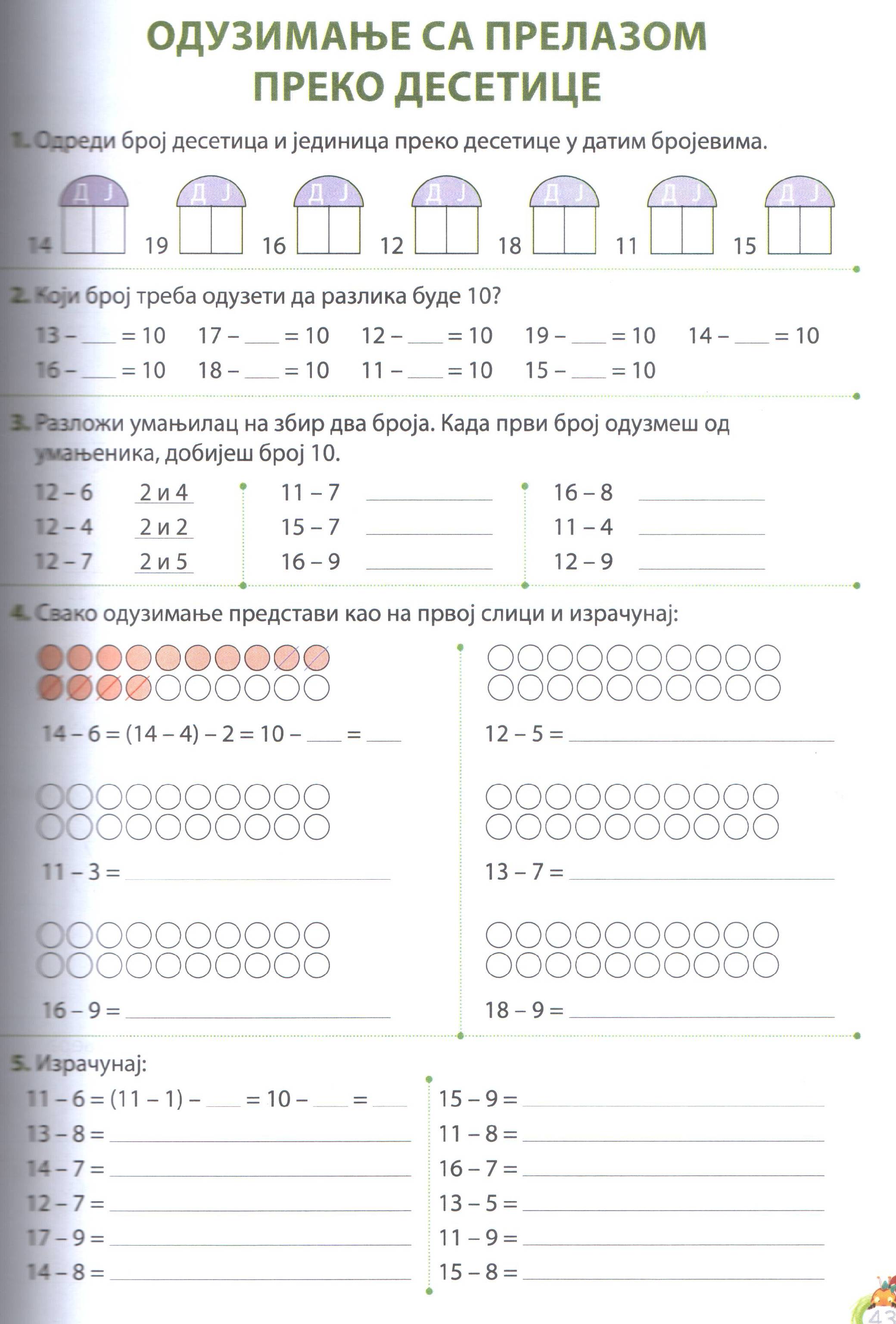 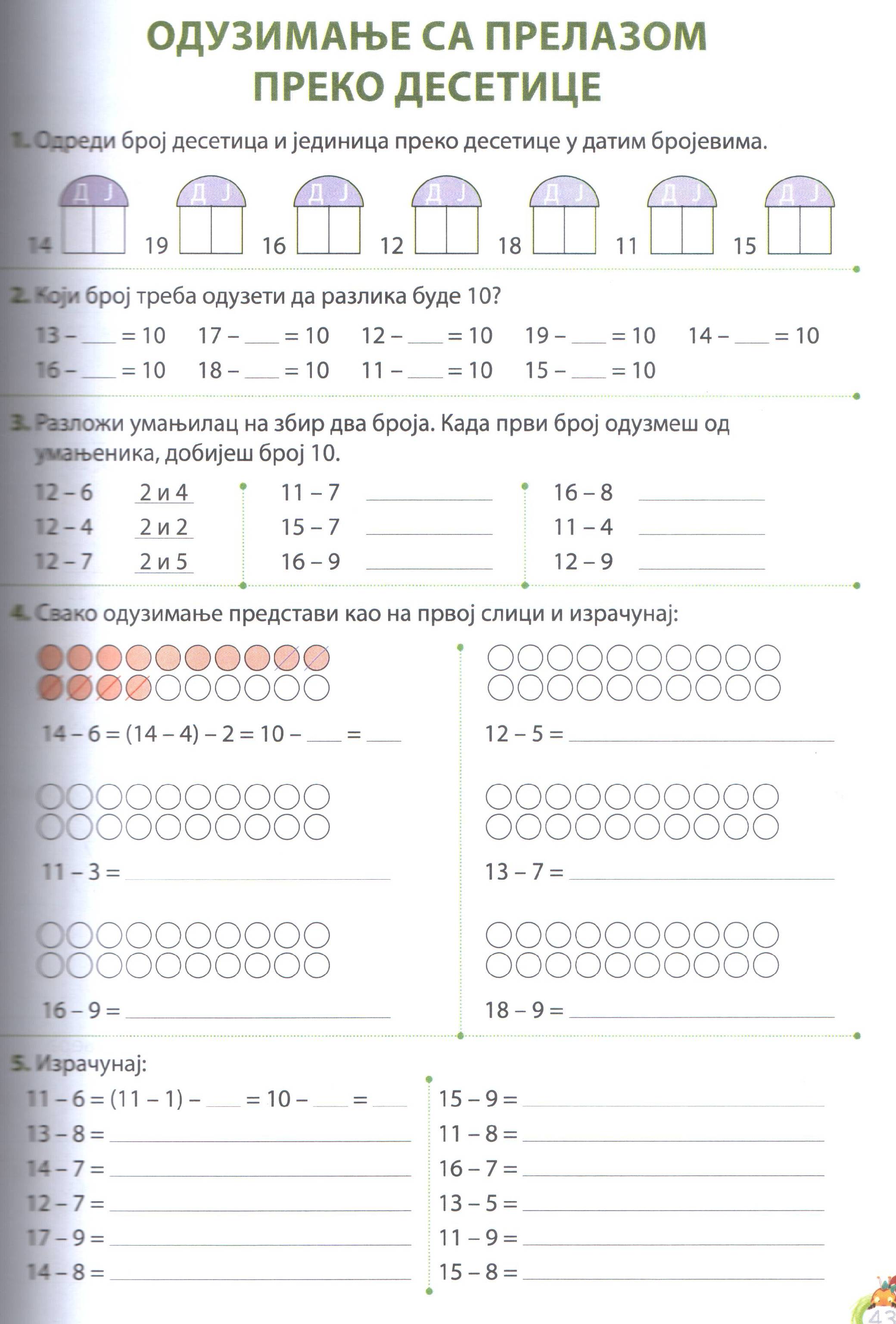 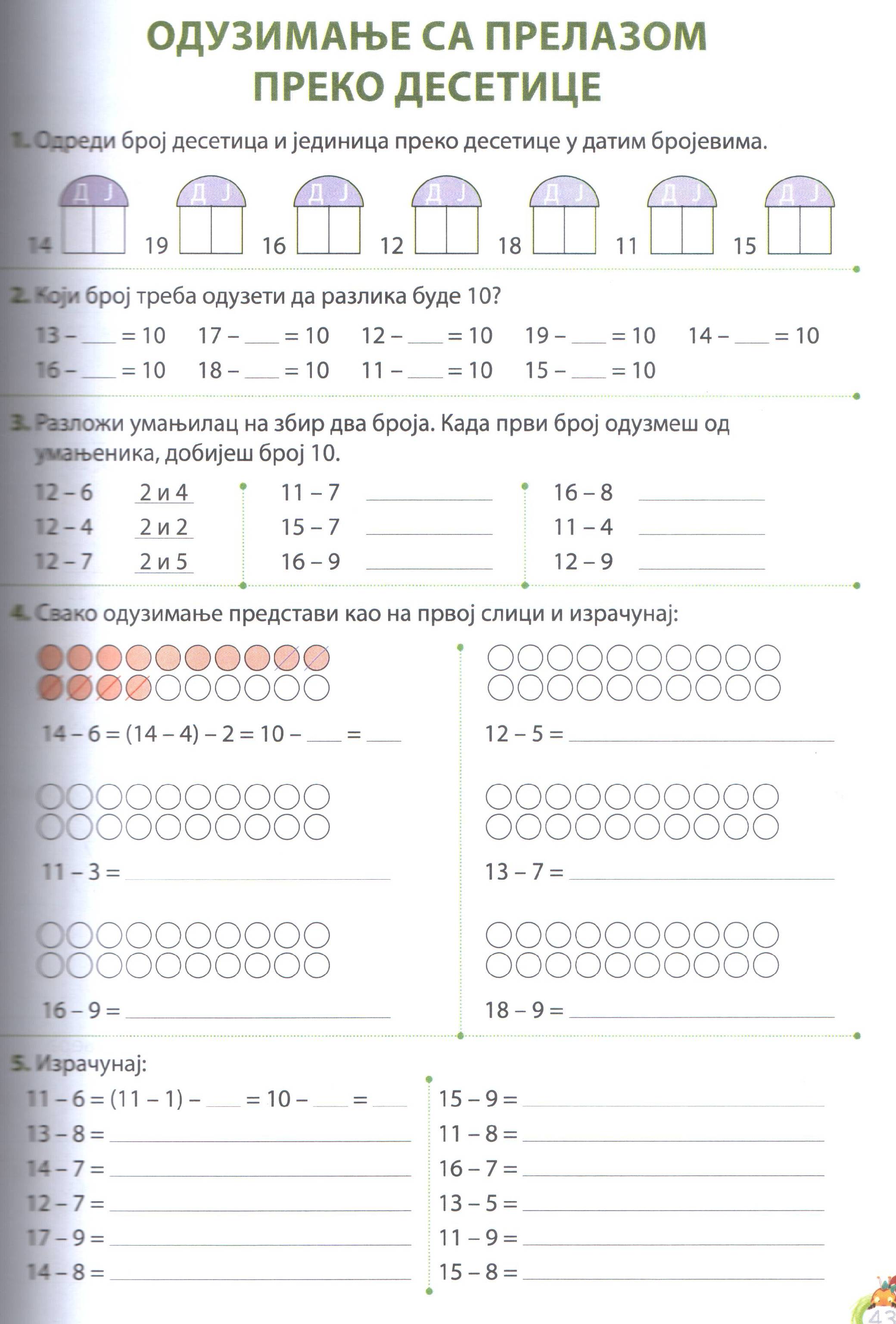 (18 – 8) – 1 = 10 – 1 =
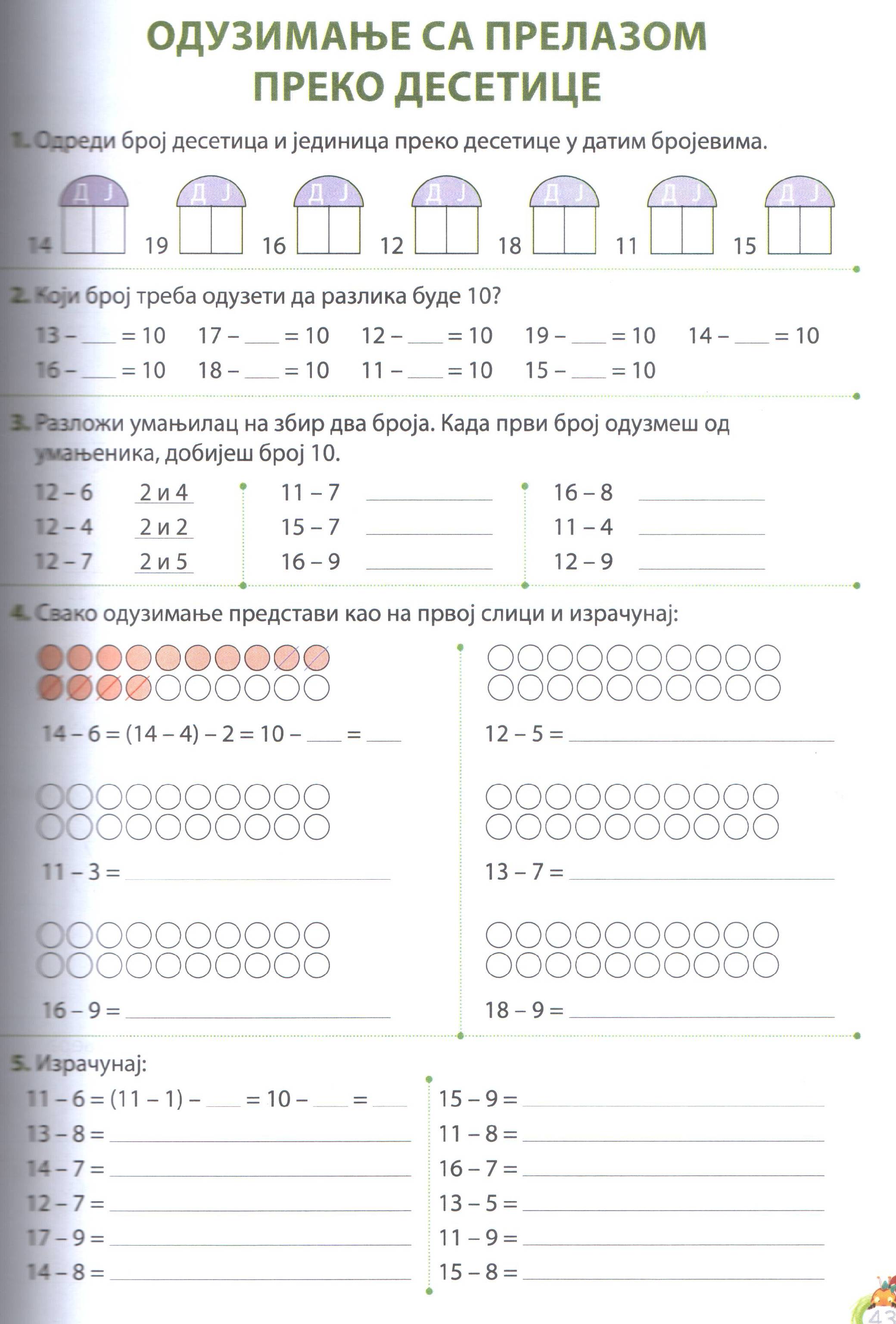 3.
Препиш, нацртај и израчунај.
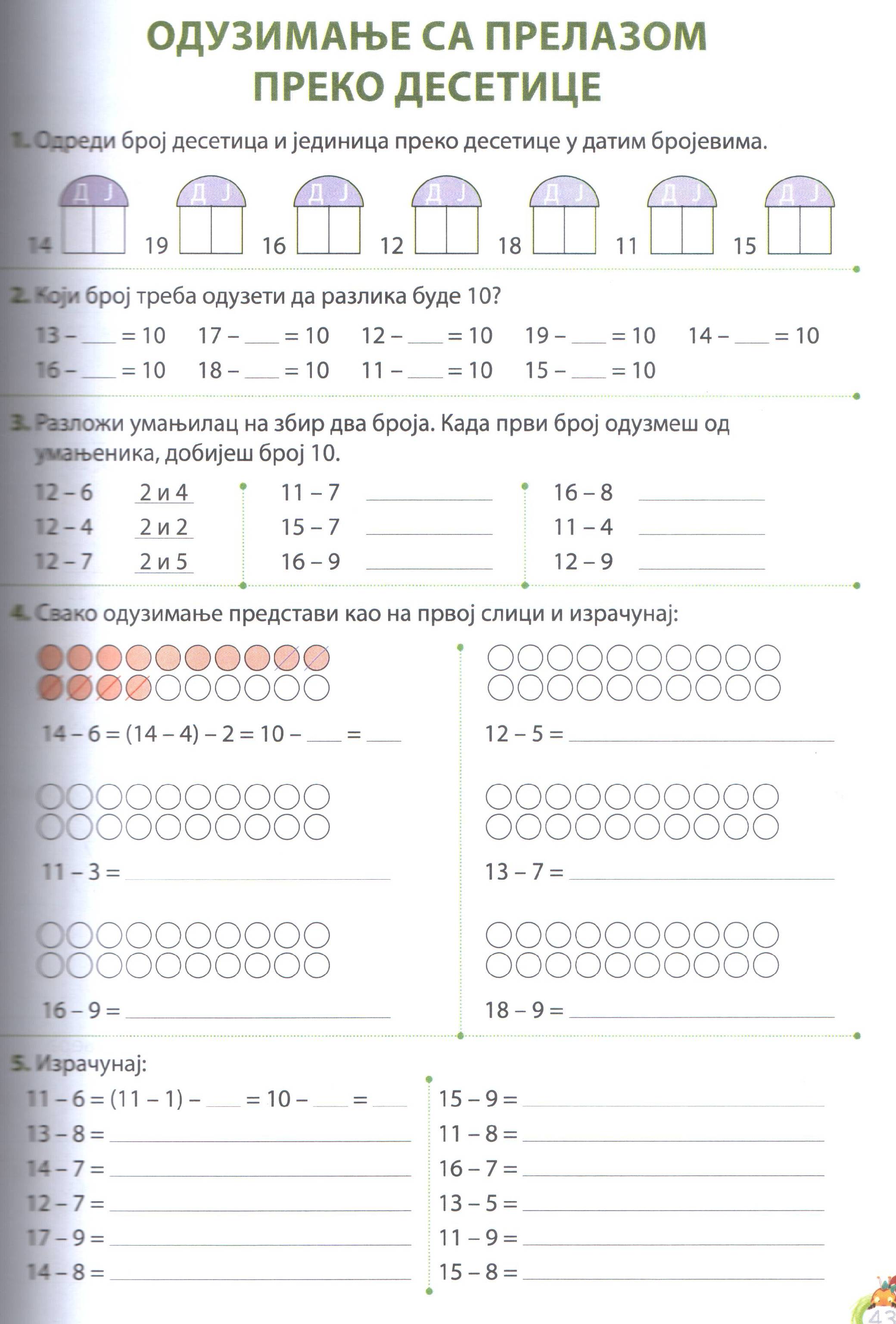 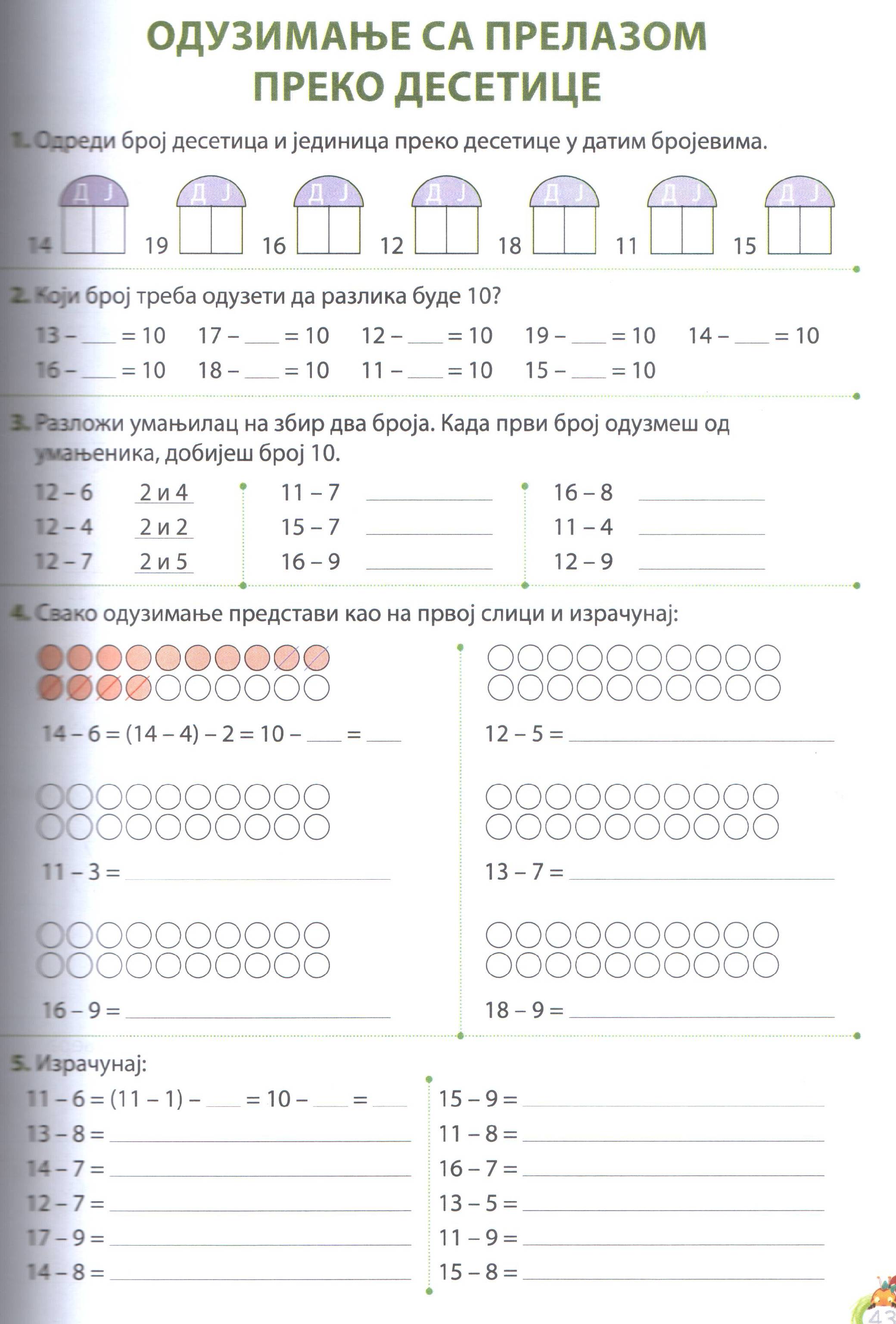 (12 – 2) – 3 = 10 – 3 = 7
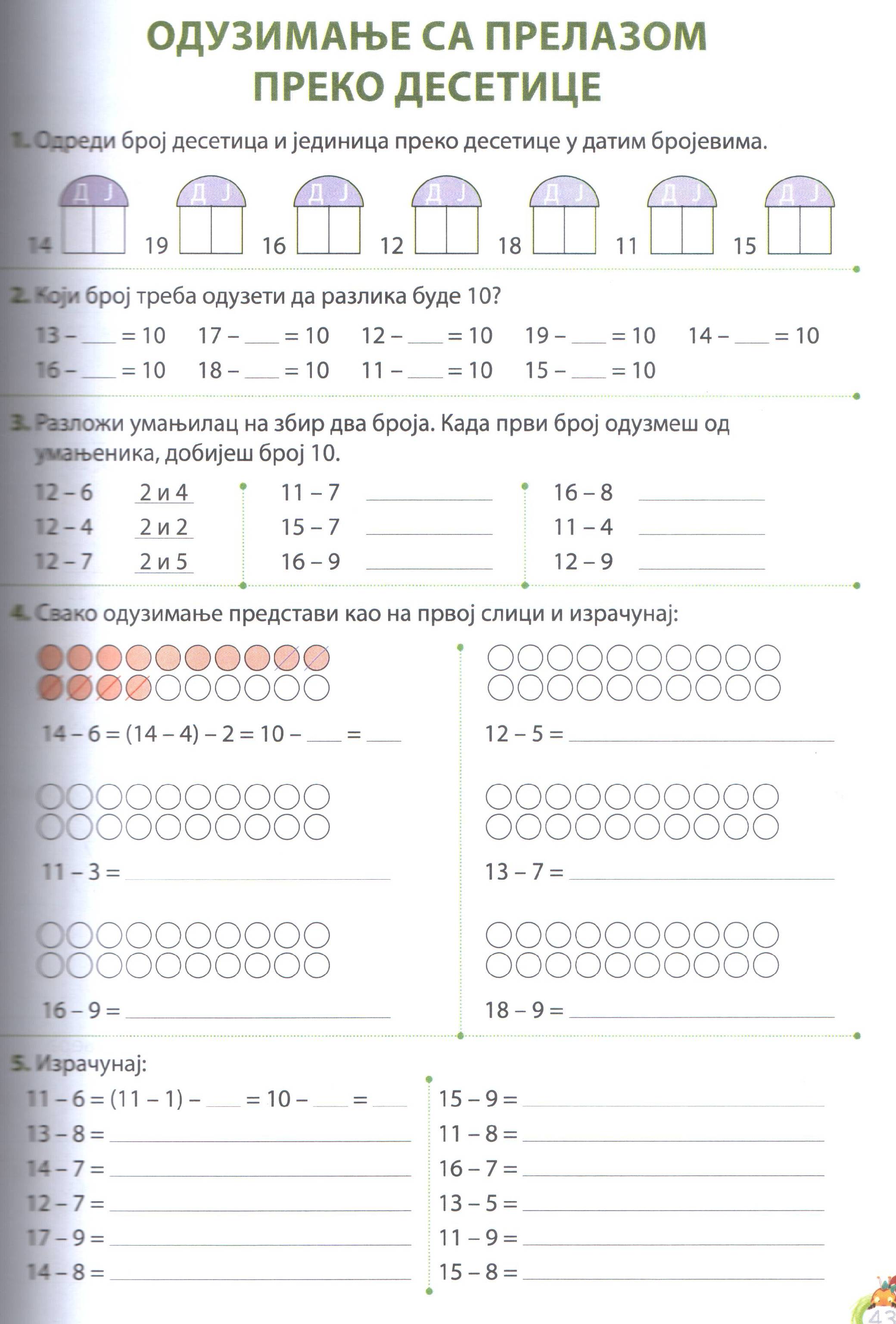 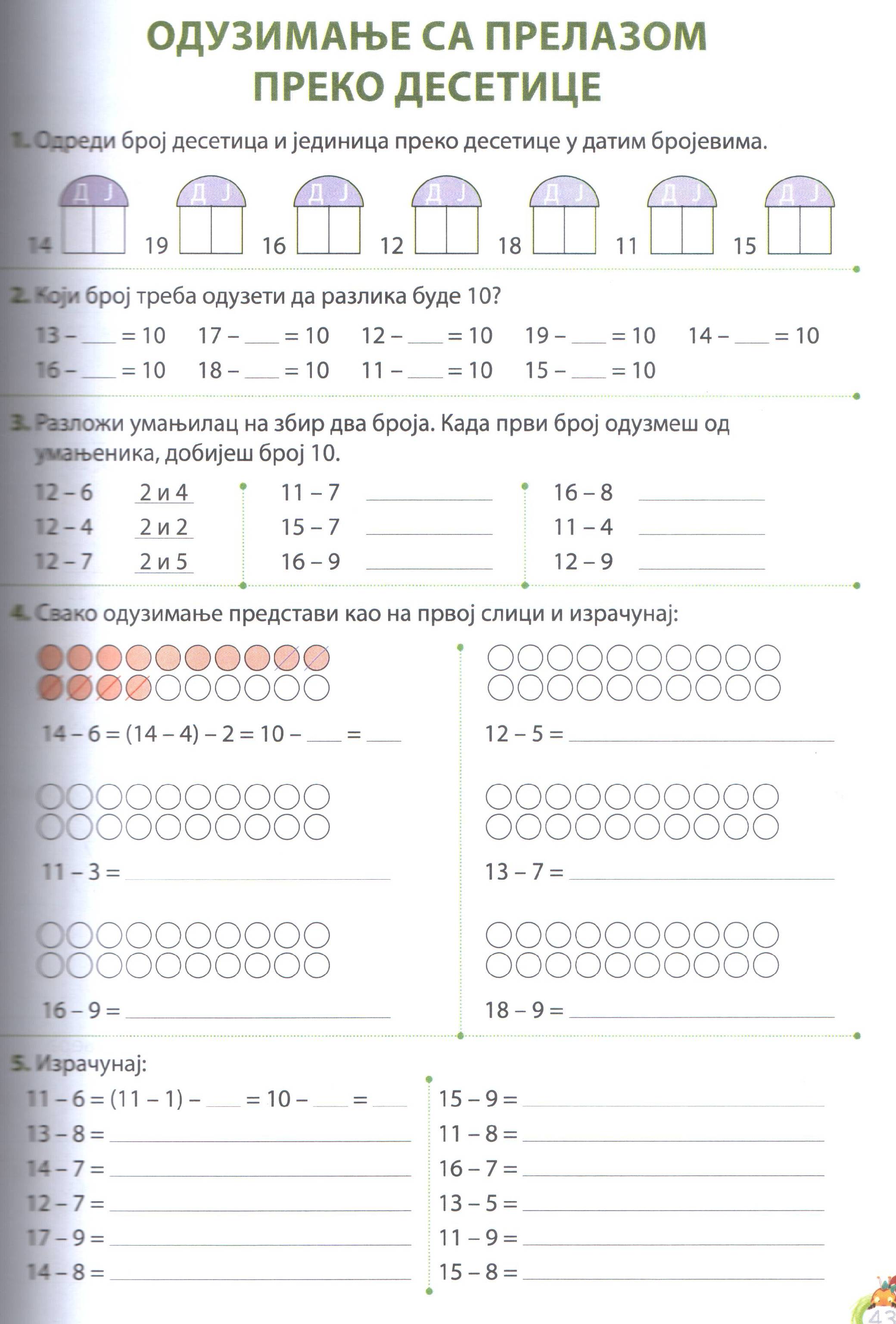 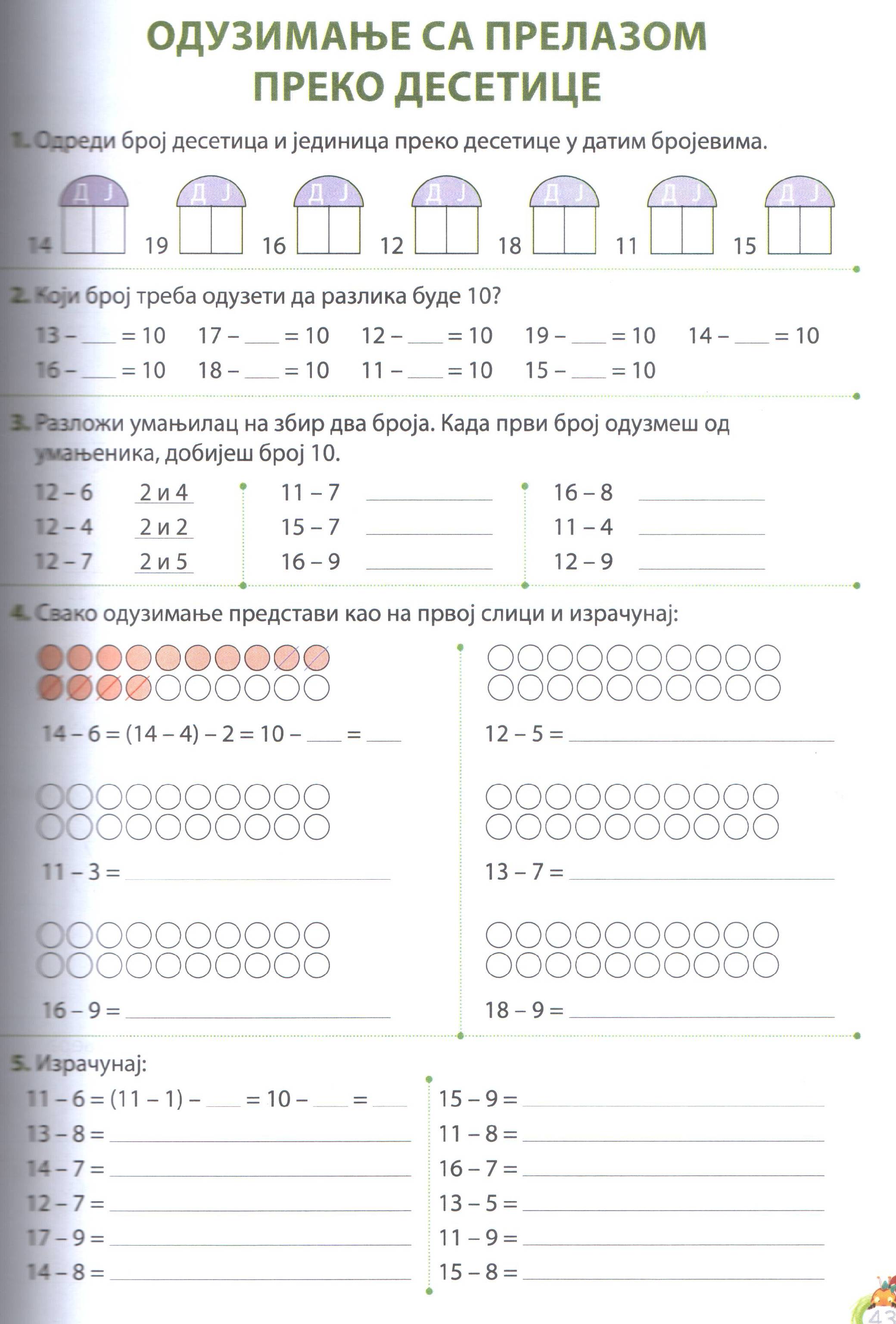 (13 – 3) – 4 = 10 – 4 = 6
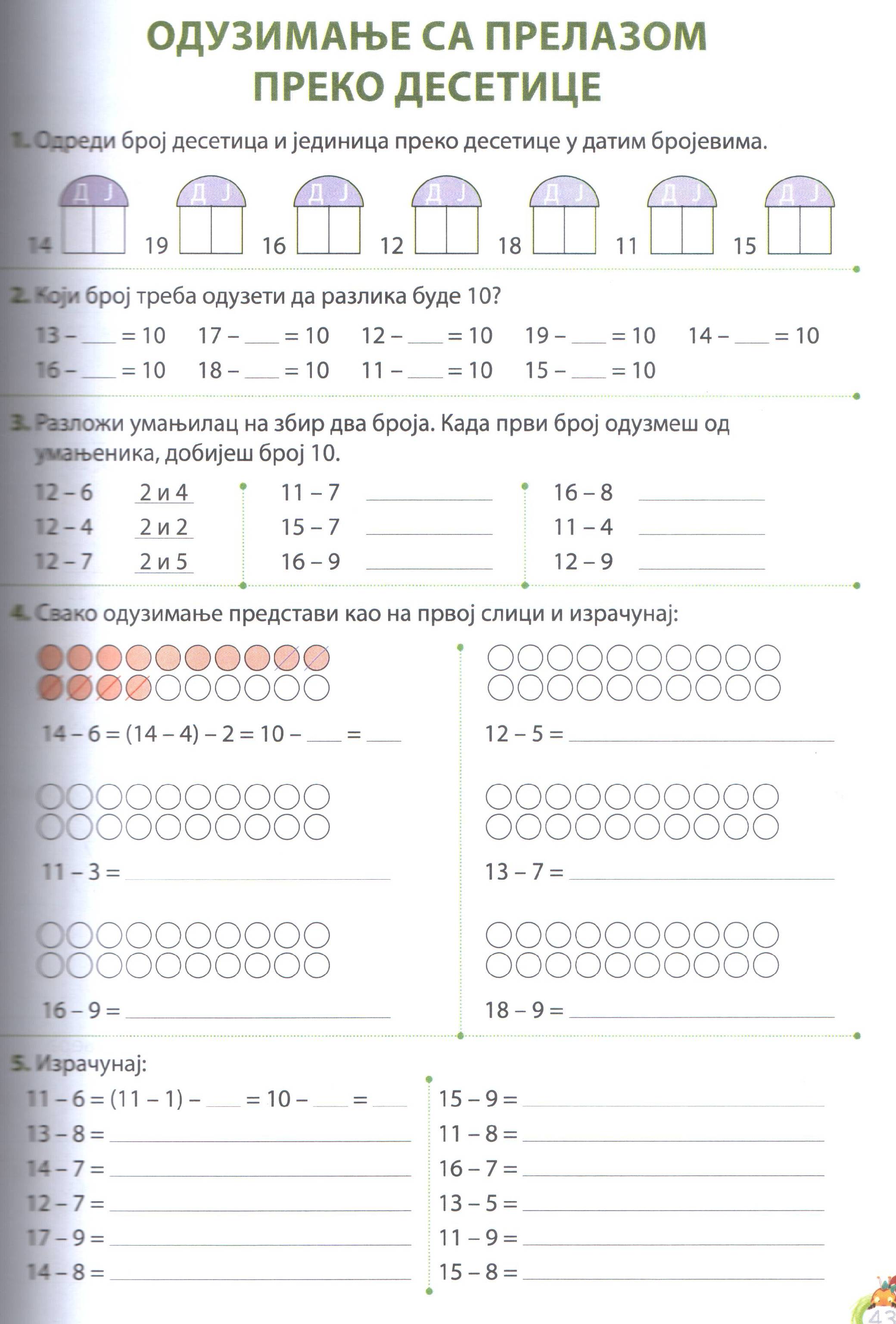 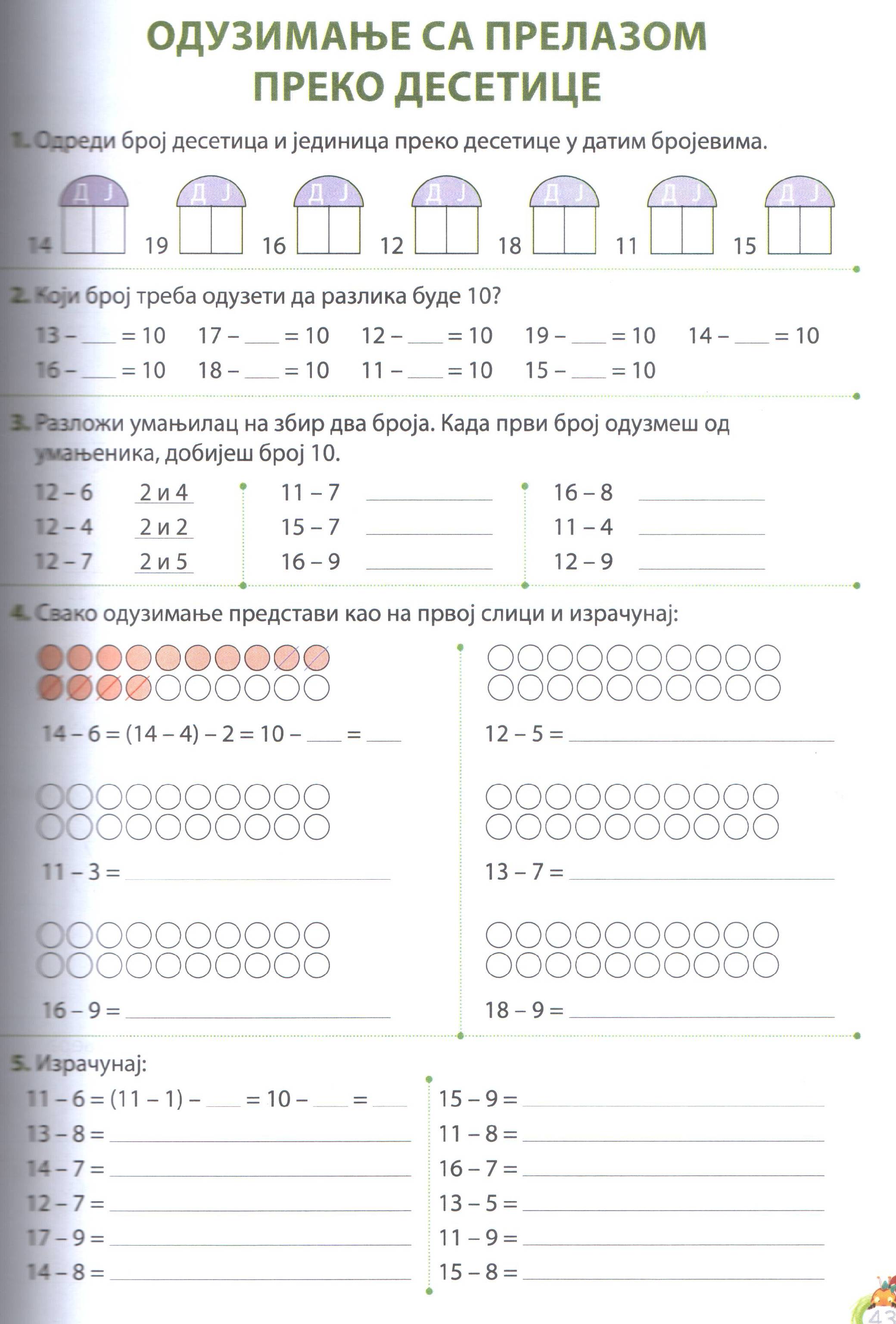 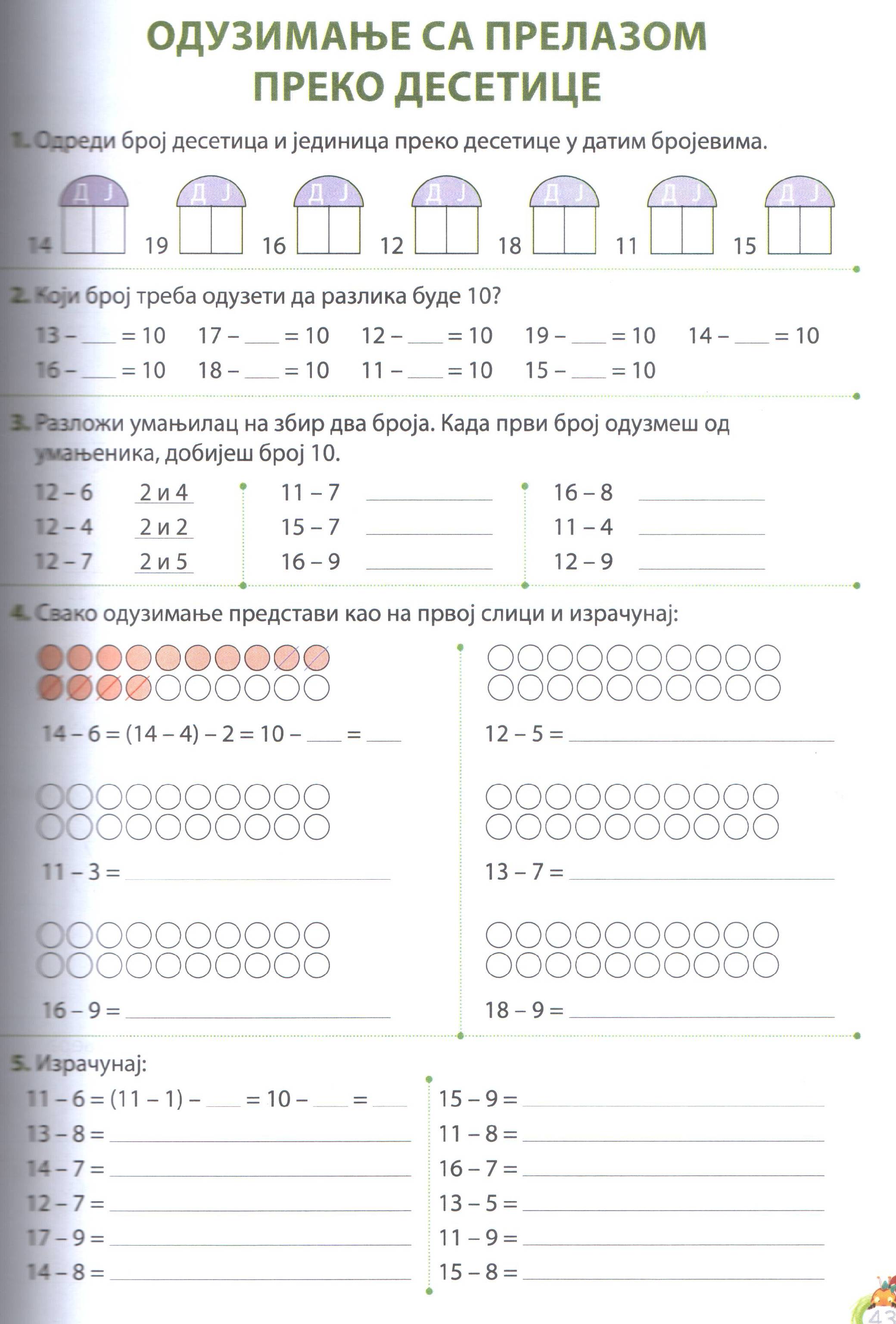 (18 – 8) – 1 = 10 – 1 = 9
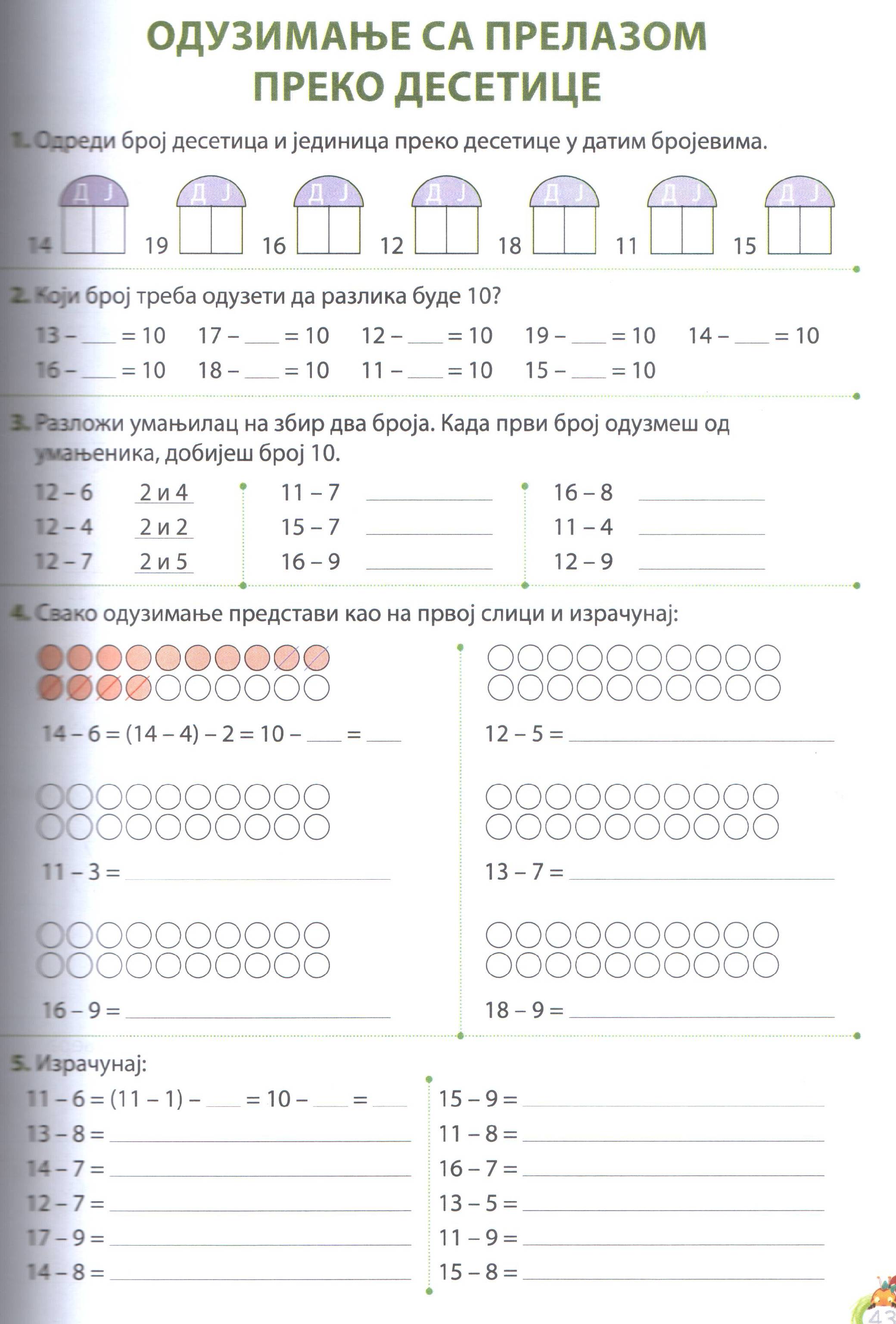 4.
Препиш и израчунај.
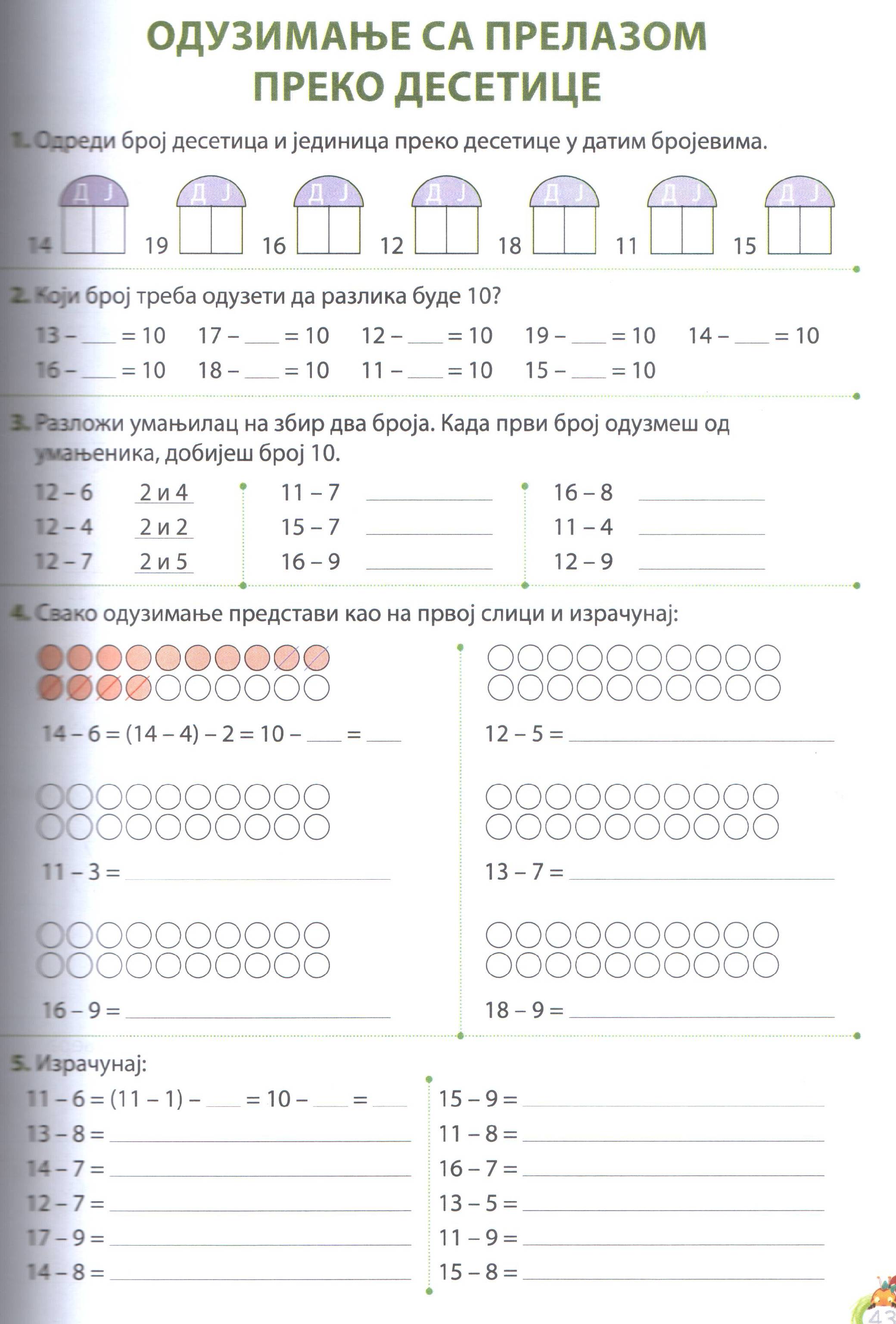 (    –     ) –     =      –     =
4.
Препиш и израчунај.
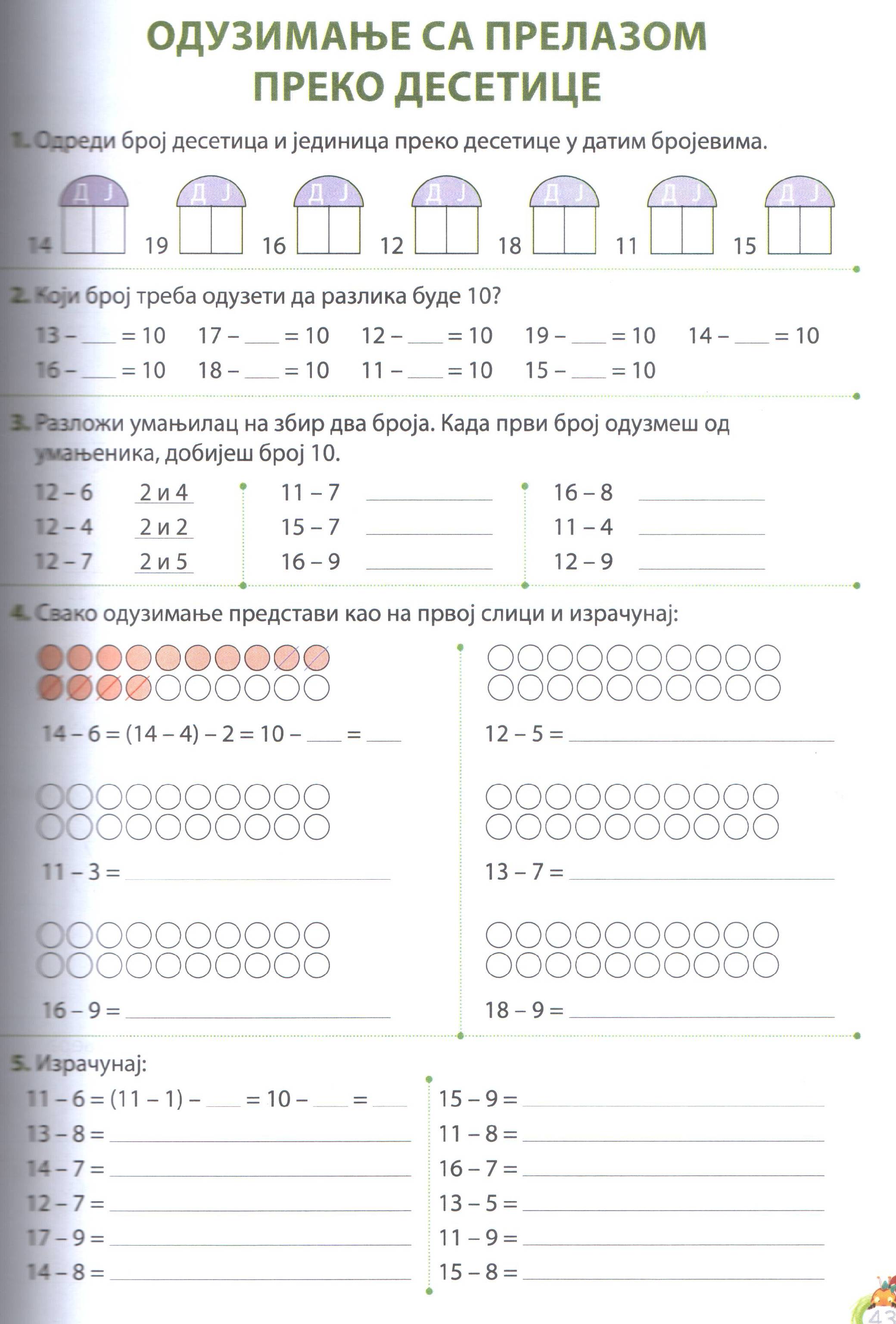 (15 – 5) – 4  = 10 – 4 = 6
4.
Препиш и израчунај.
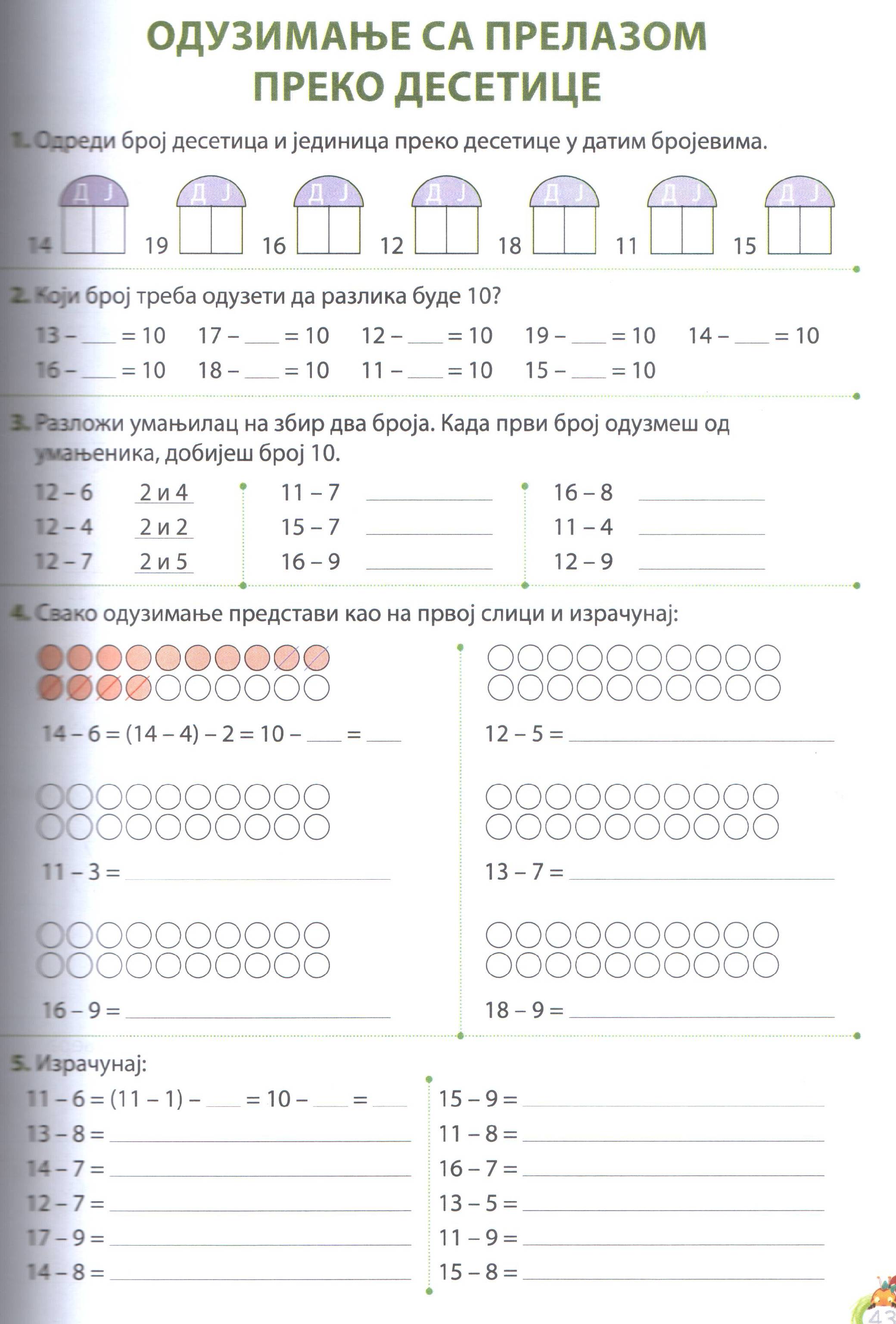 (15 – 5) – 4  = 10 – 4 = 6
(11 – 1) – 7  = 10 – 7 = 3
(16 – 6) – 1  = 10 – 1 = 9
(13 – 3) – 2  = 10 – 2 = 8
(11 – 1) – 8  = 10 – 8 = 2
(15 – 5) – 3  = 10 – 3 = 7
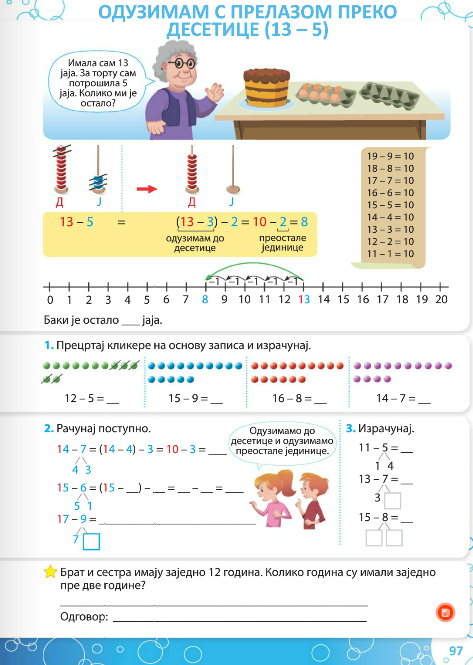 Уџбеник страна 97.
Провери, ако је потребно исправи грешке.
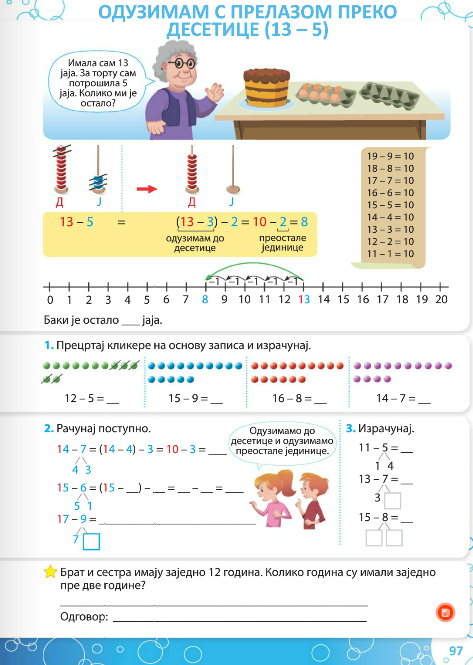 8
8
6
7
7
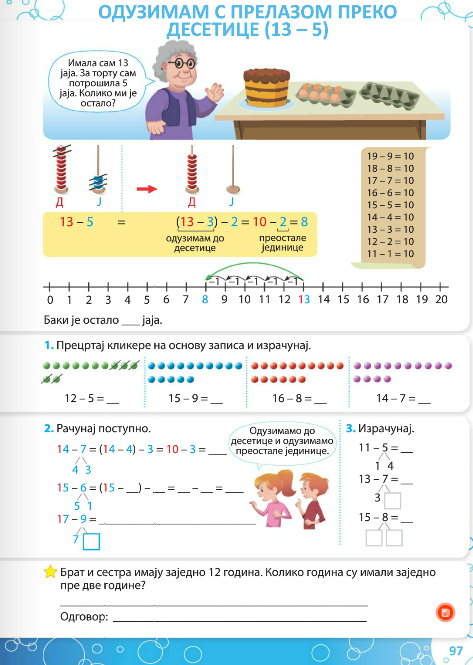 6
7
6
5     1    10   1      9
4
7
(17 – 7) – 2 = 10 – 2 = 8
5
3
2
12 – (2 + 2) = 12 – 4 = 8
Пре две године заједно су имали 8 година.